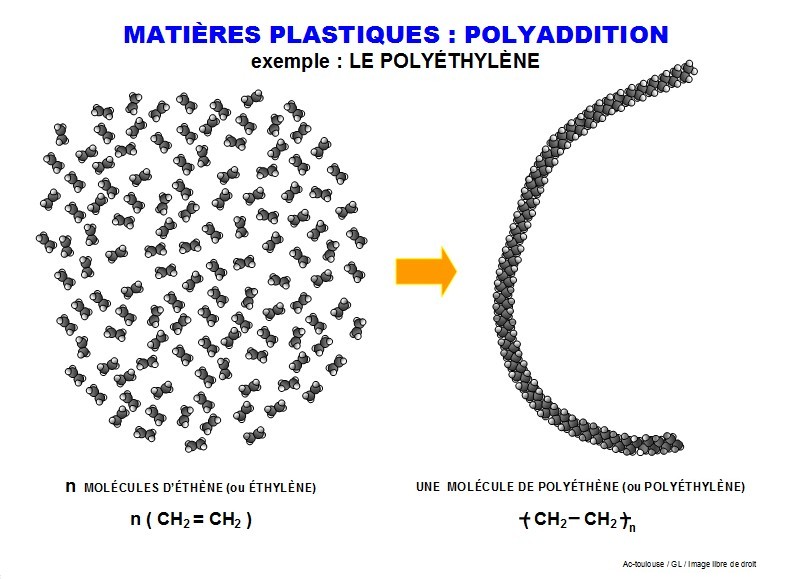 Additiepolymerisatie v
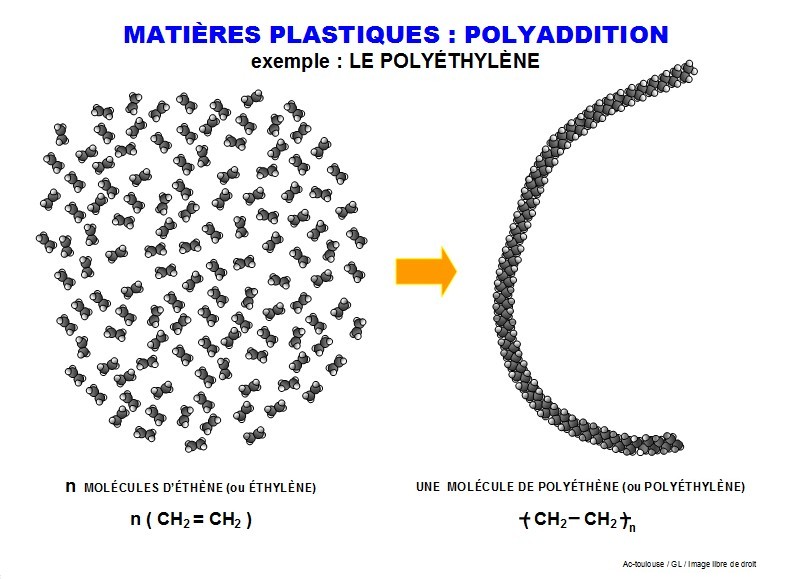 Additiepolymerisatie van etheen
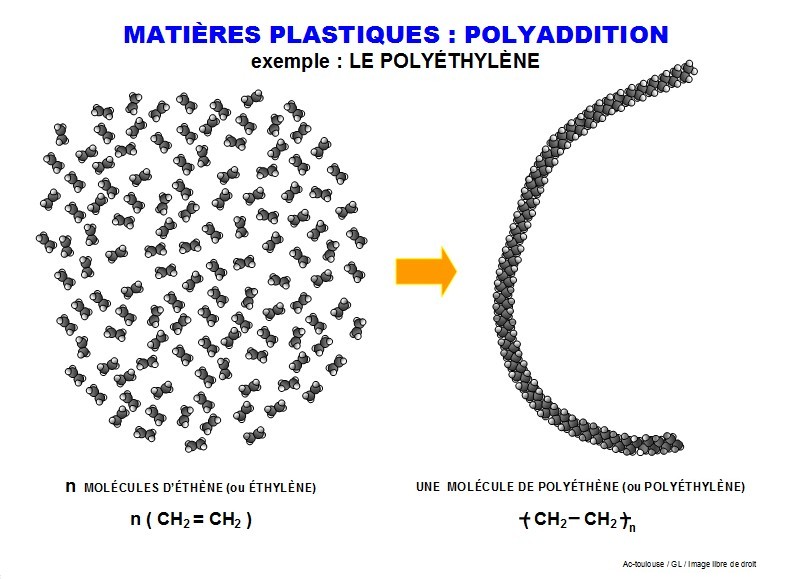 Additiepolymerisatie van etheen
  









             etheen	                               polyetheen
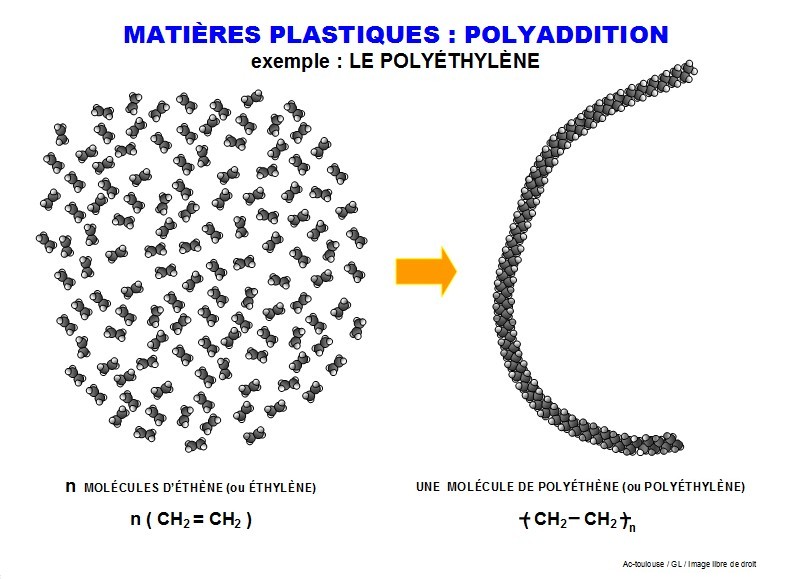 Additiepolymerisatie van etheen
  









             monomeer                              polymeer
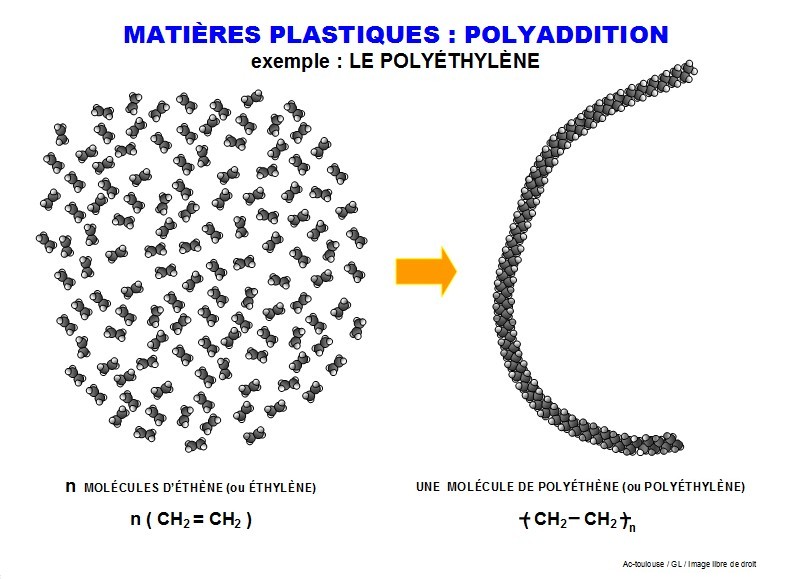 Additiepolymerisatie van etheen
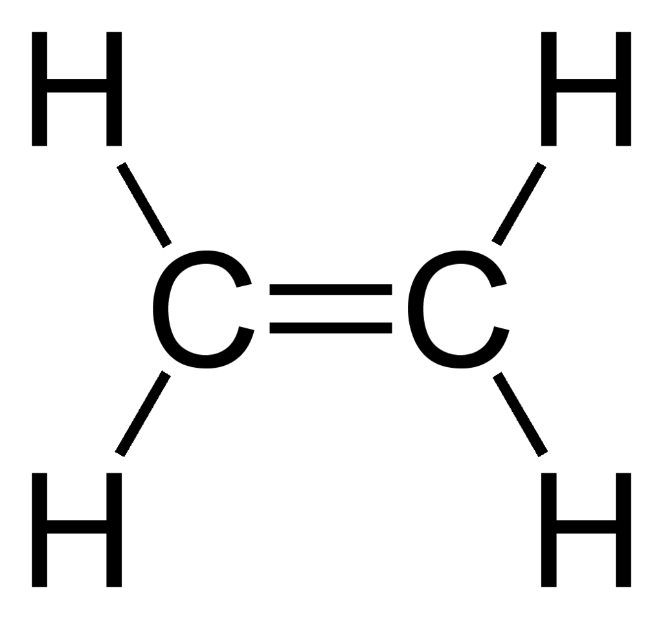 monomeer
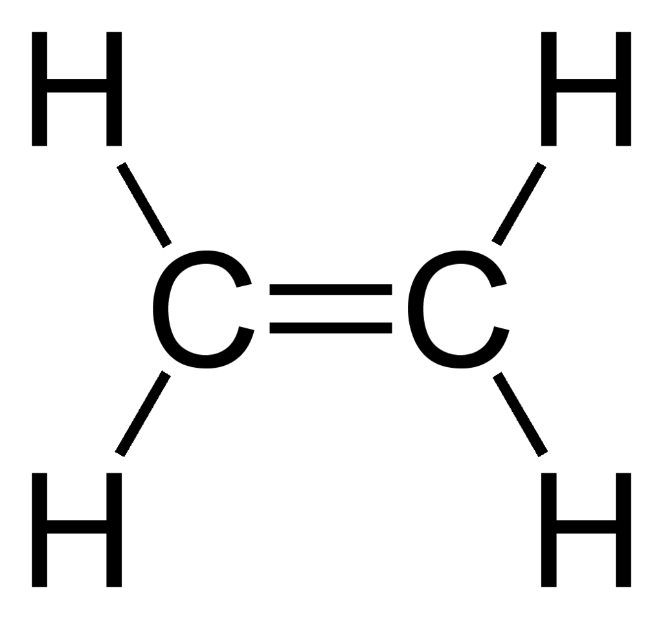 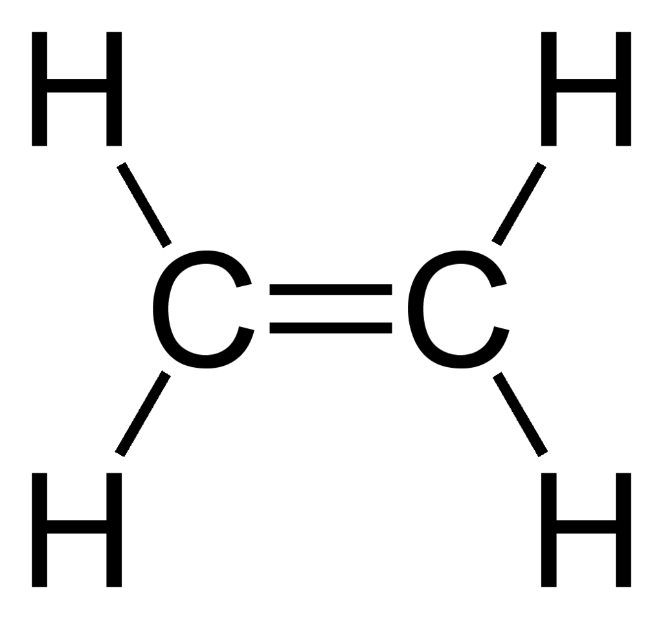 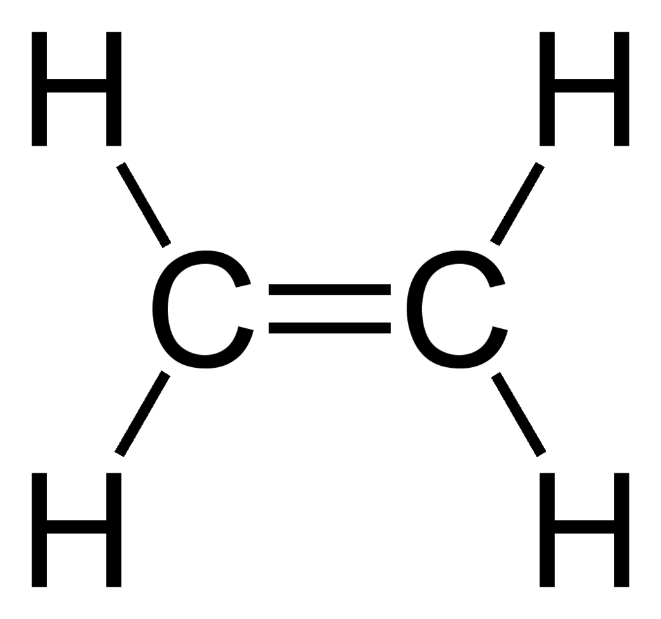 monomeren
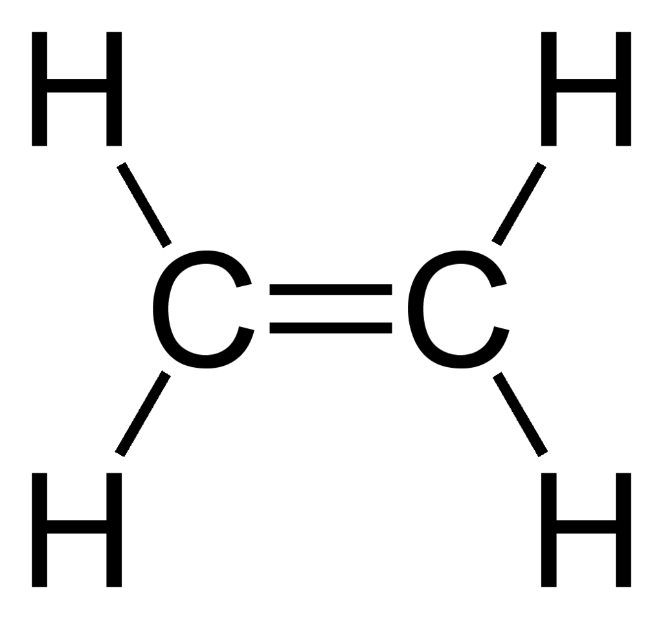 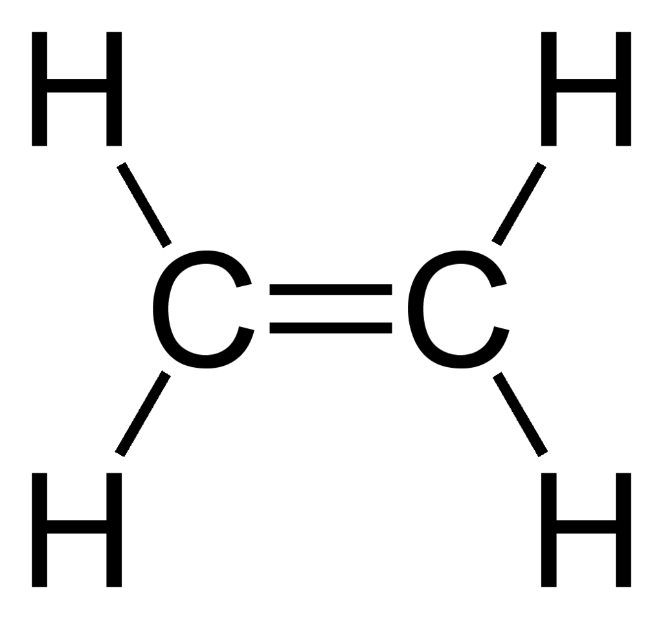 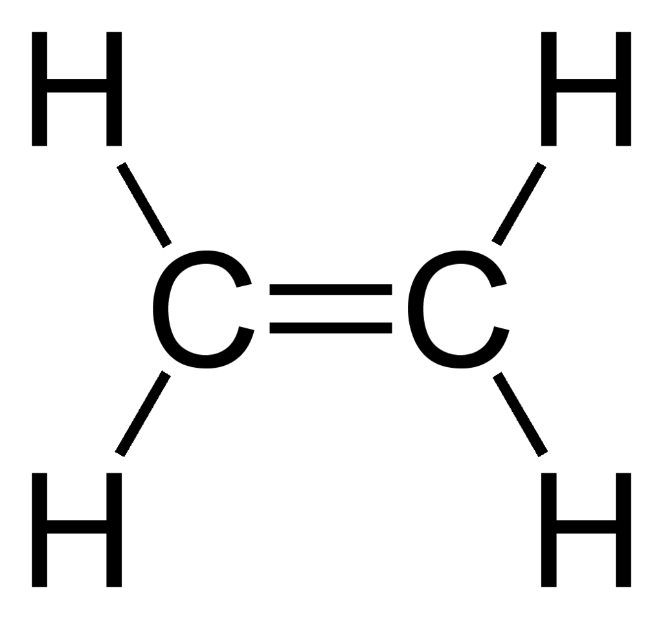 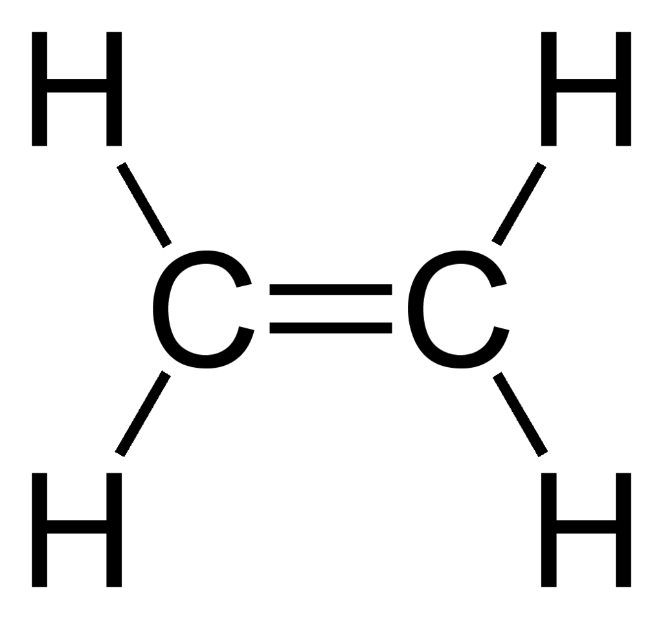 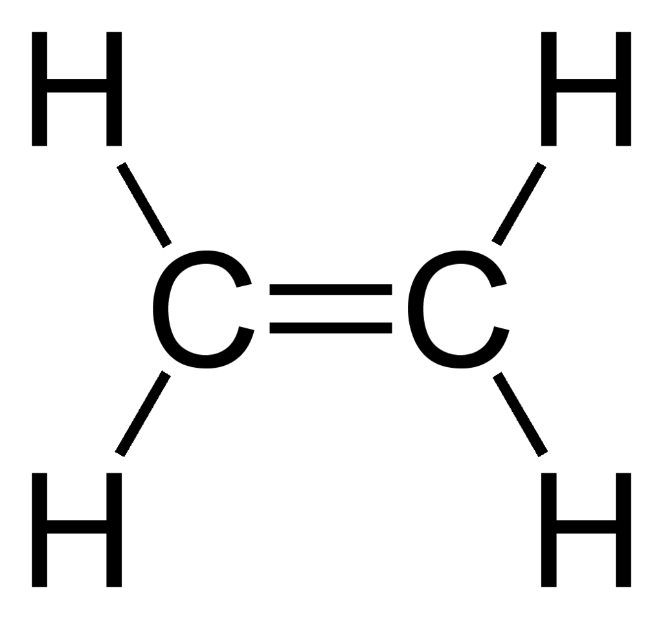 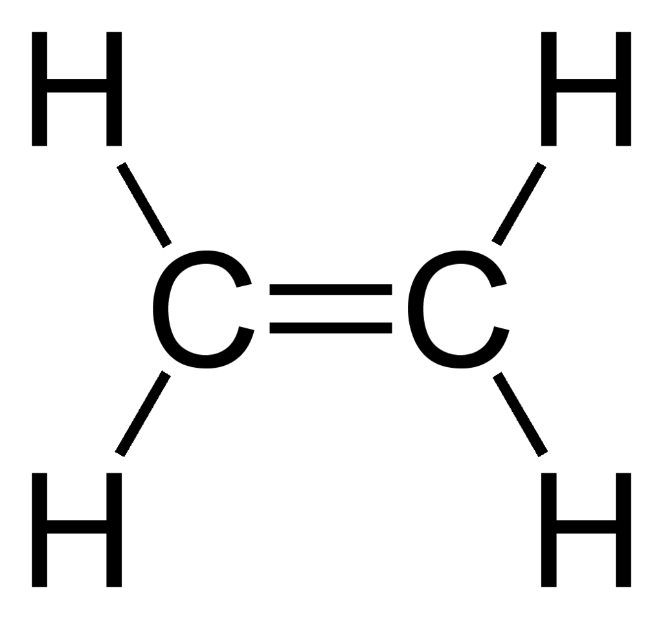 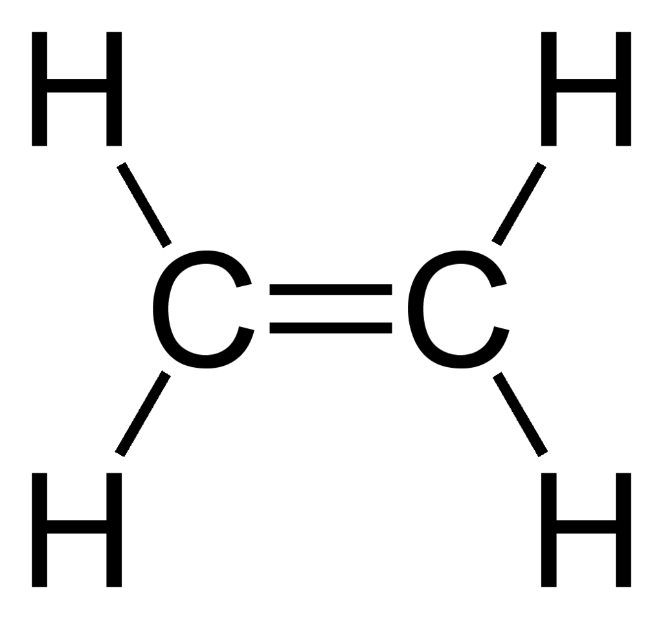 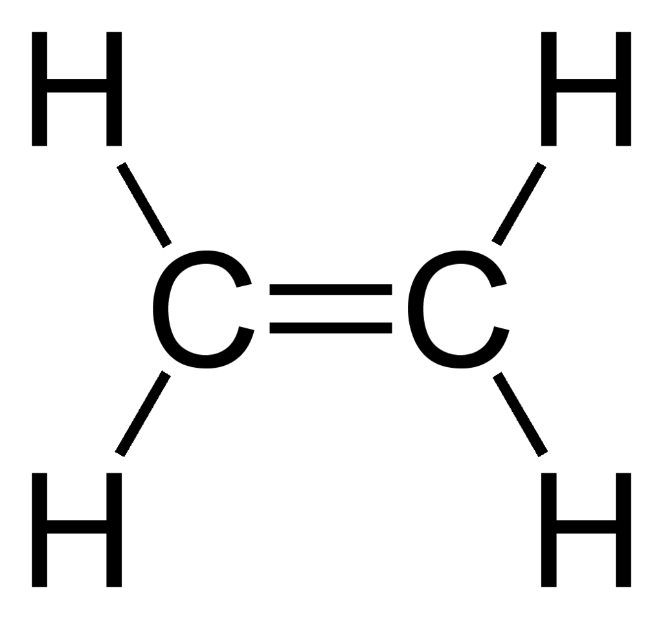 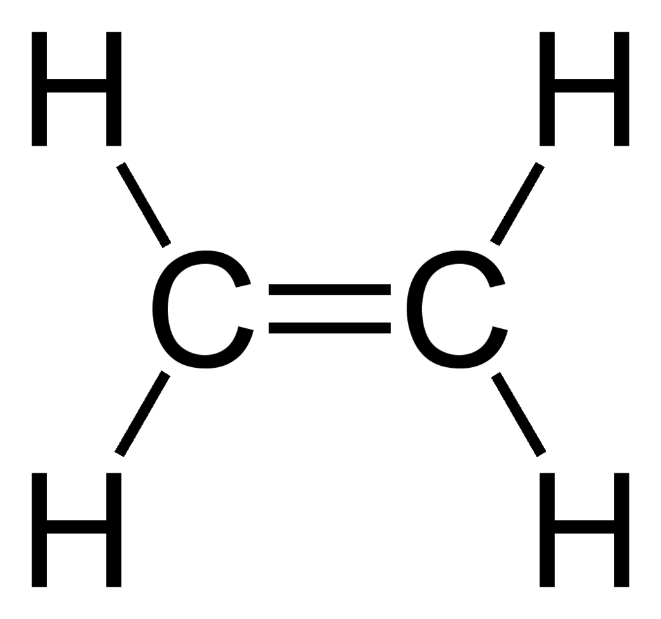 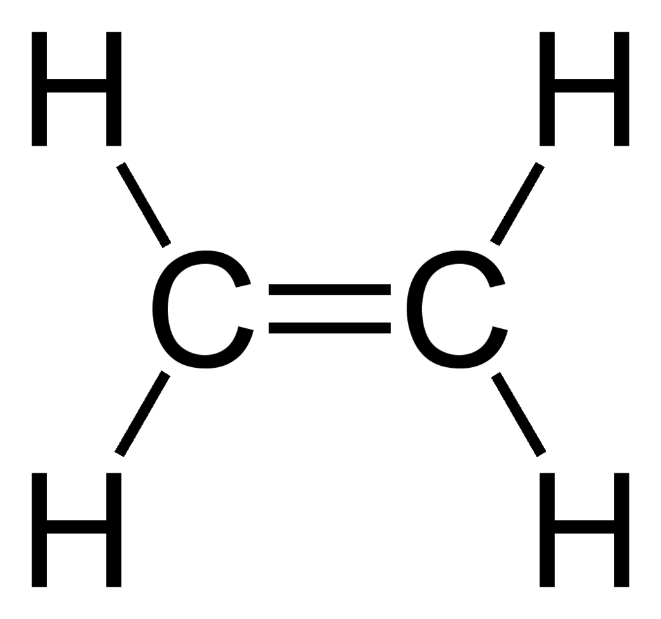 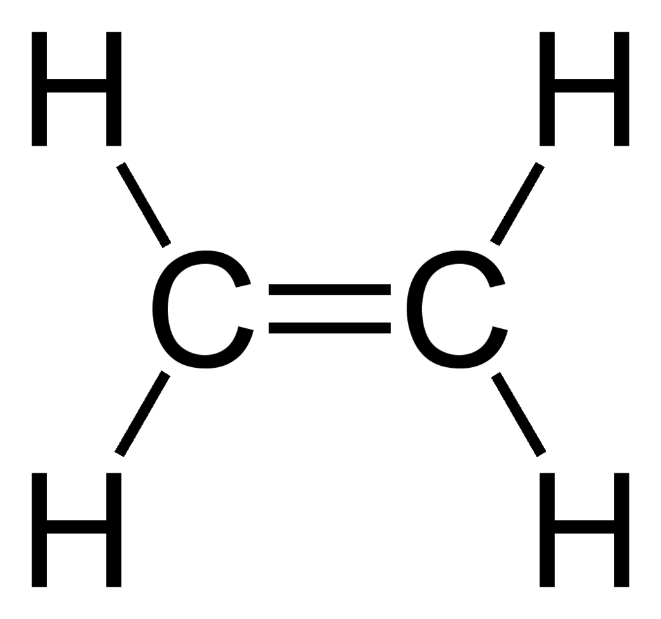 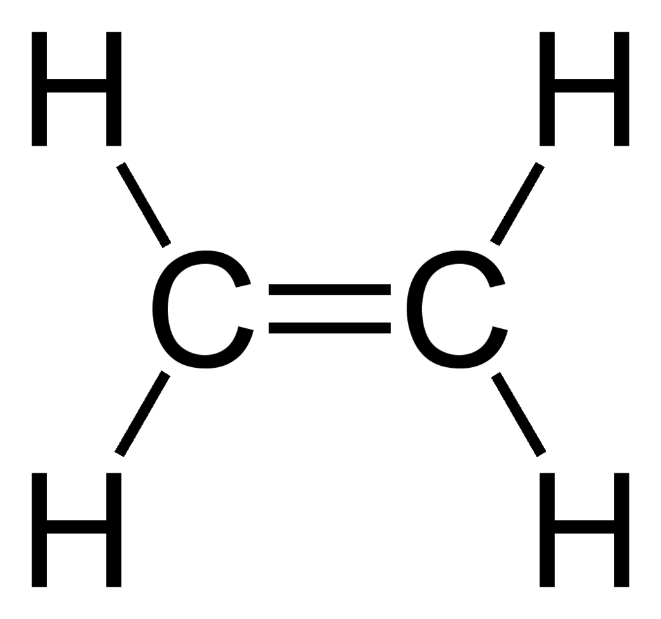 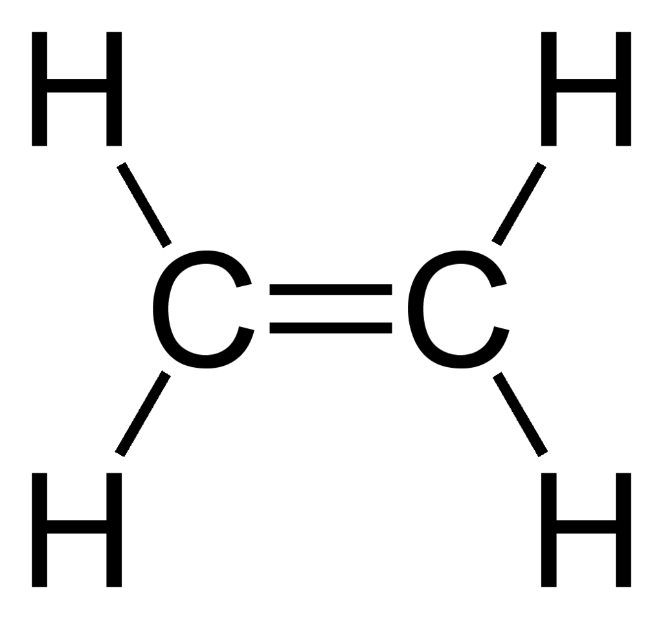 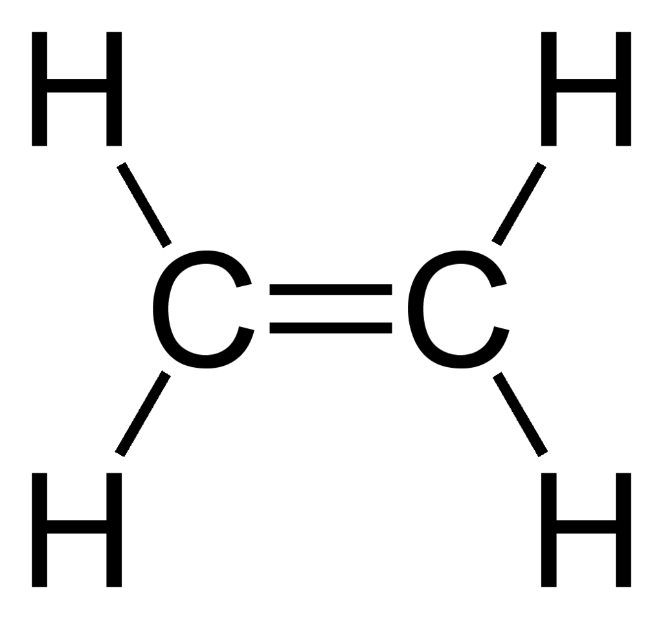 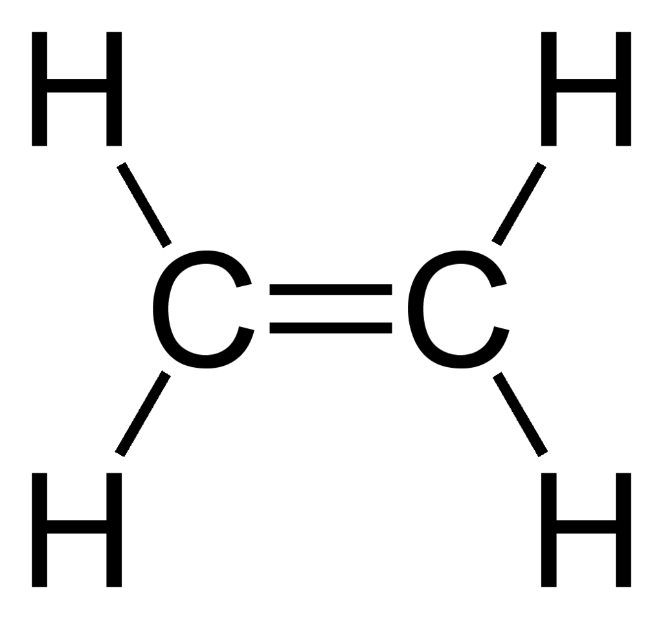 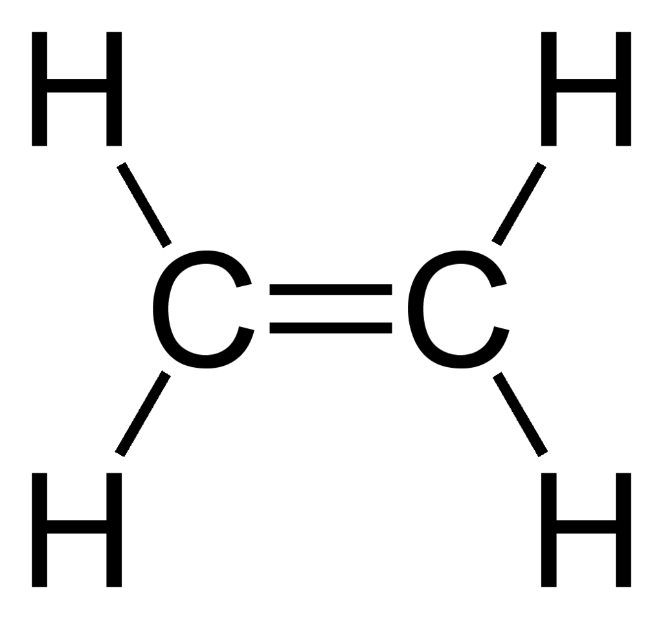 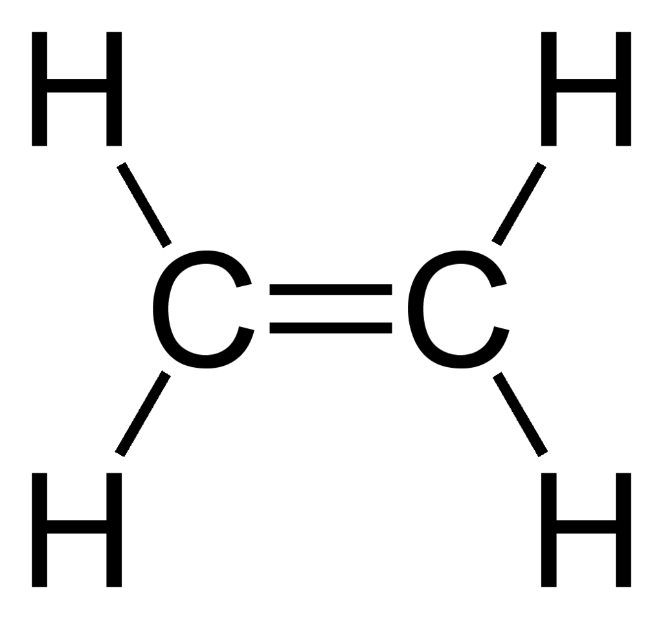 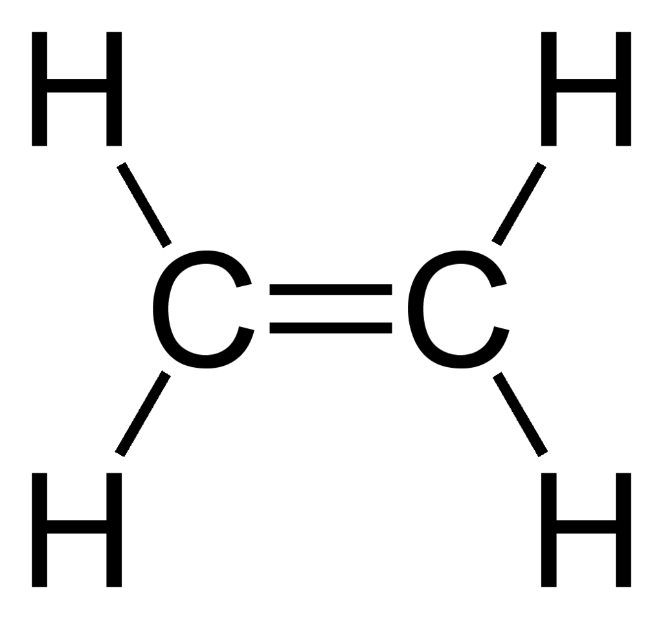 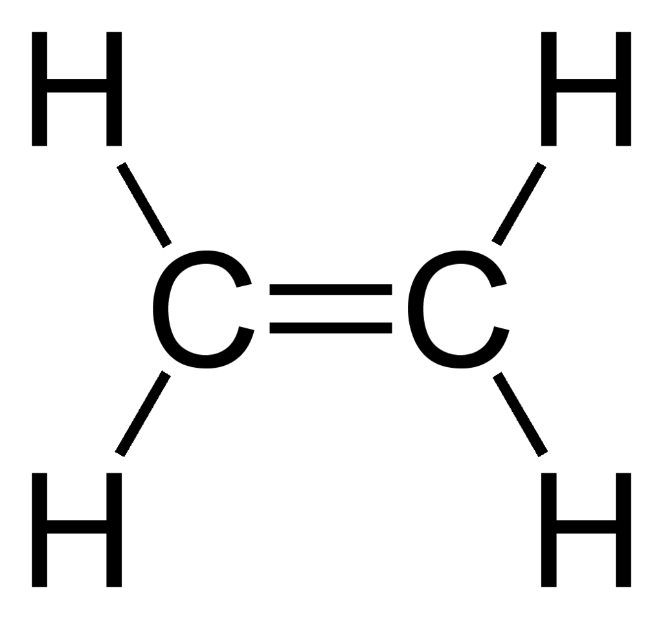 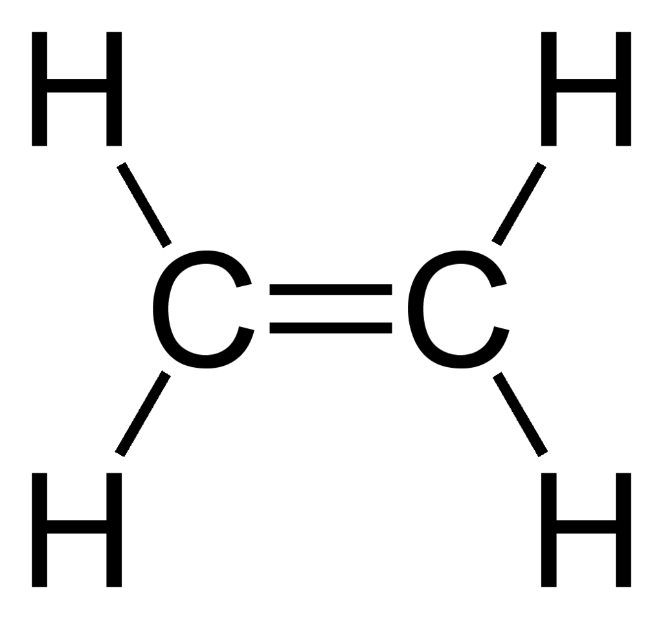 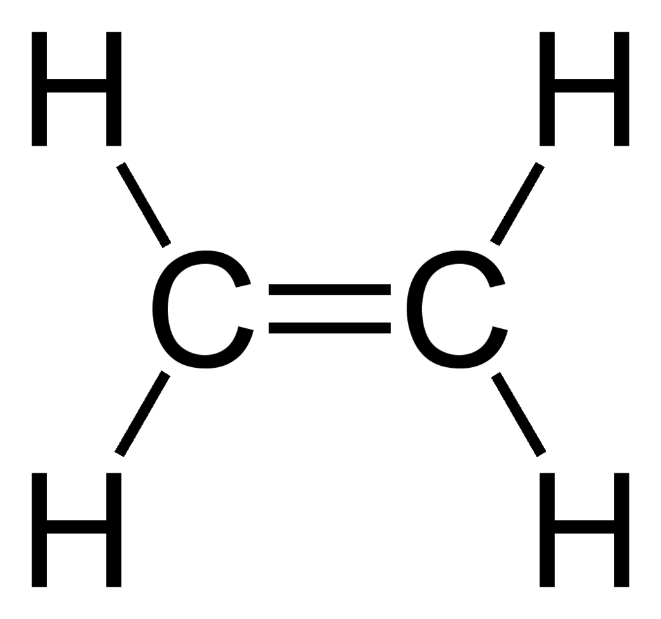 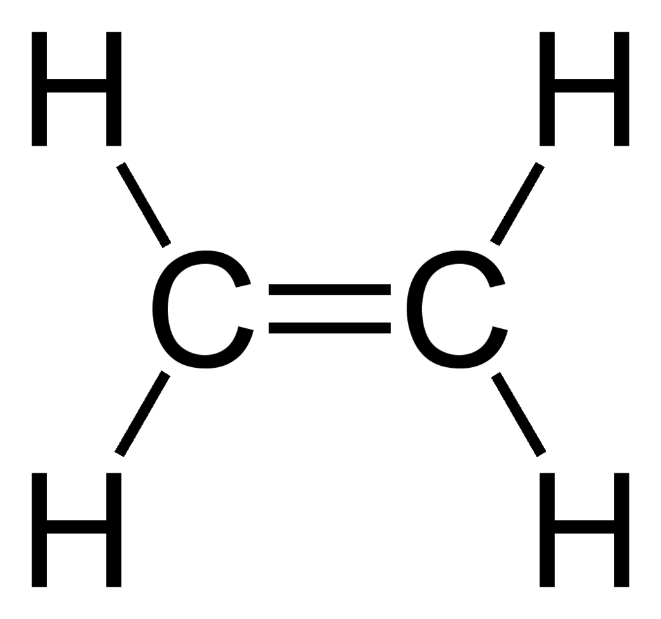 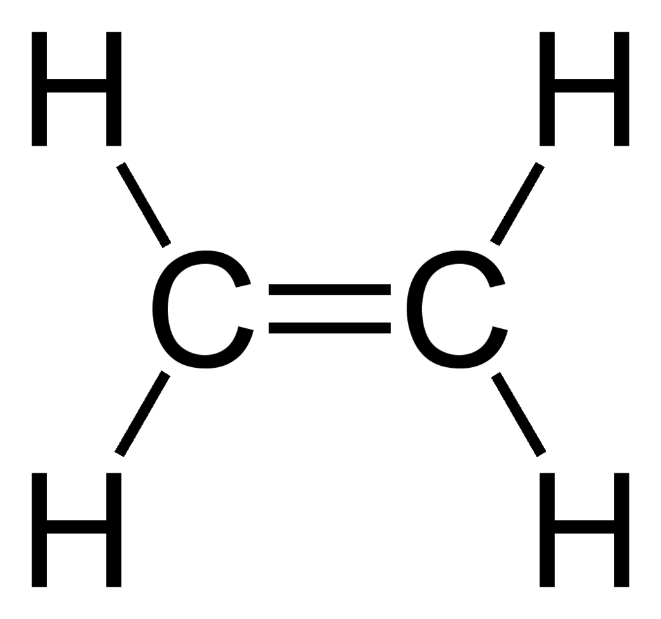 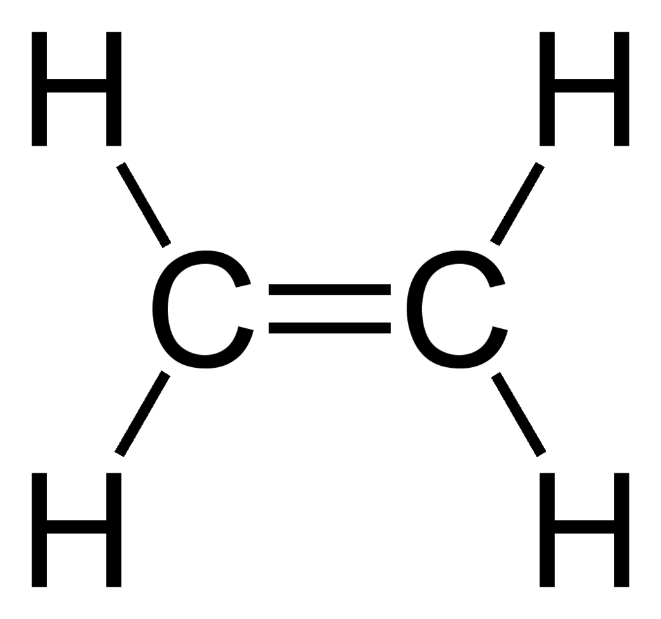 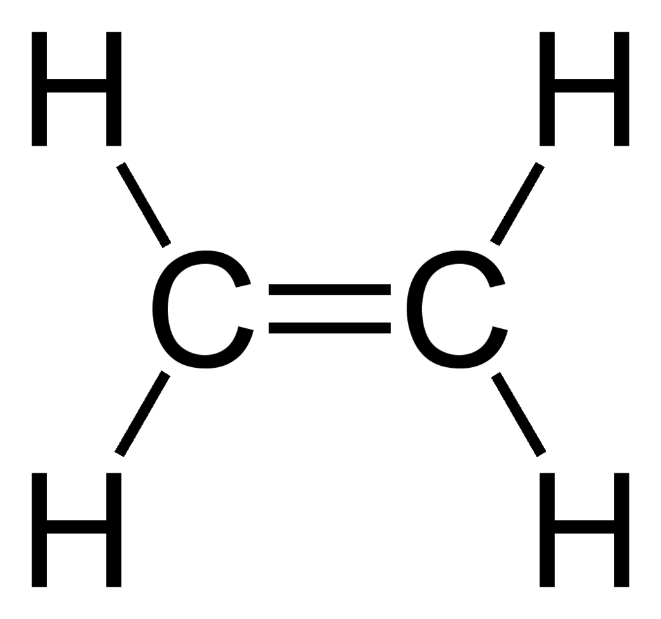 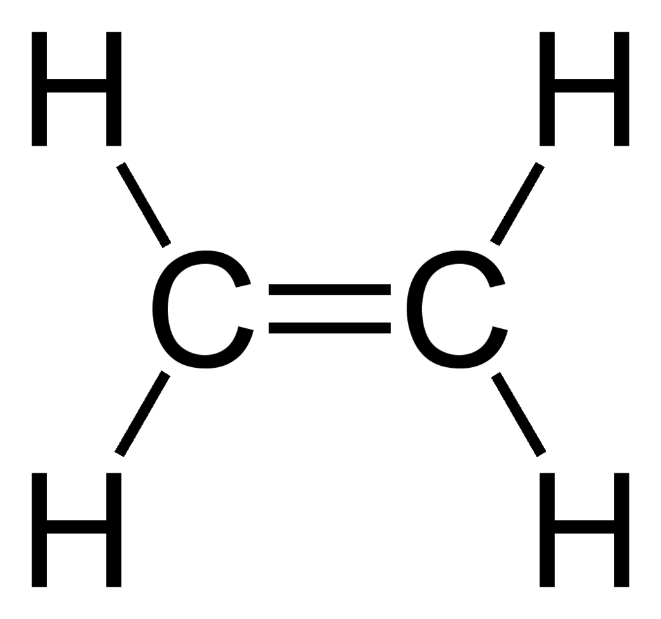 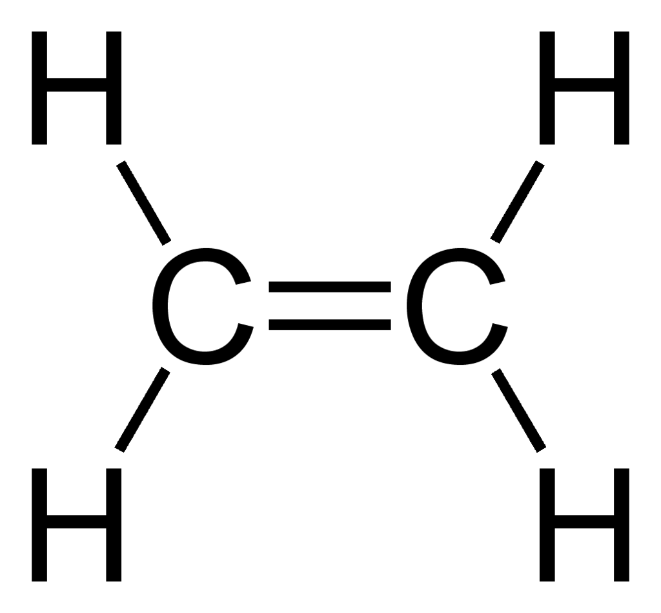 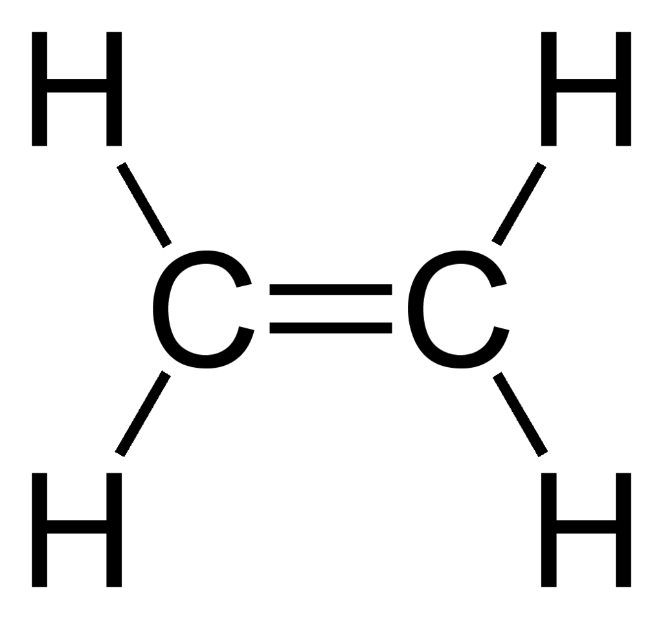 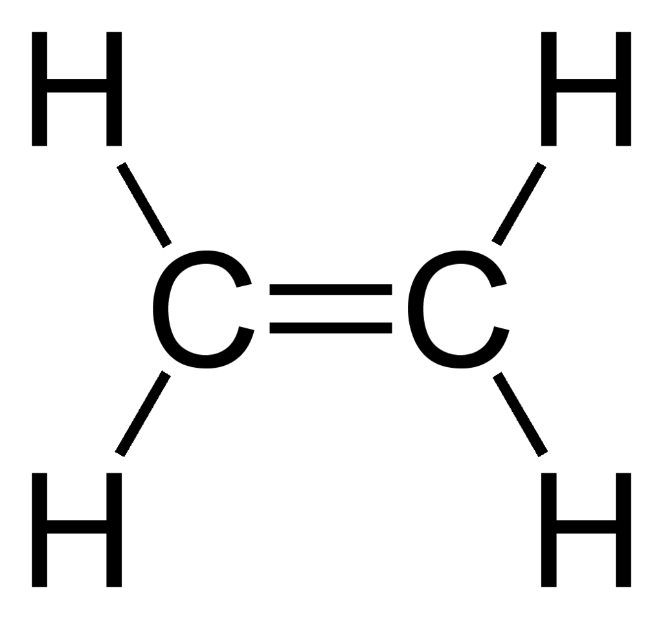 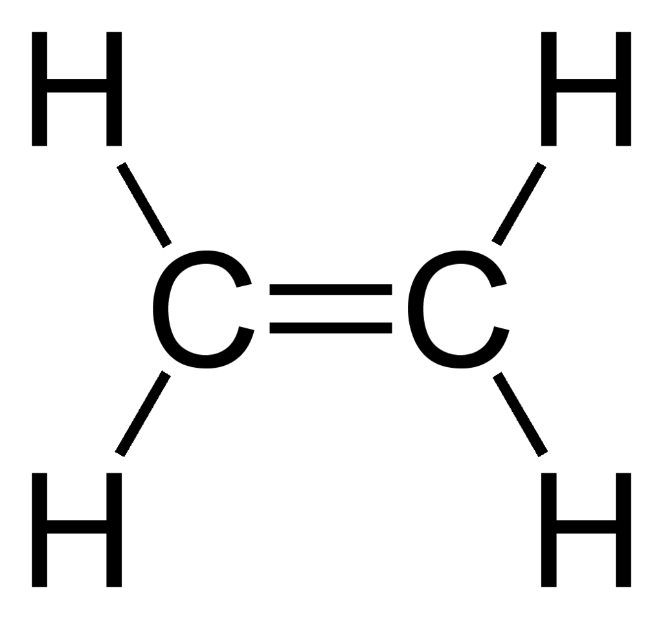 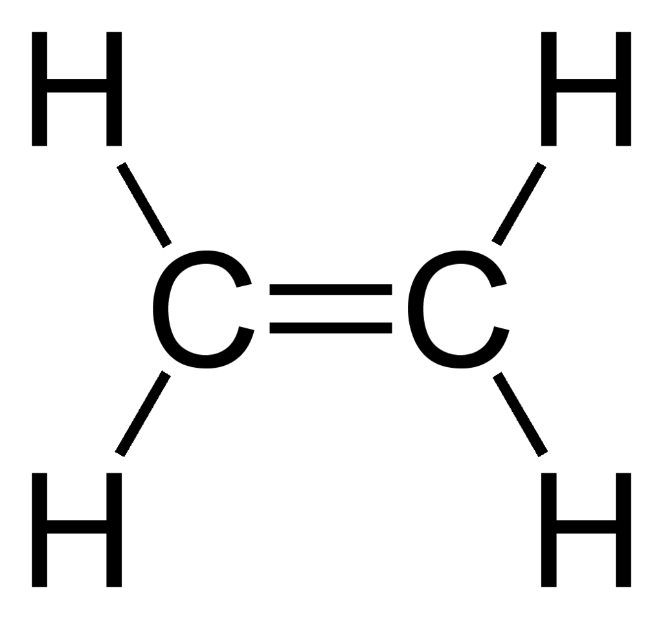 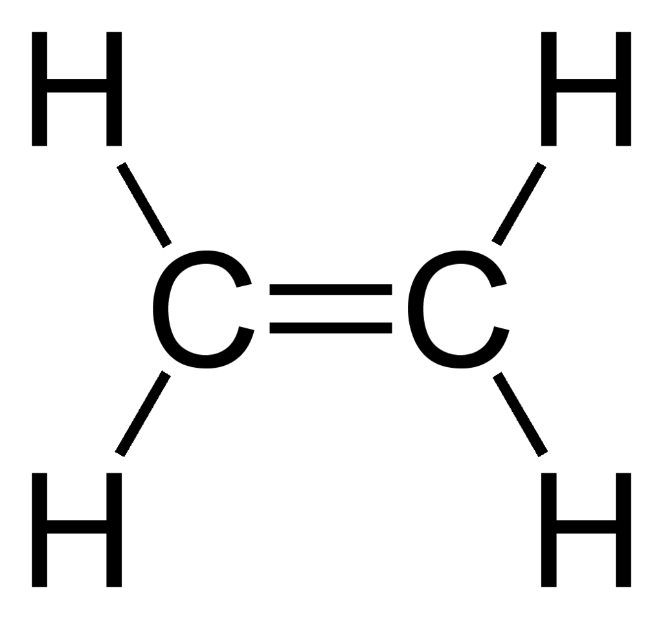 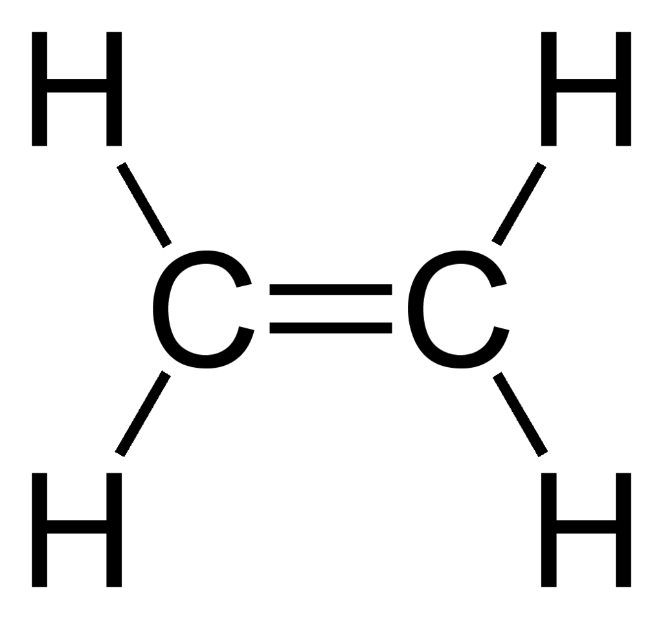 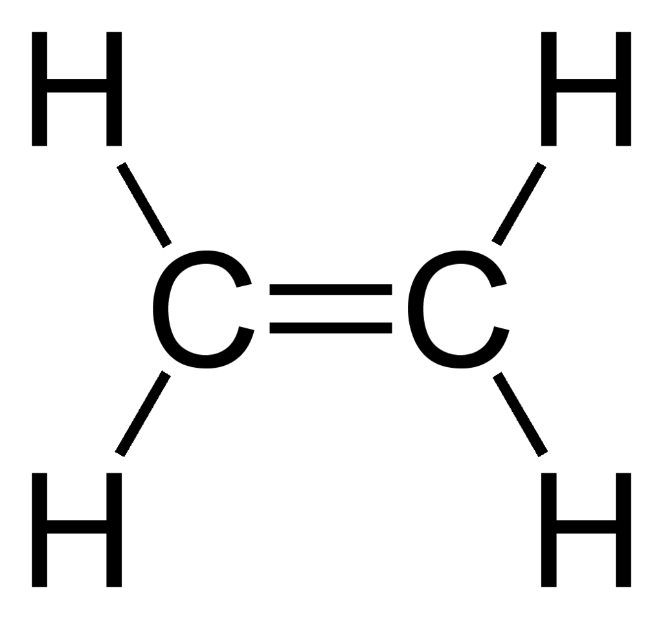 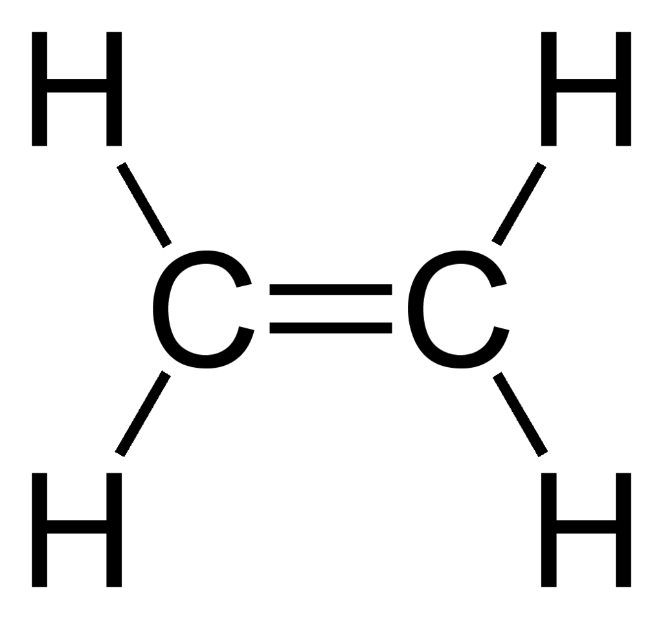 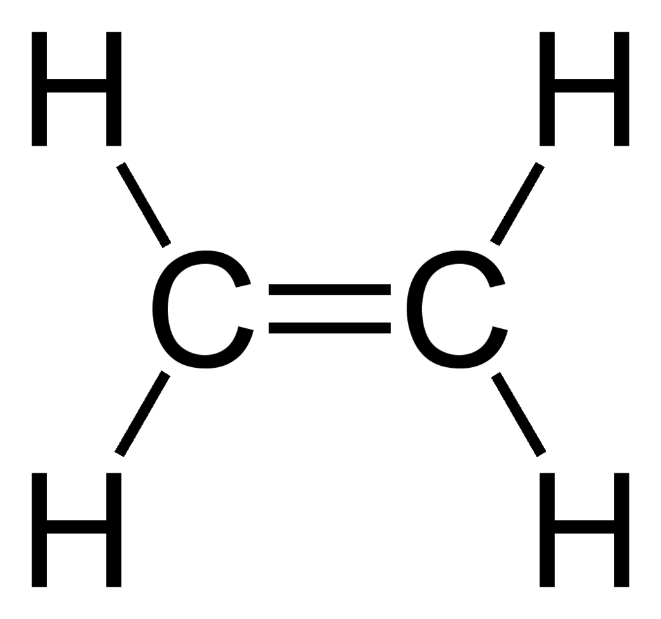 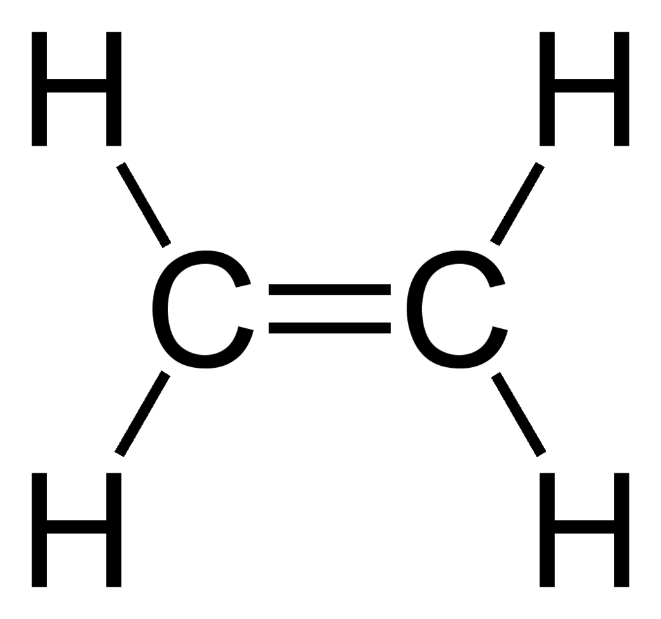 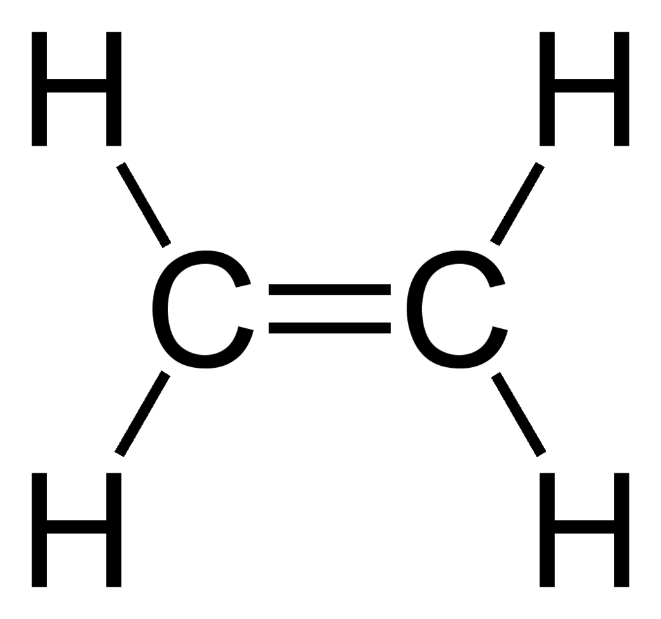 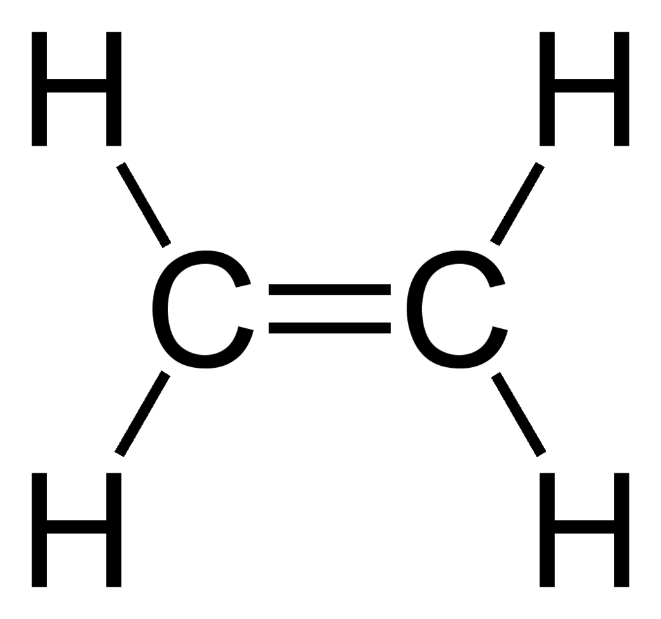 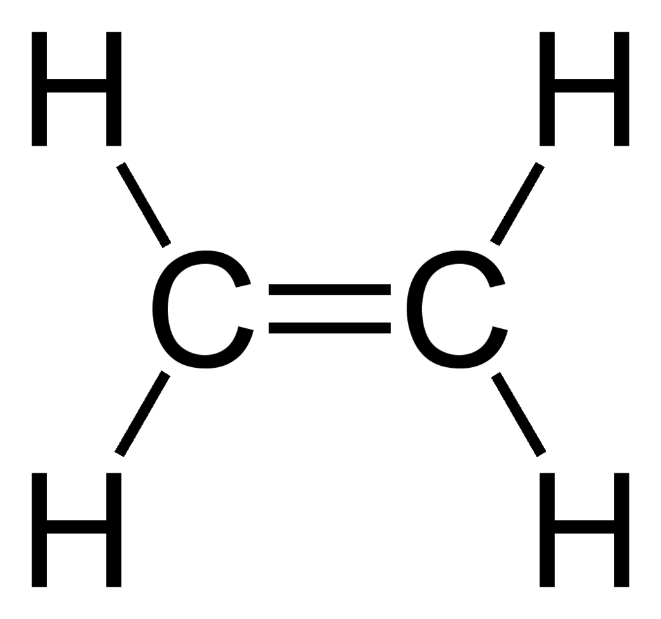 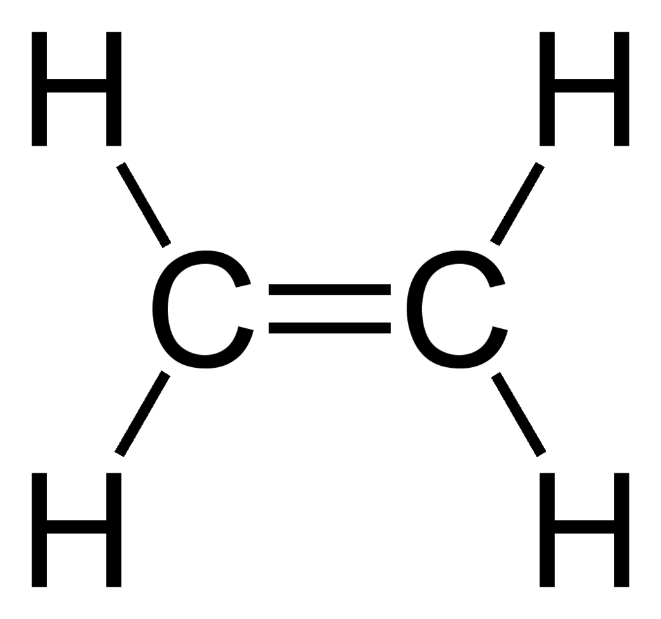 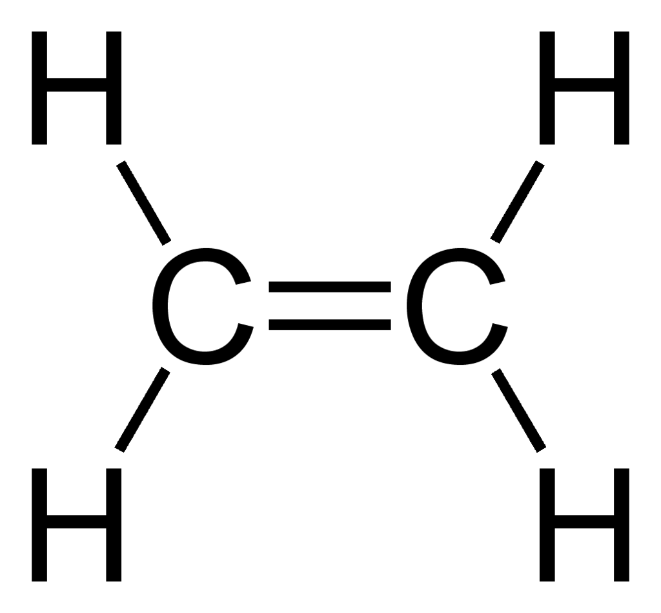 polyetheen
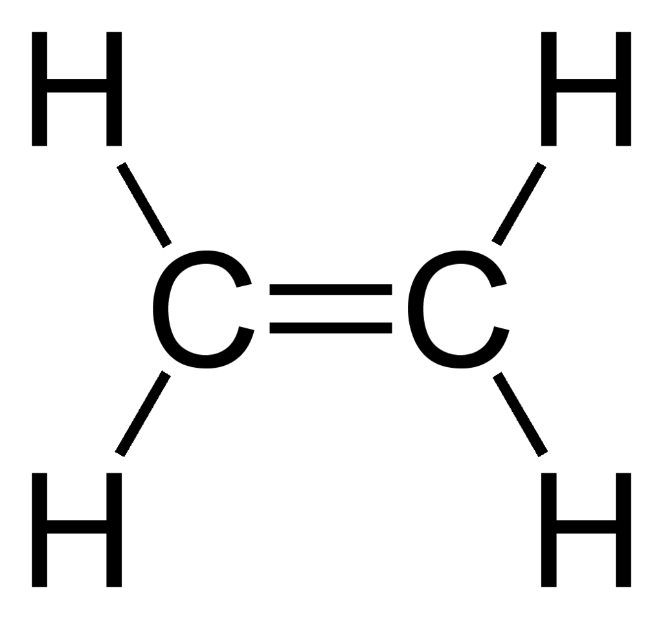 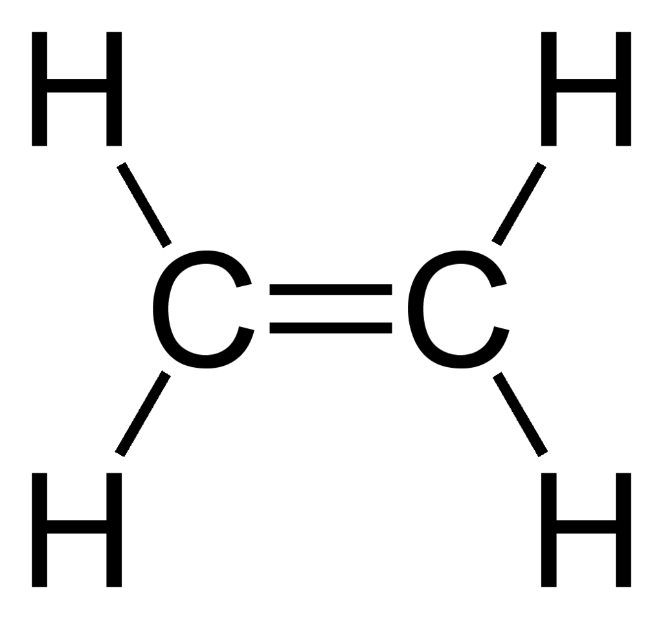 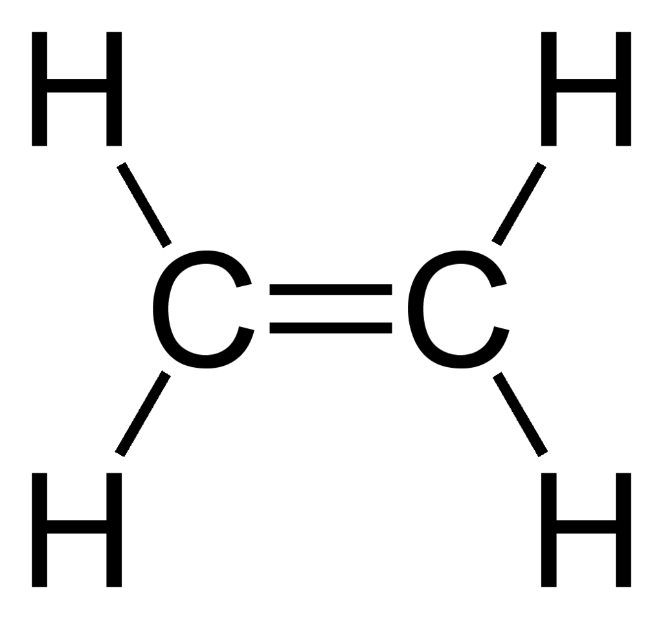 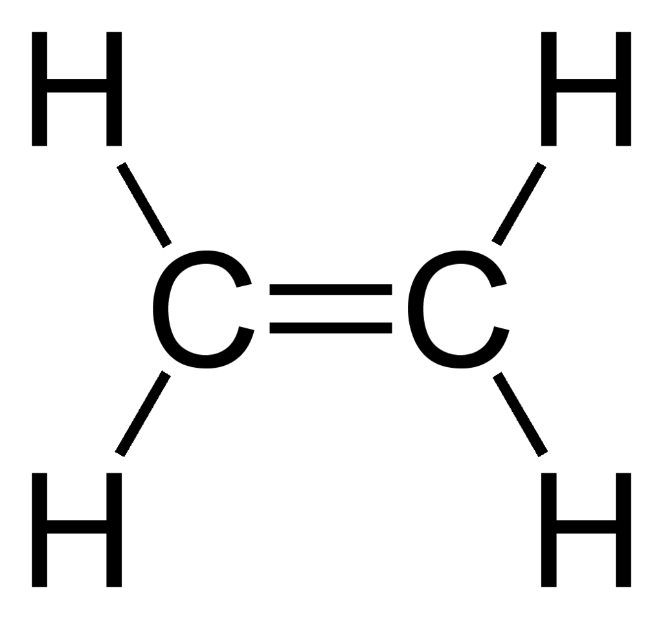 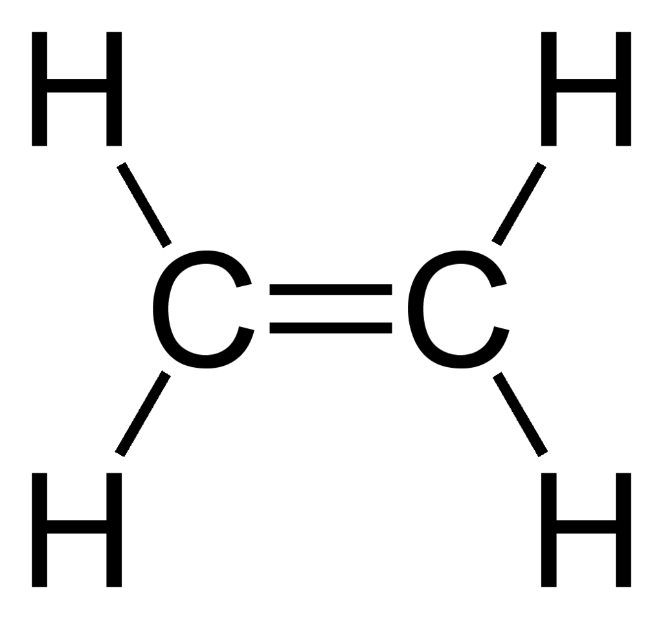 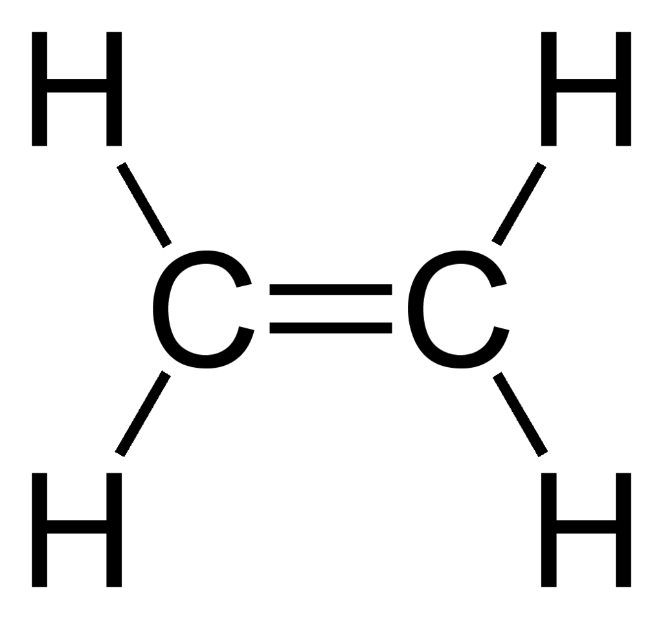 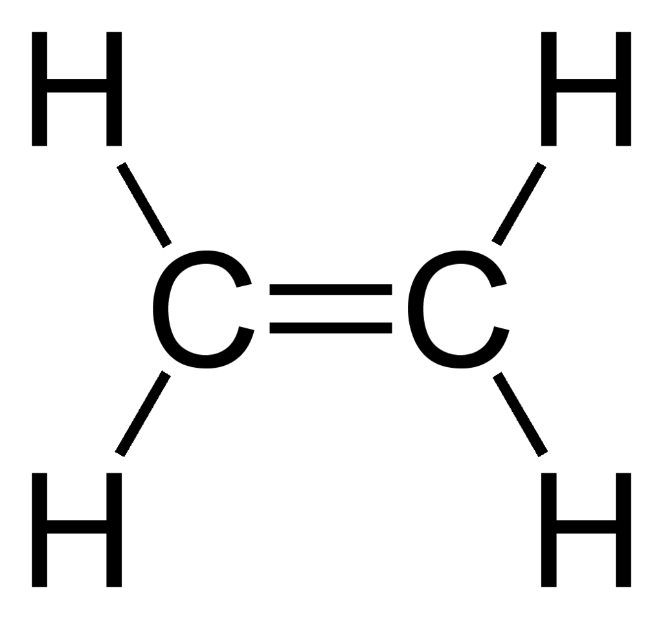 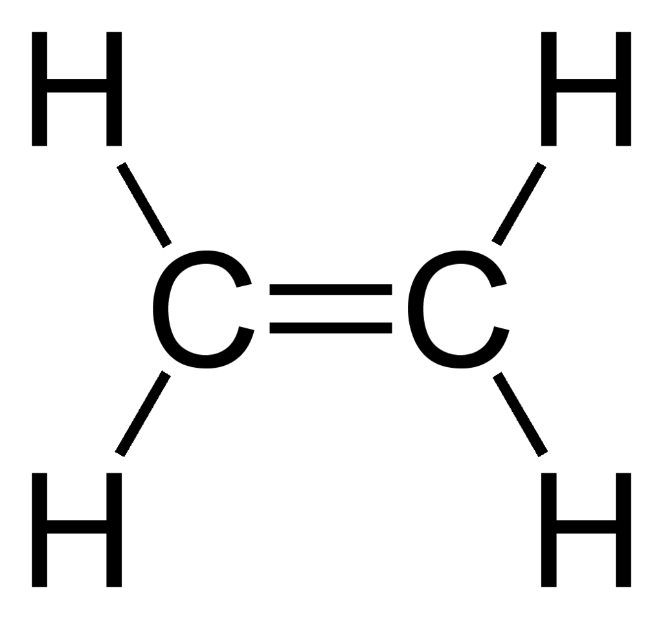 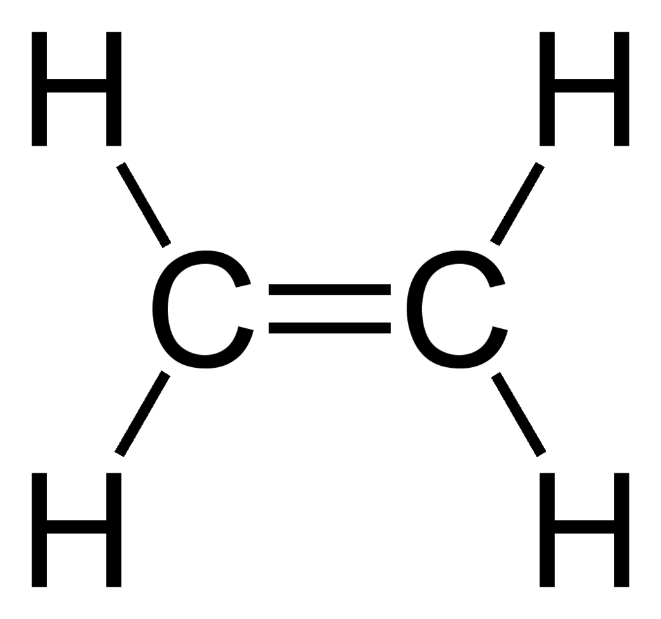 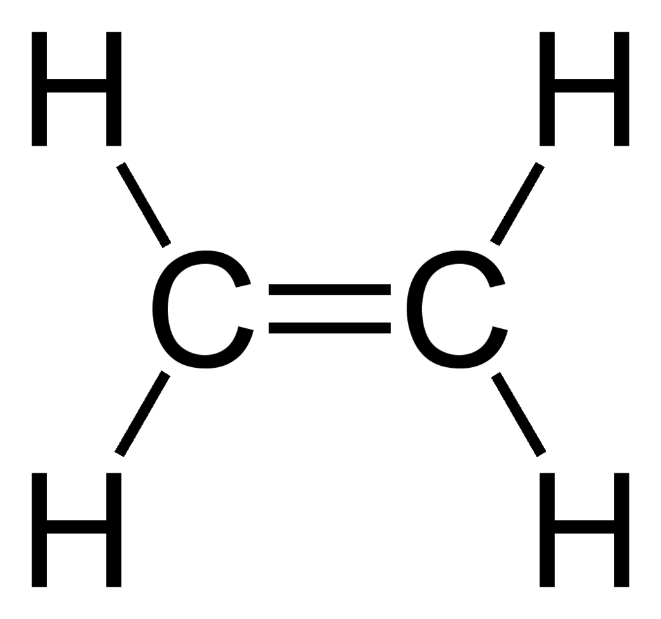 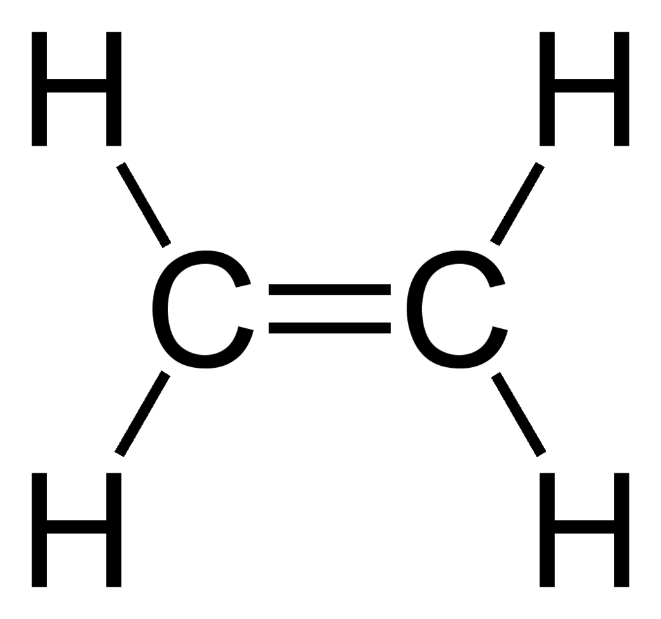 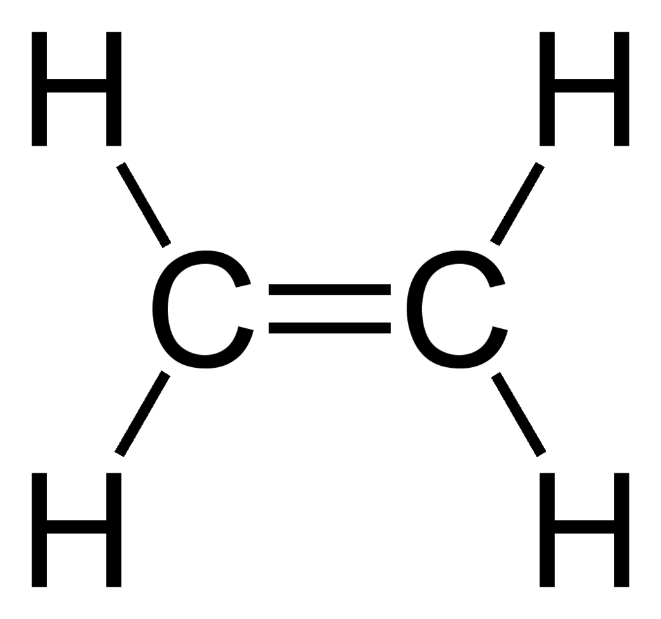 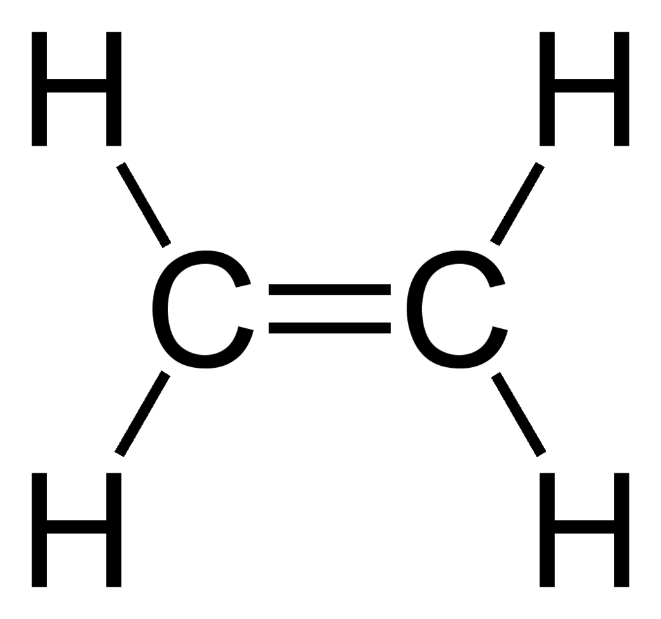 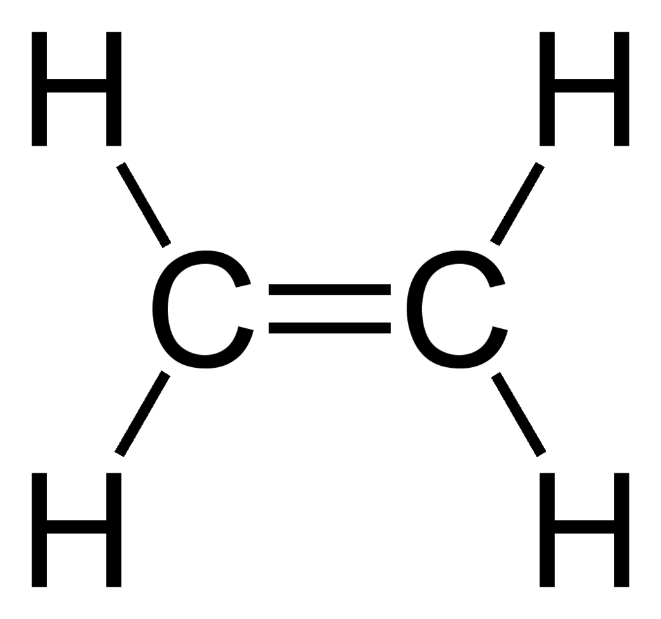 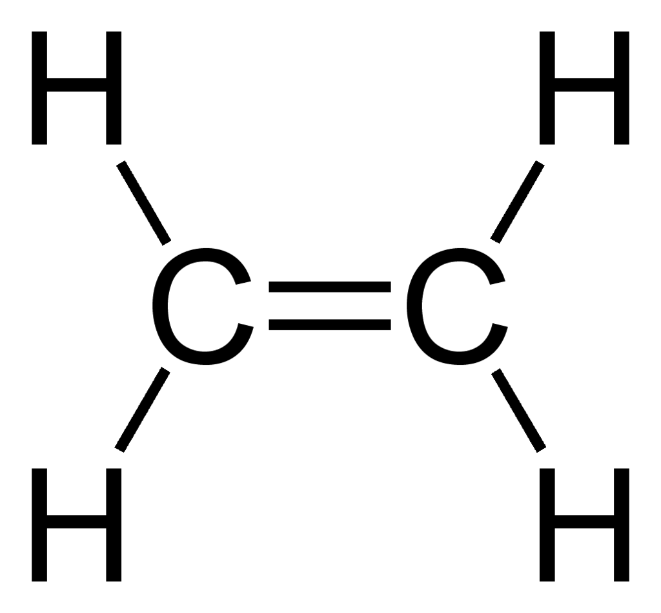 polyetheen
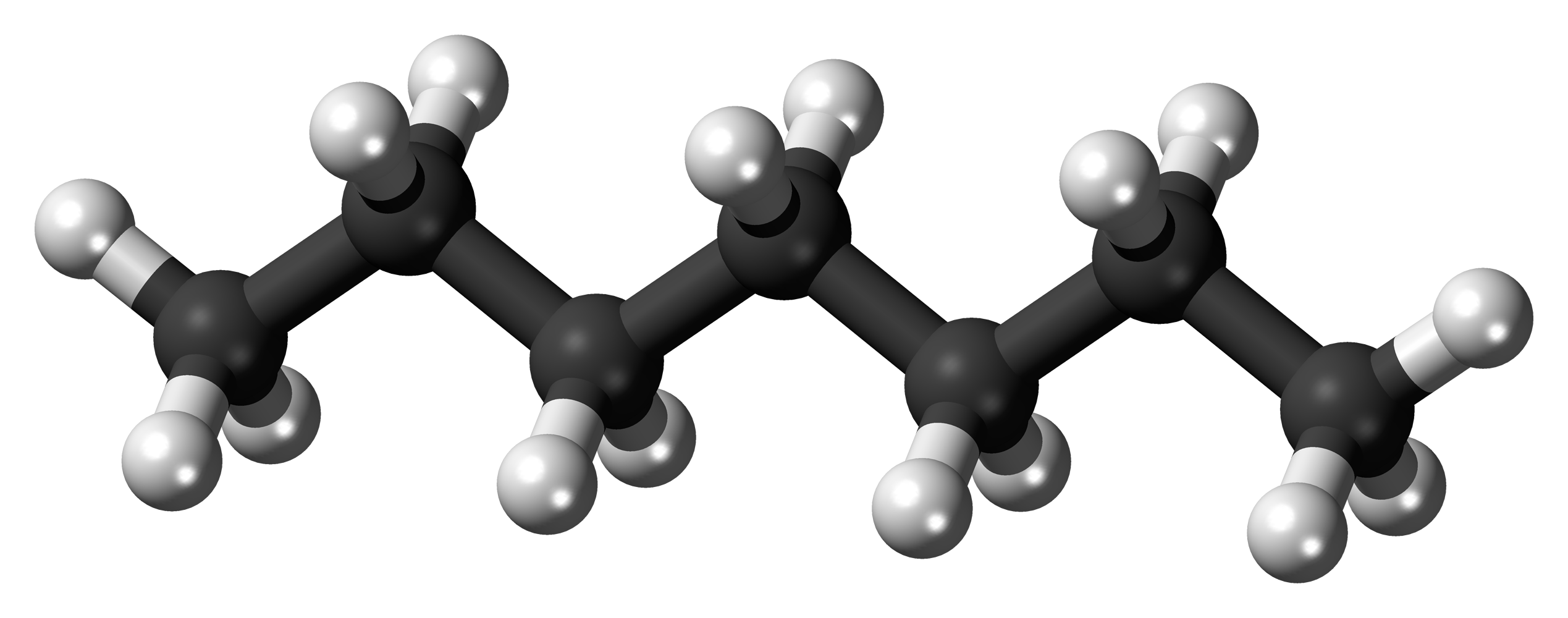 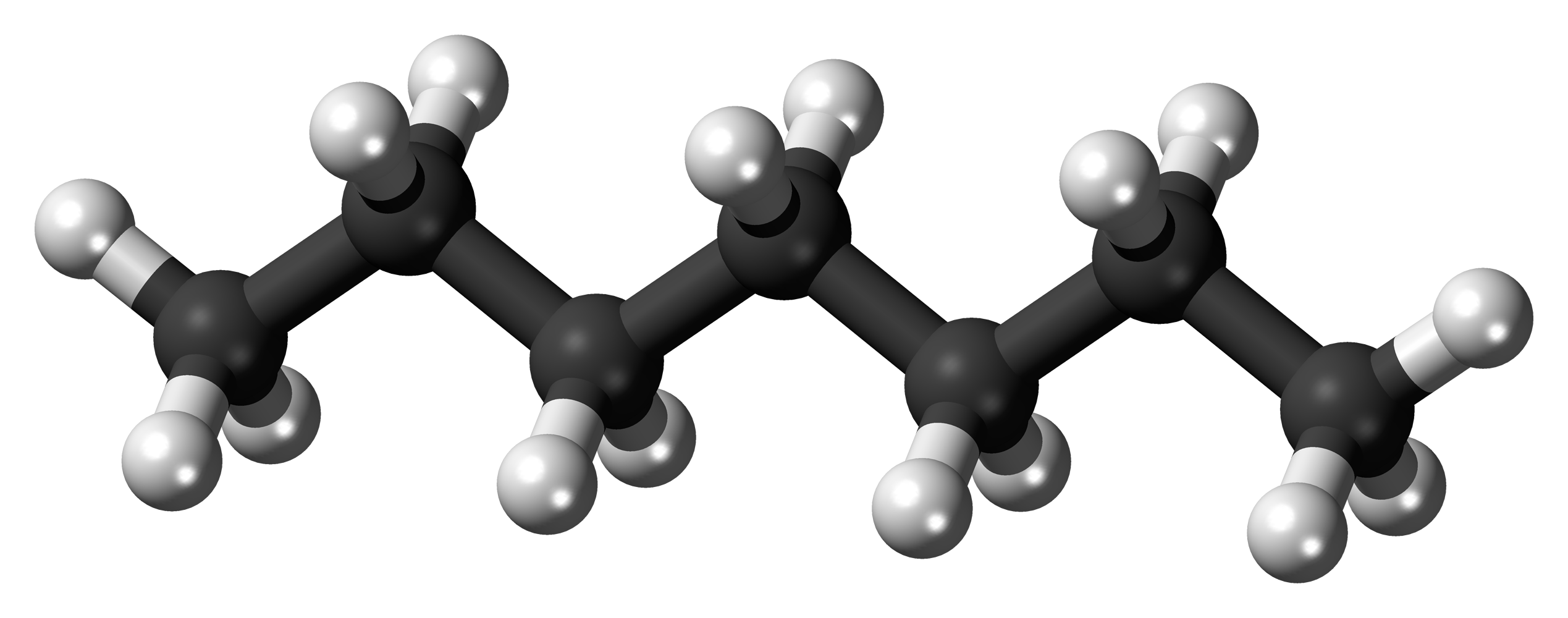 polyetheen
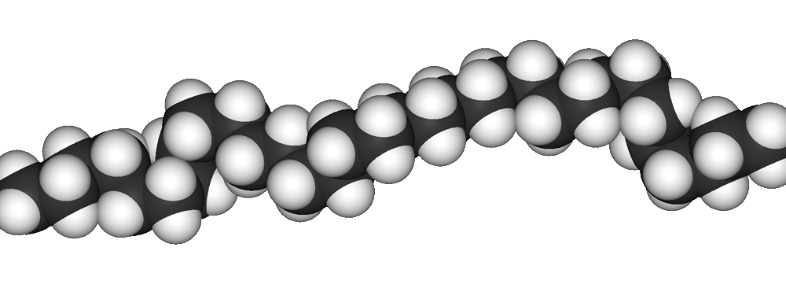 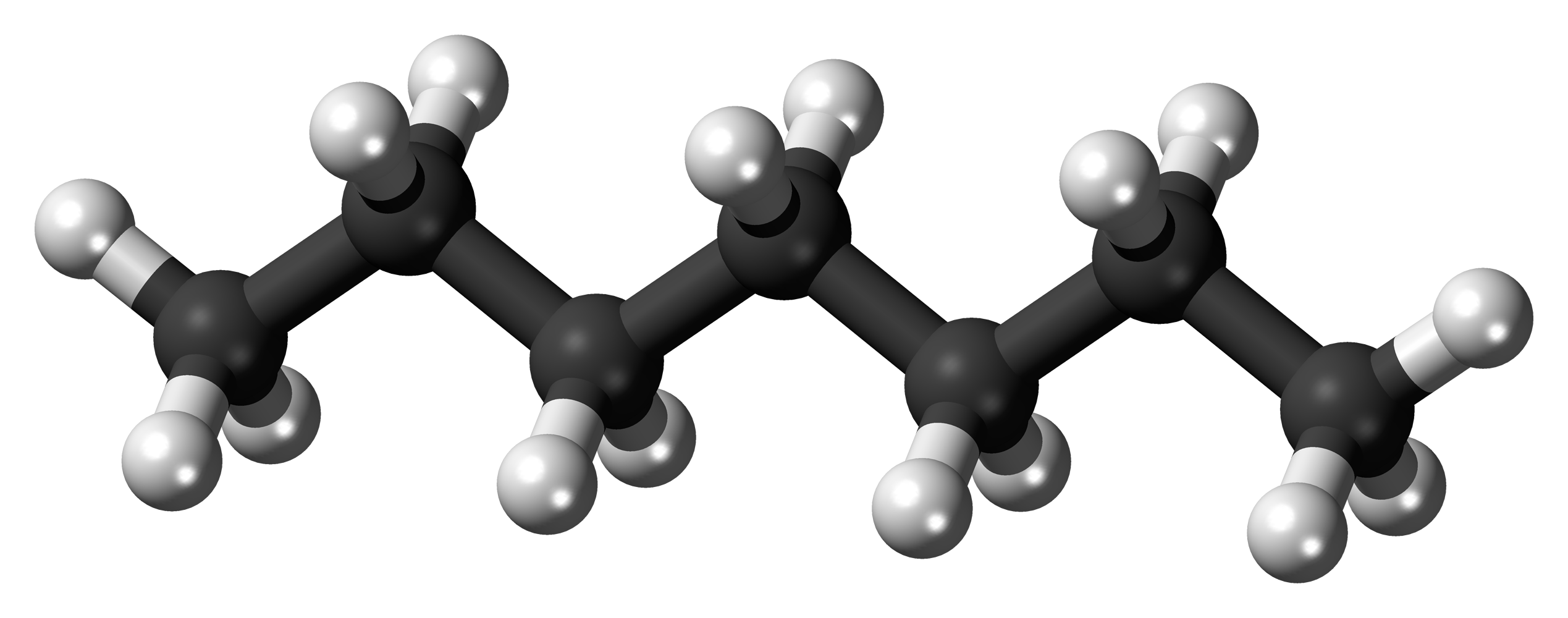 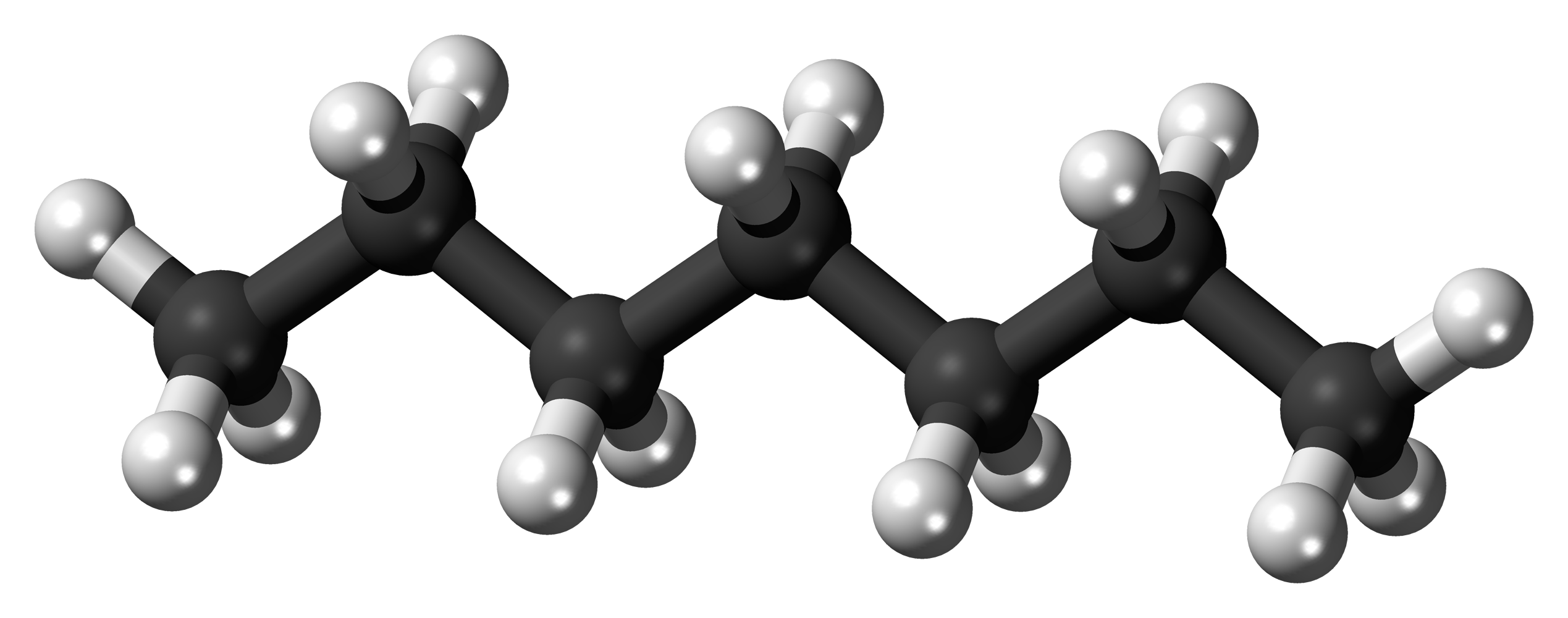 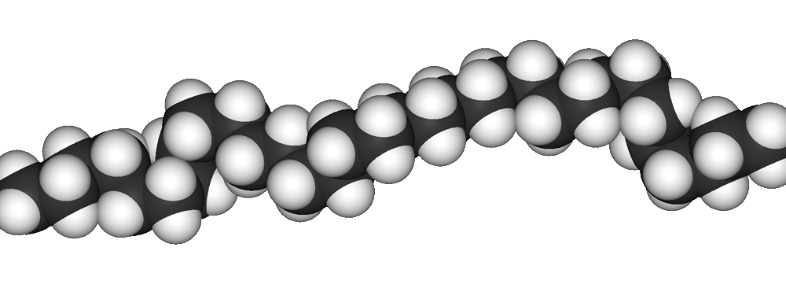 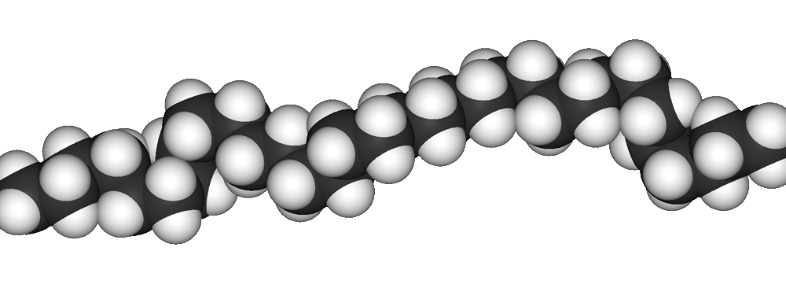 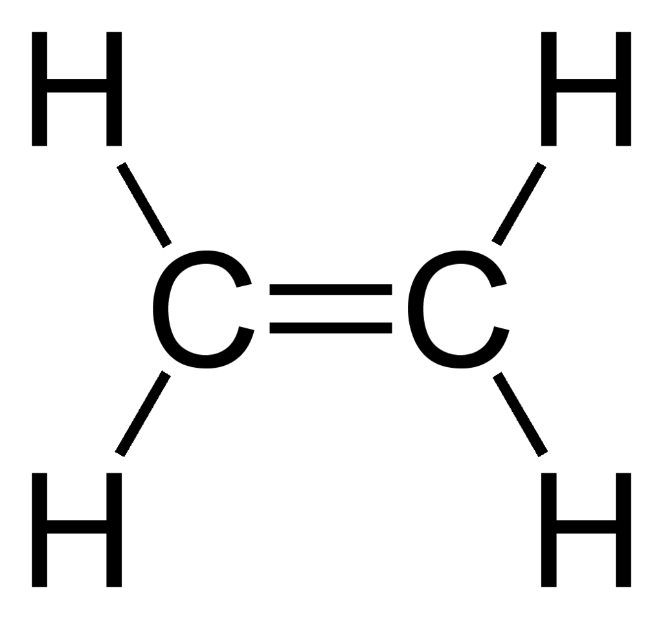 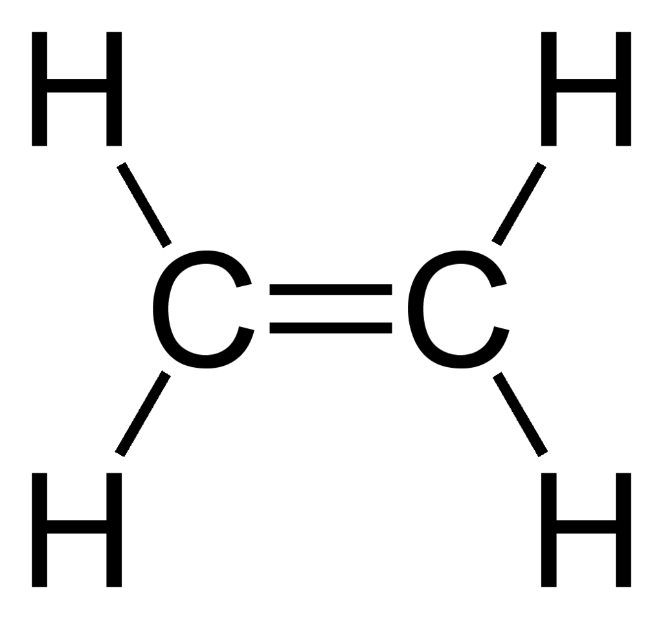 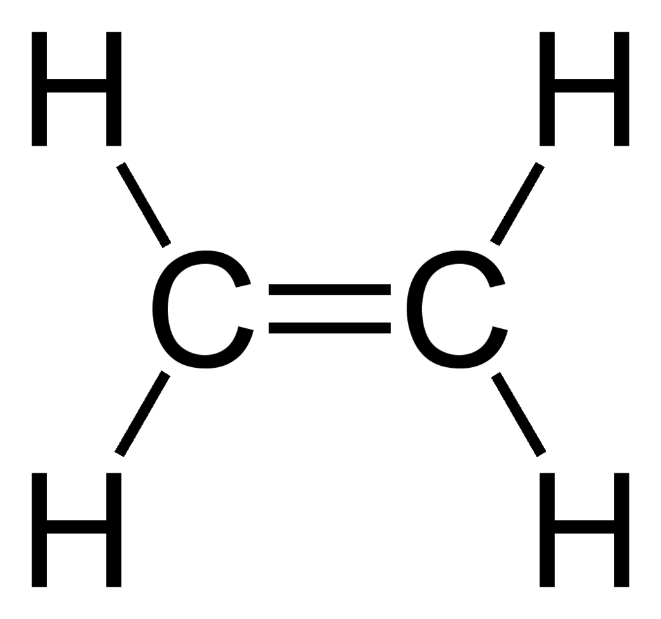 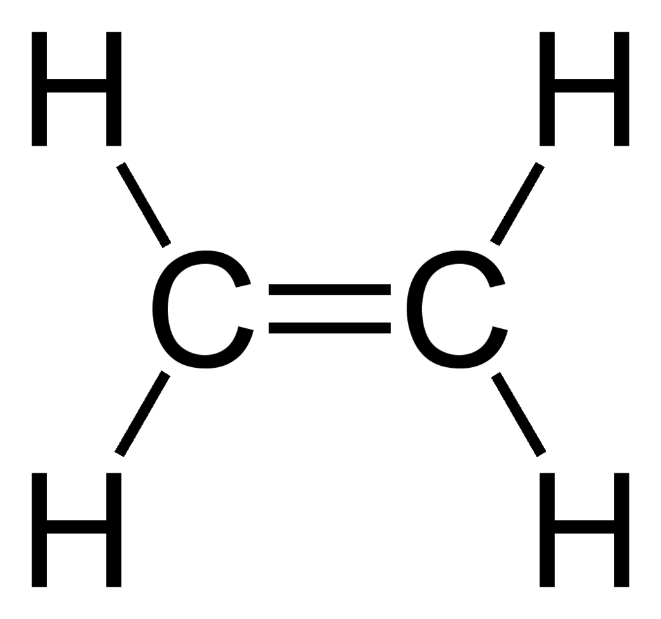 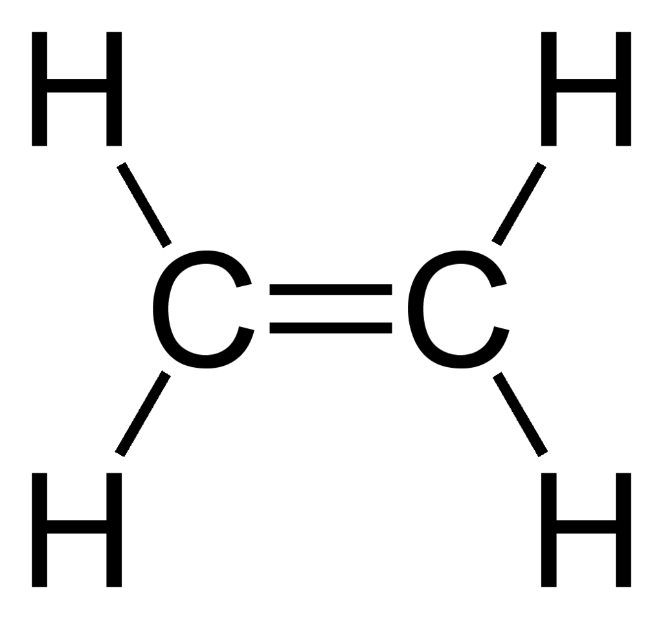 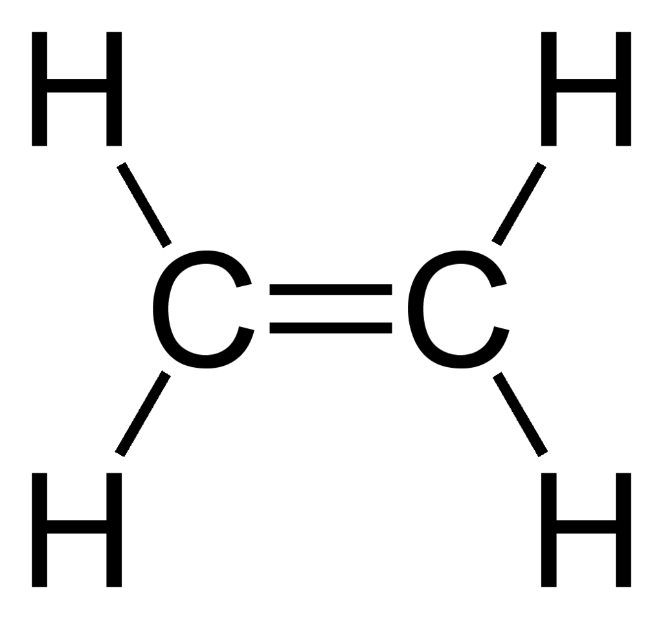 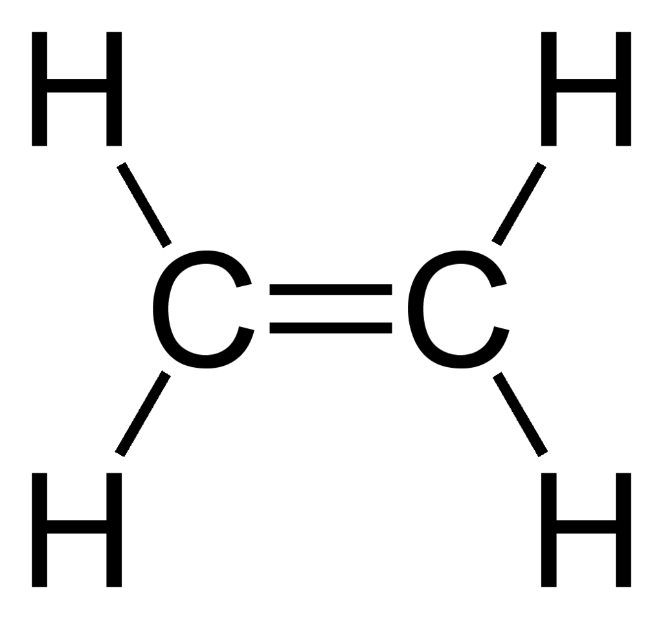 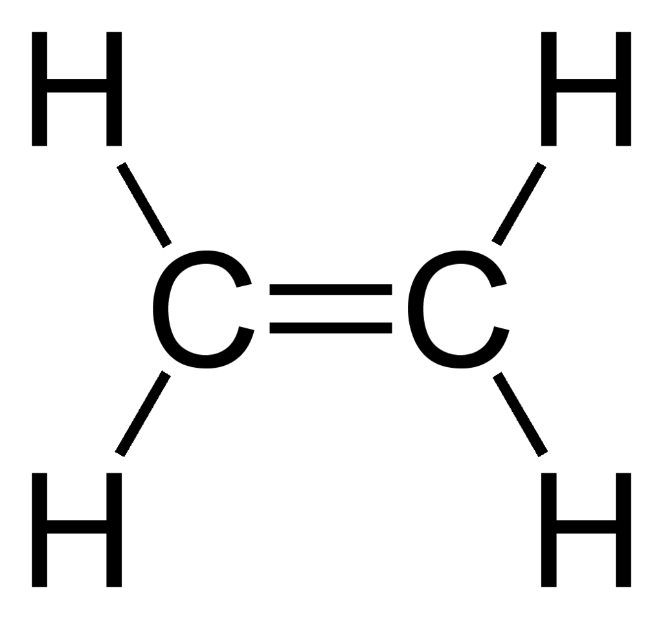 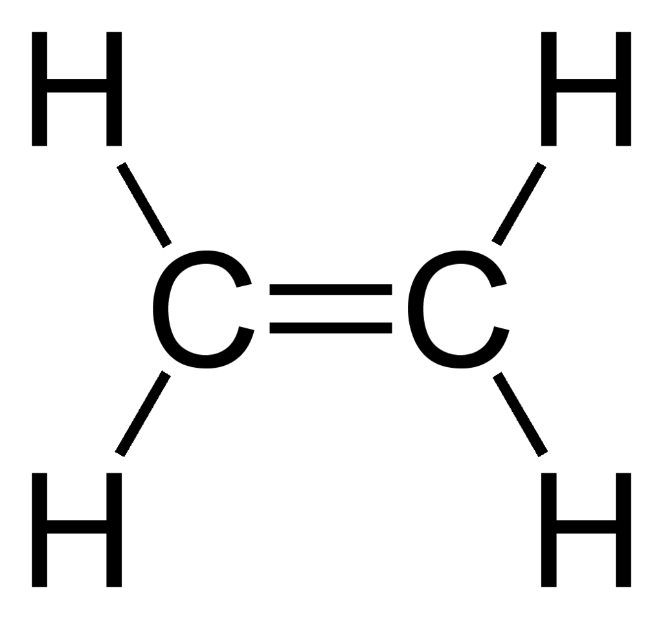 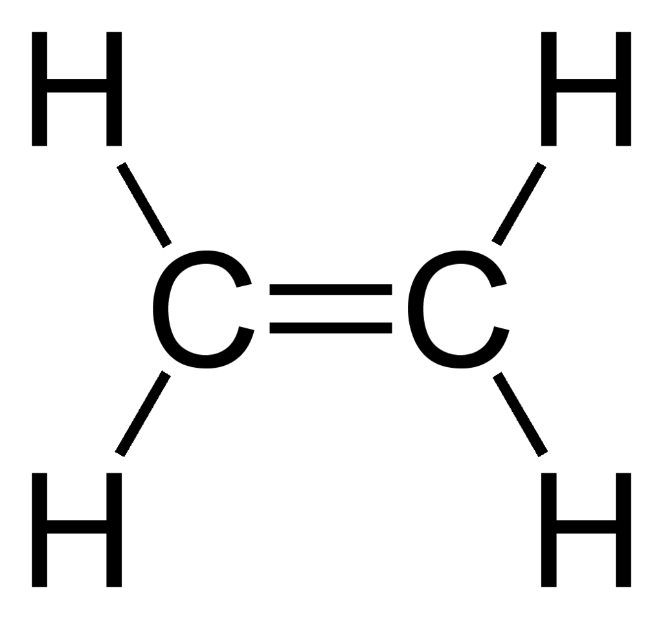 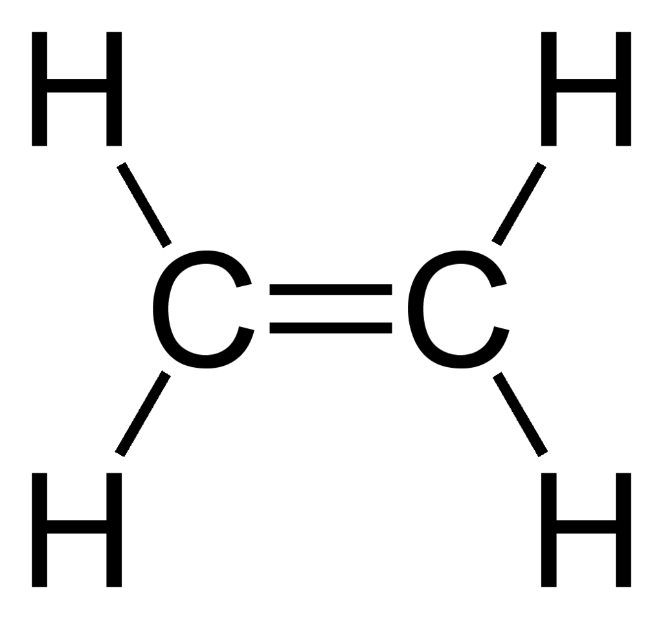 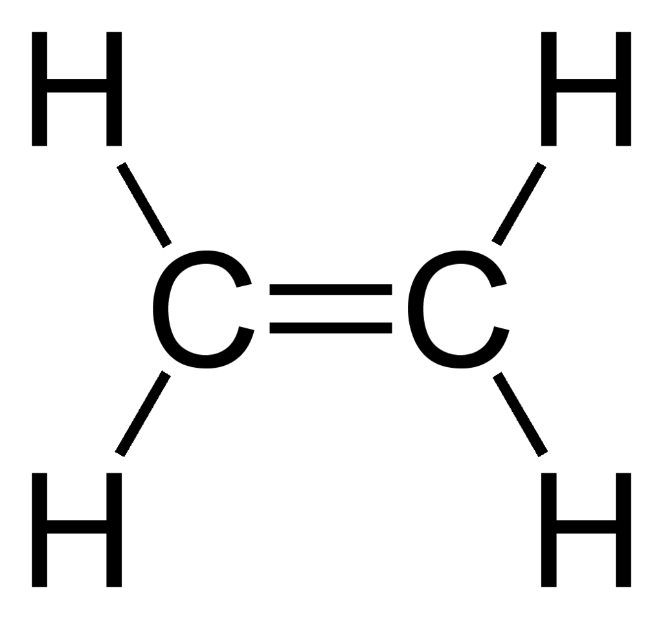 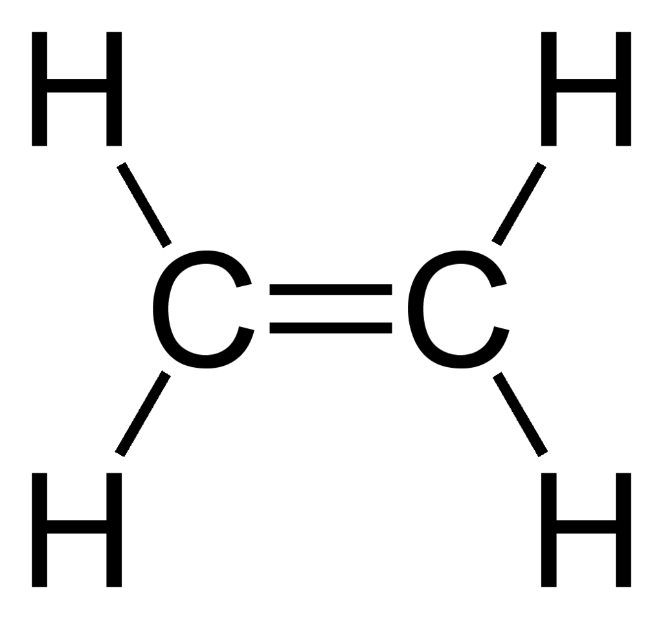 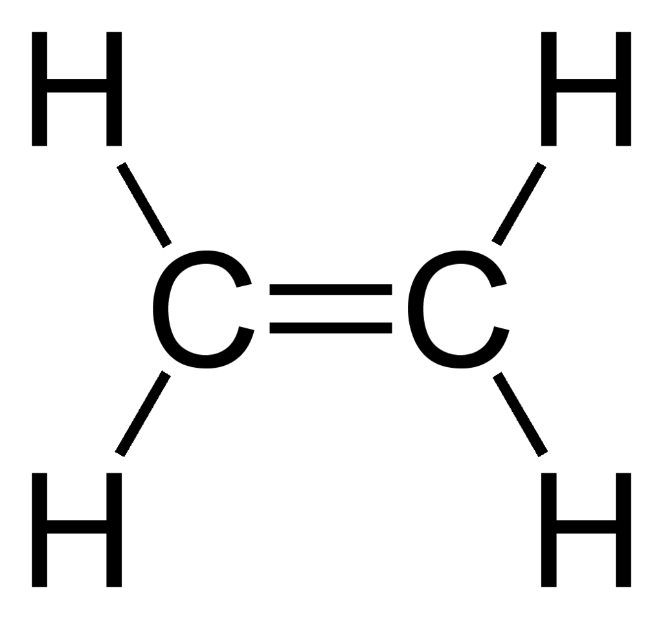 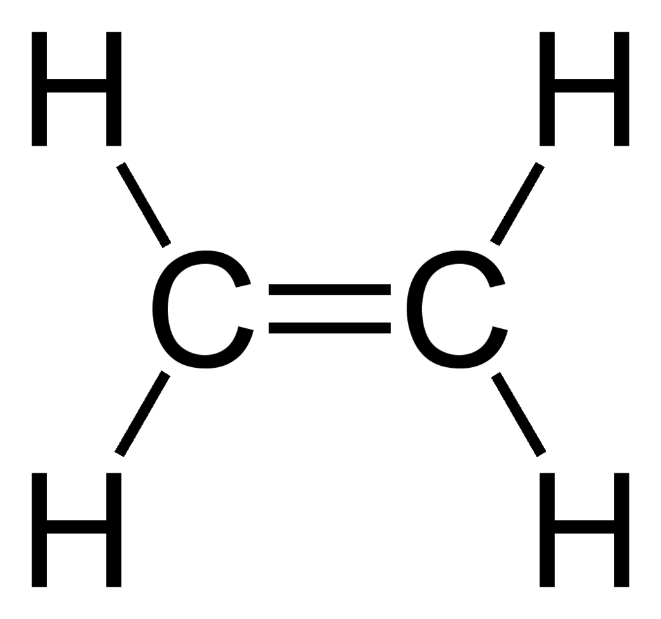 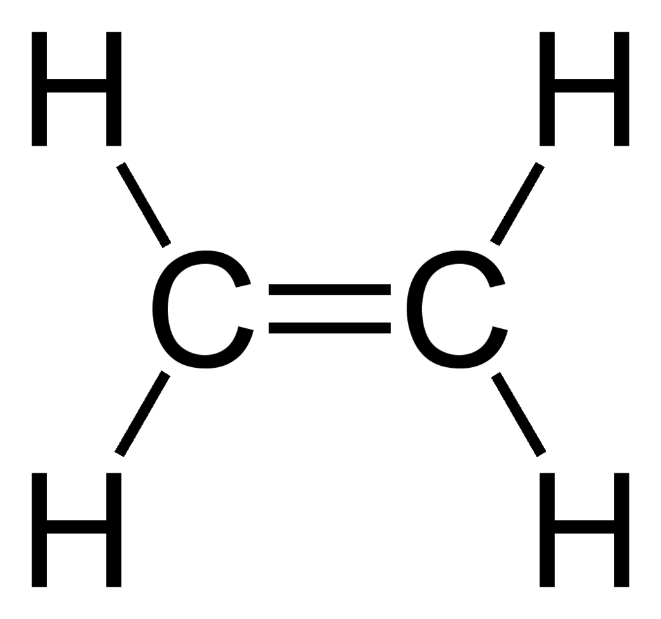 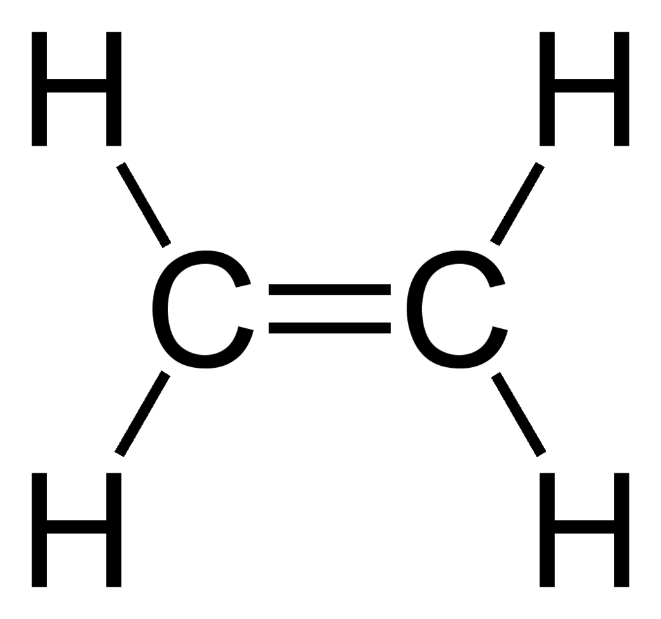 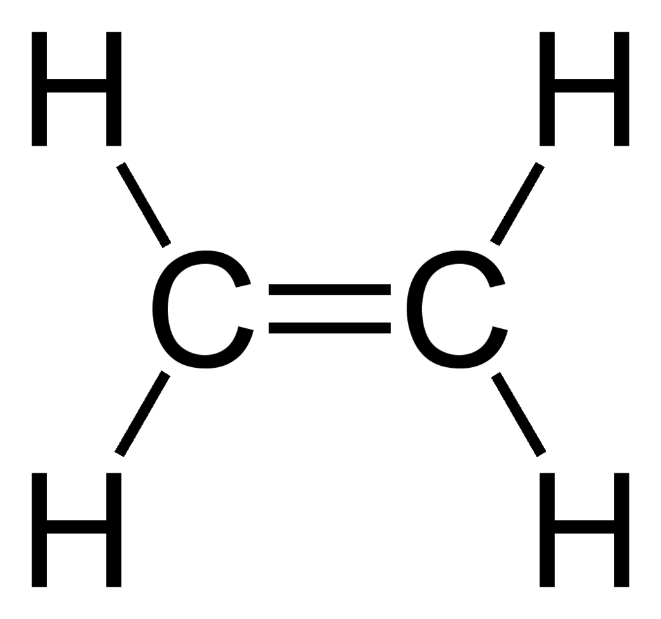 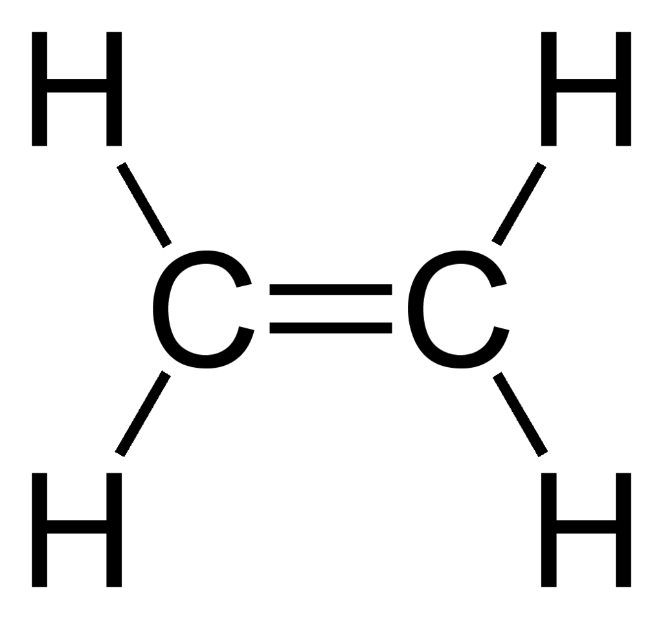 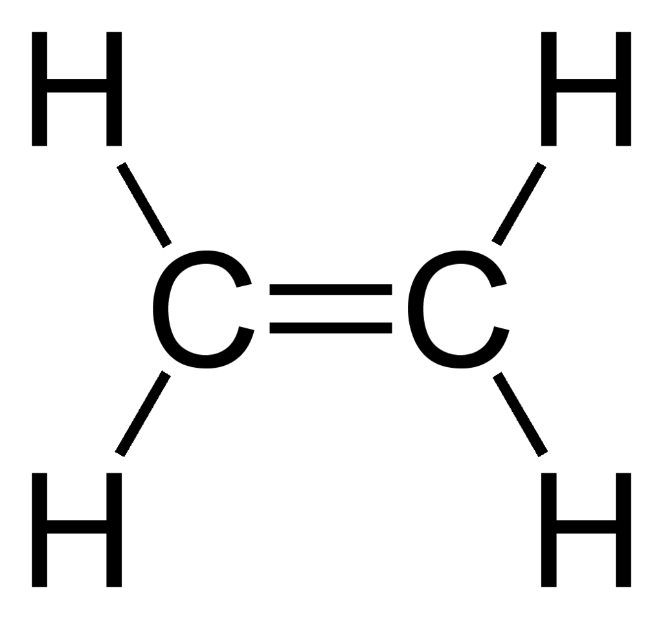 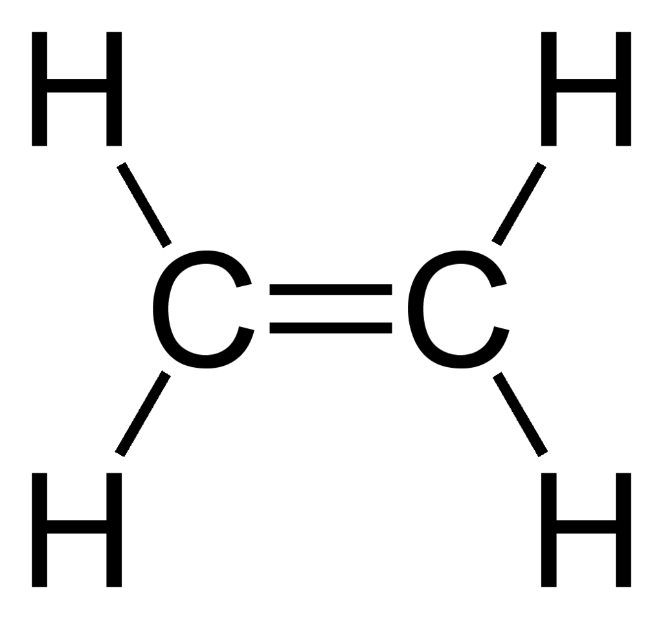 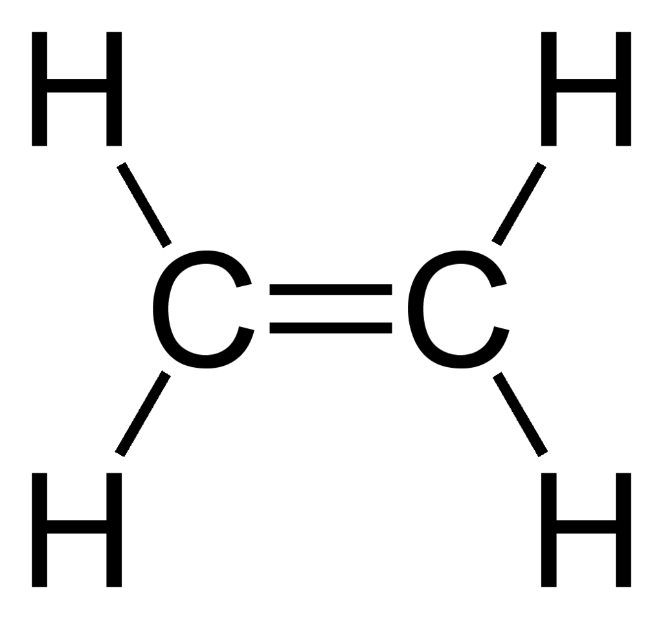 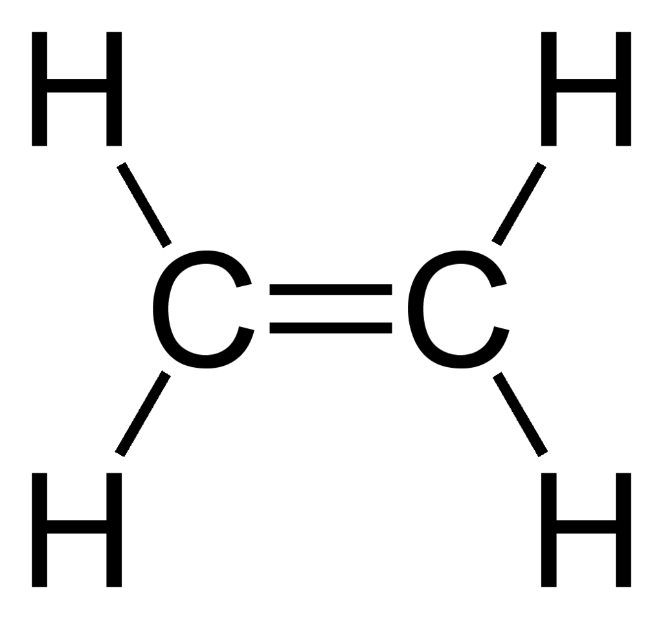 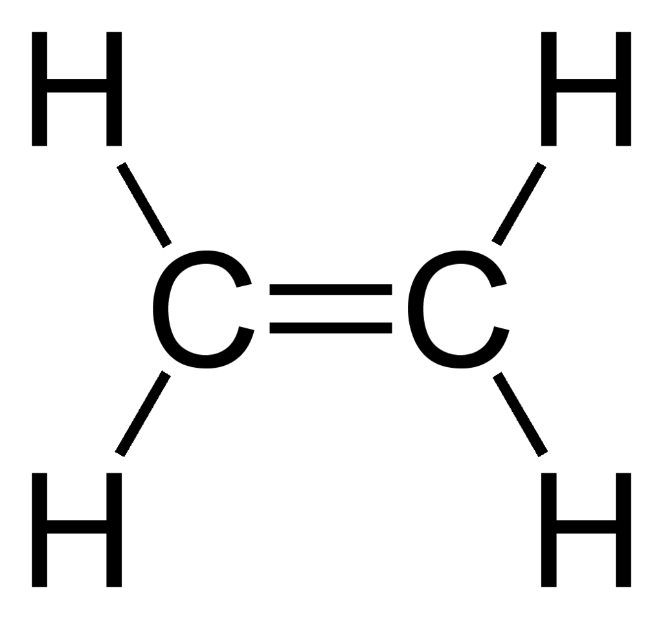 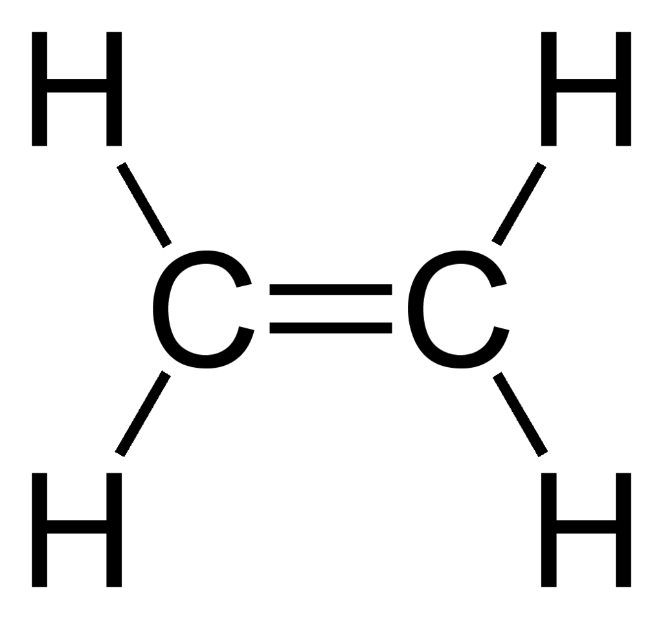 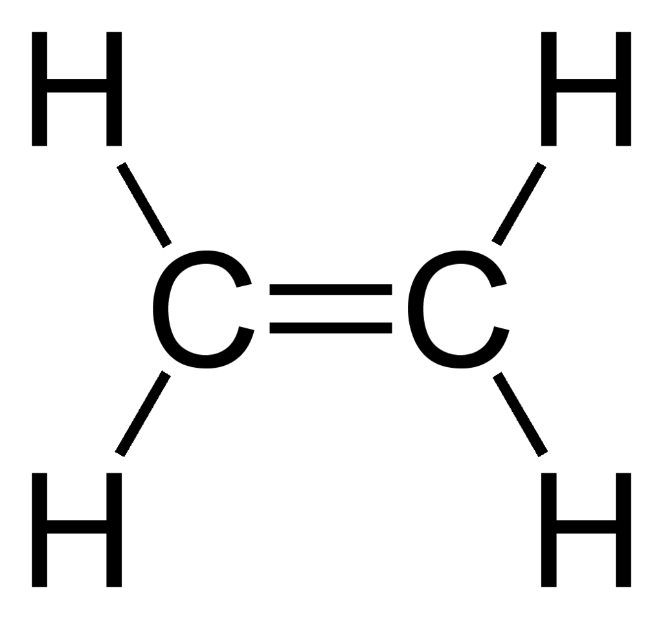 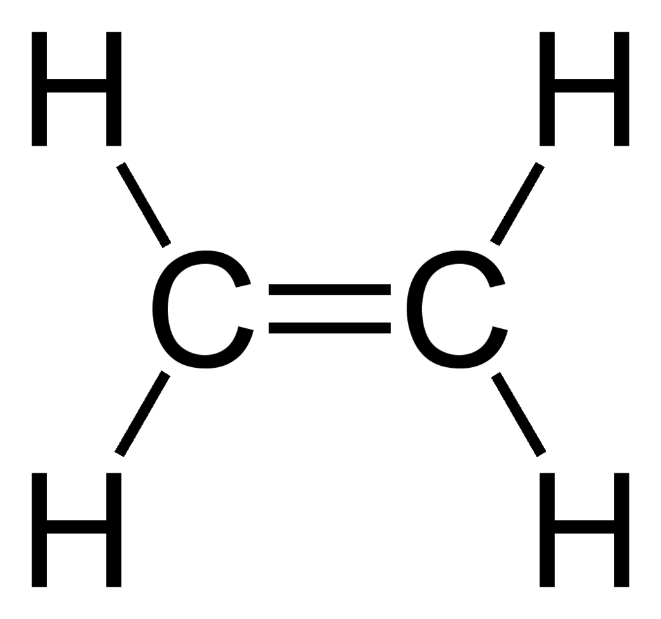 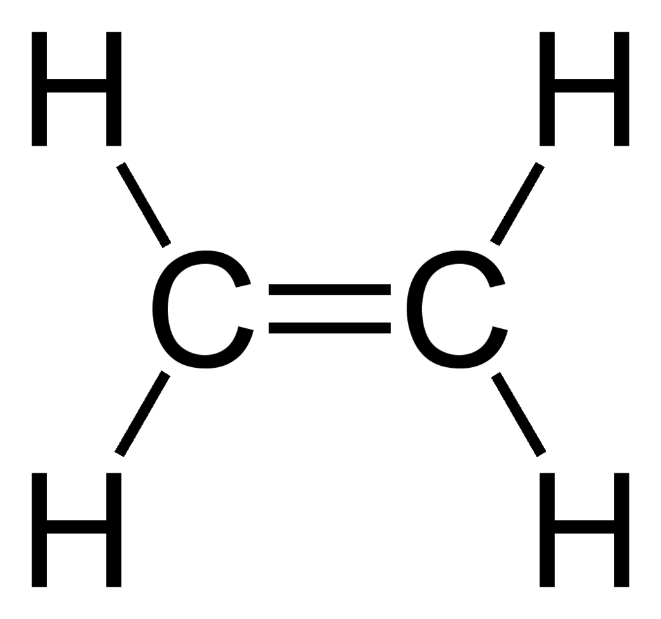 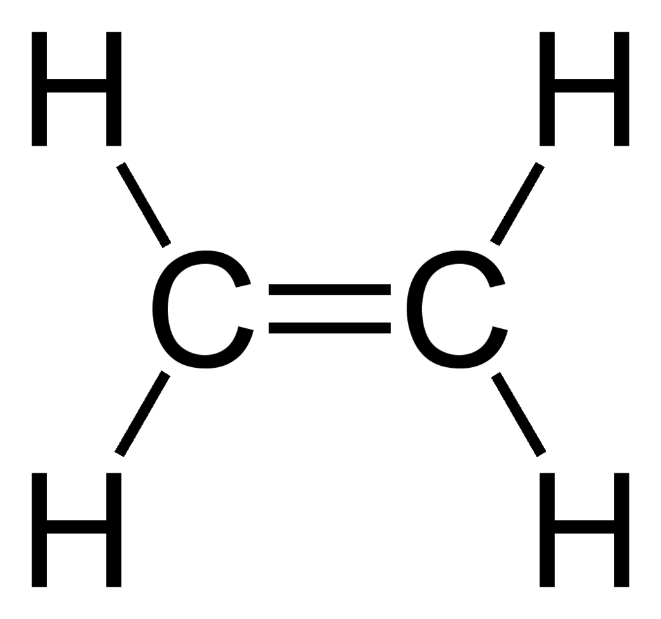 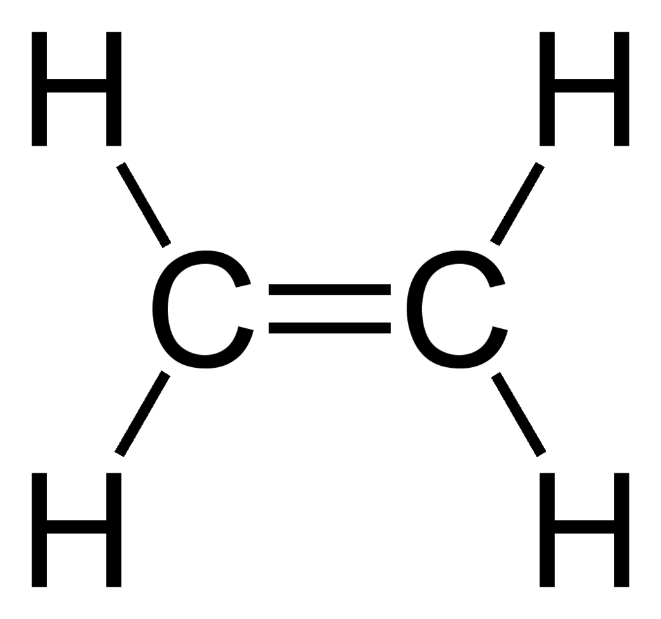 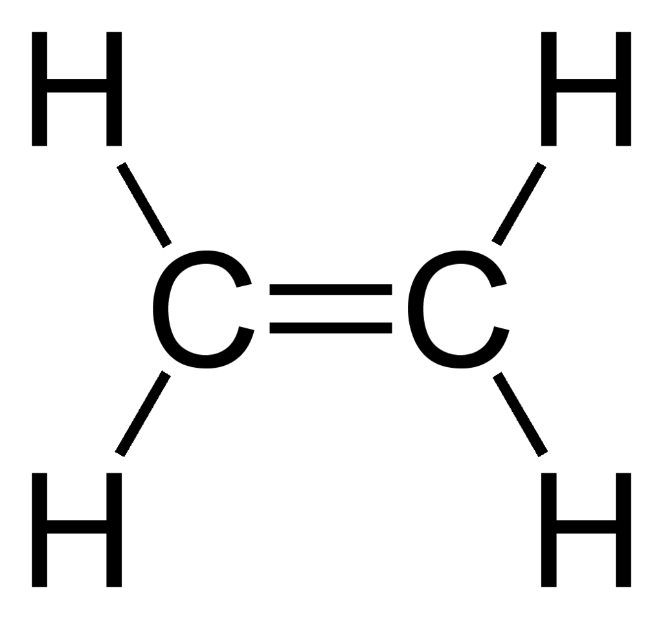 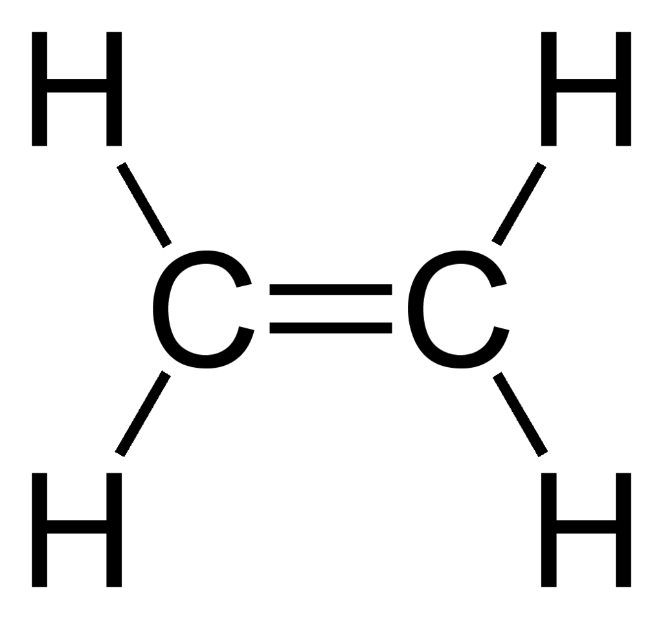 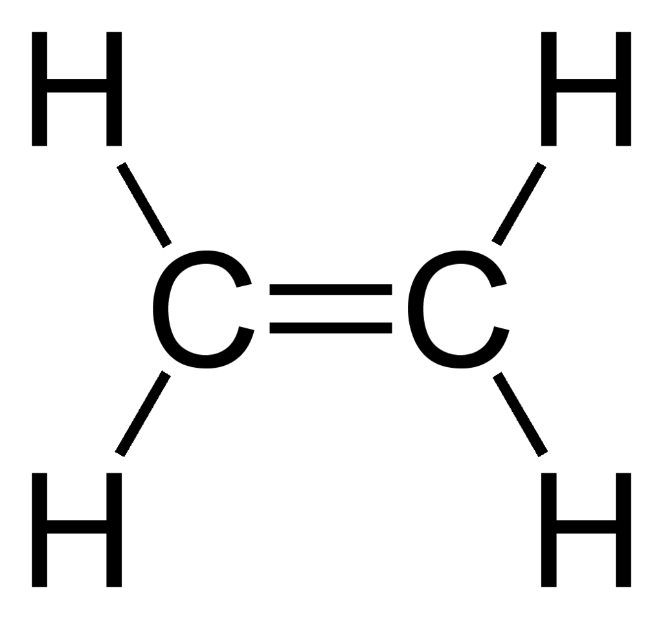 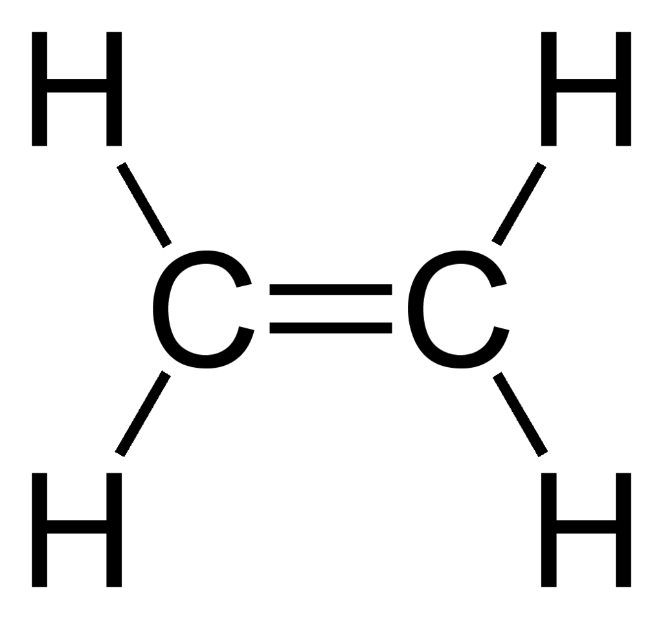 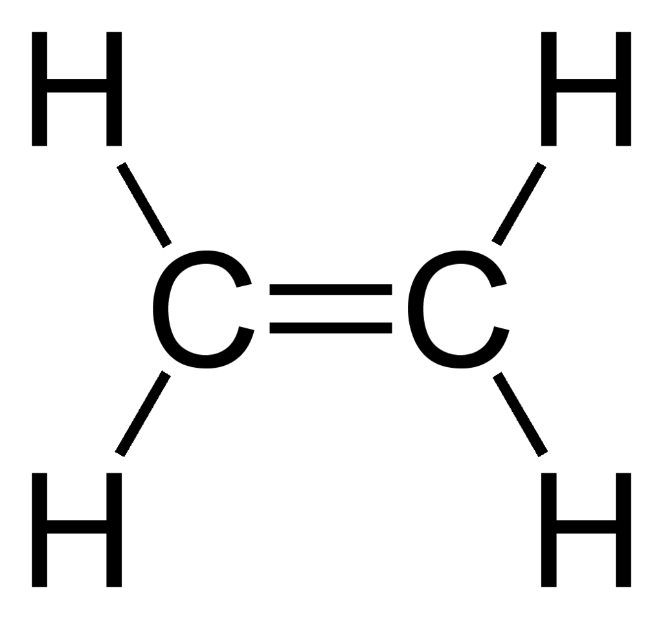 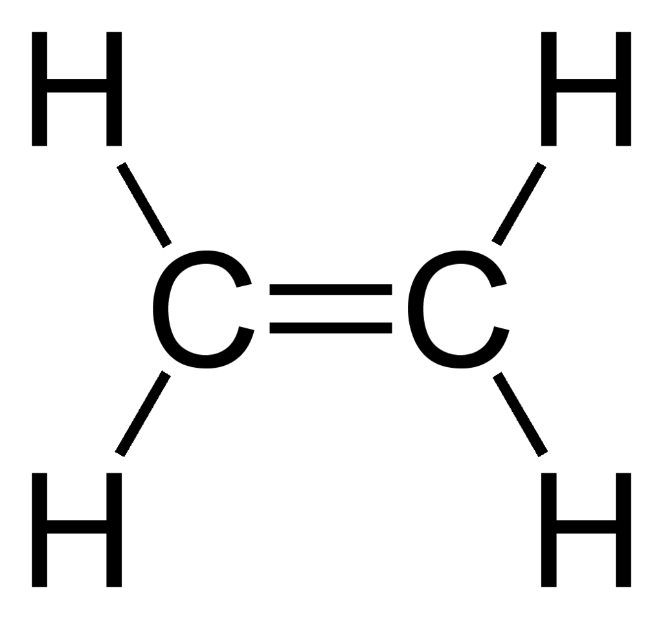 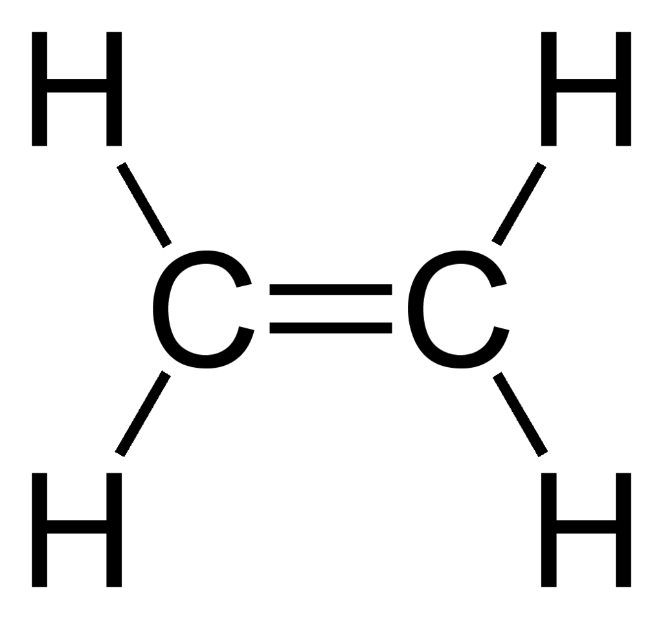 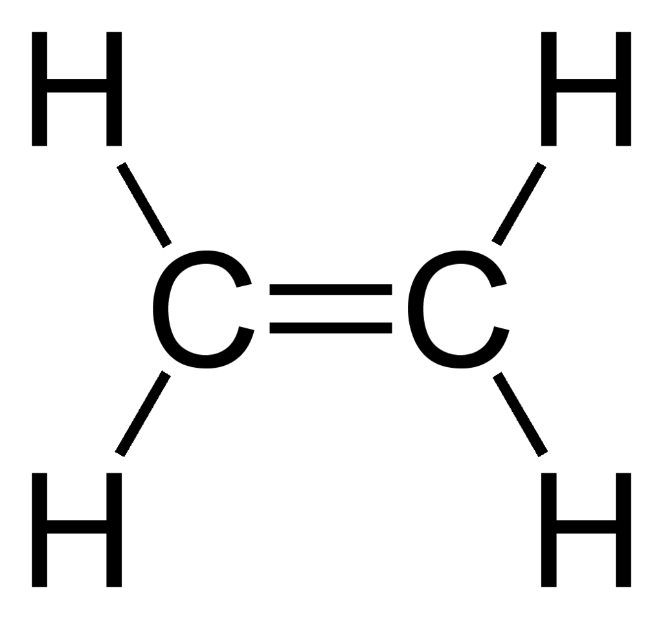 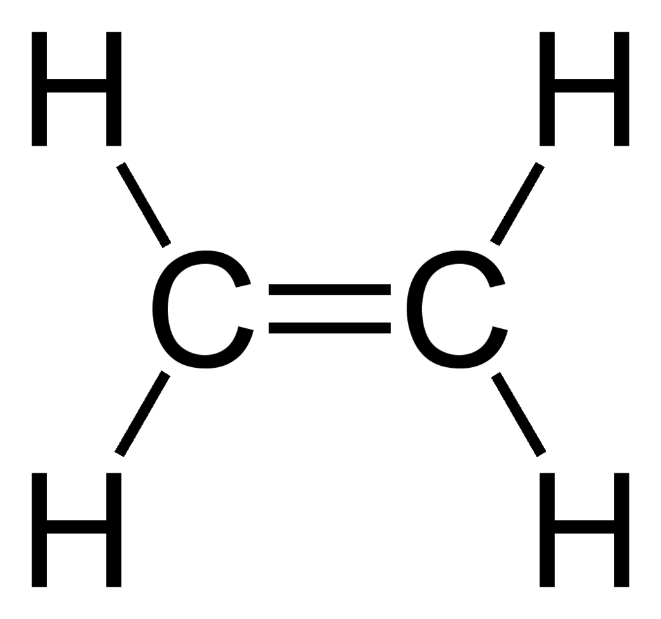 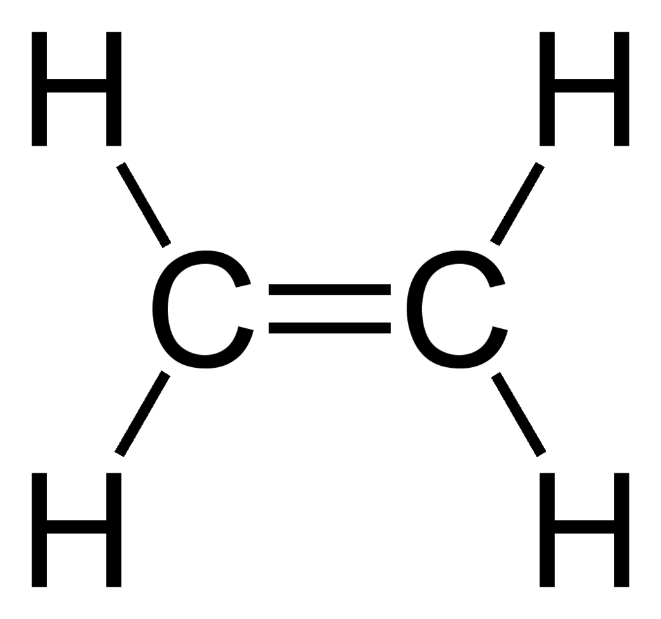 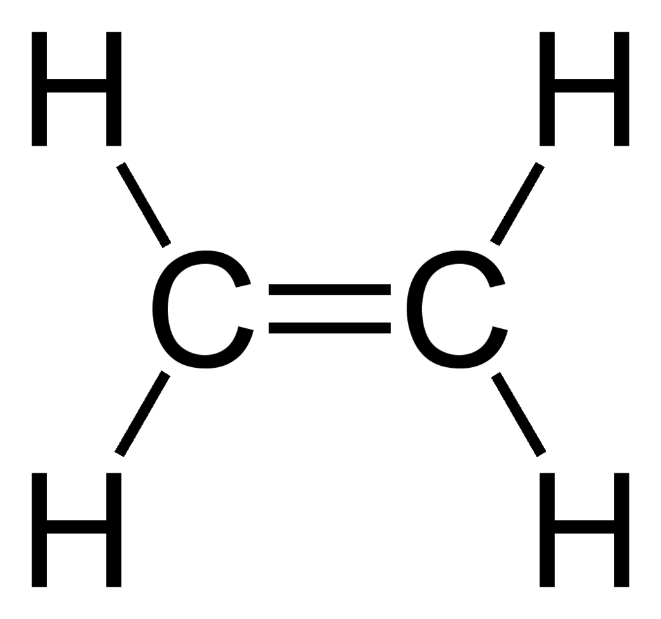 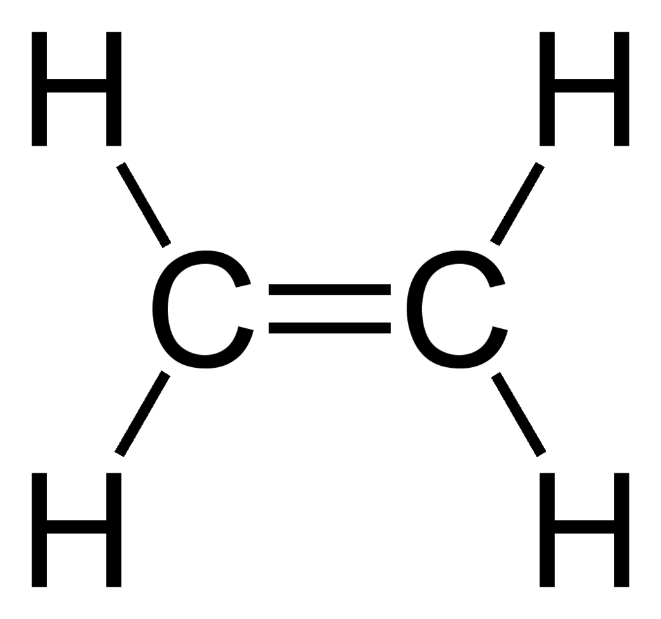 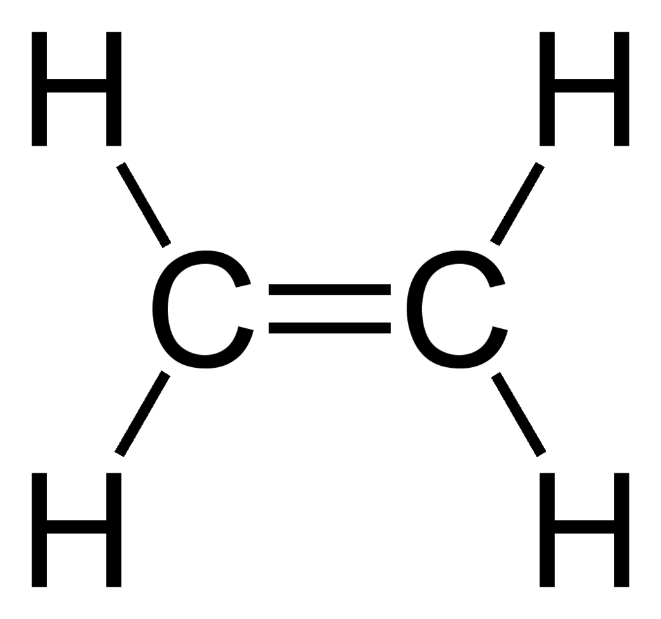 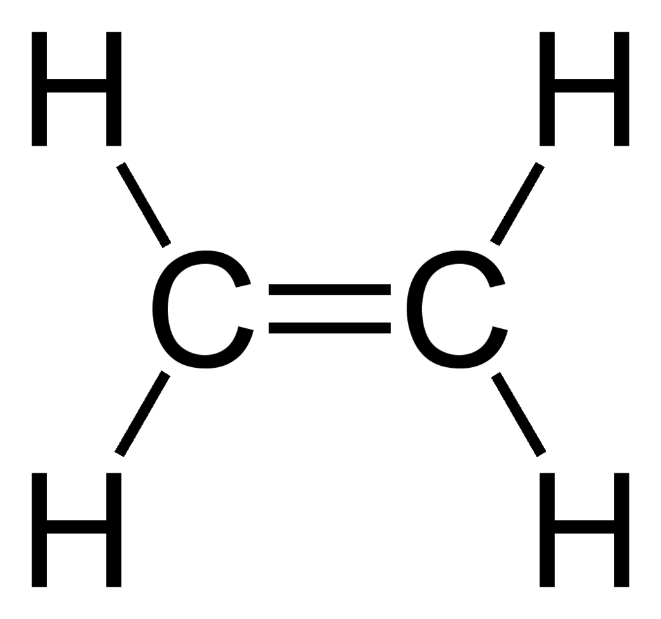 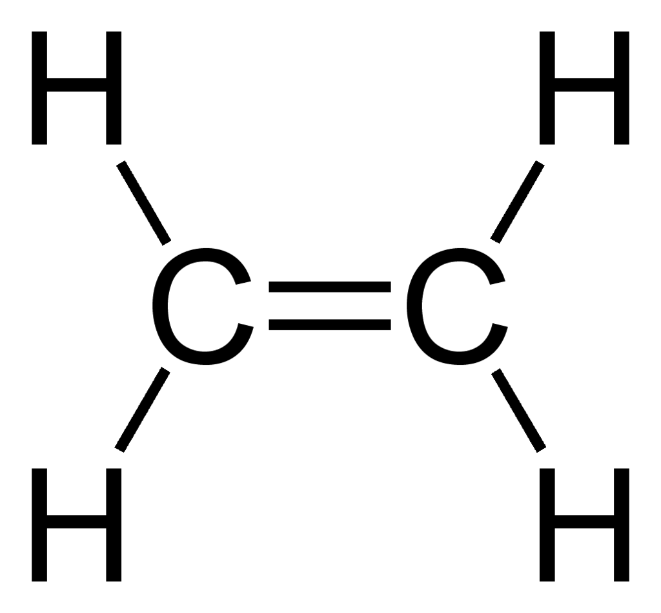 De structuurformule van een gedeelte van een polyetheen-molecuul dat bestaat uit vier monomeereenheden.
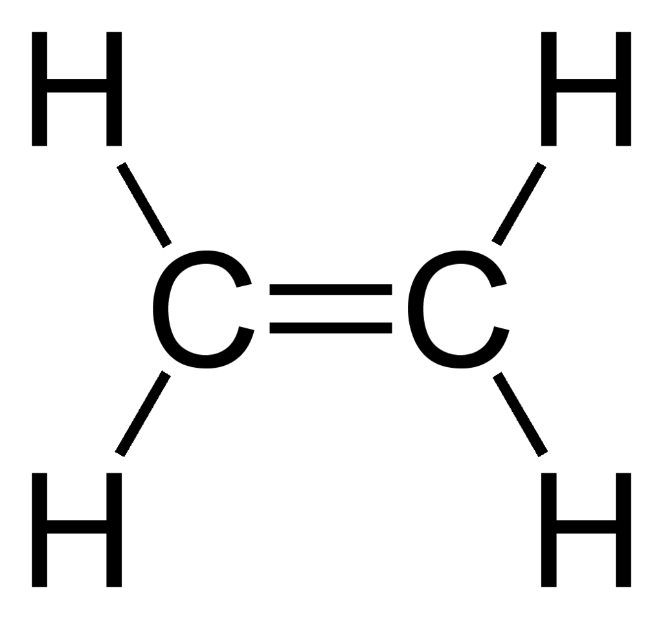 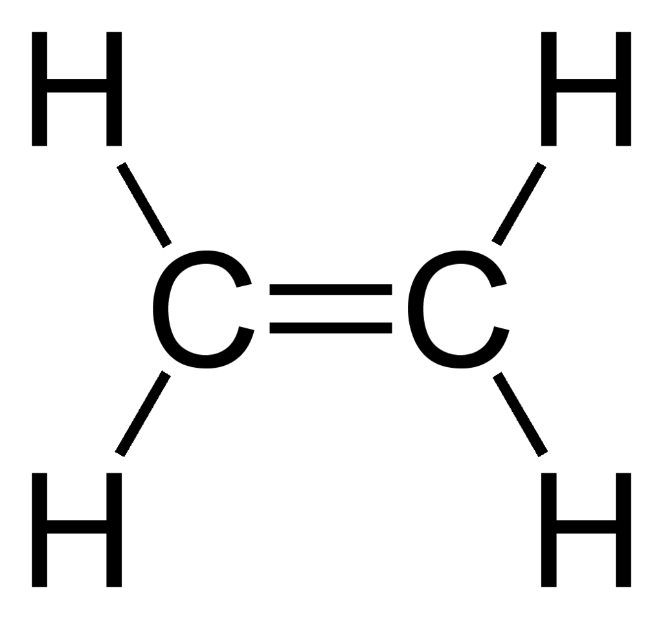 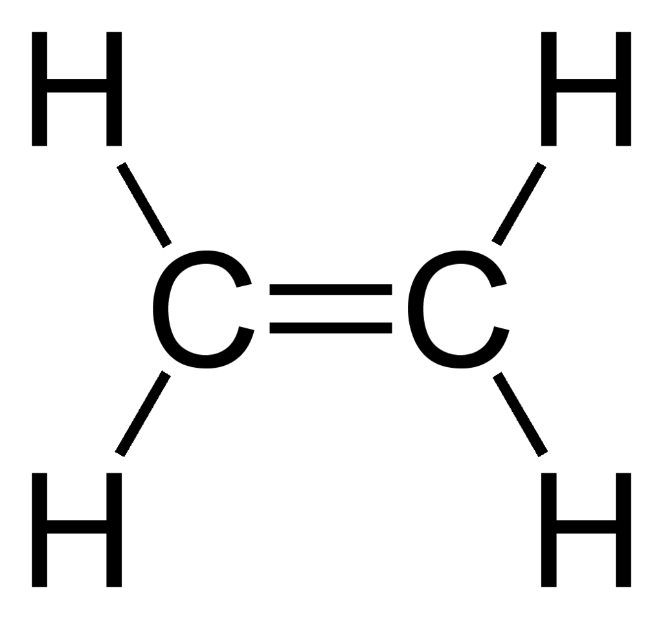 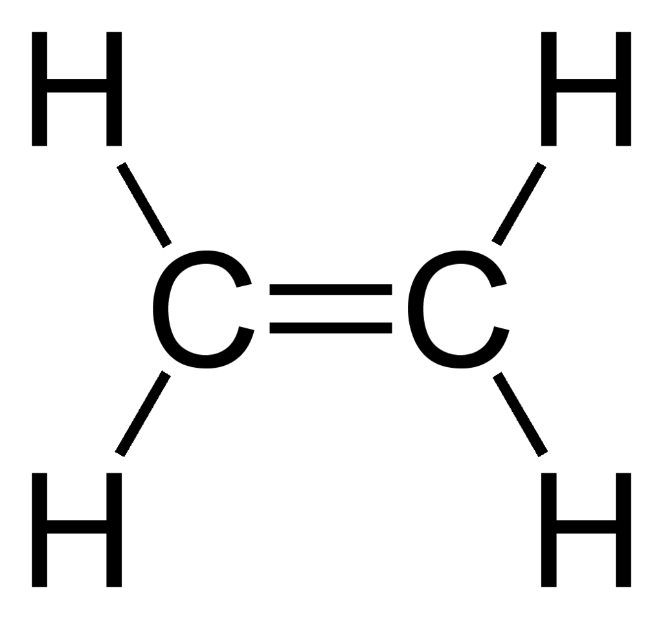 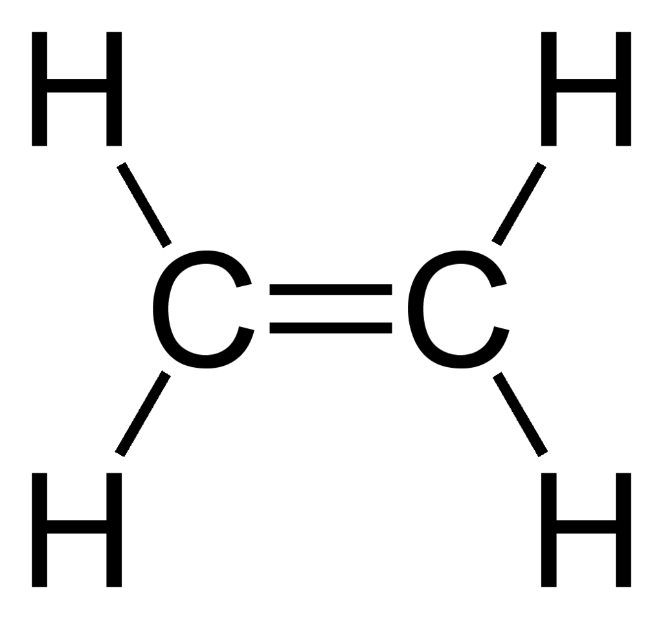 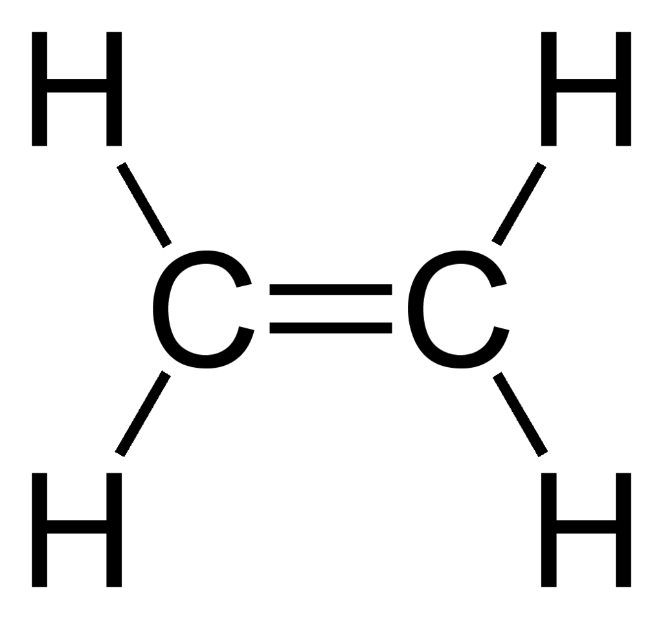 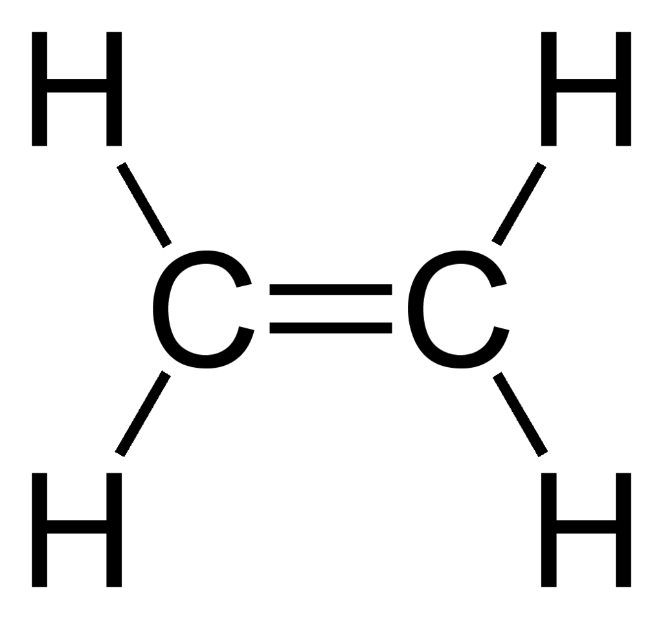 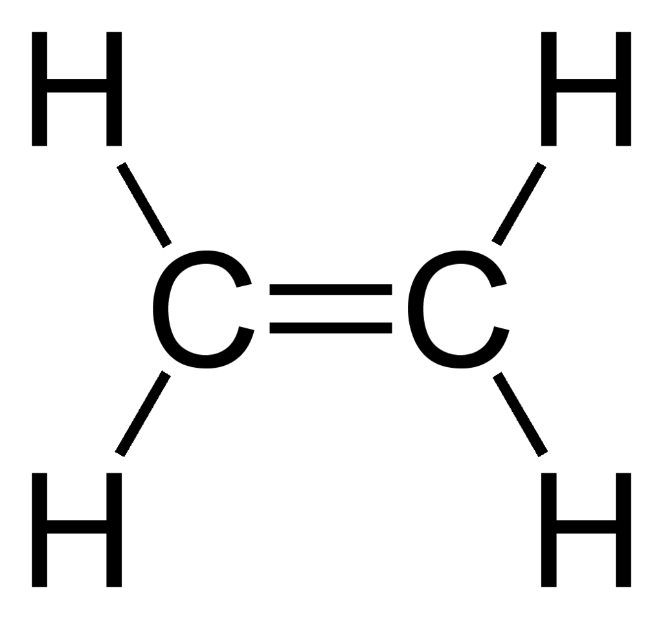 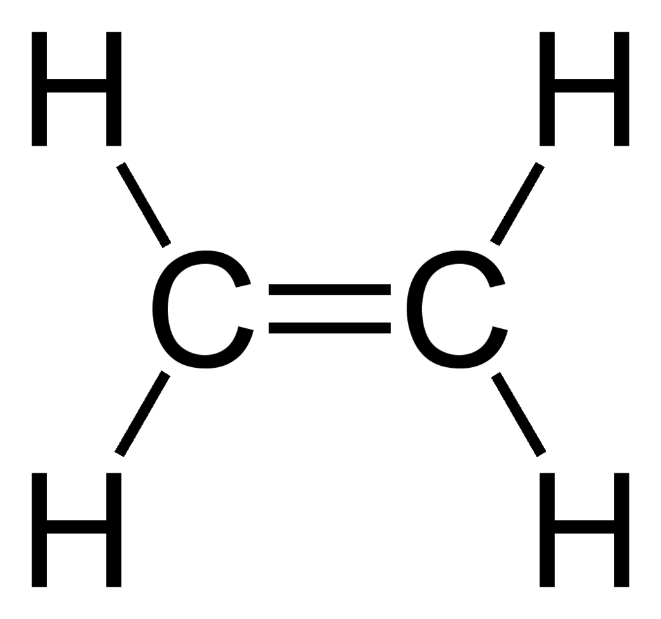 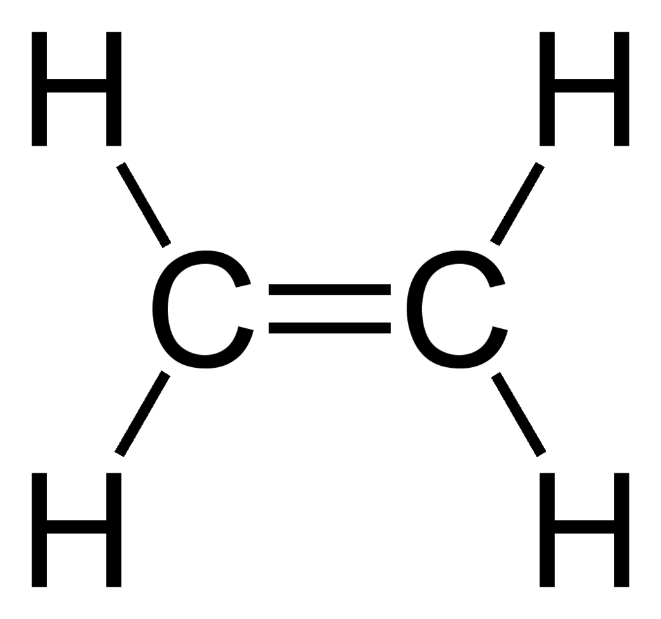 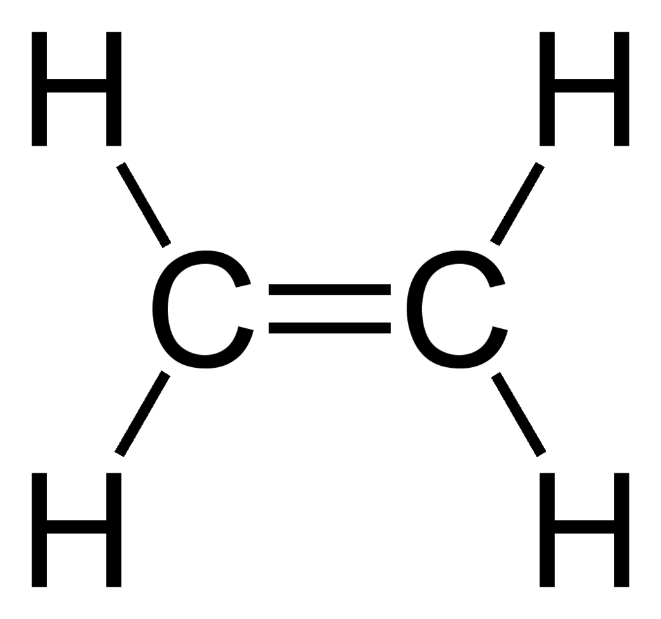 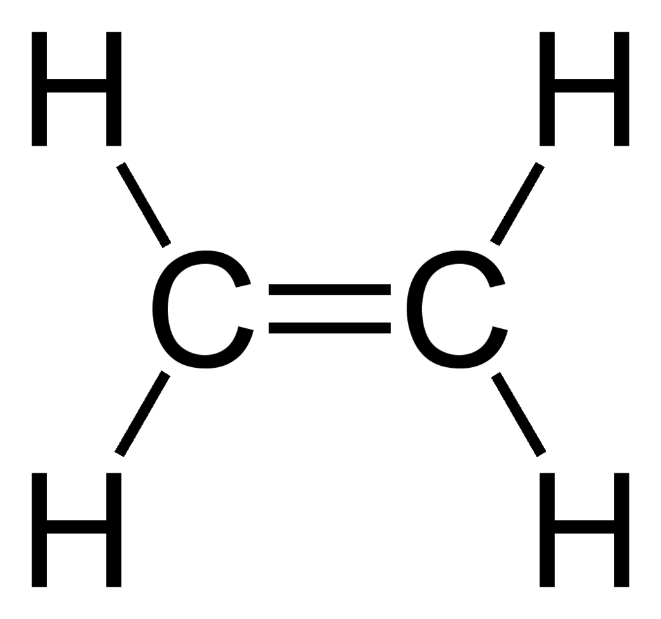 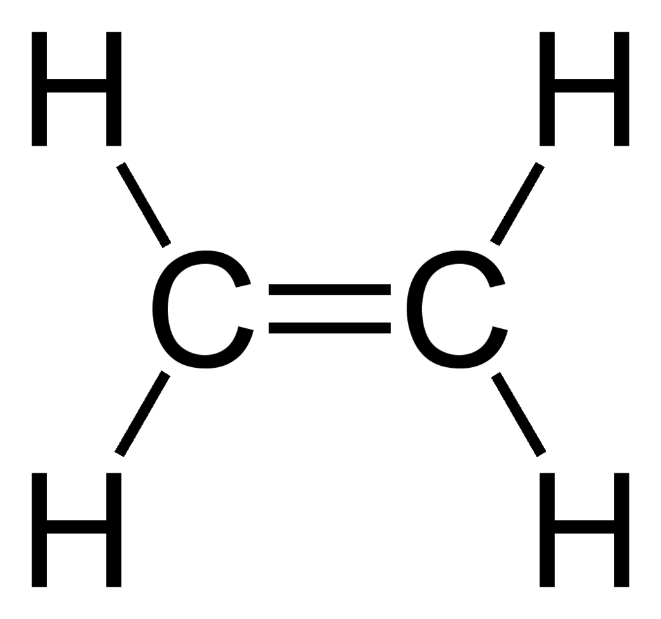 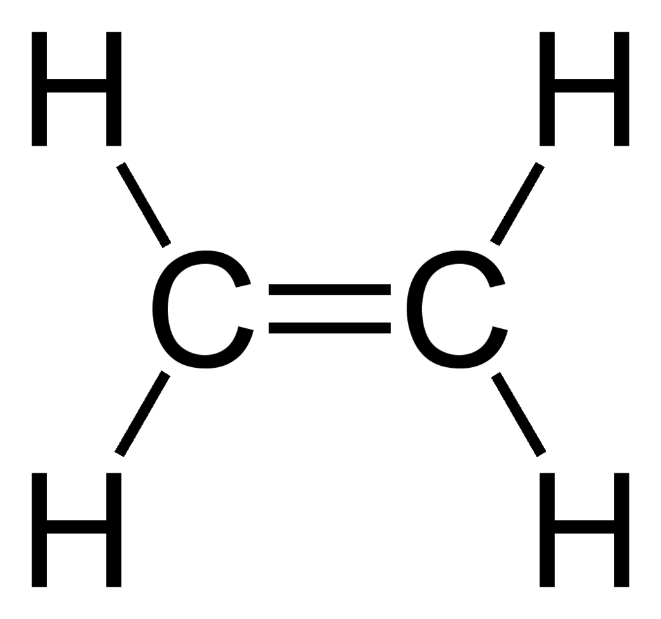 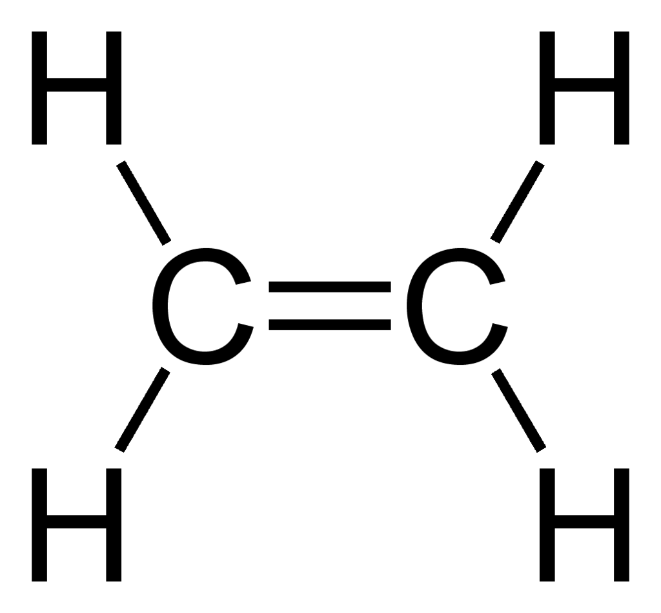 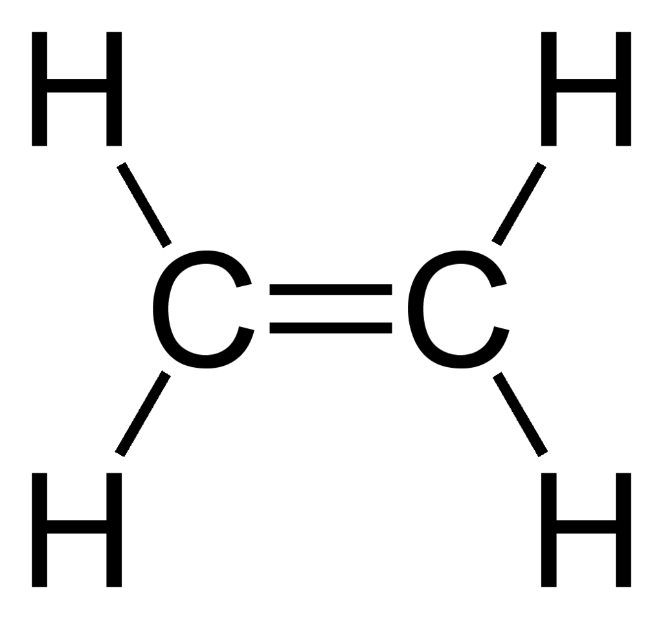 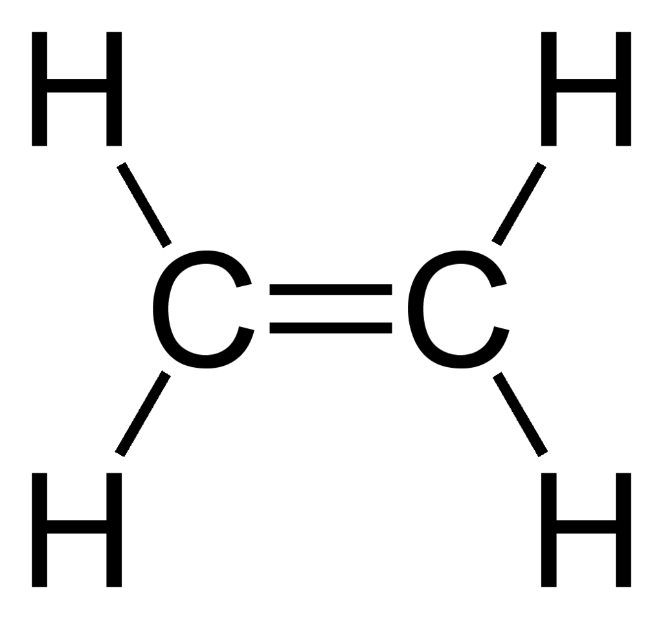 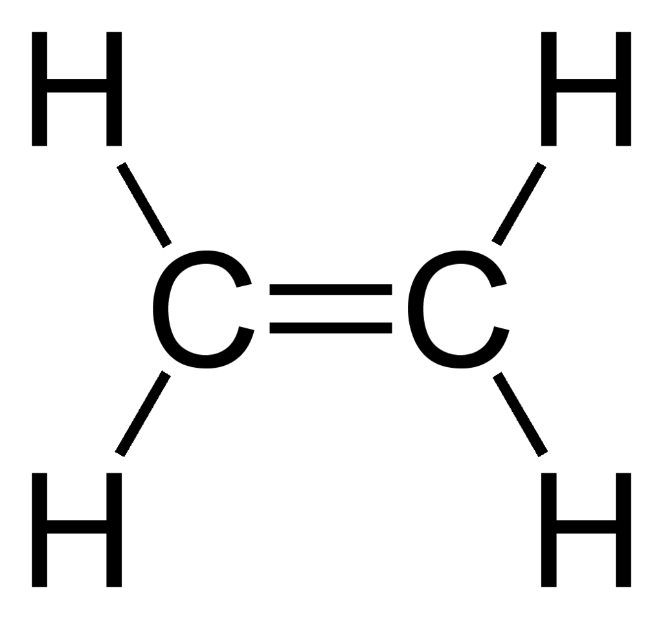 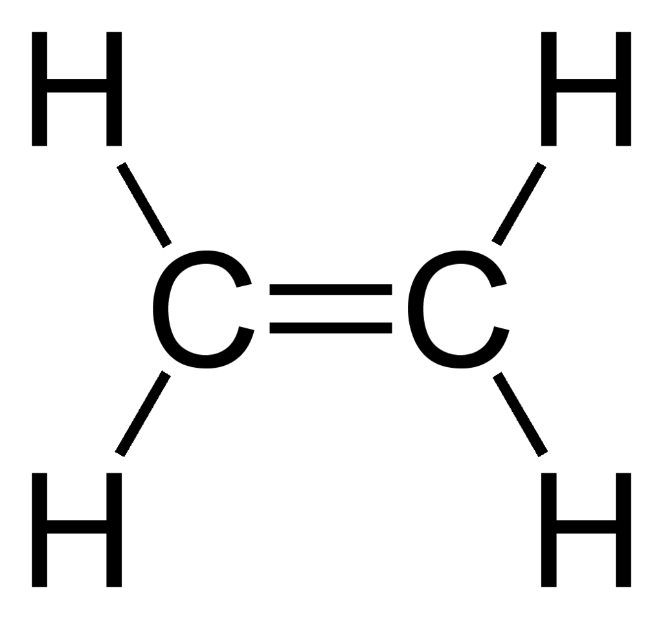 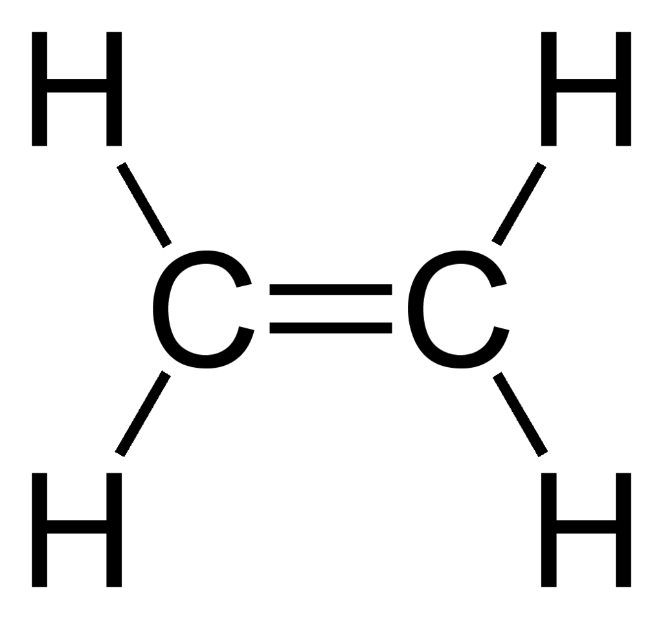 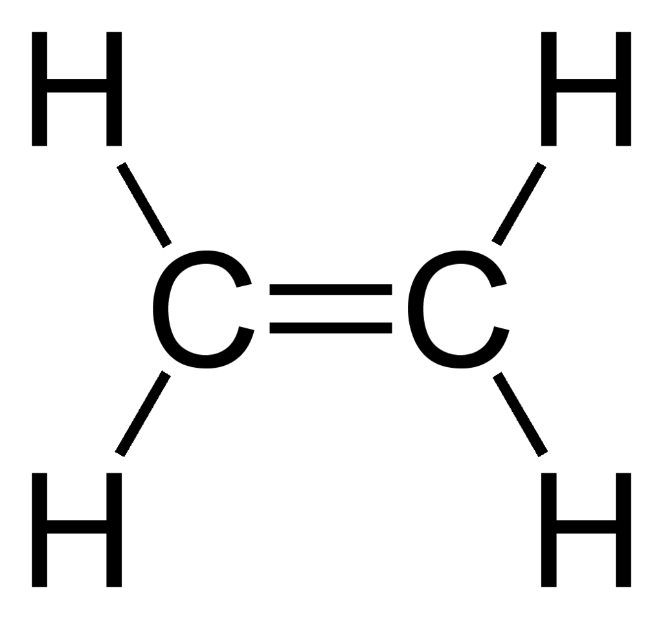 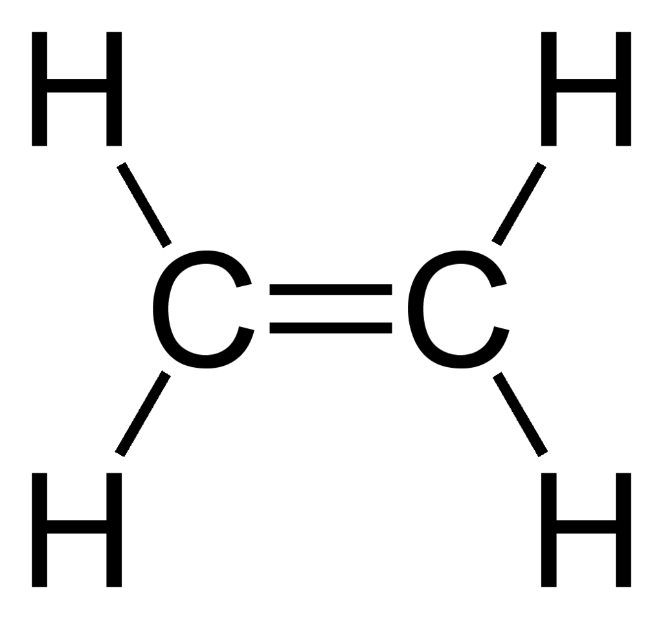 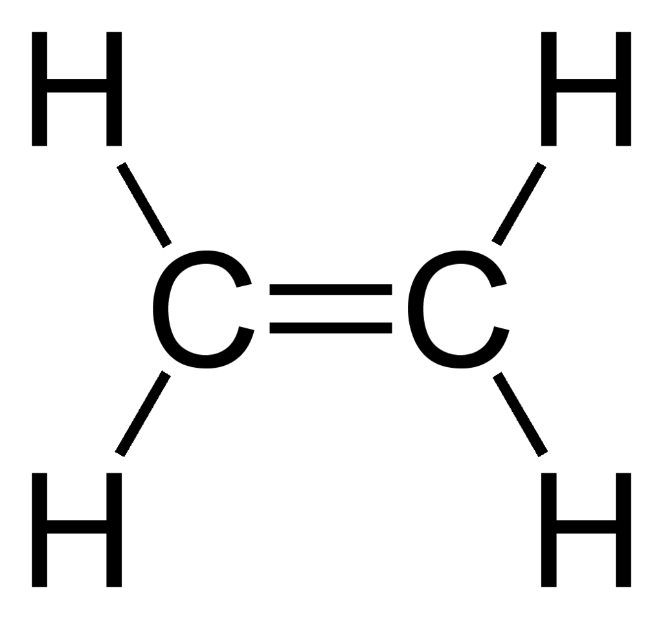 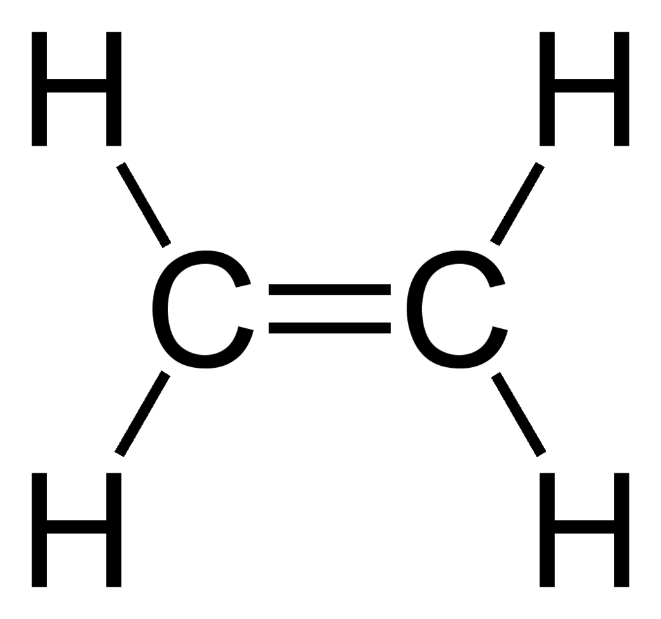 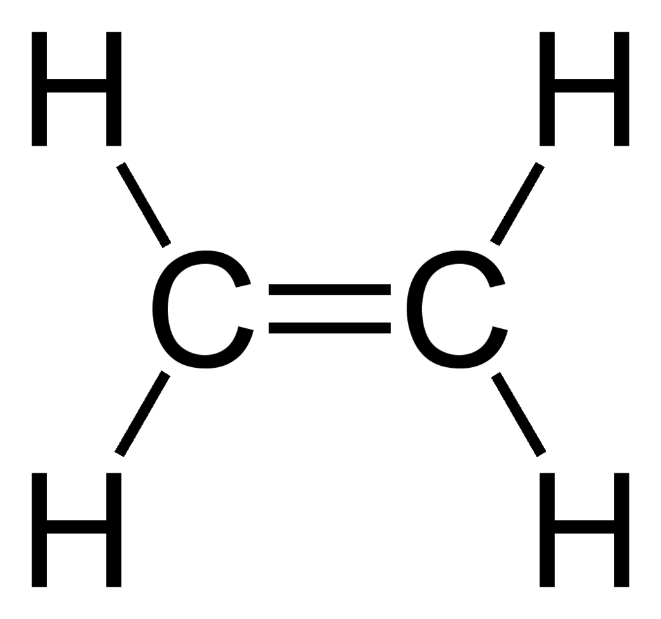 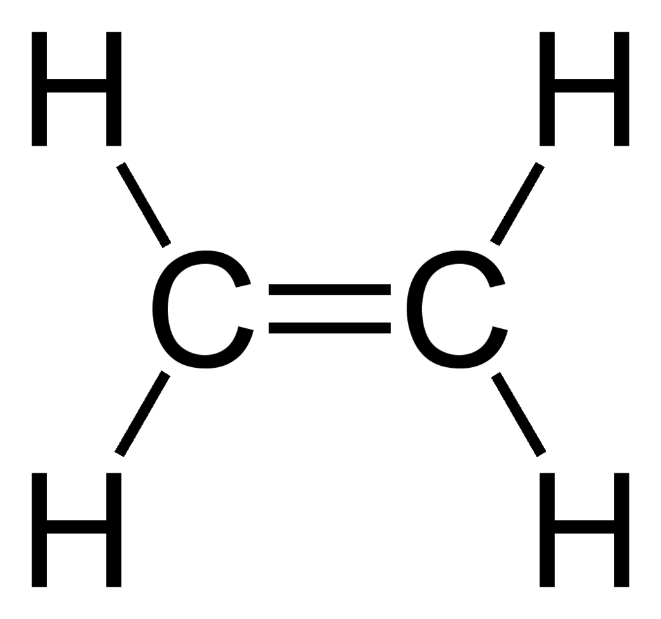 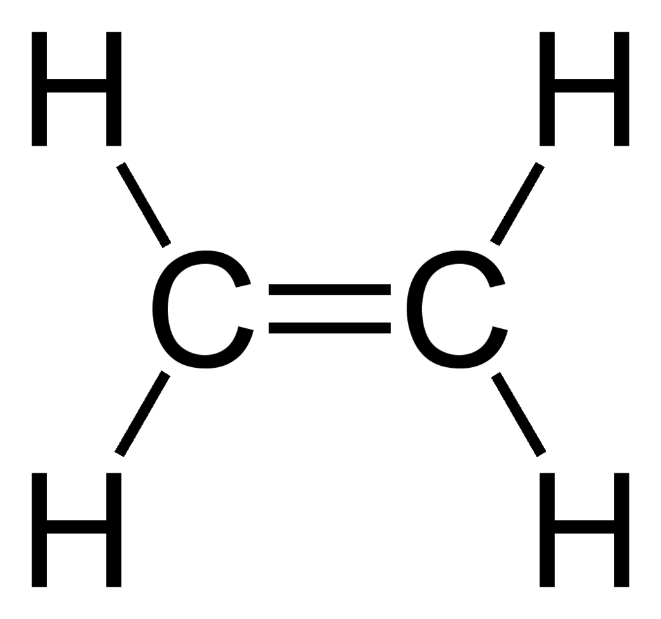 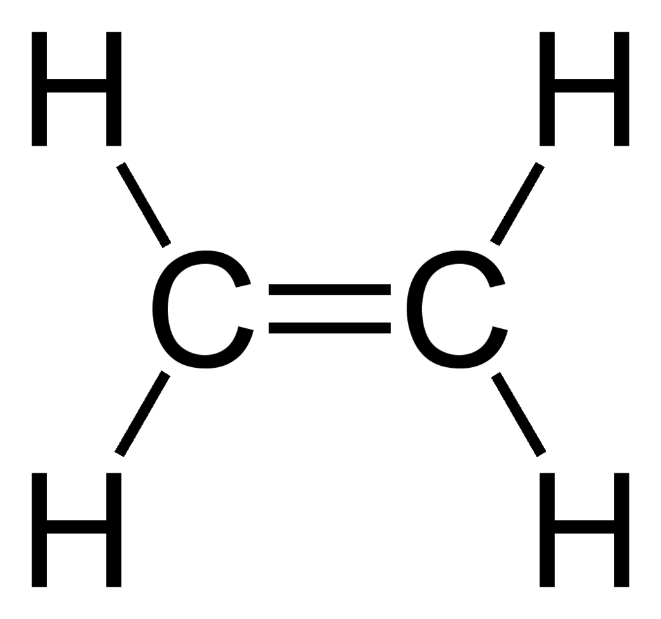 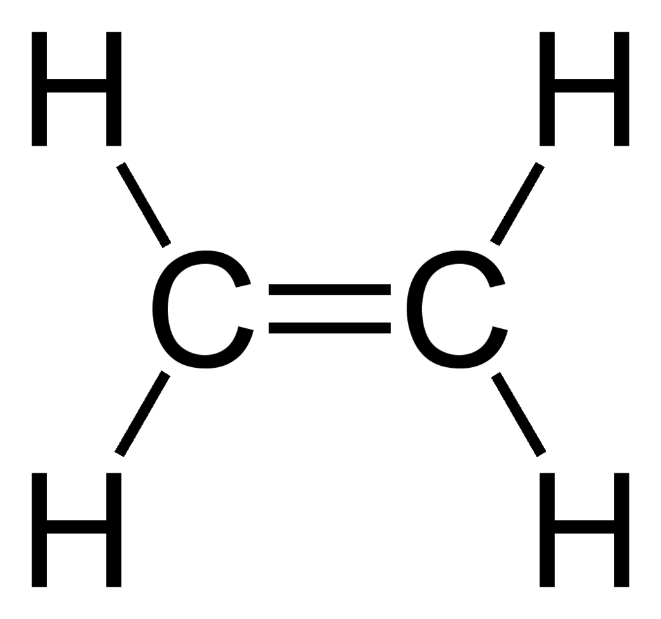 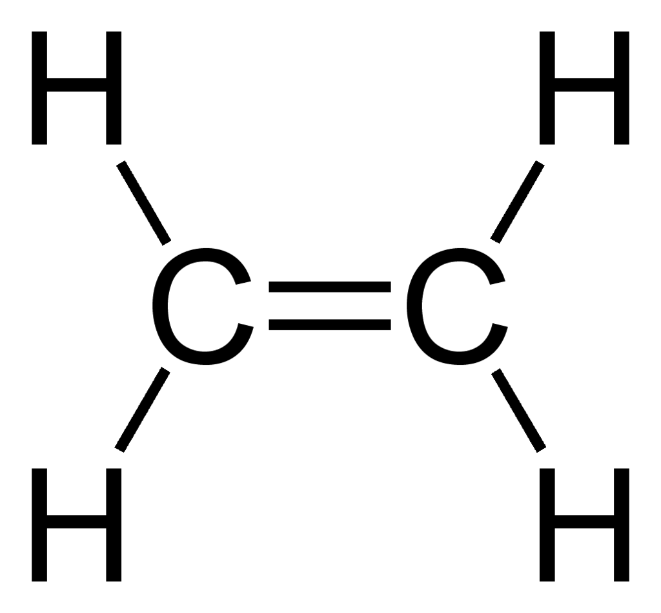 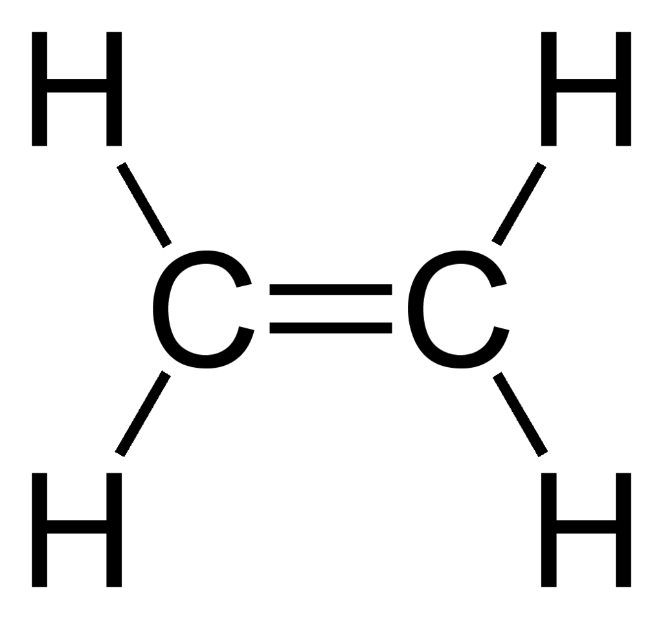 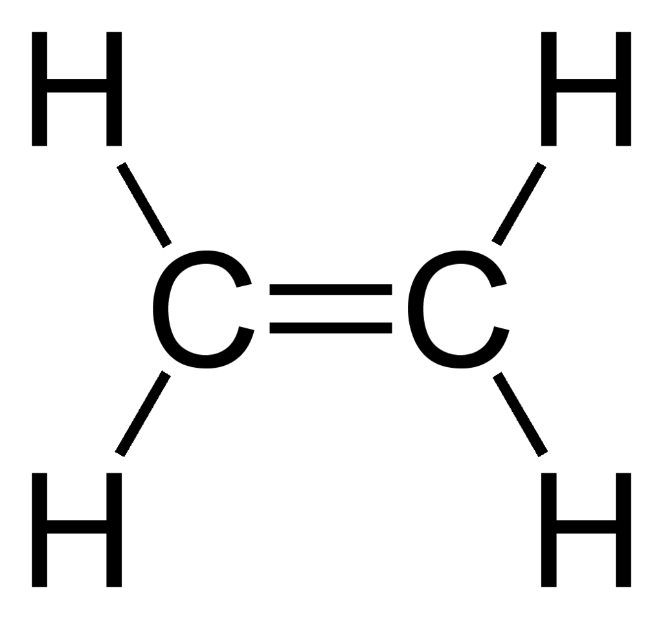 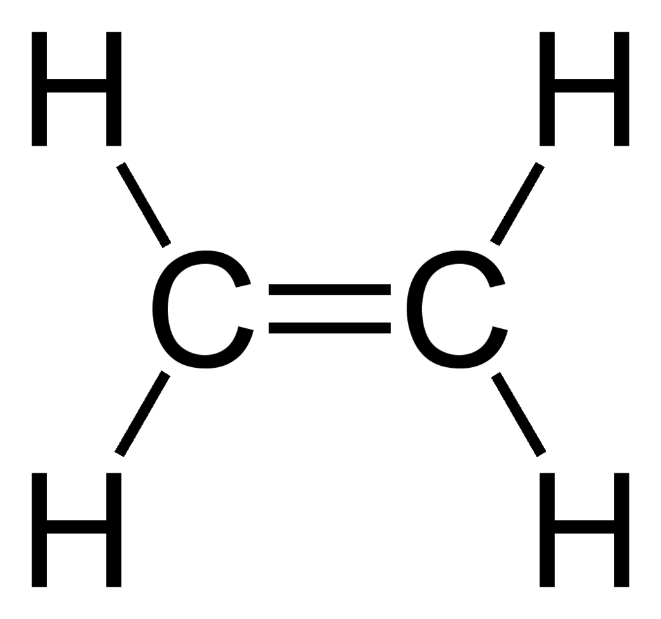 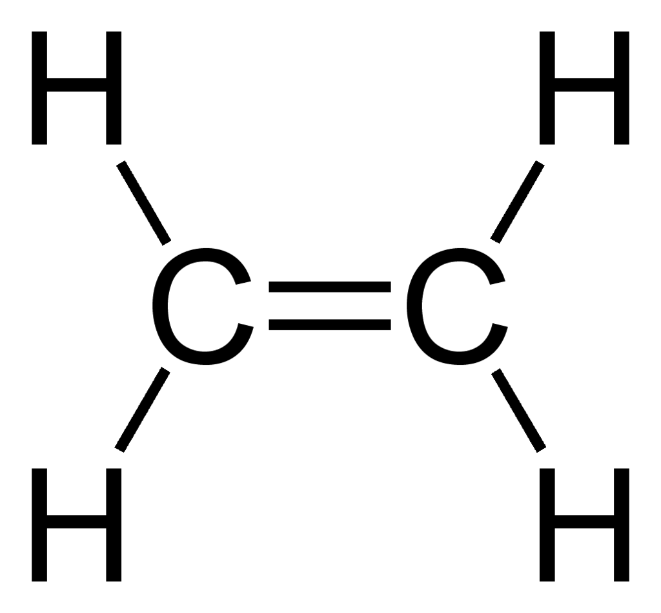 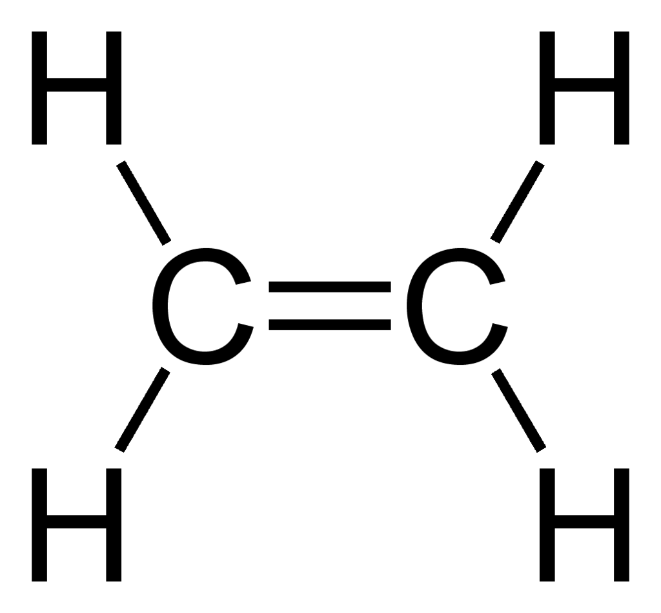 n
n
polyetheen
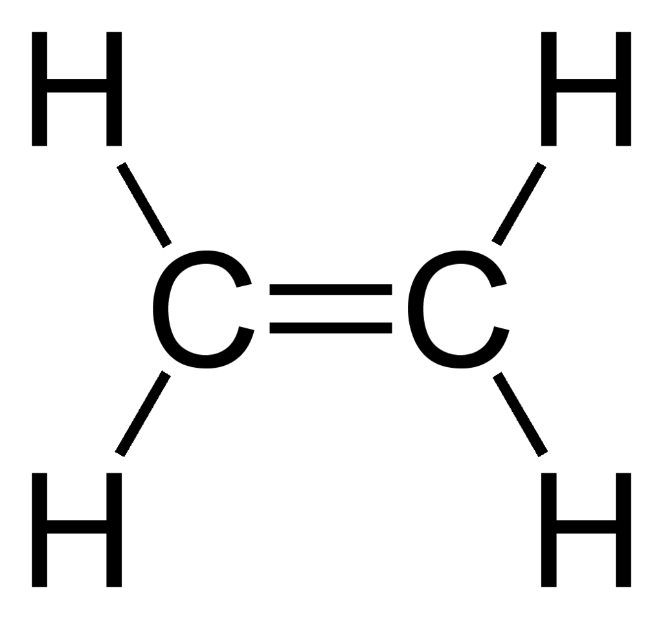 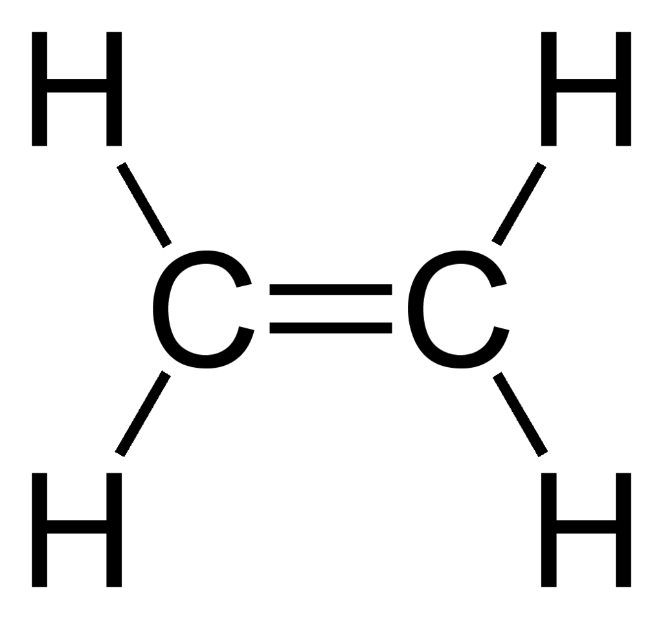 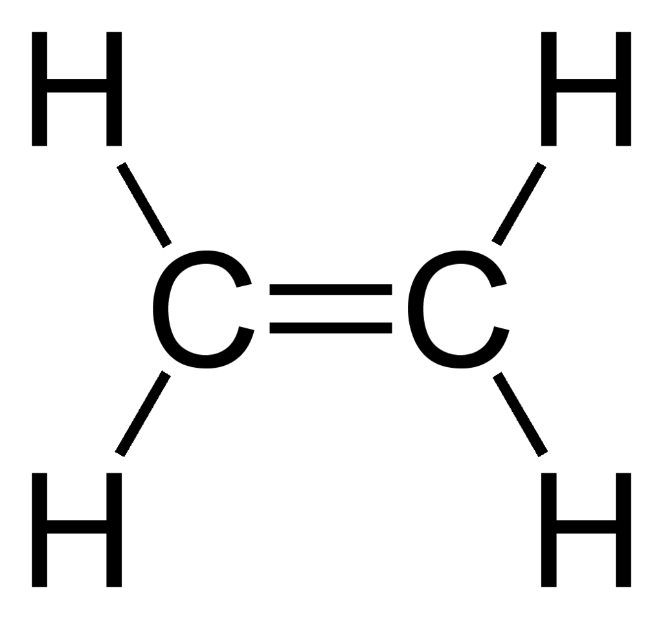 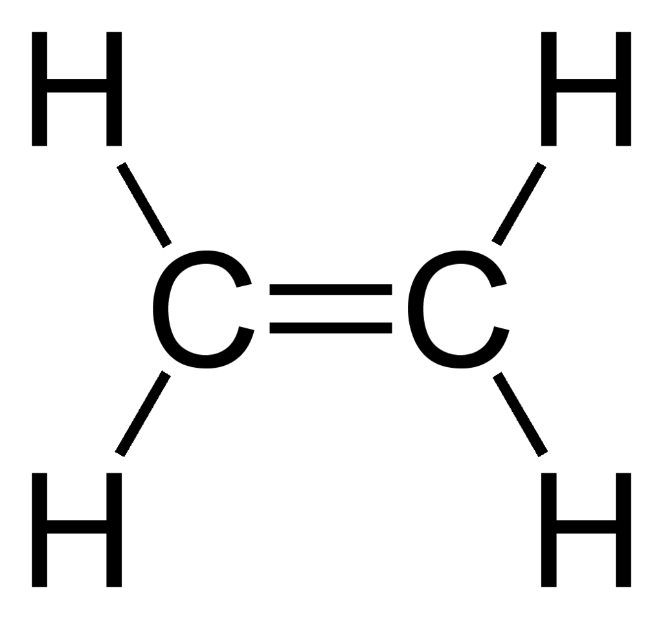 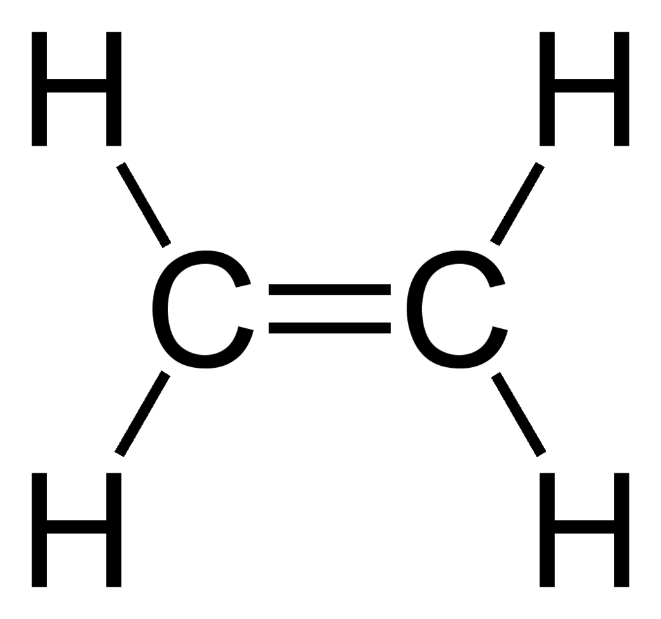 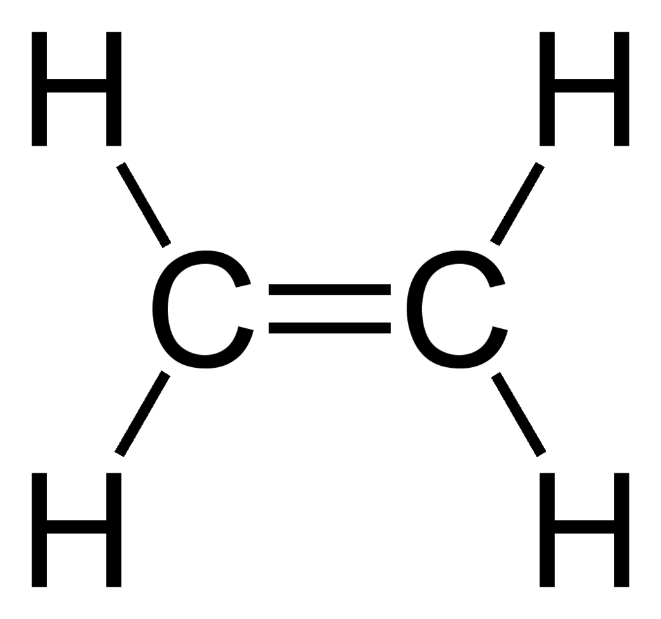 n
n
n
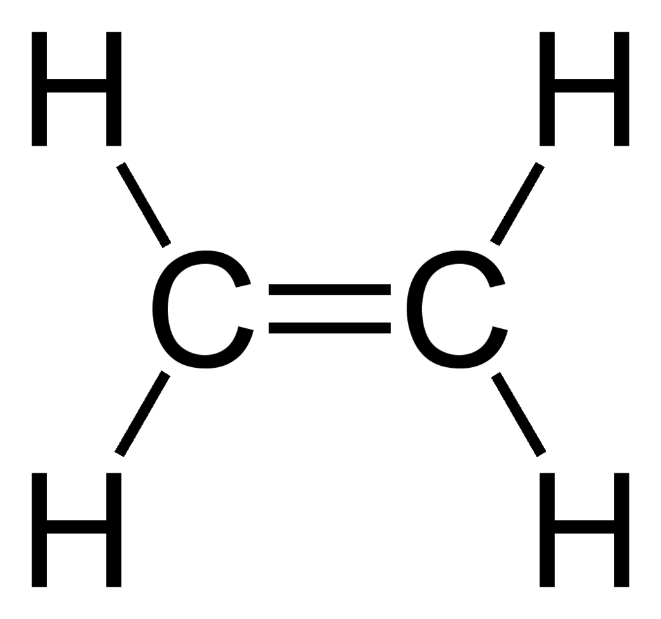 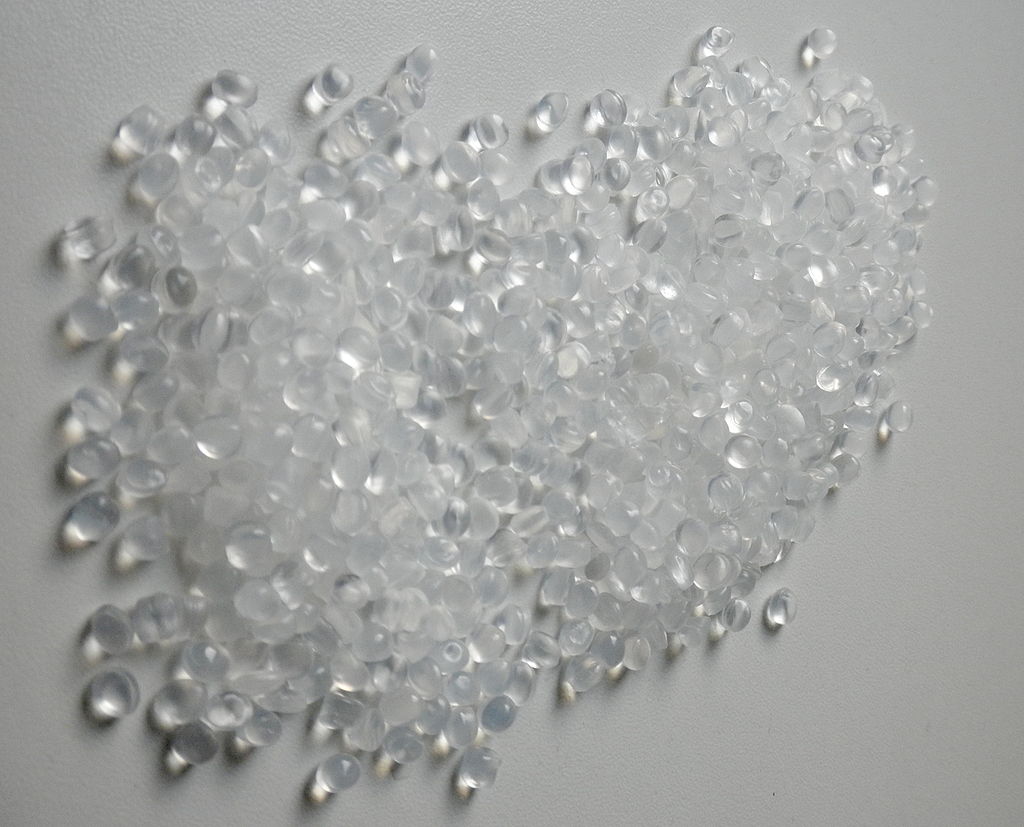 polyetheen
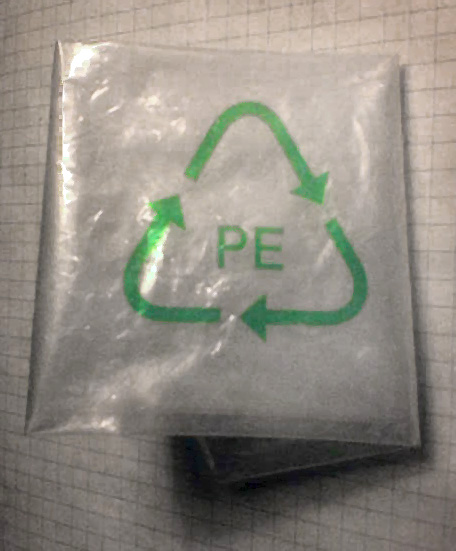 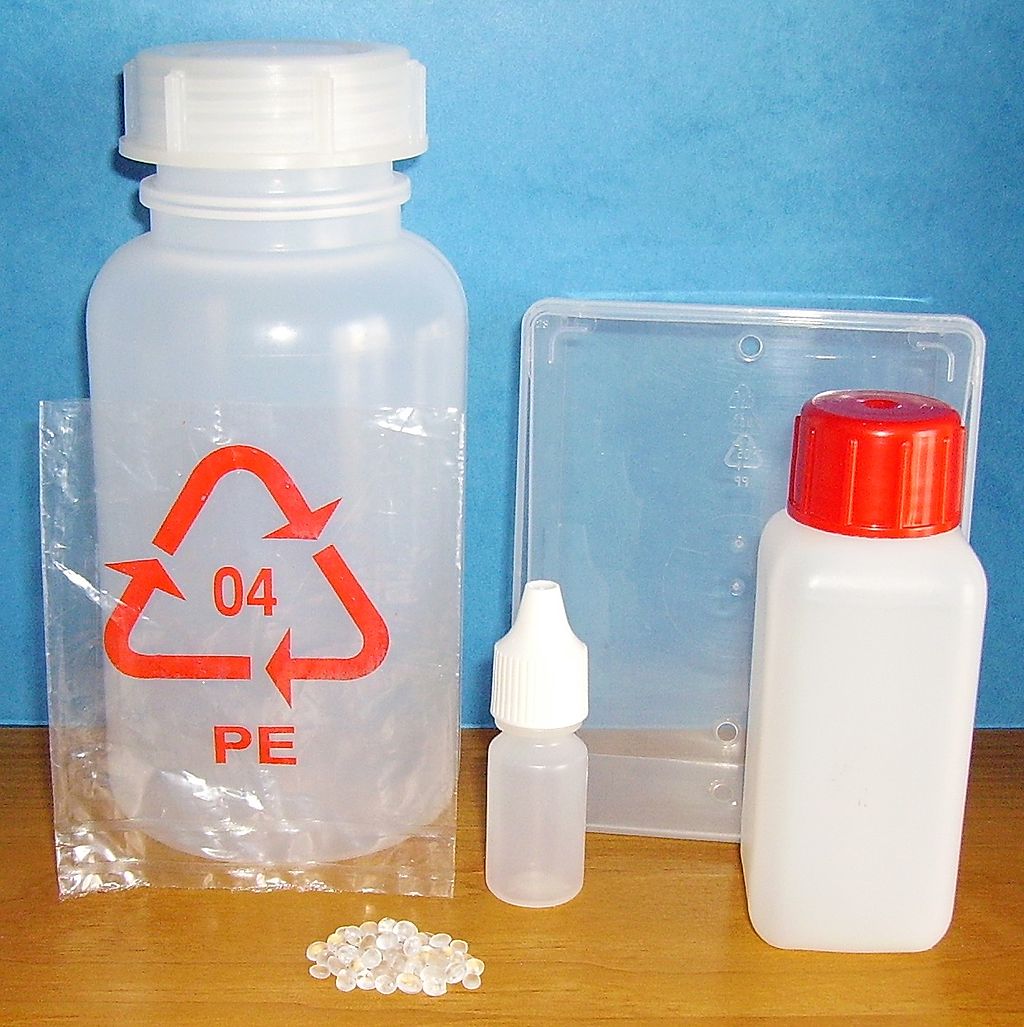 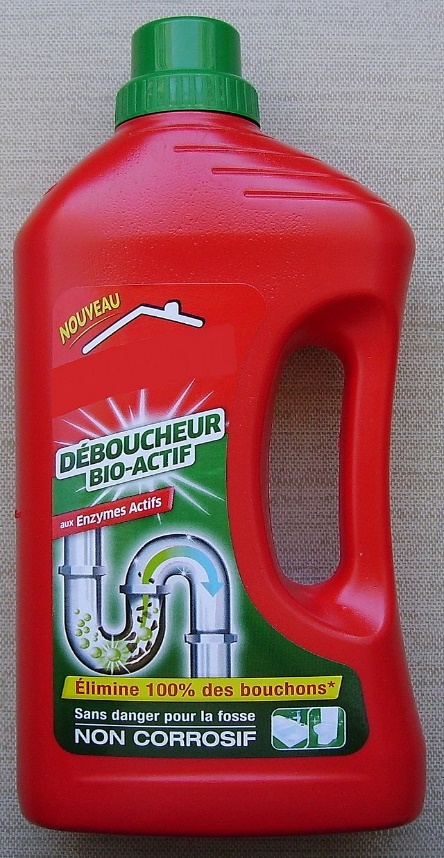 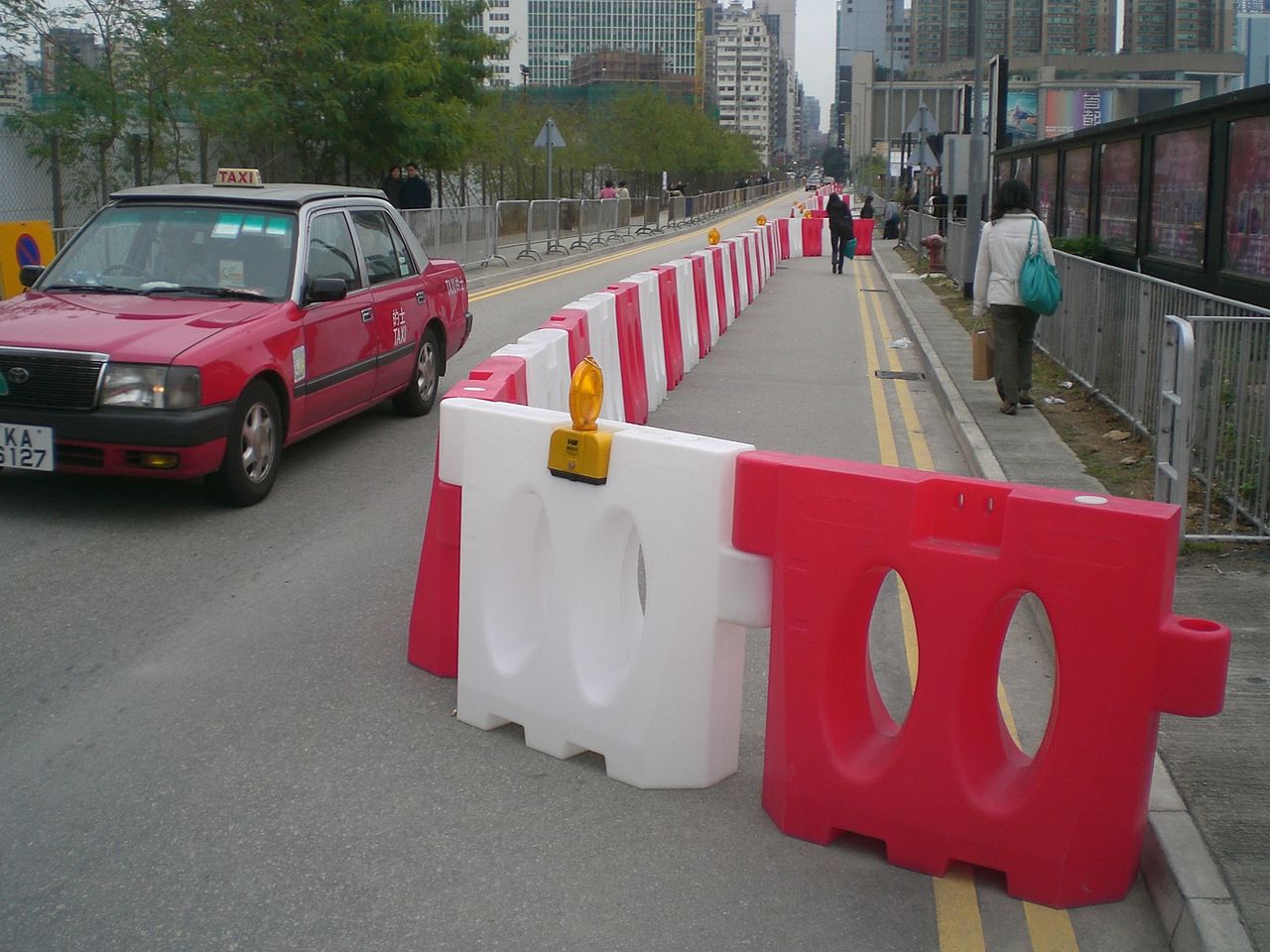 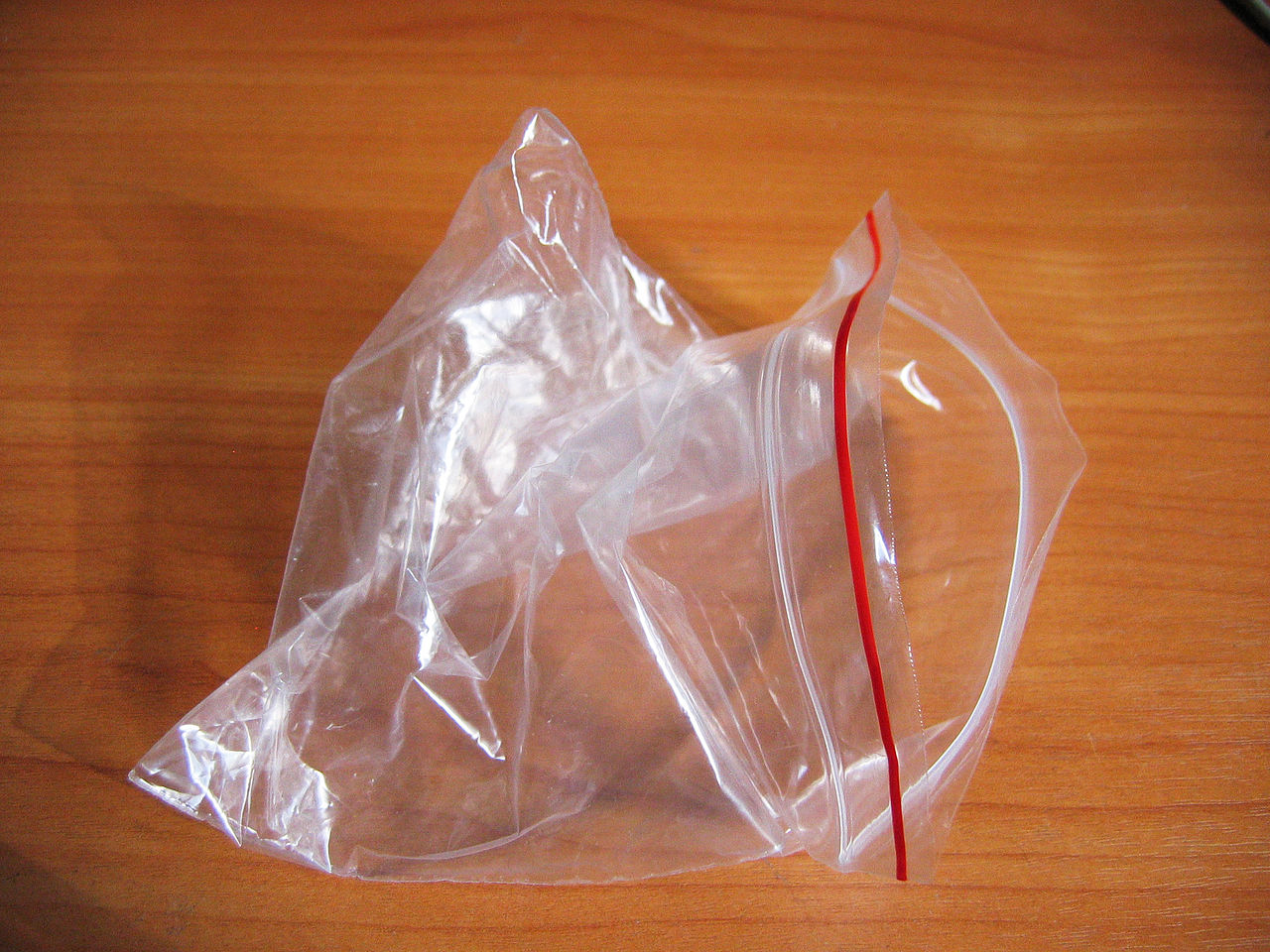 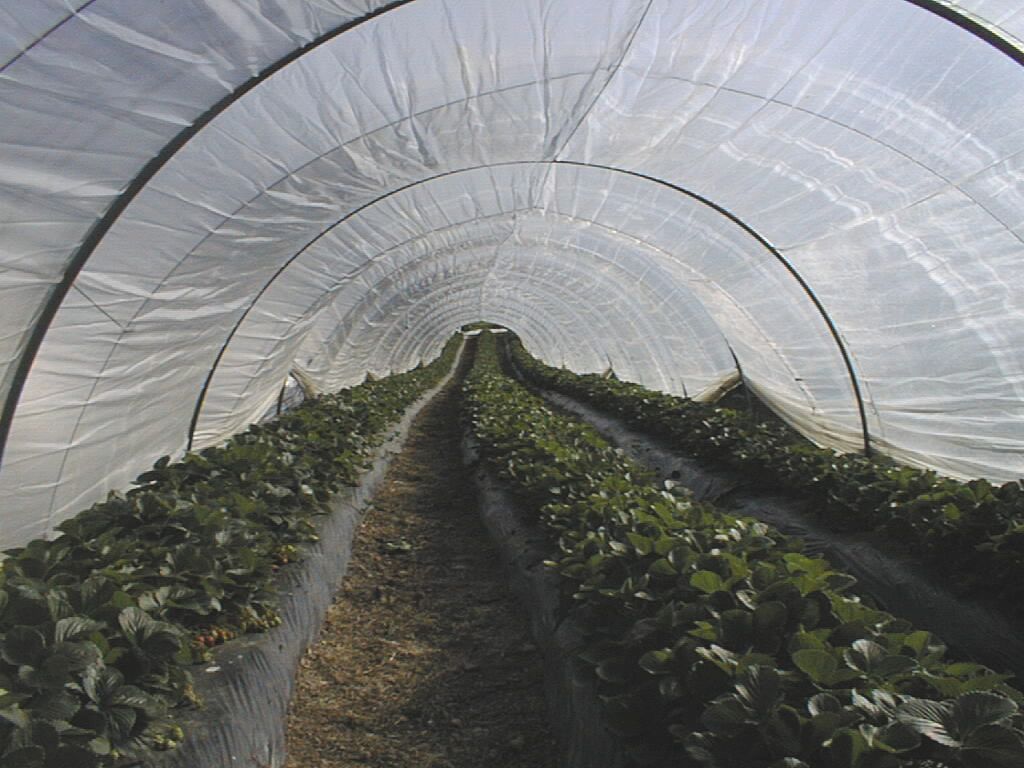 Additiepolymerisatie van but-1-een
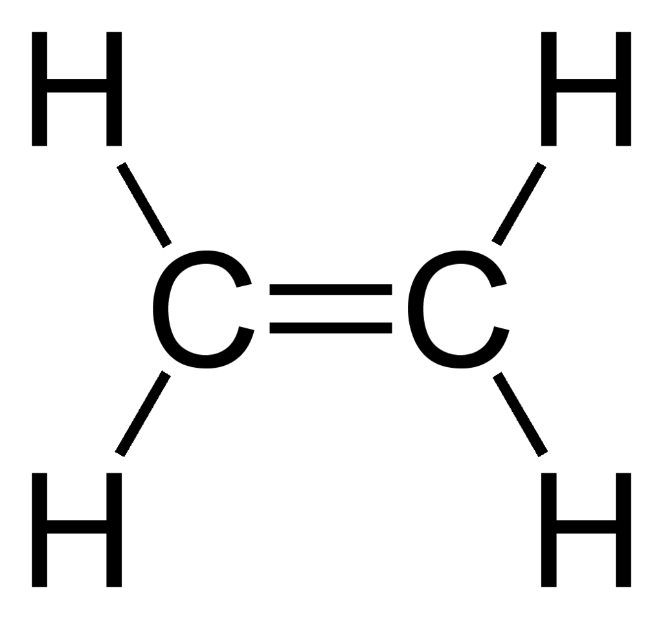 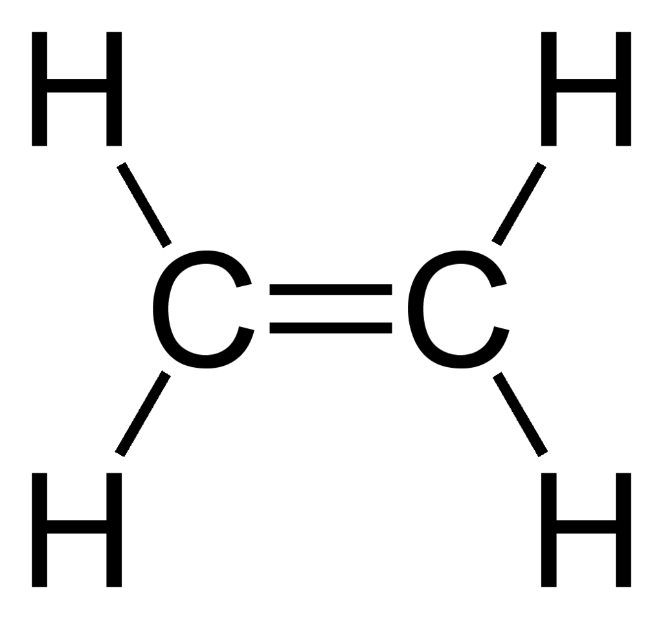 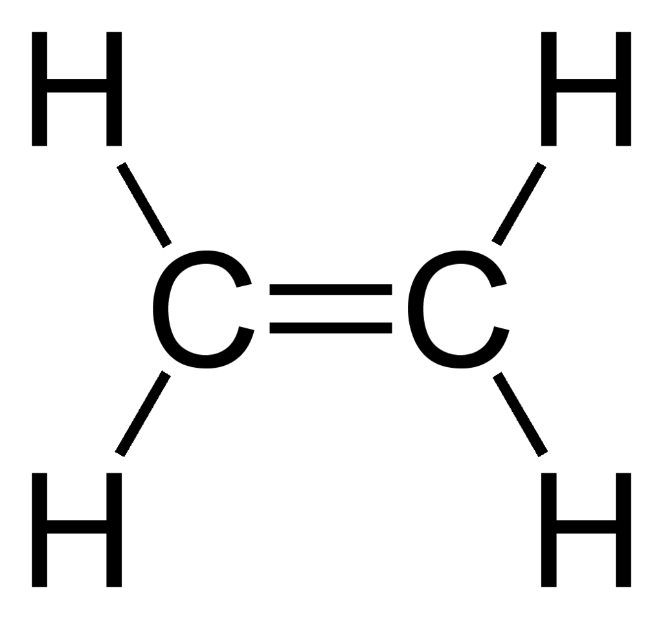 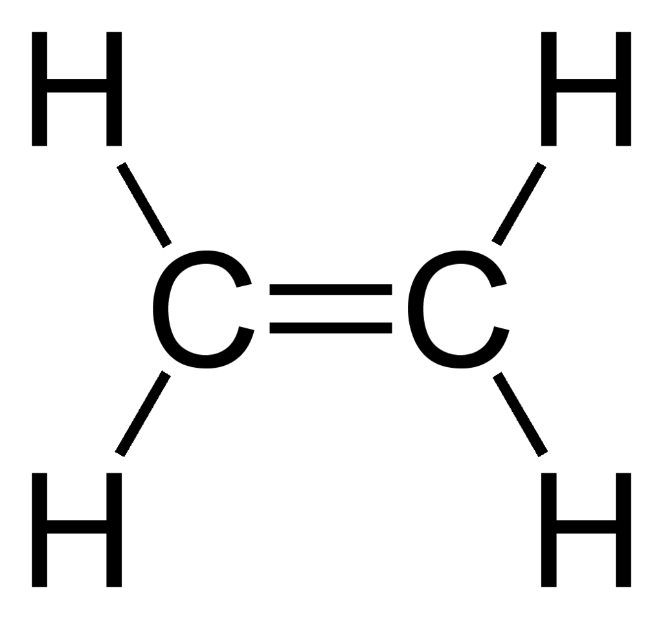 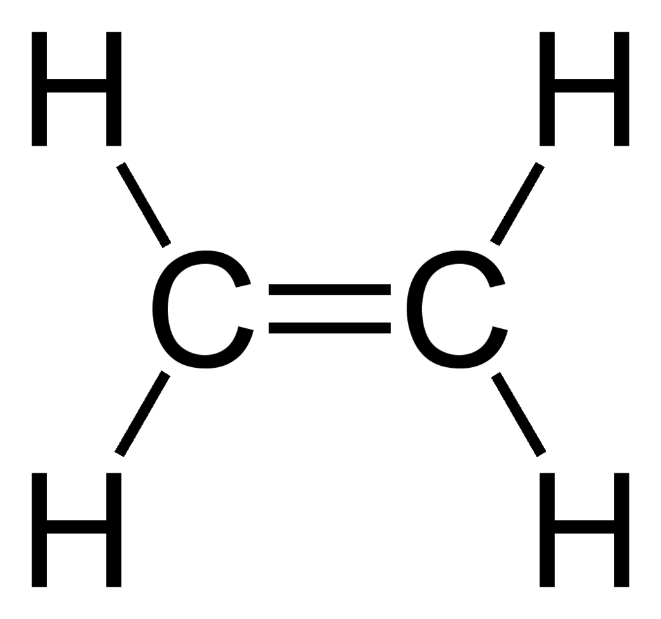 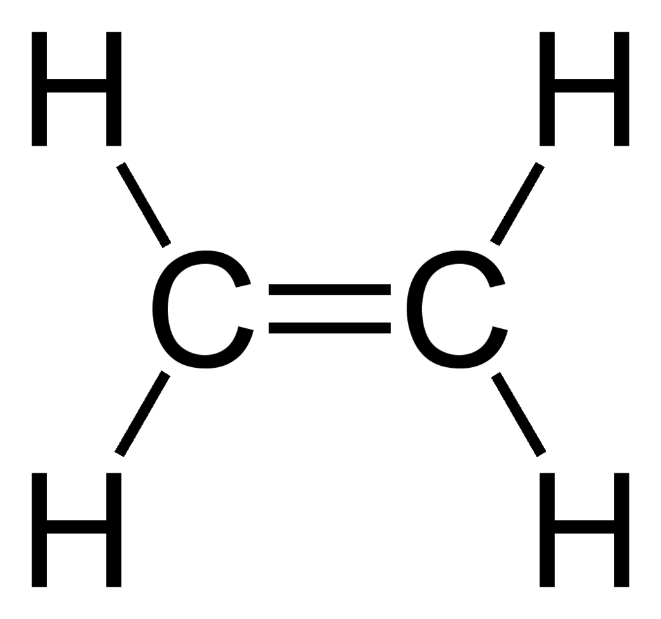 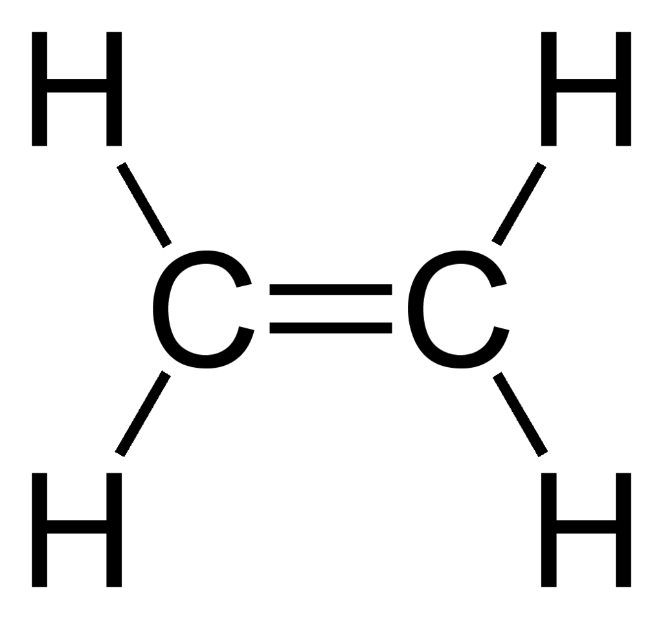 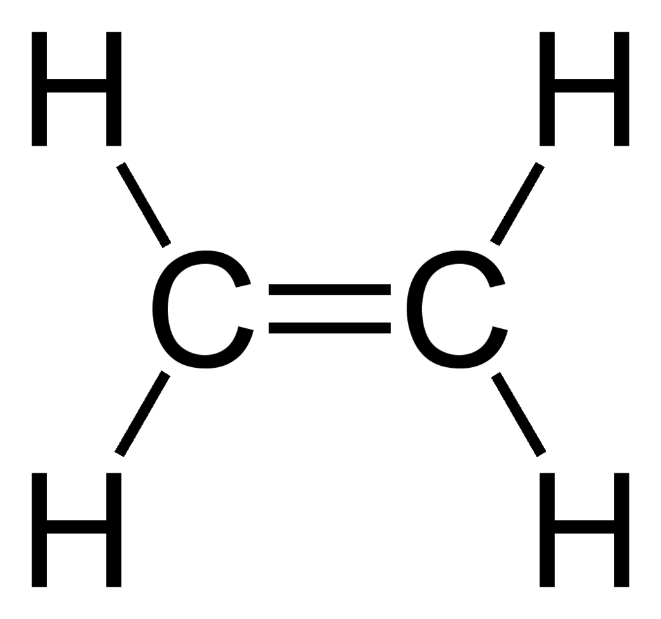 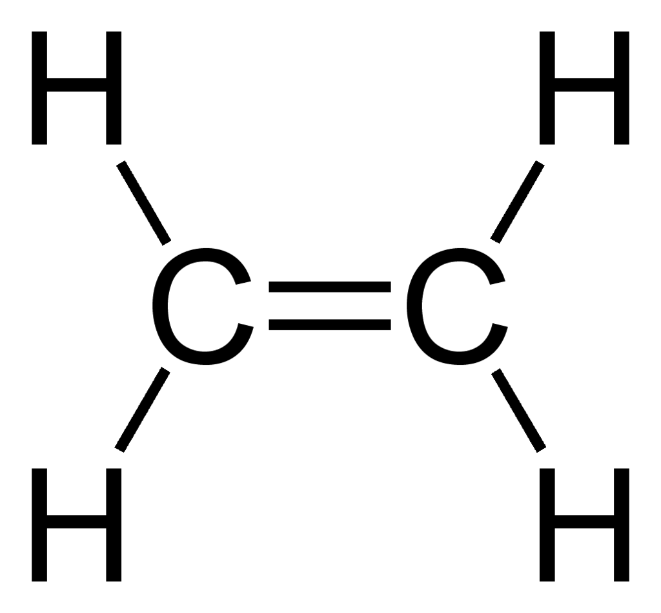 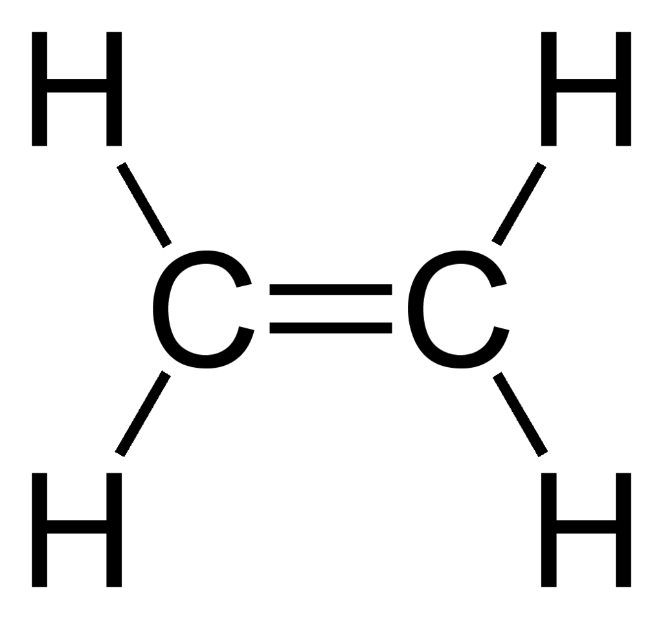 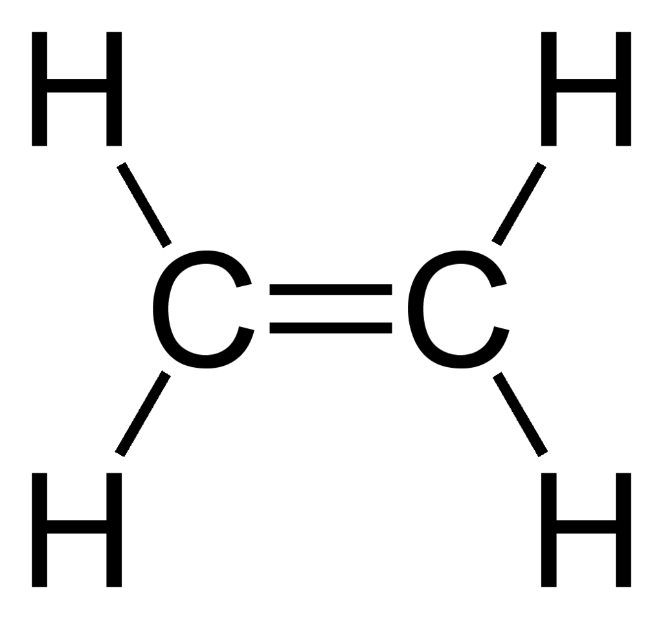 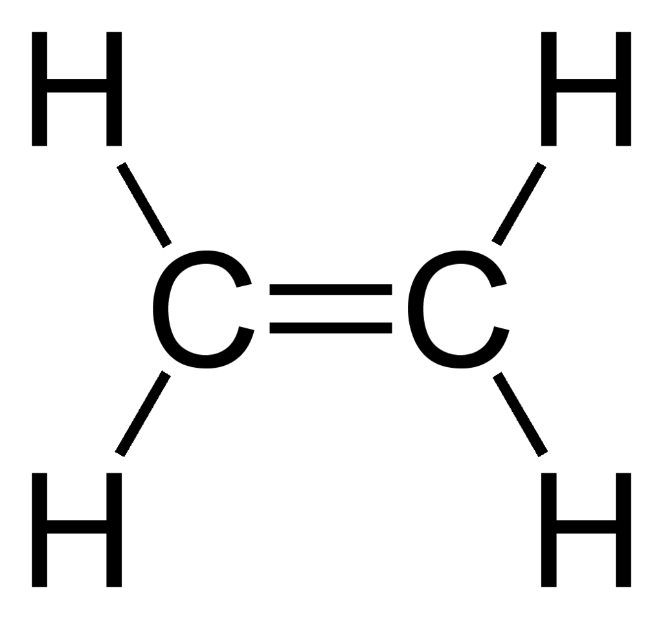 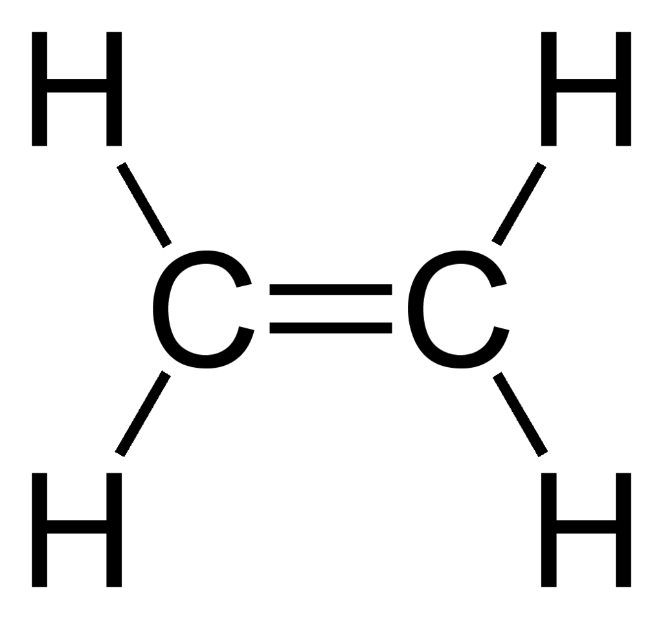 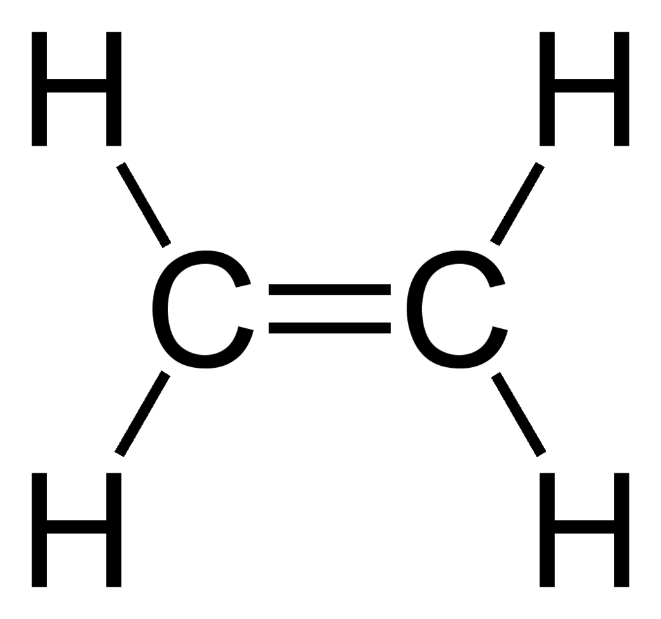 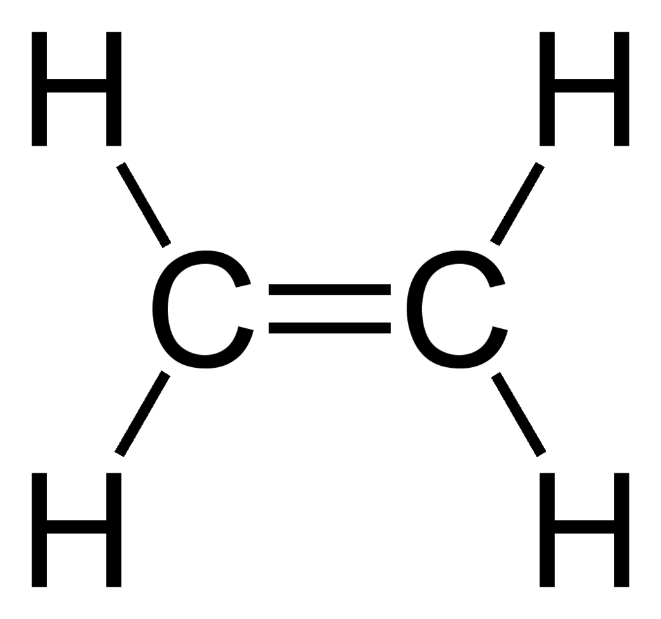 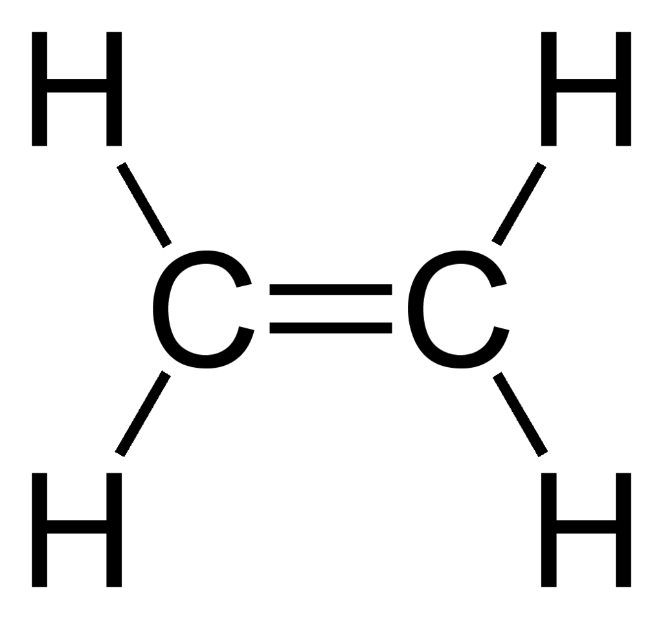 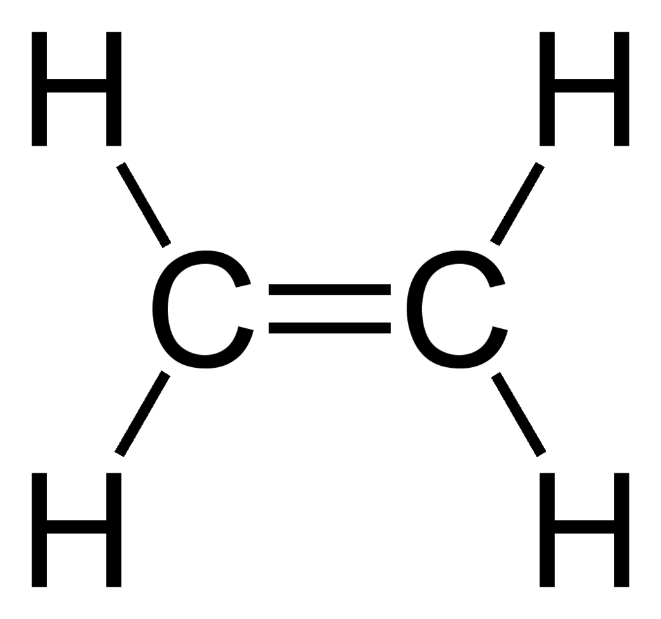 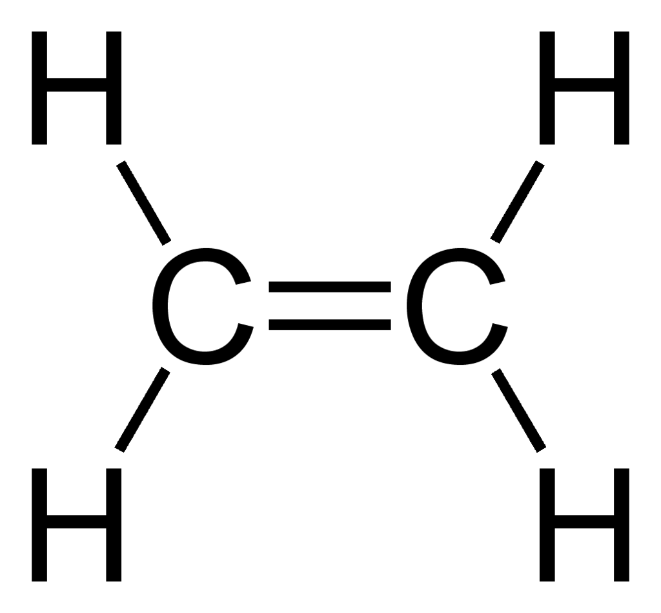 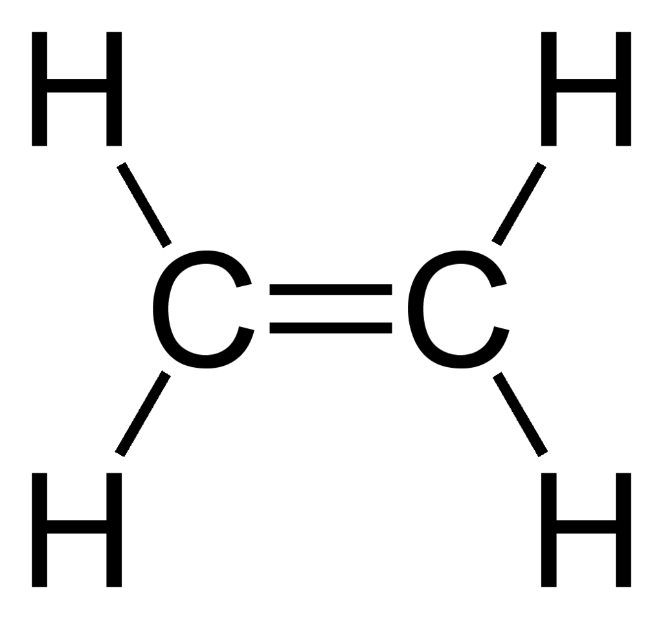 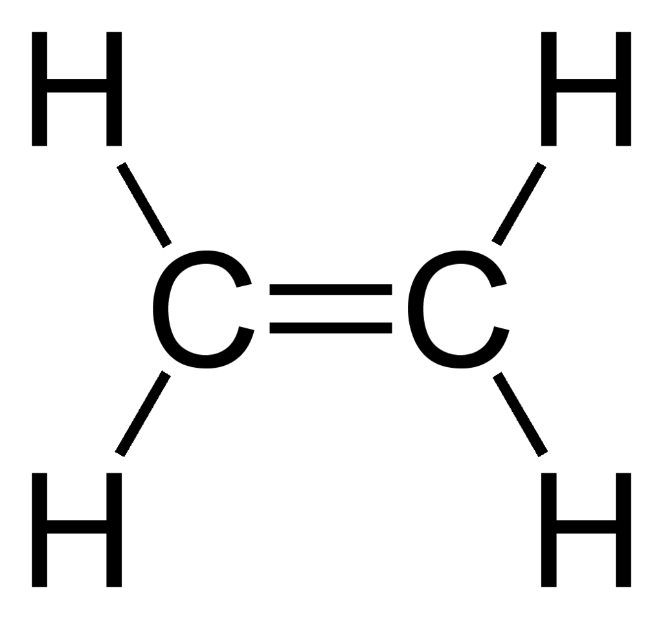 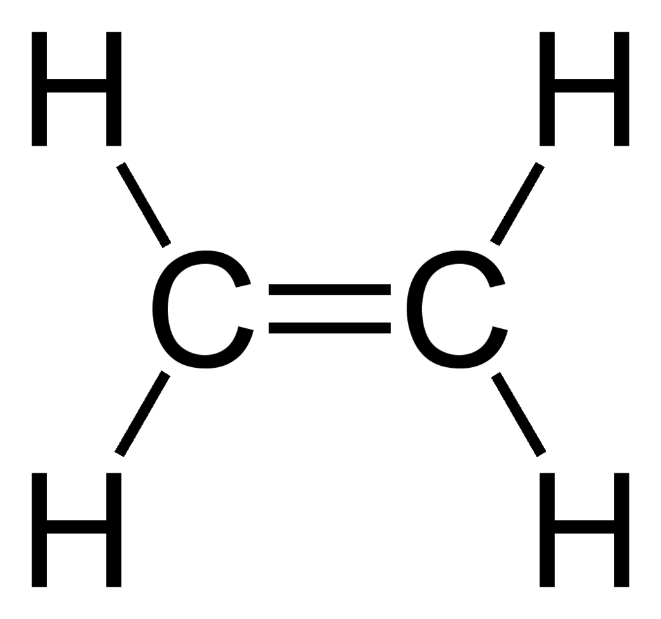 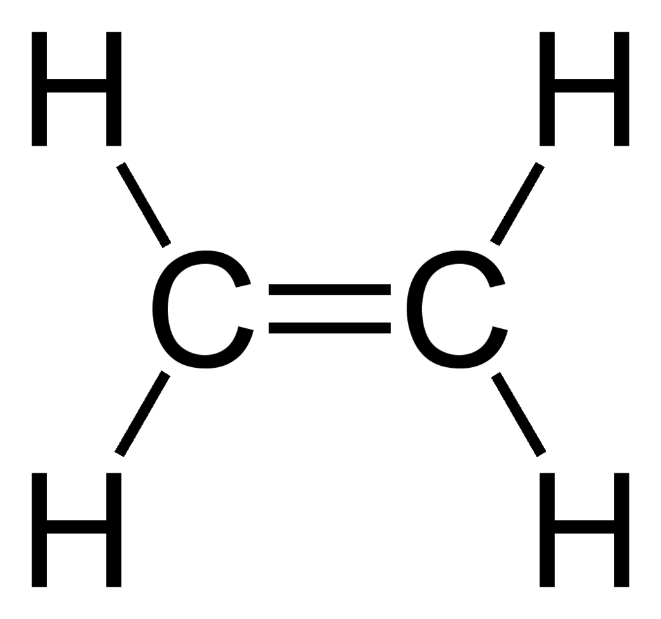 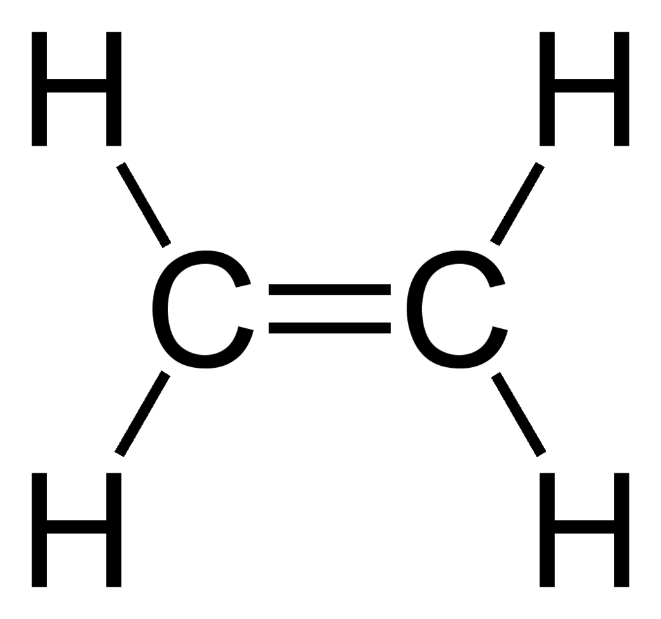 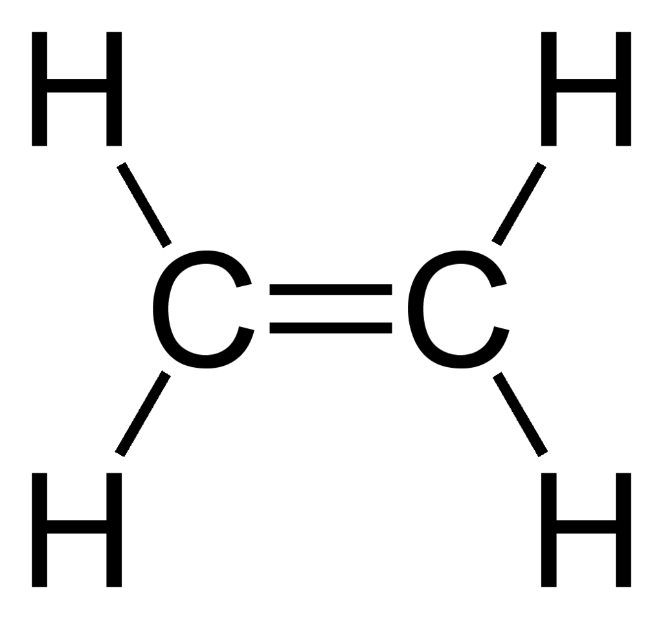 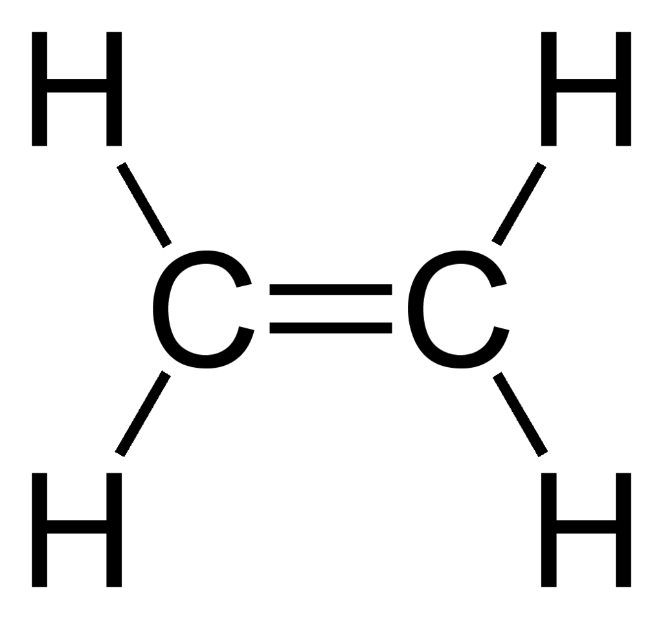 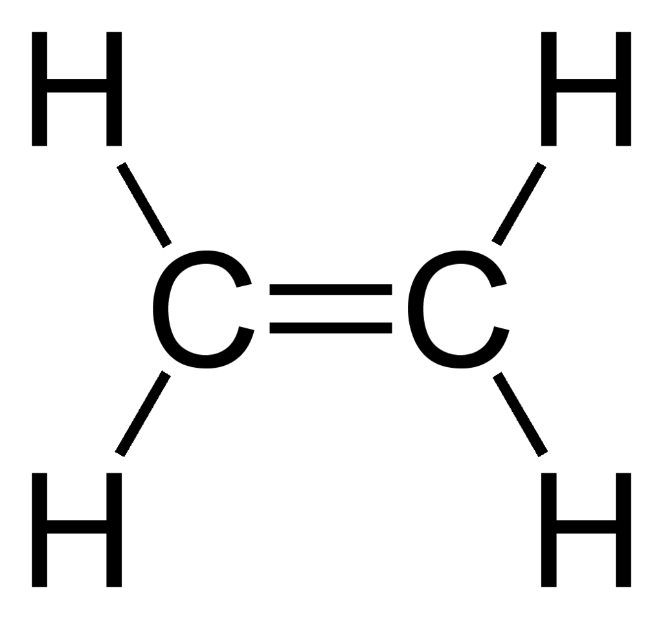 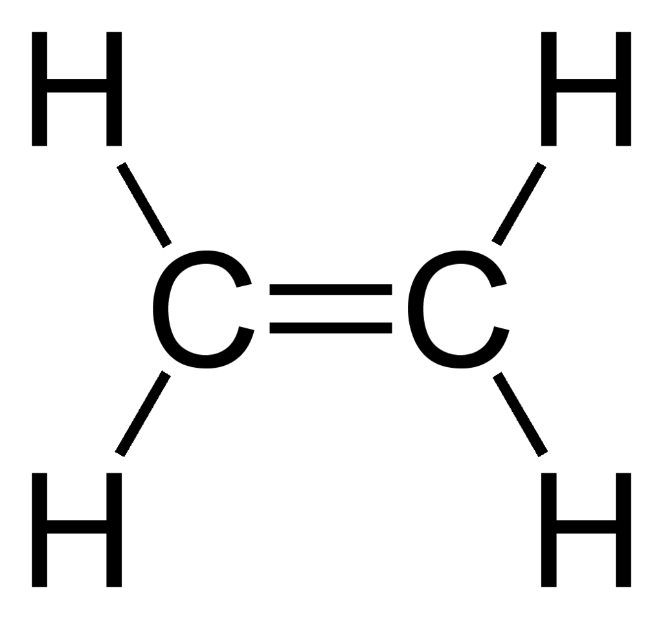 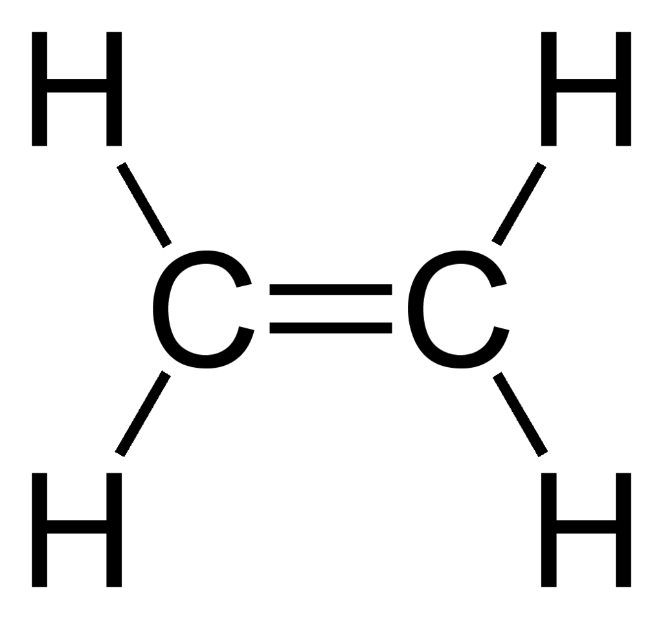 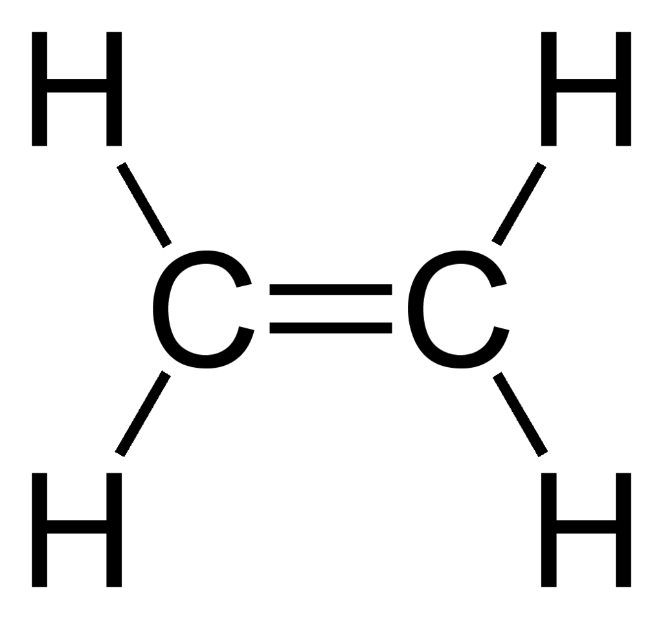 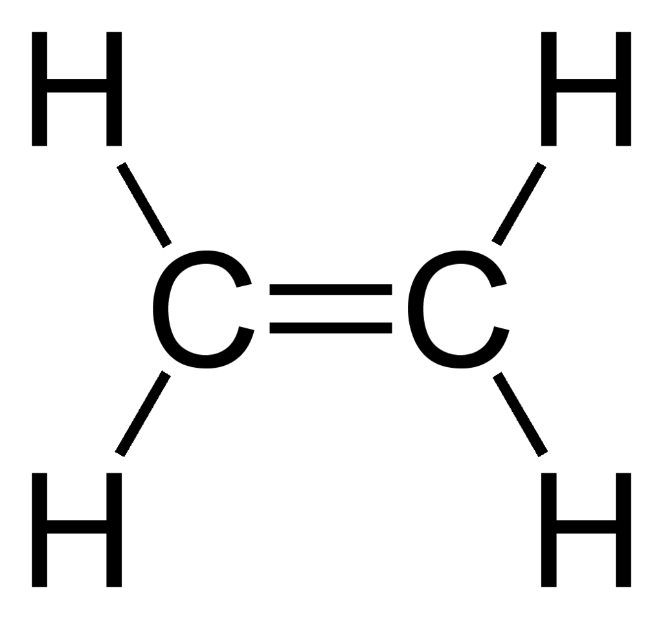 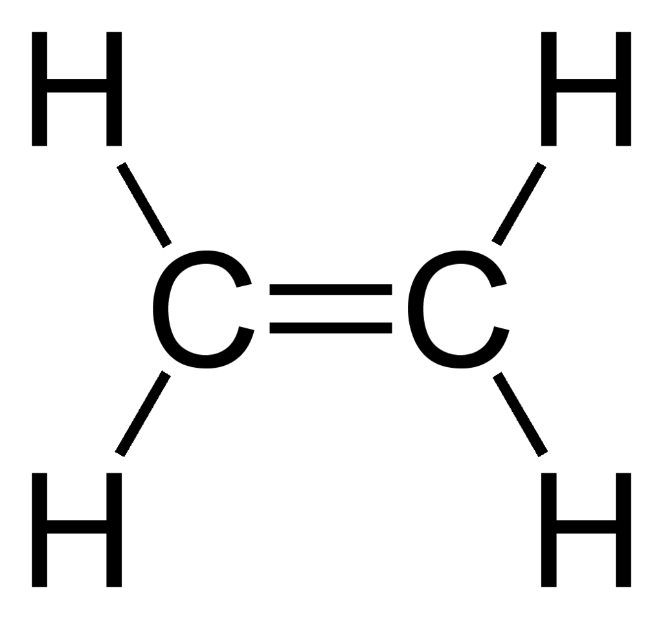 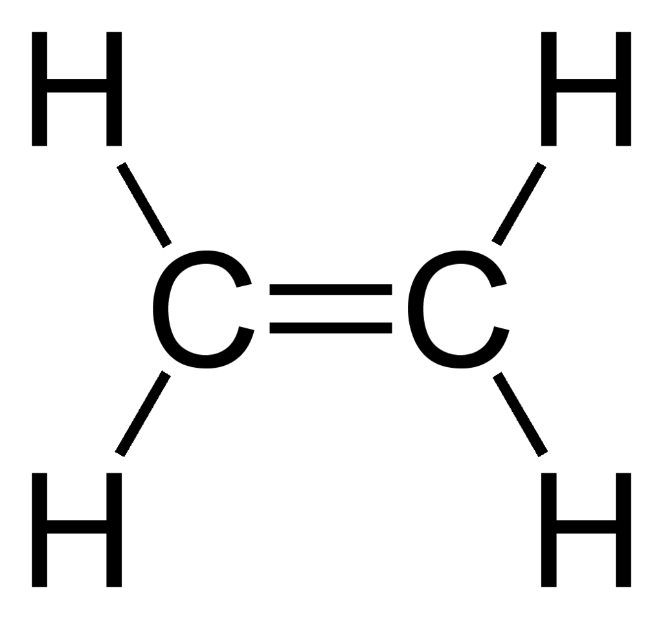 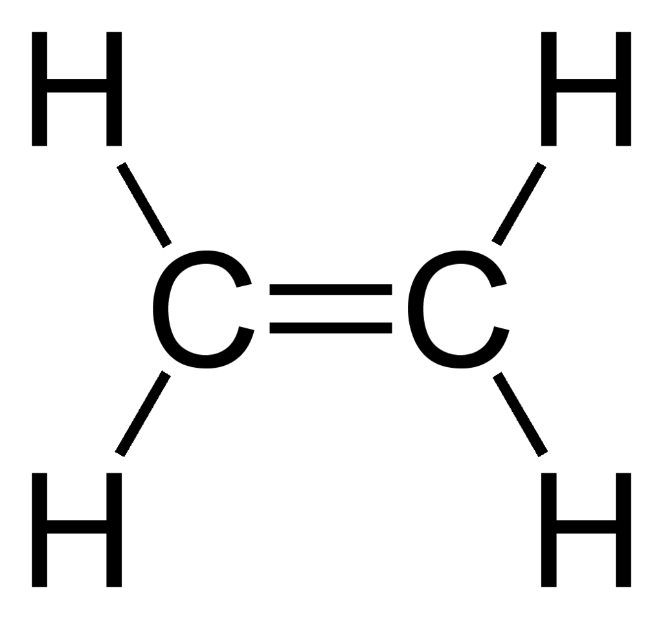 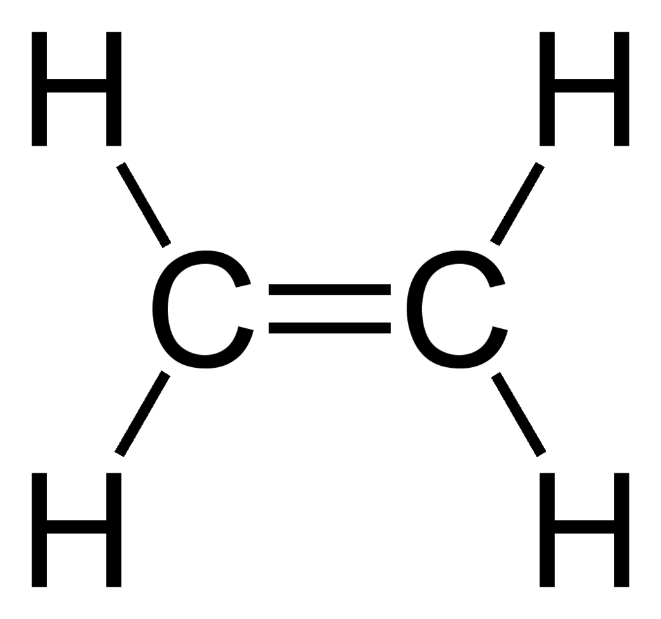 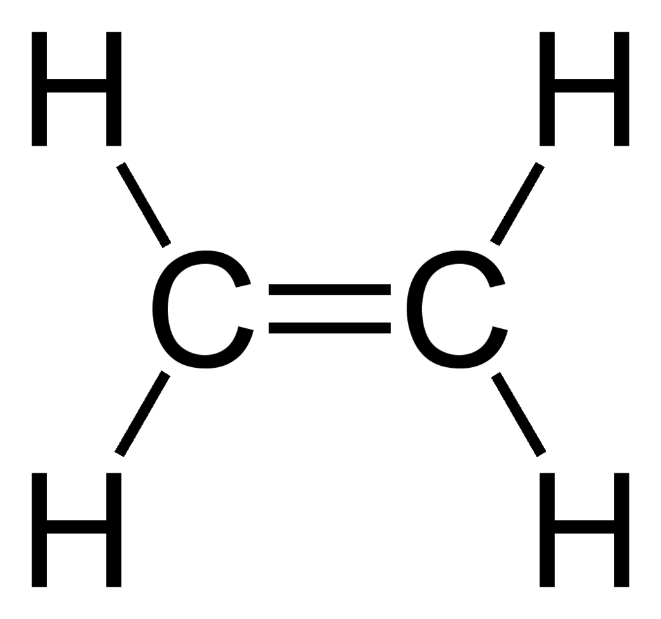 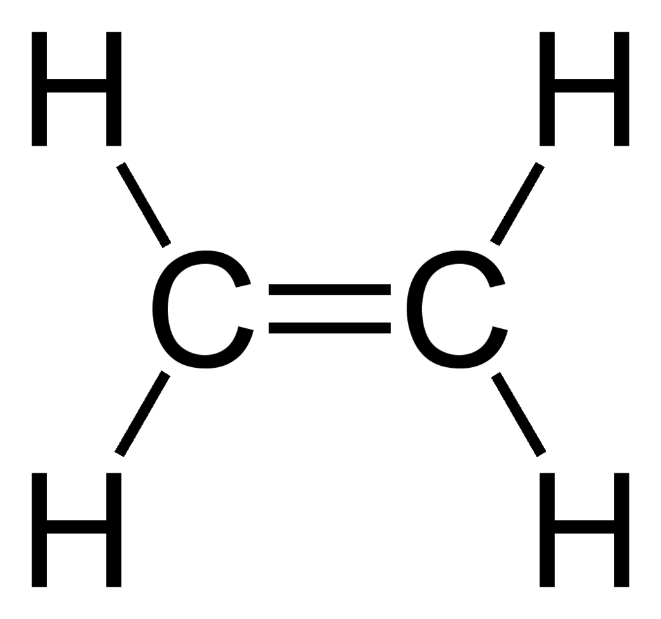 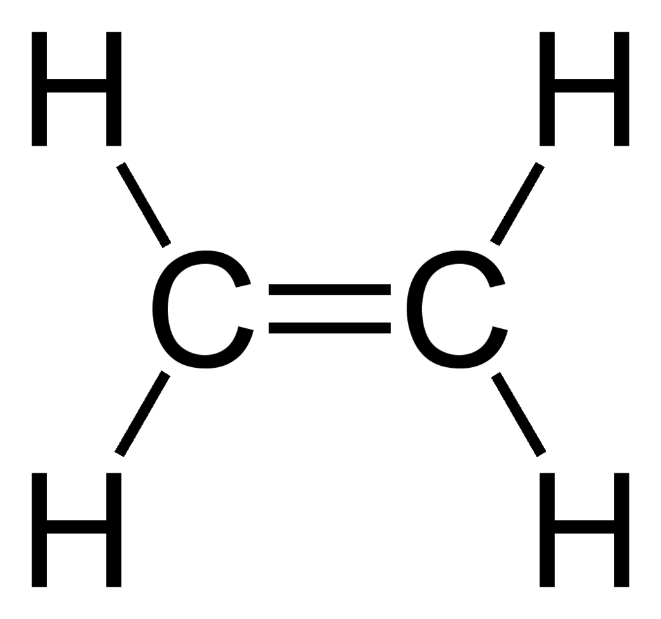 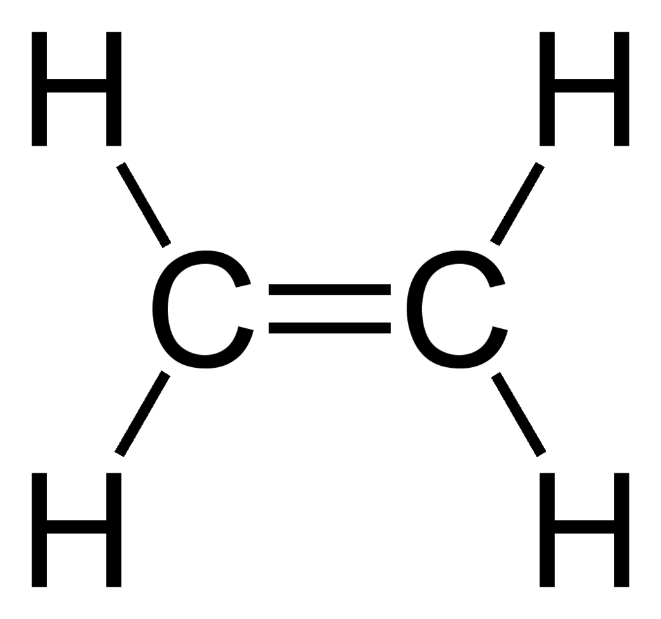 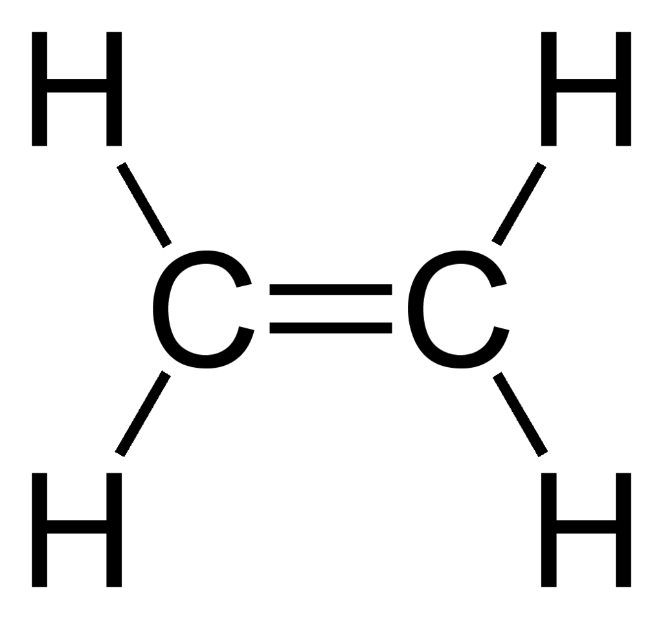 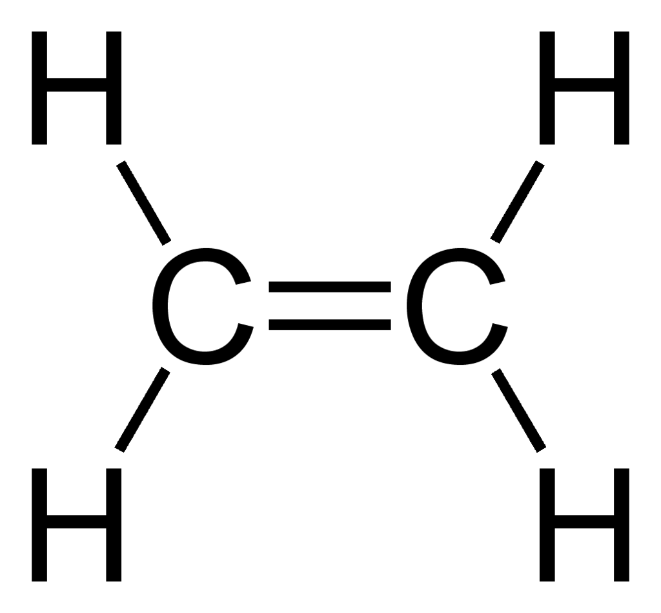 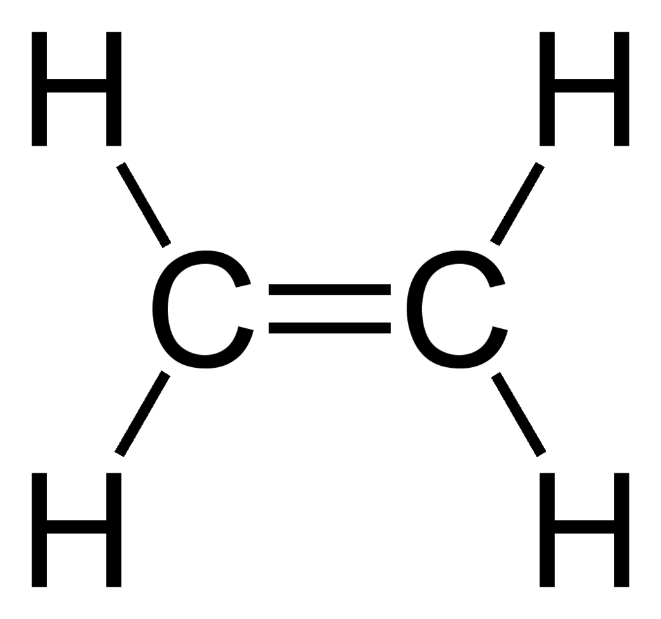 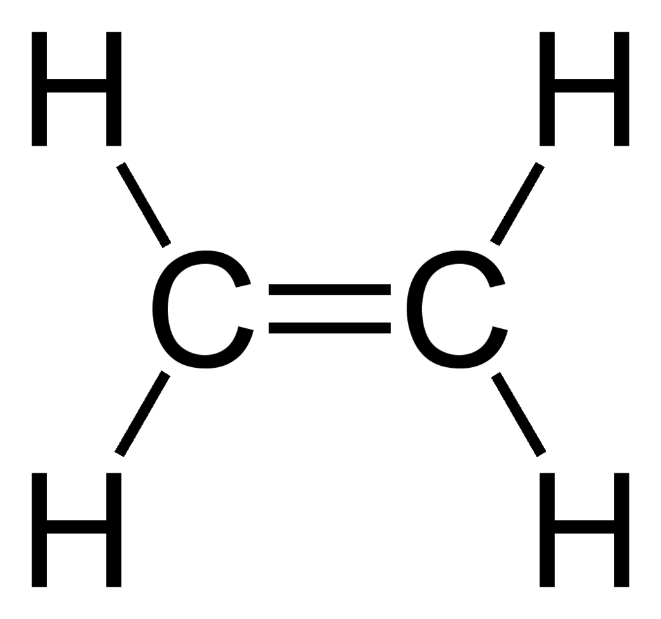 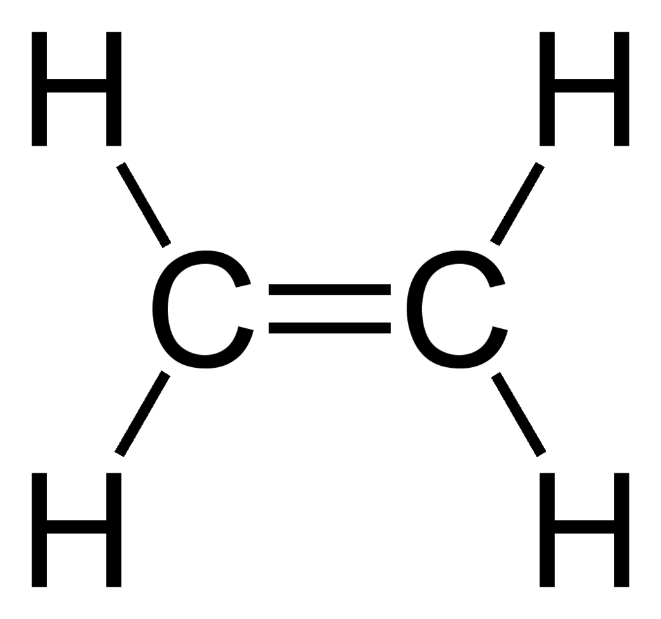 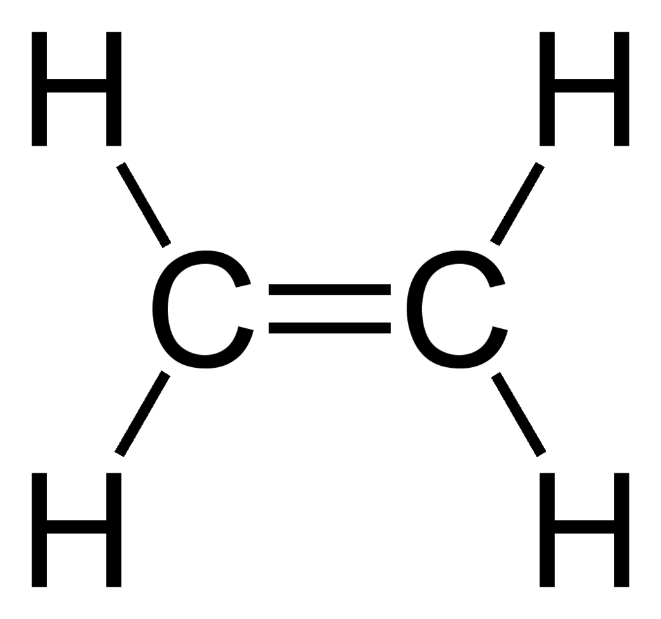 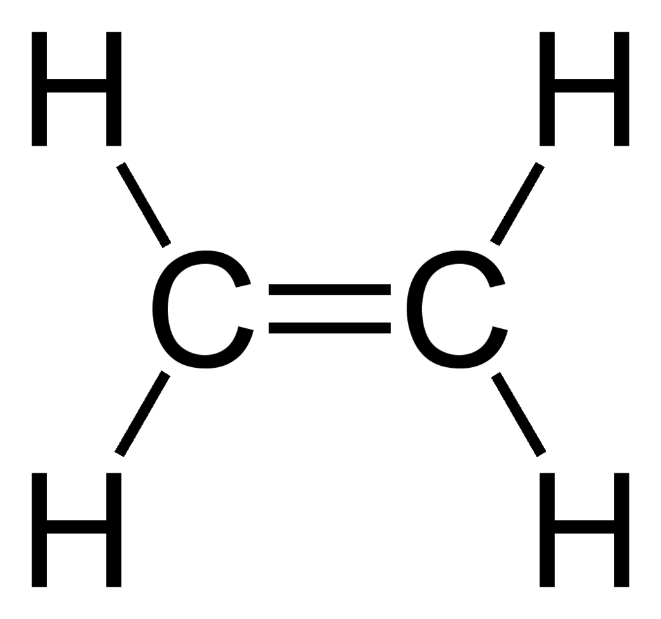 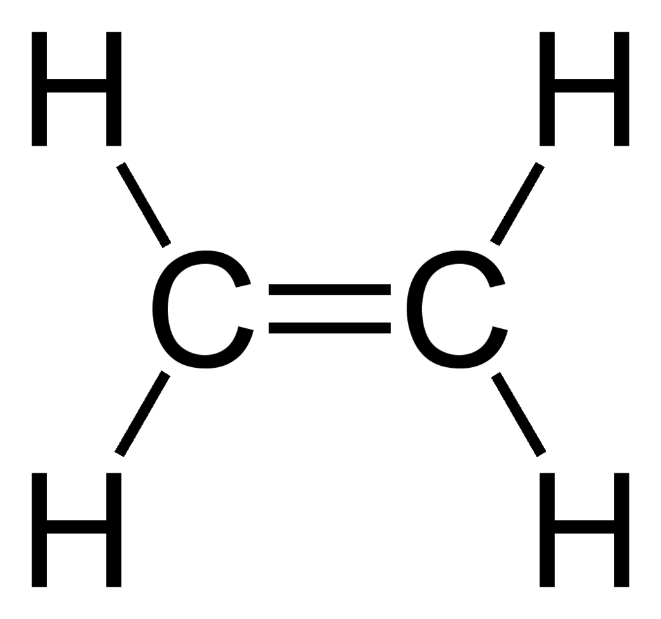 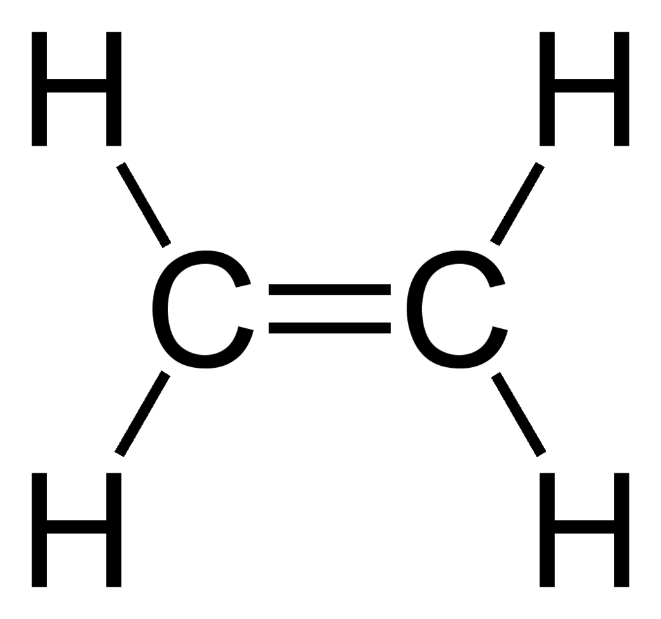 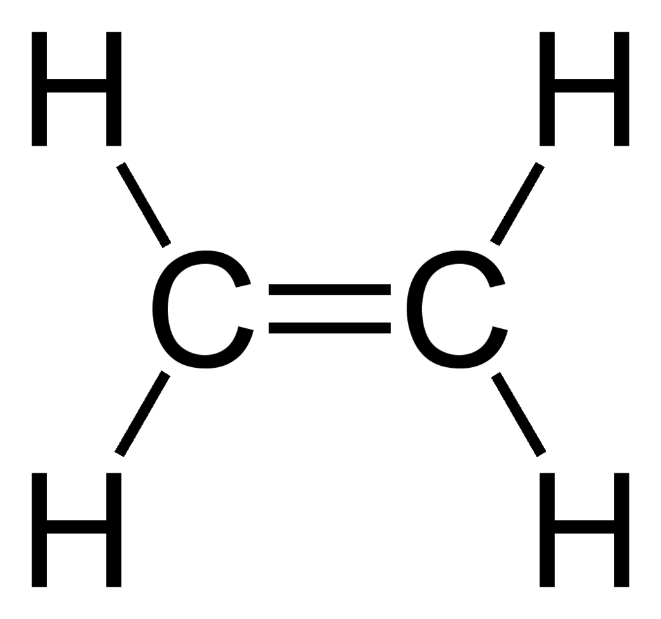 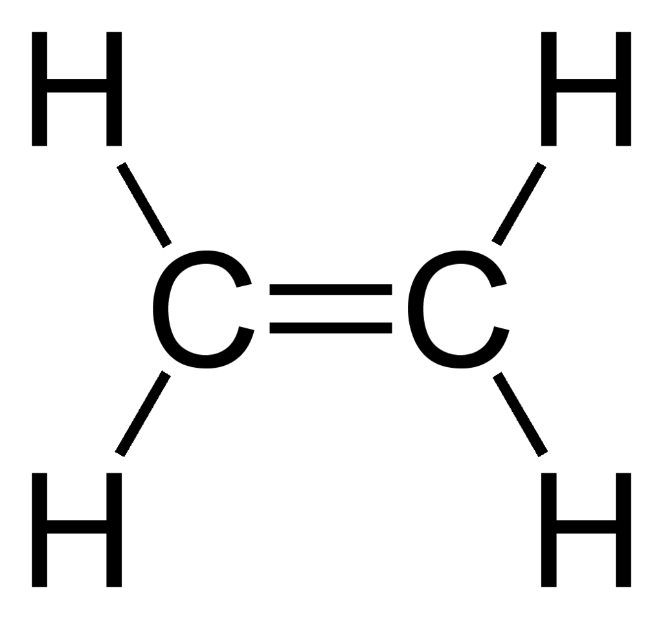 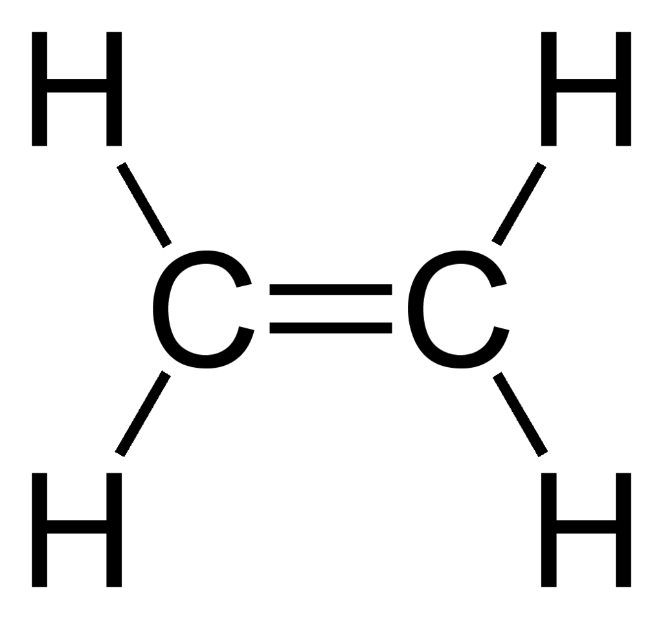 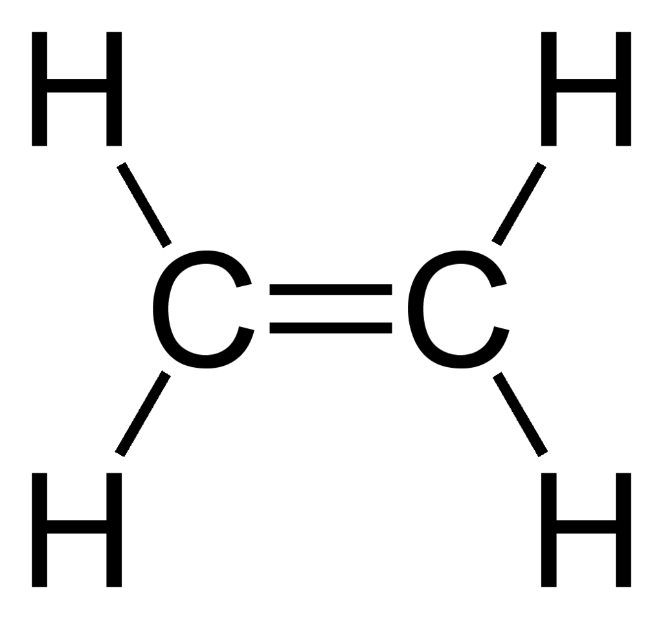 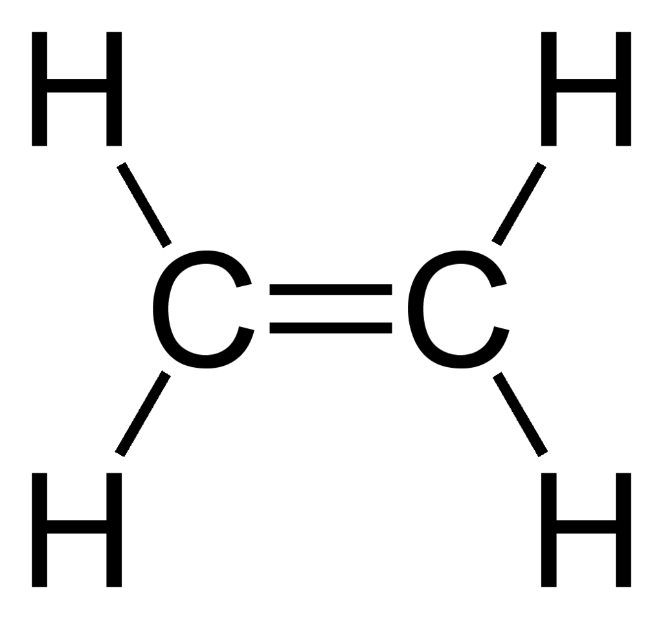 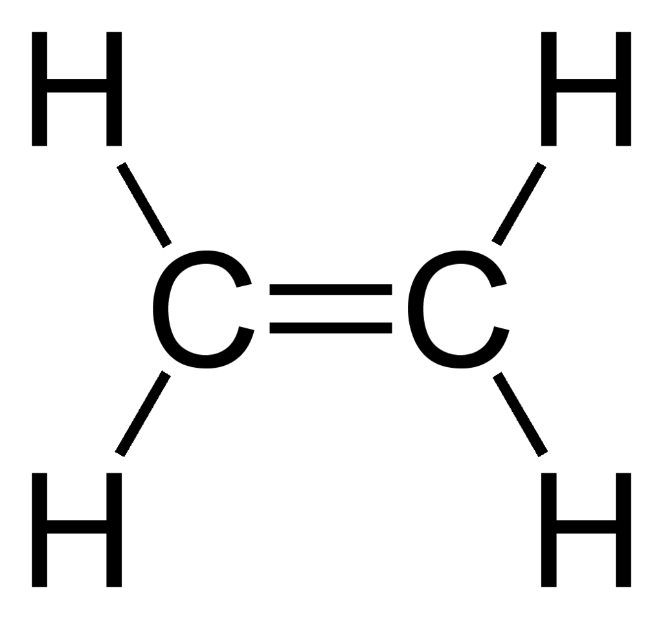 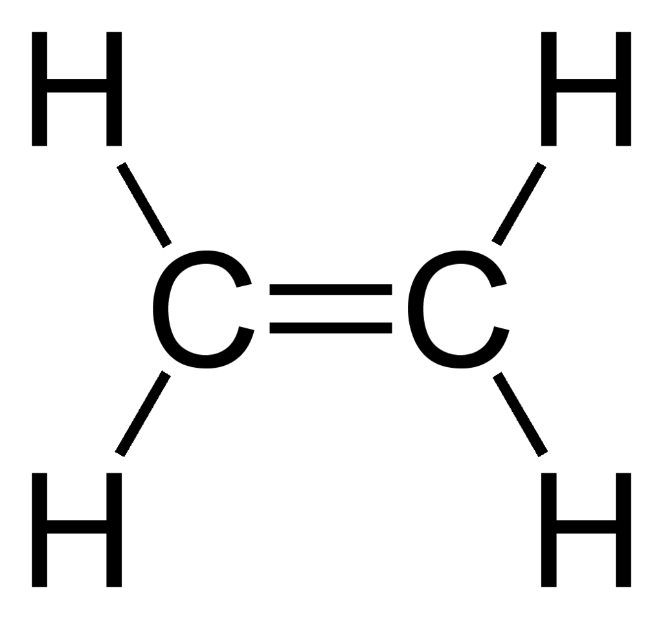 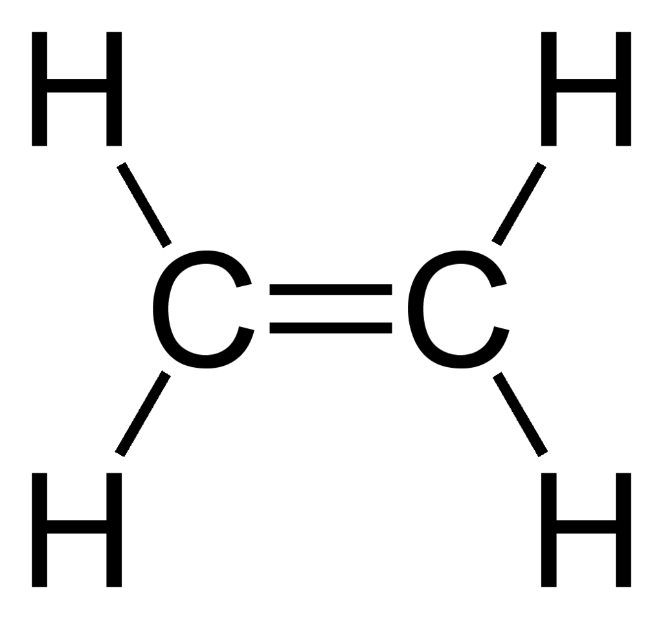 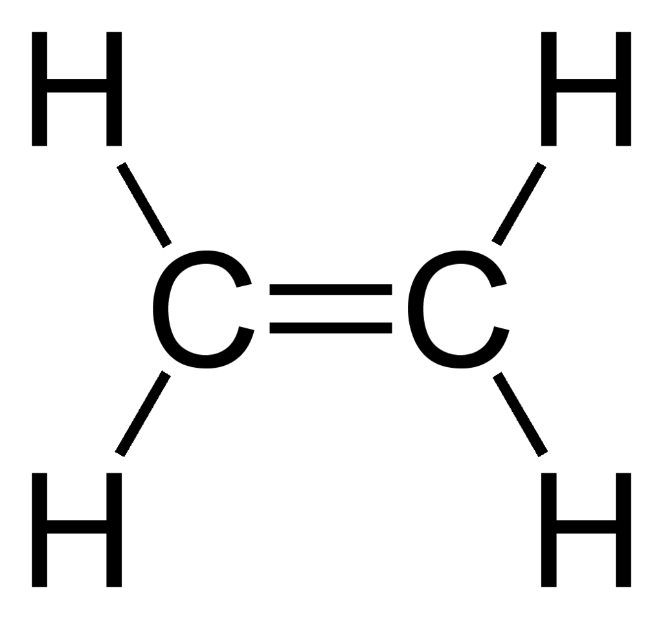 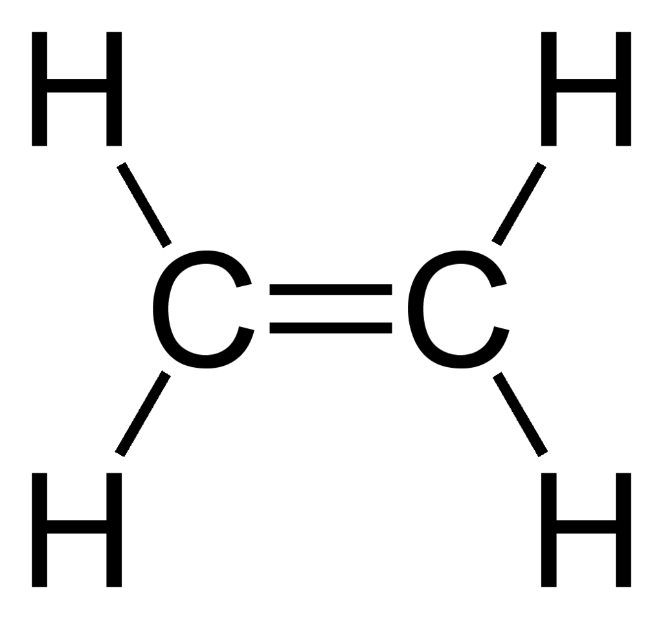 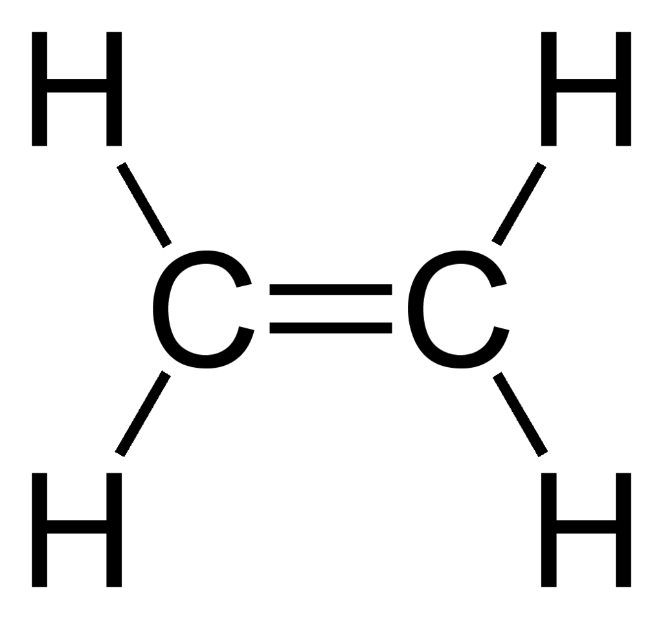 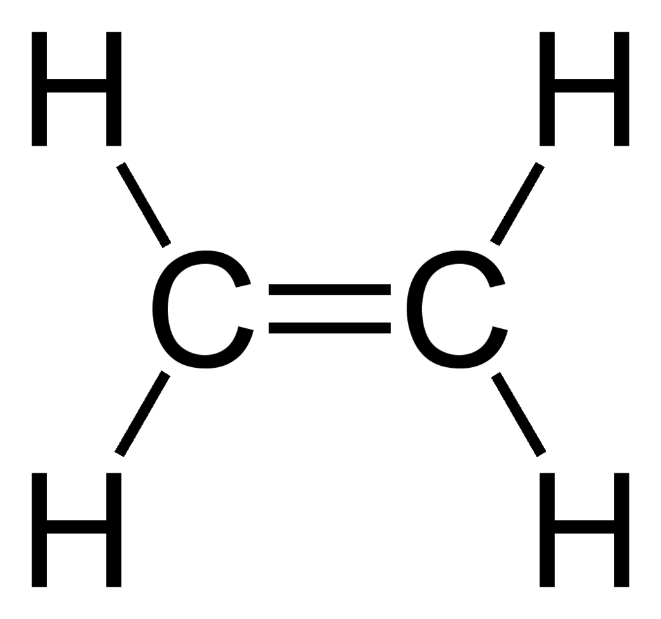 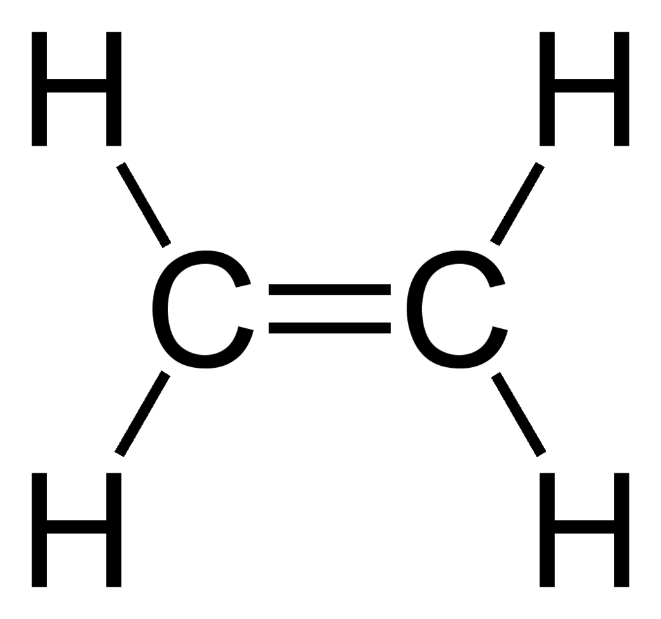 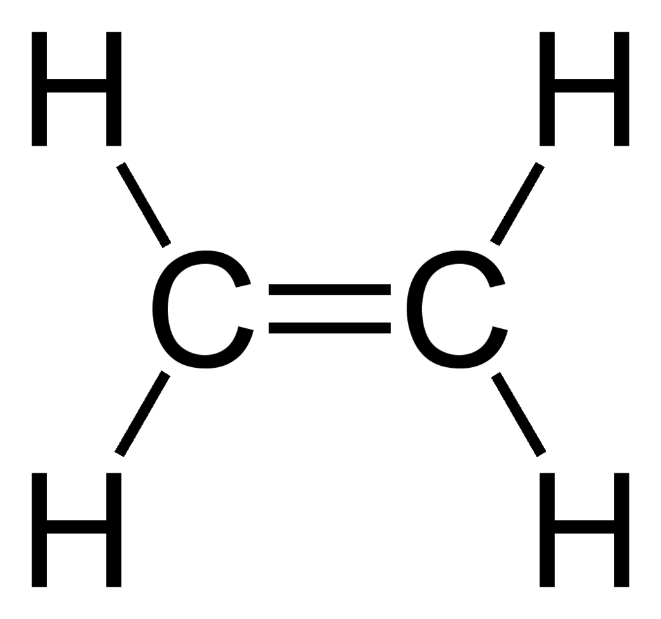 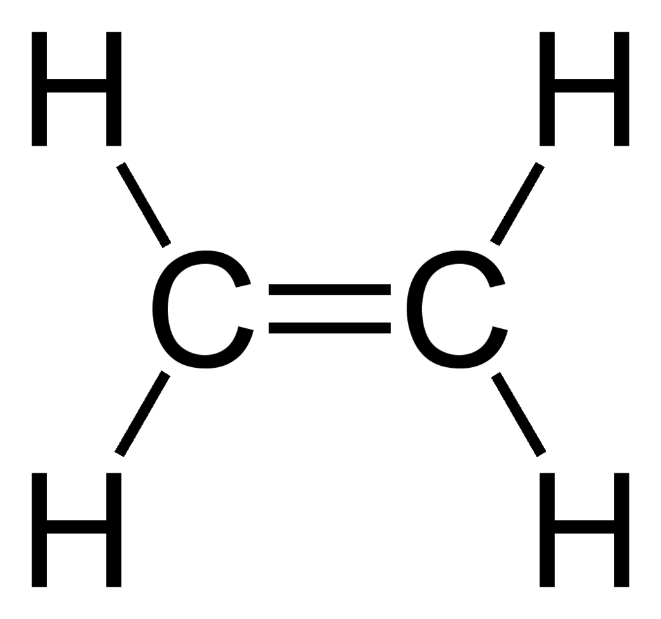 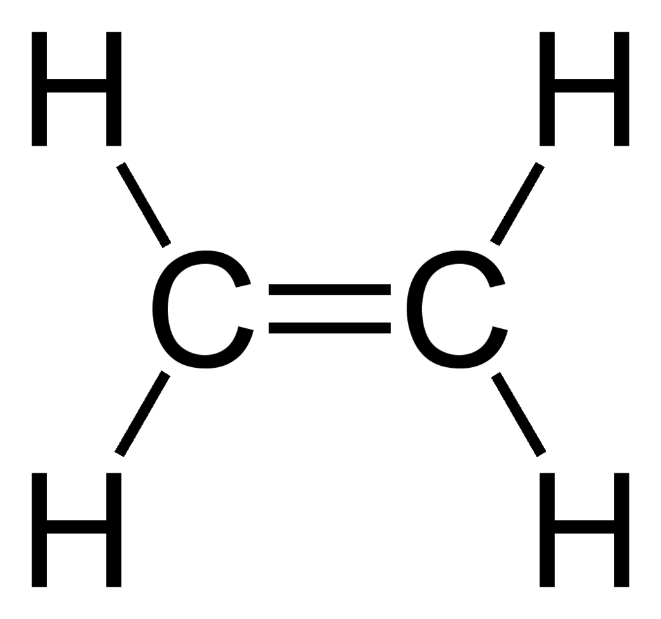 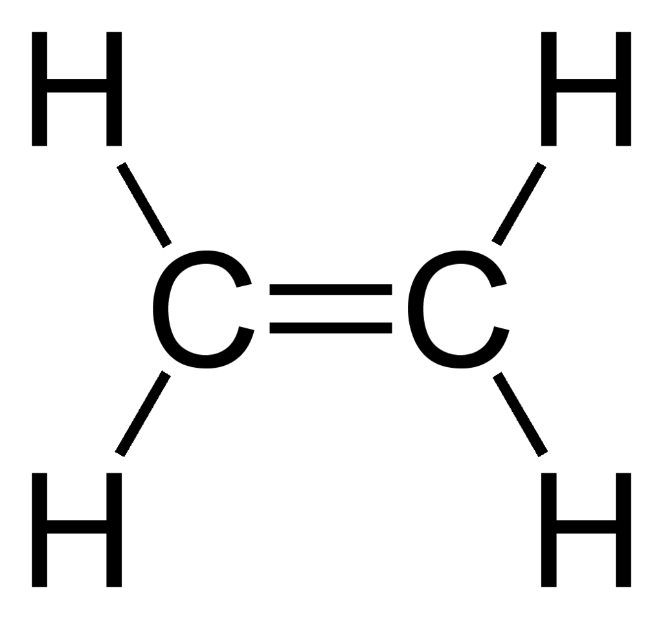 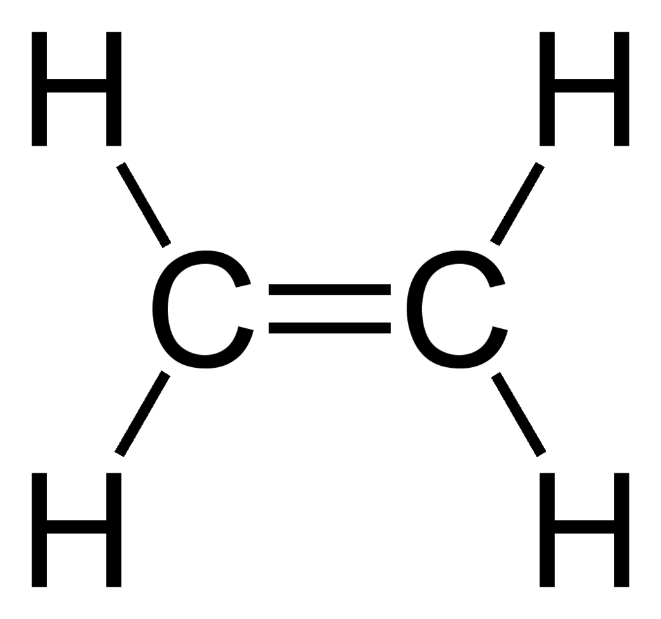 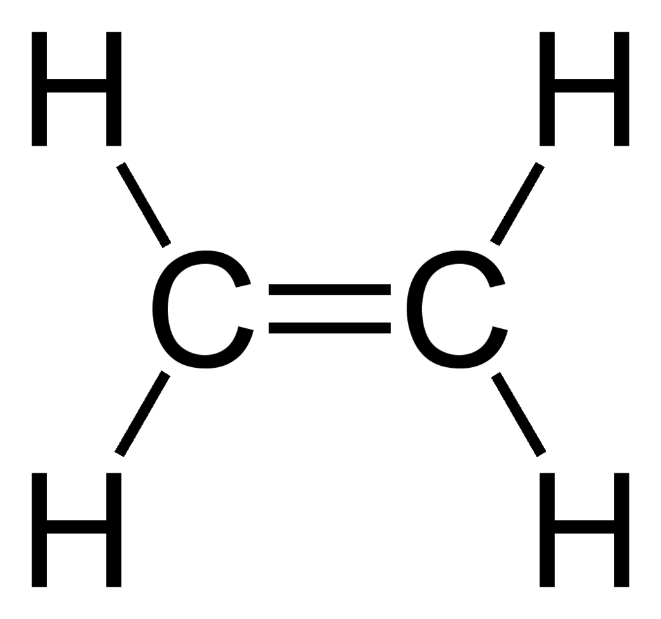 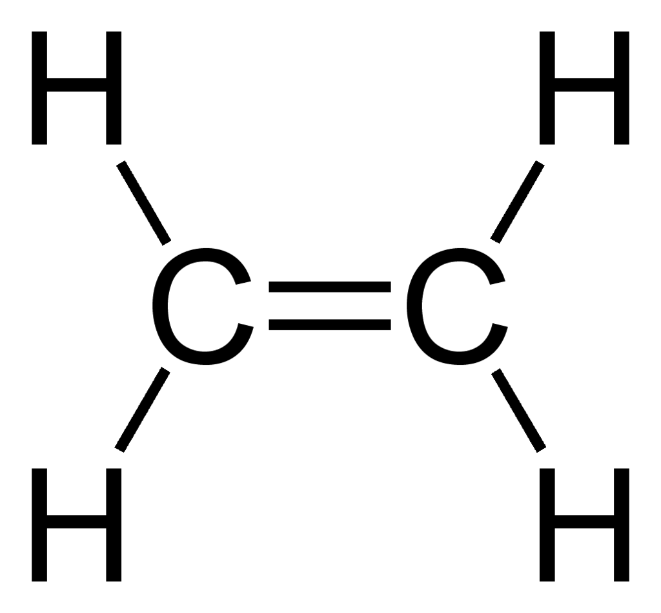 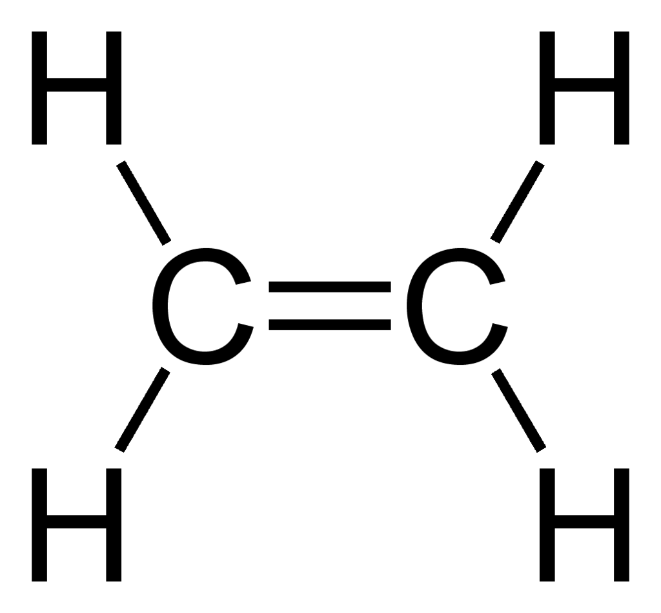 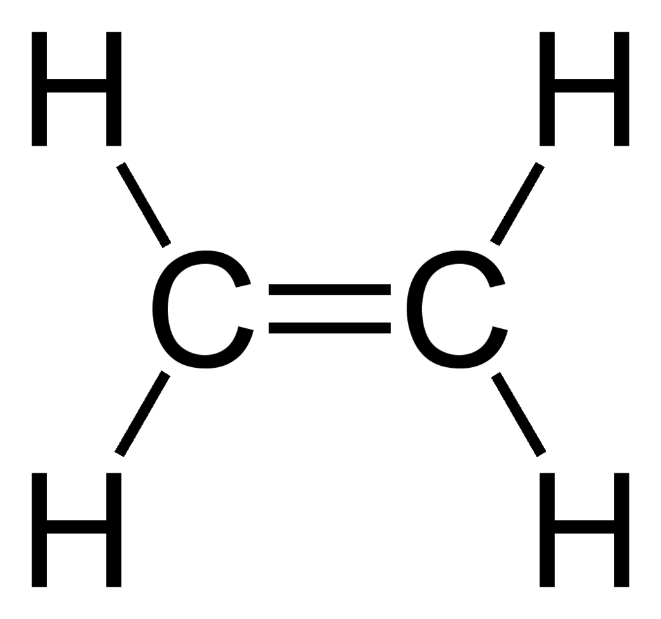 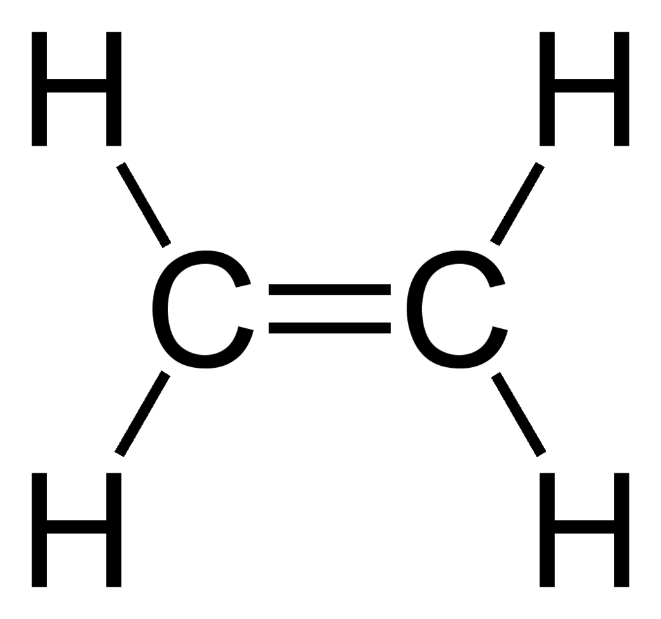 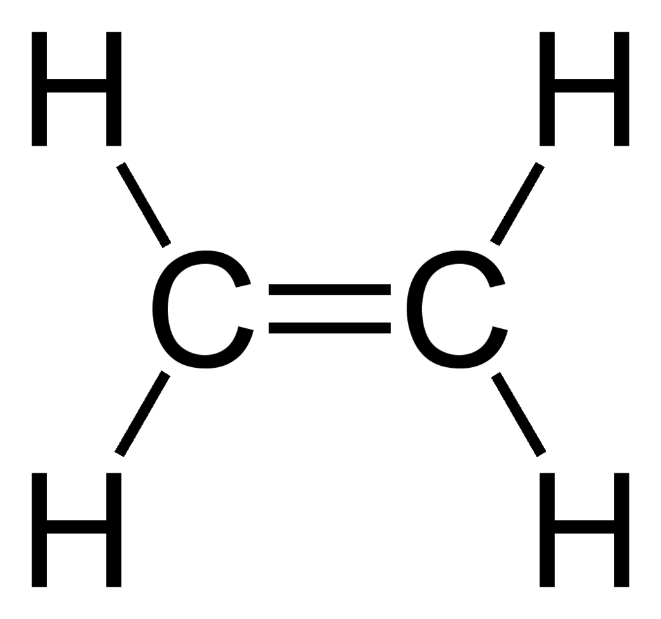 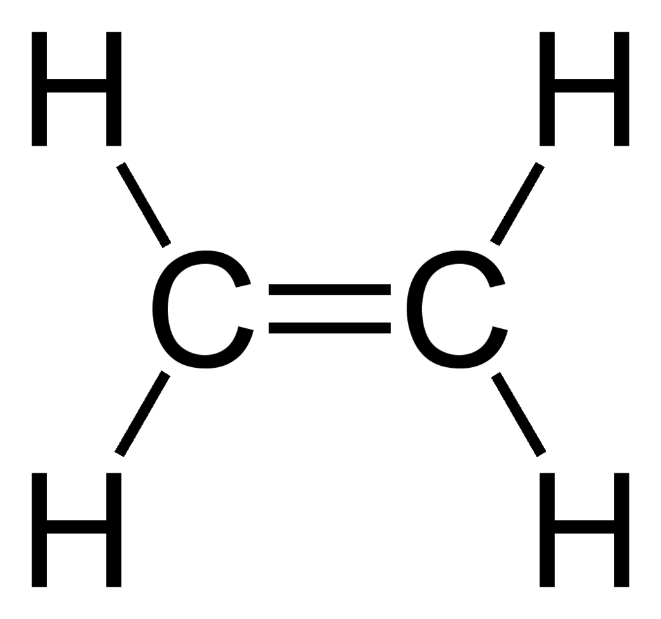 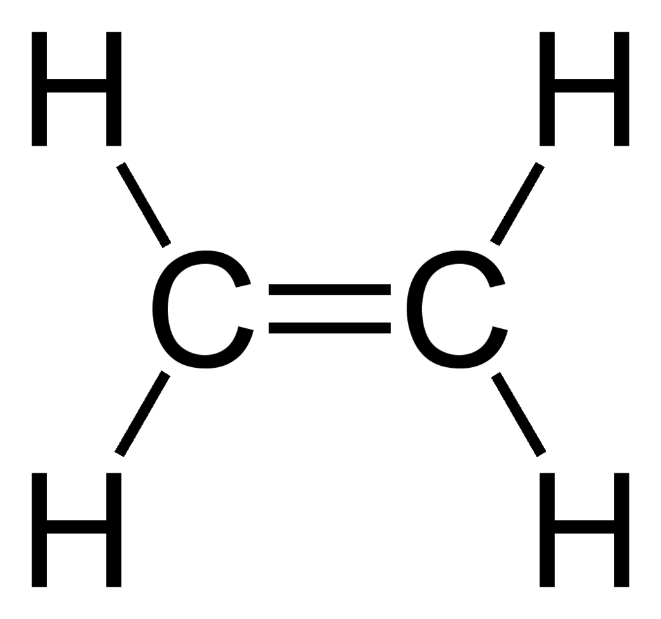 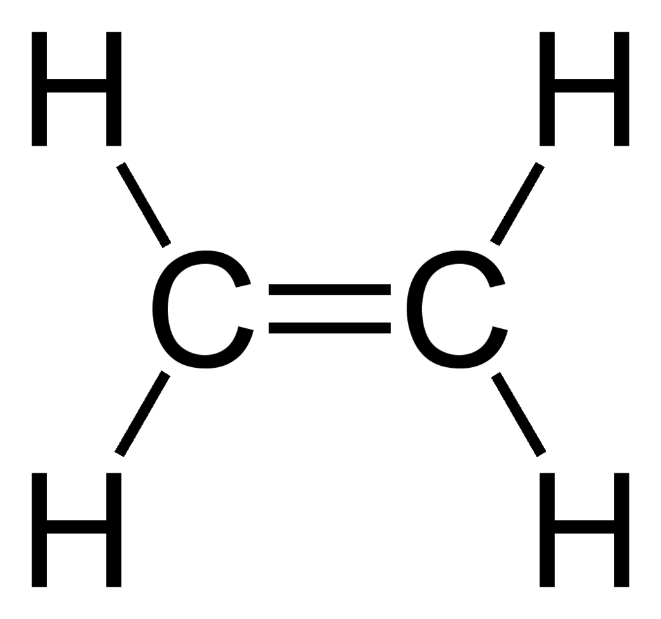 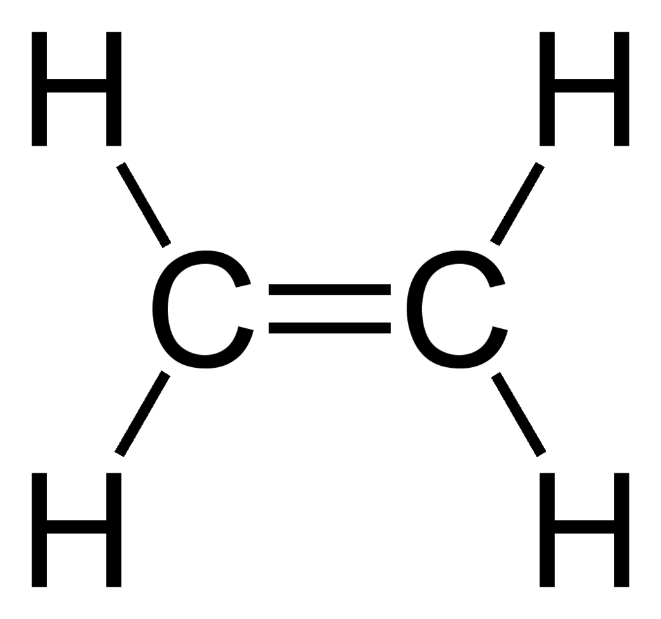 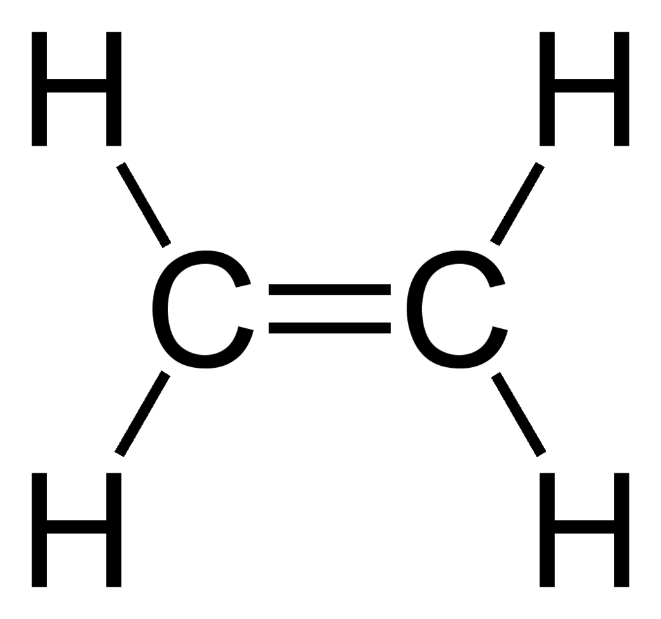 polybut-1-een
Additiepolymerisatie van styreen
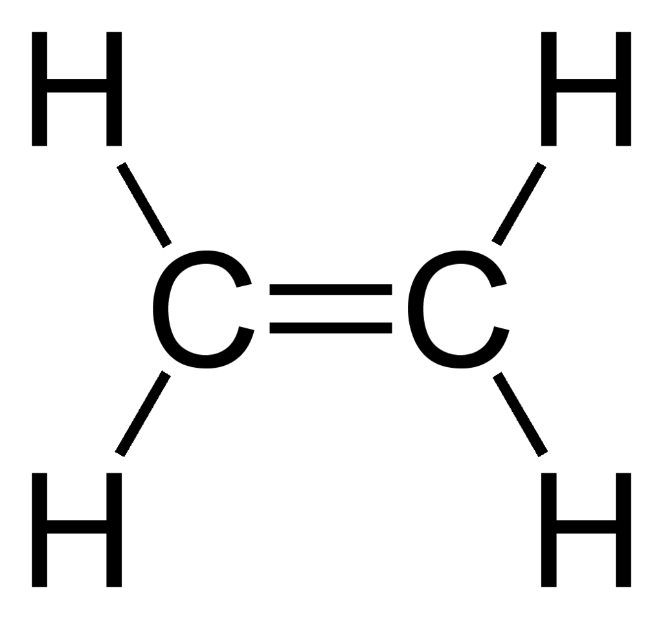 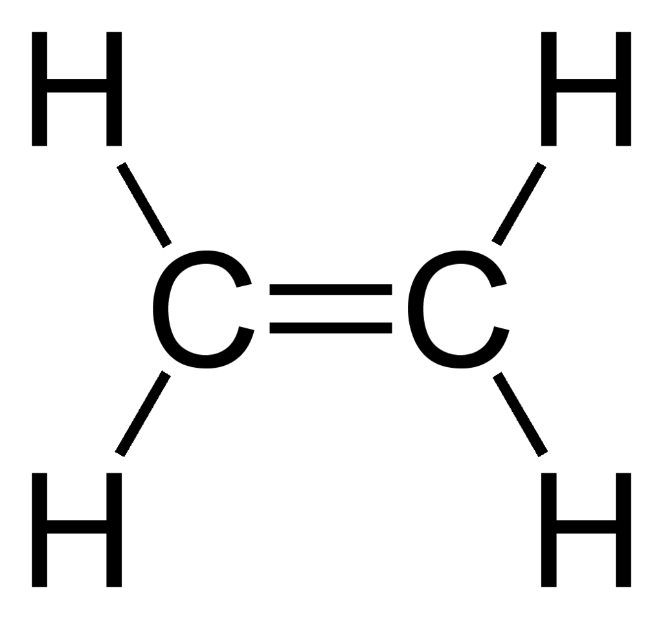 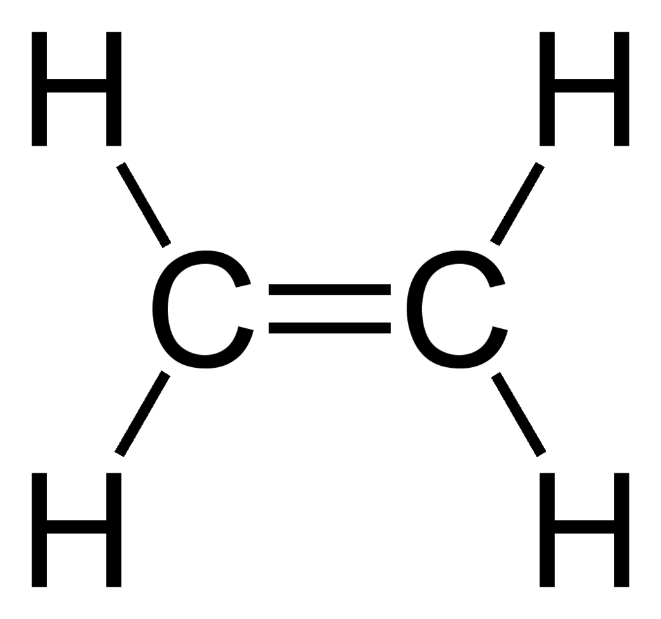 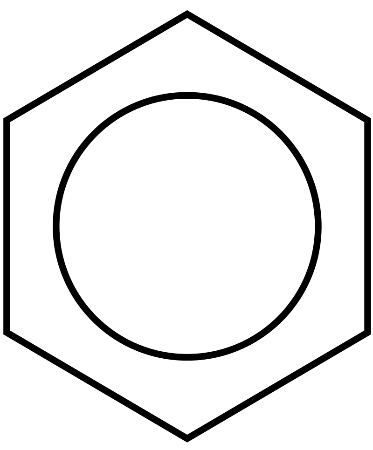 additiepolymerisatie
  









             monomeer                              polystyreen
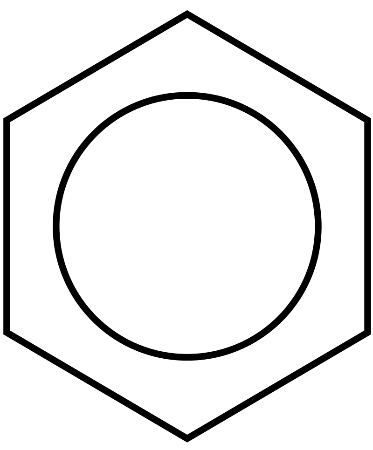 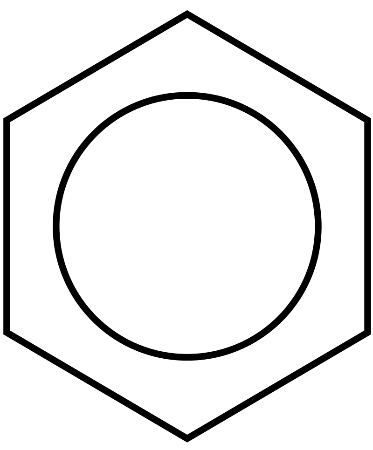 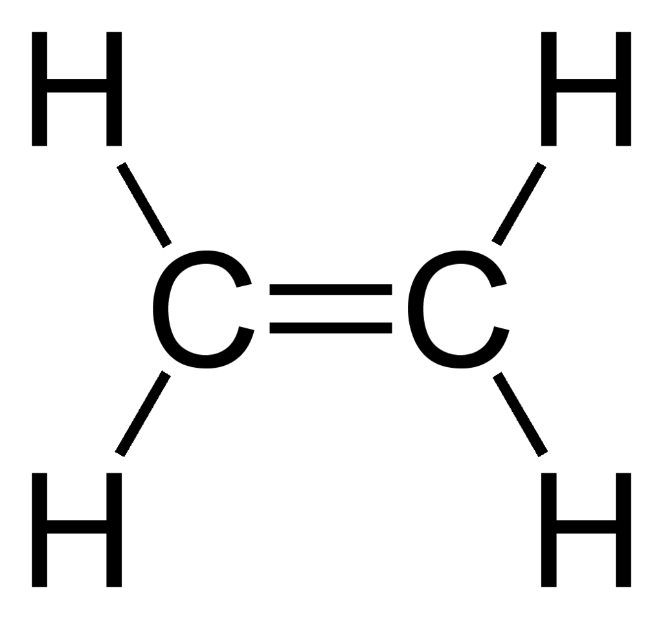 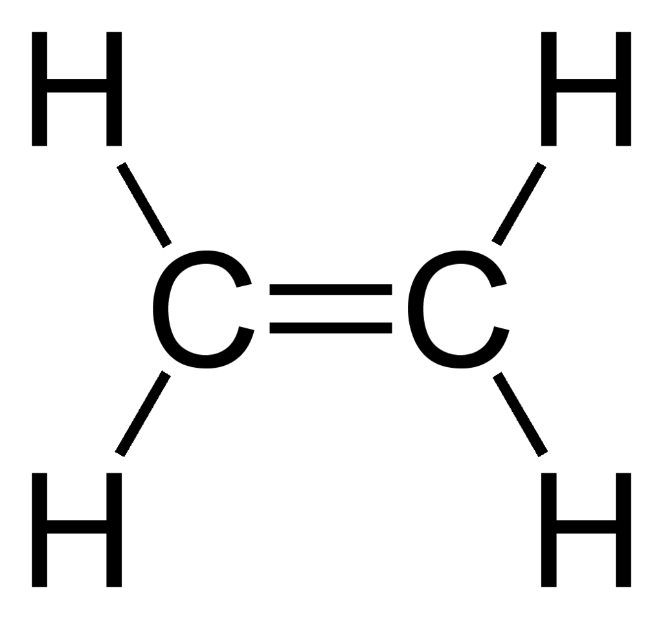 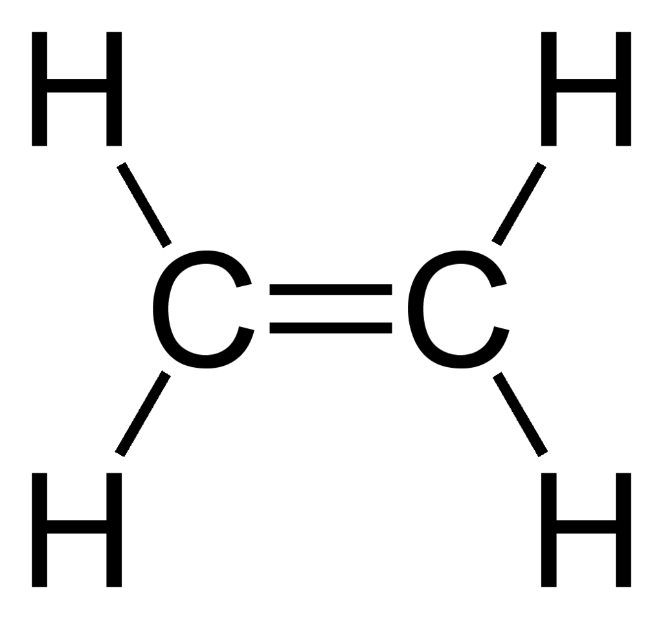 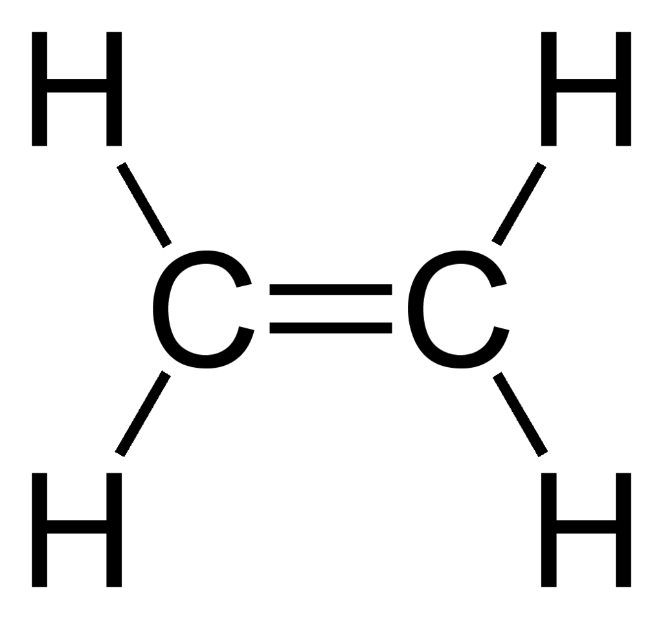 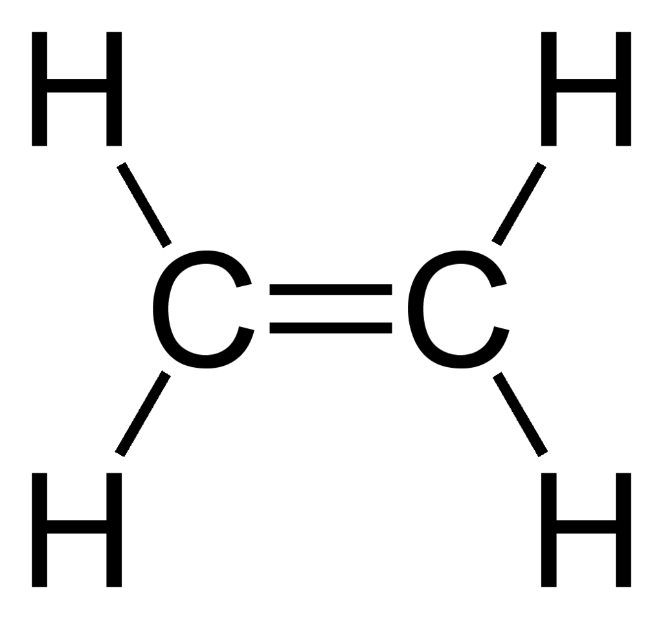 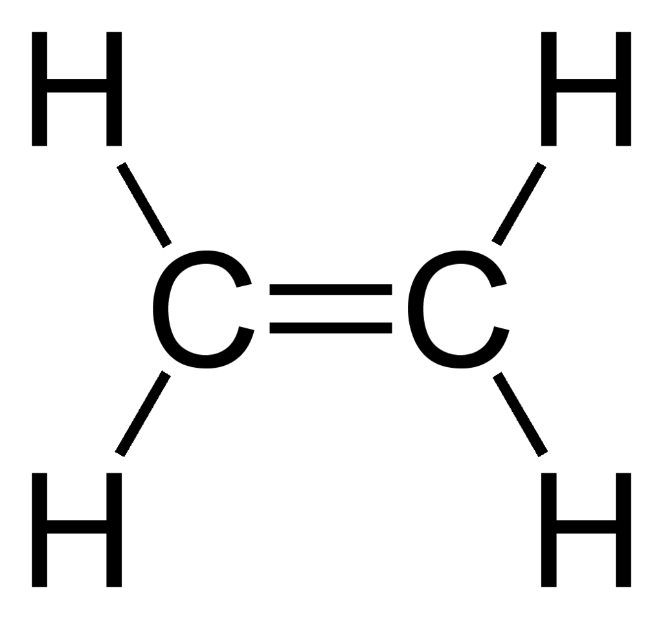 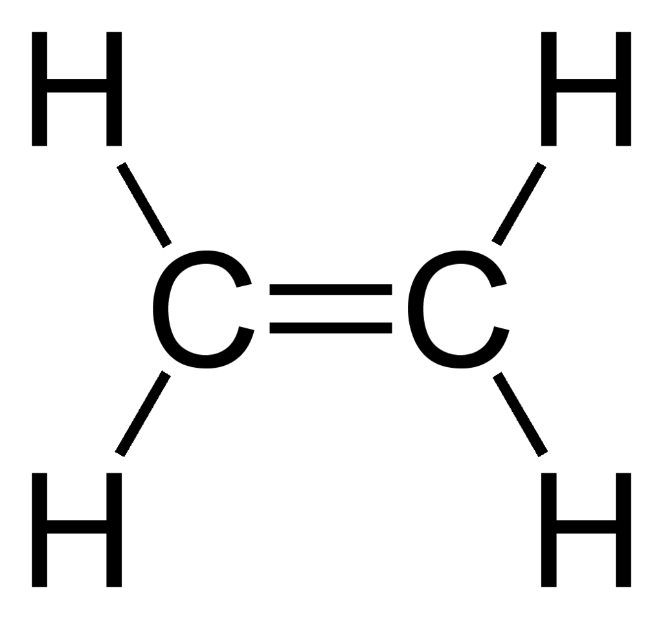 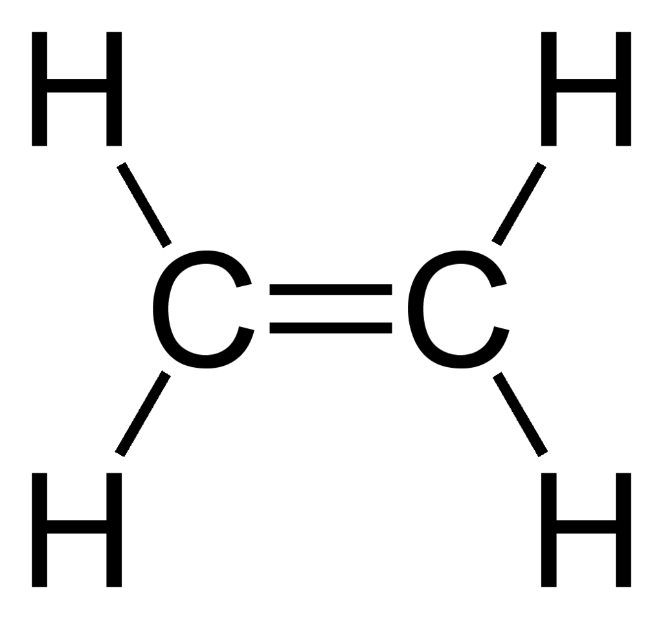 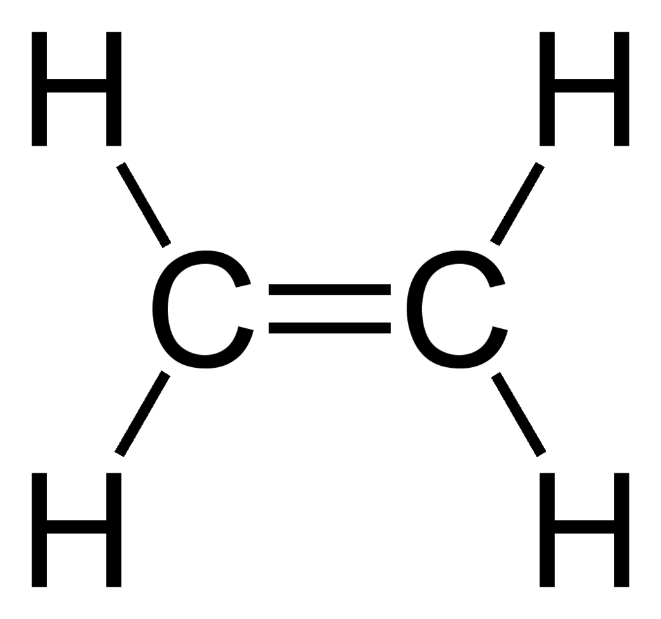 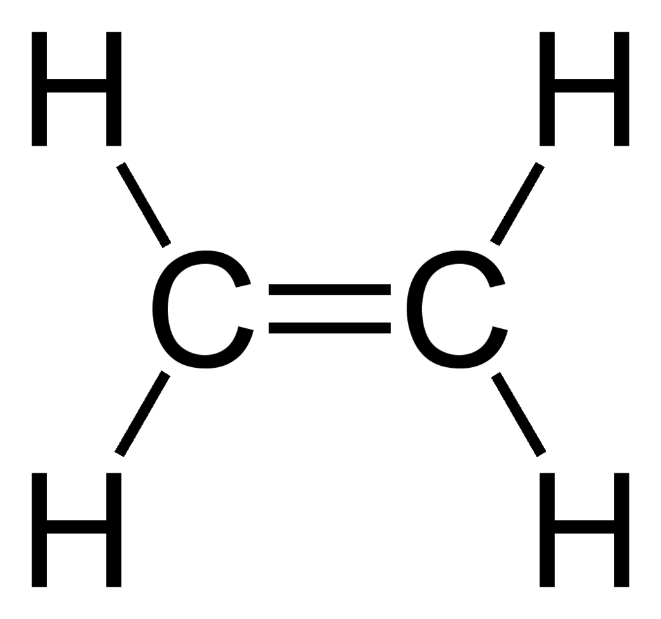 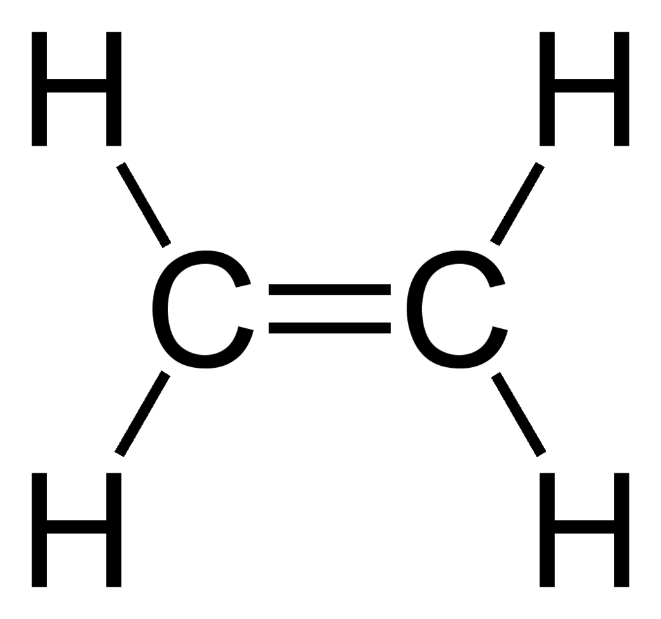 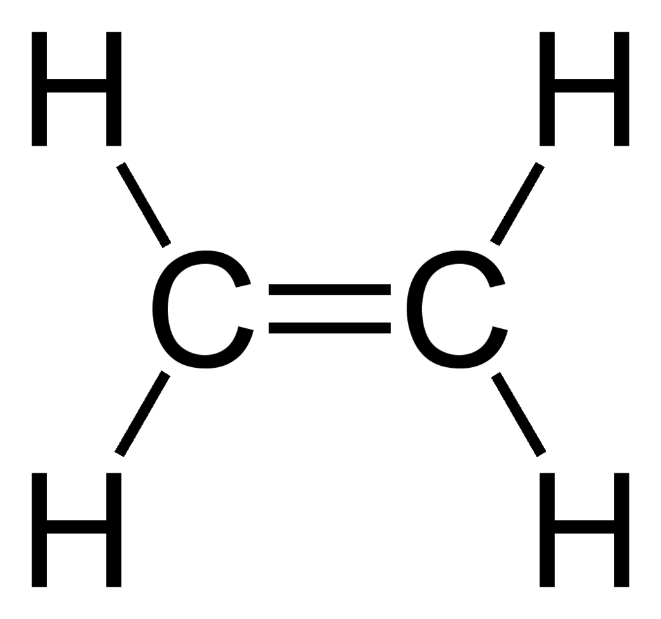 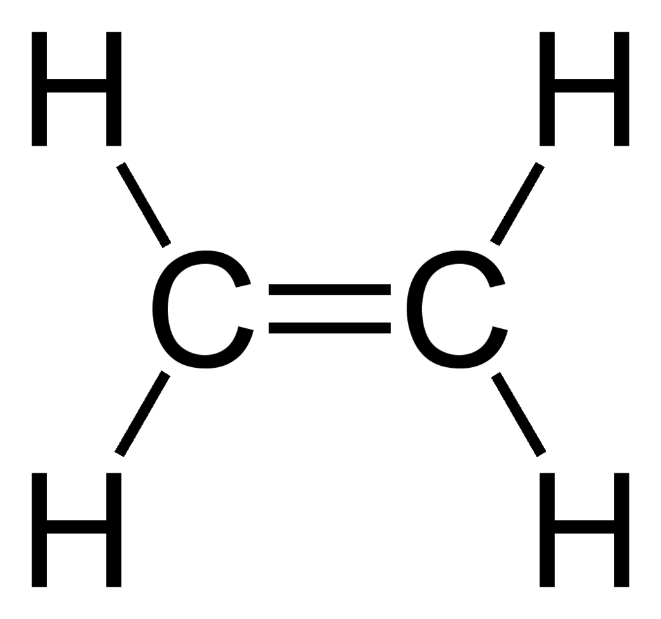 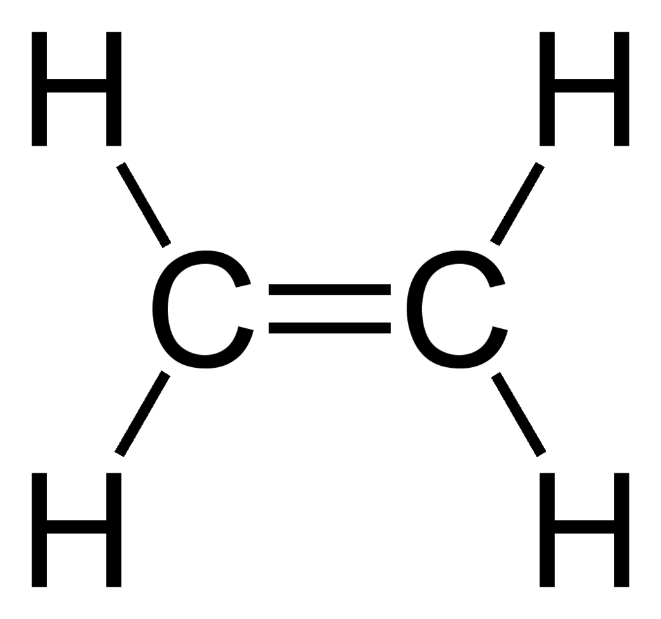 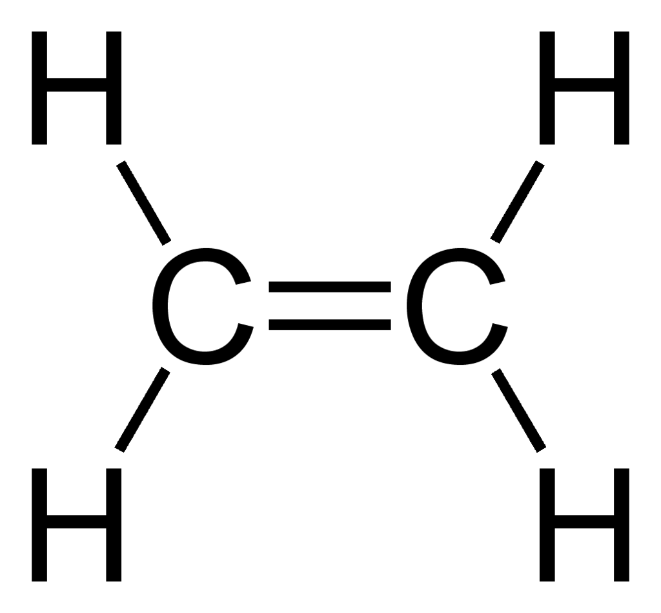 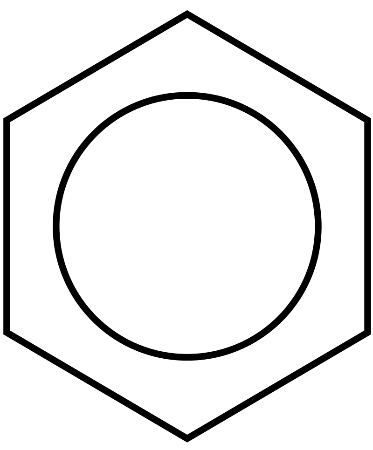 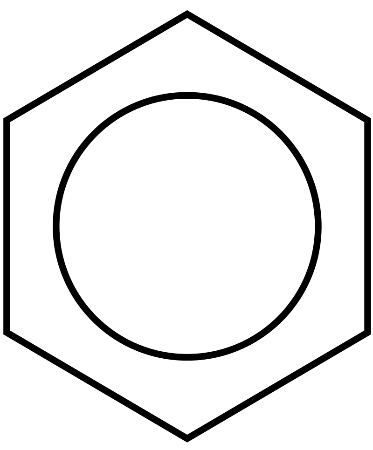 additiepolymerisatie
  









             monomeer                              polystyreen
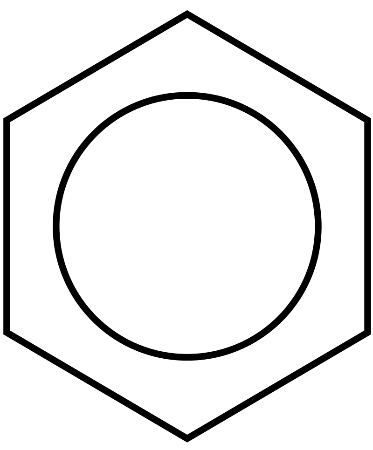 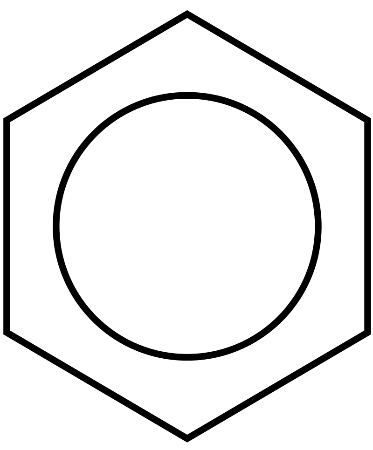 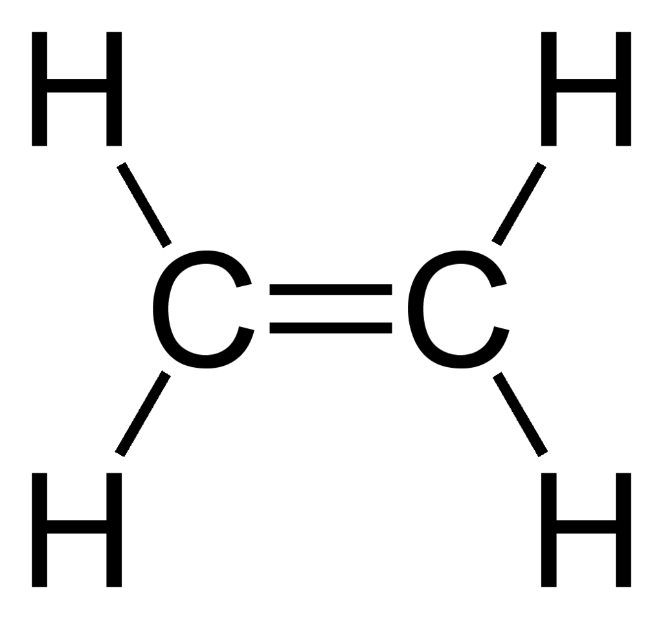 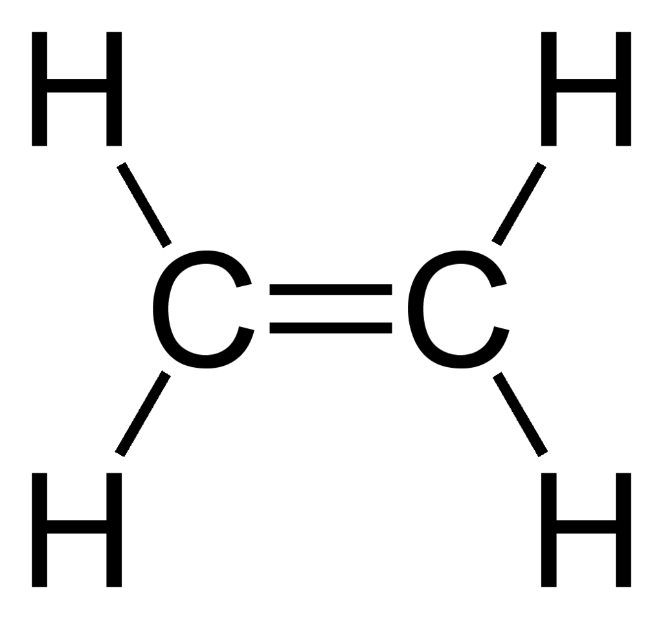 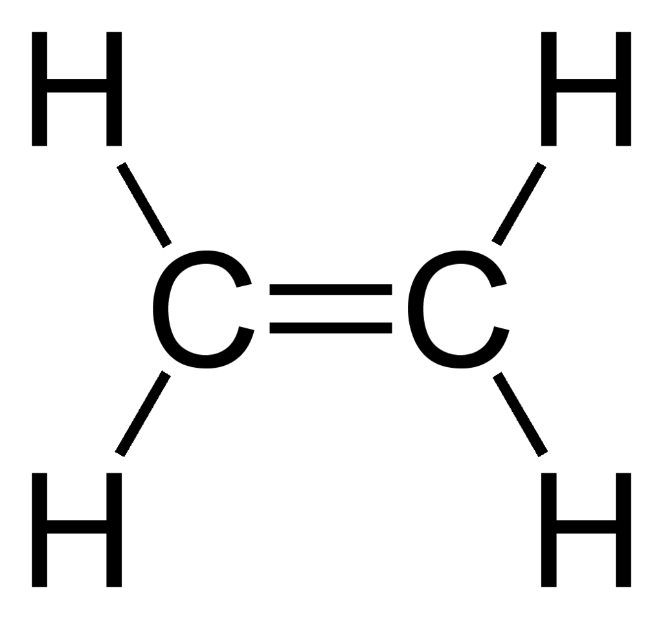 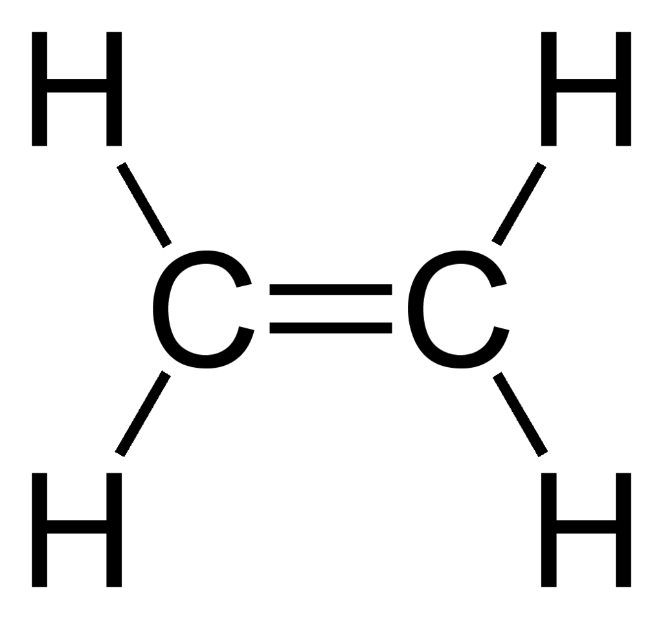 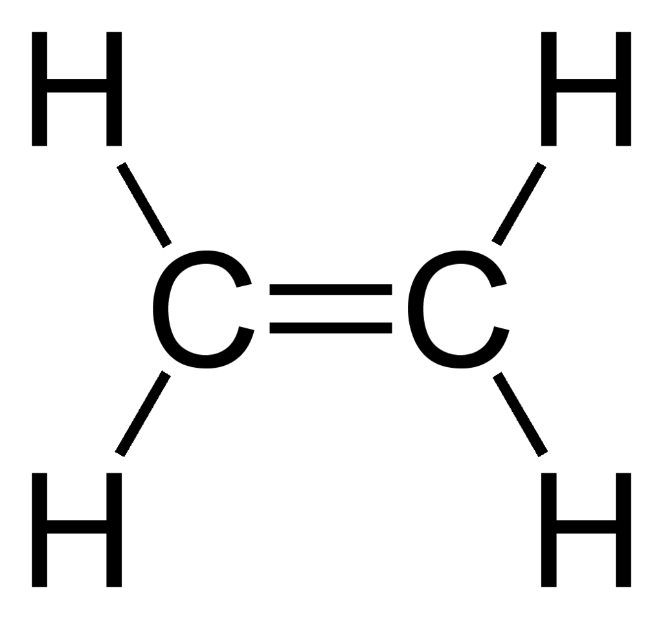 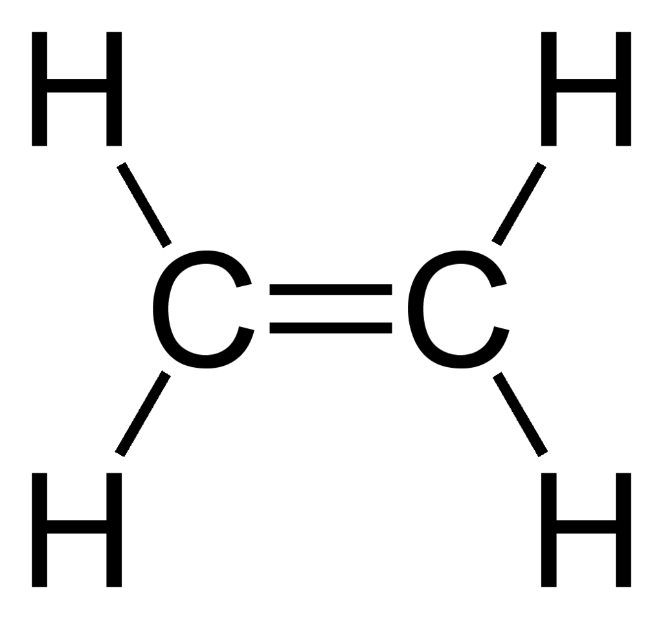 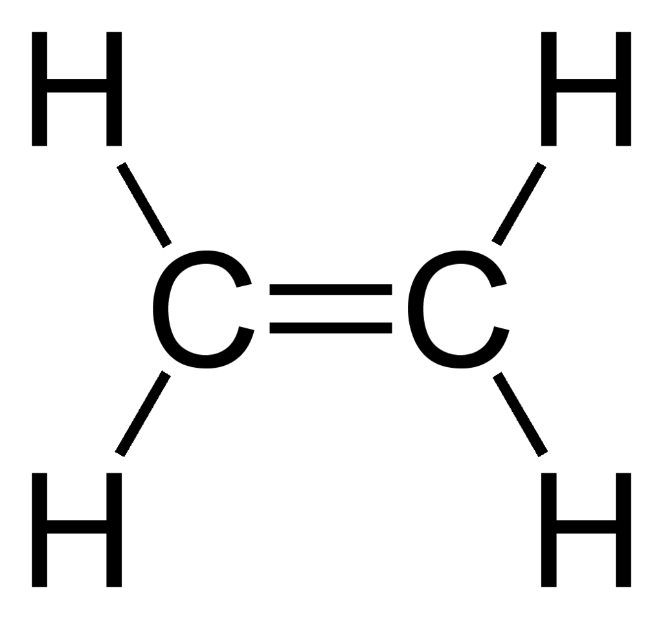 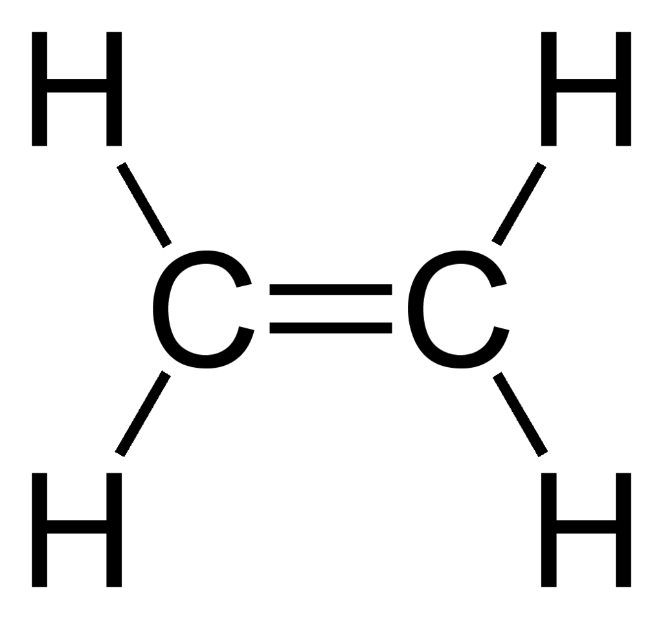 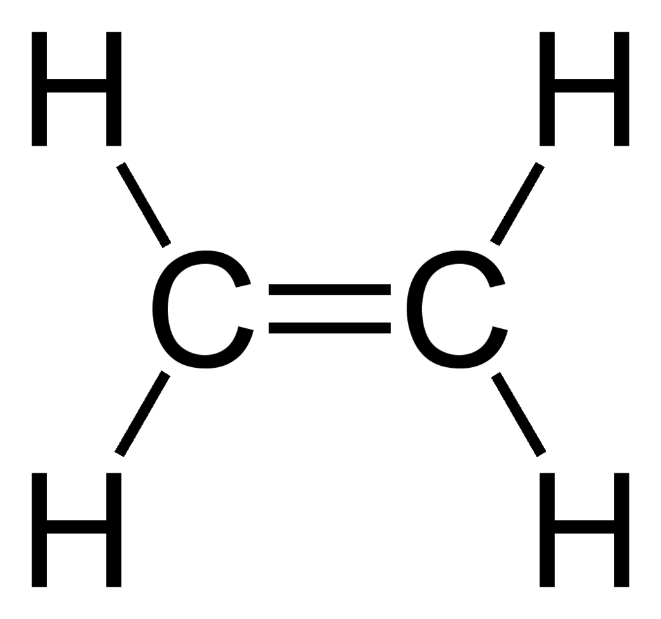 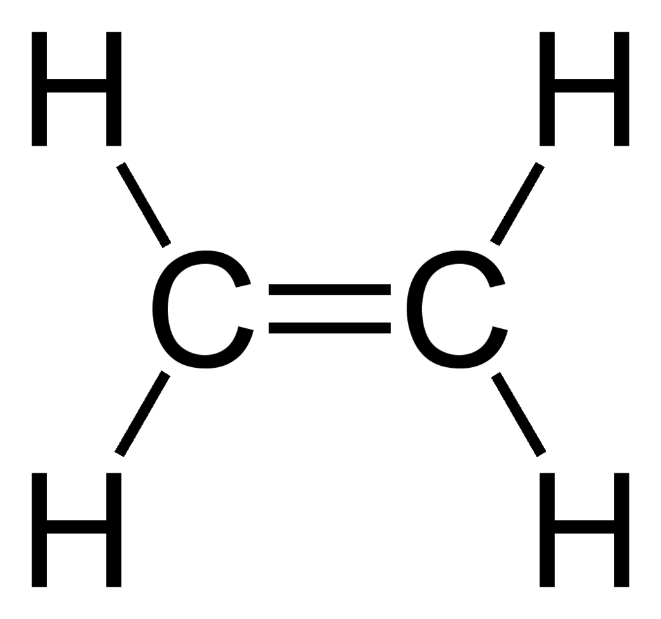 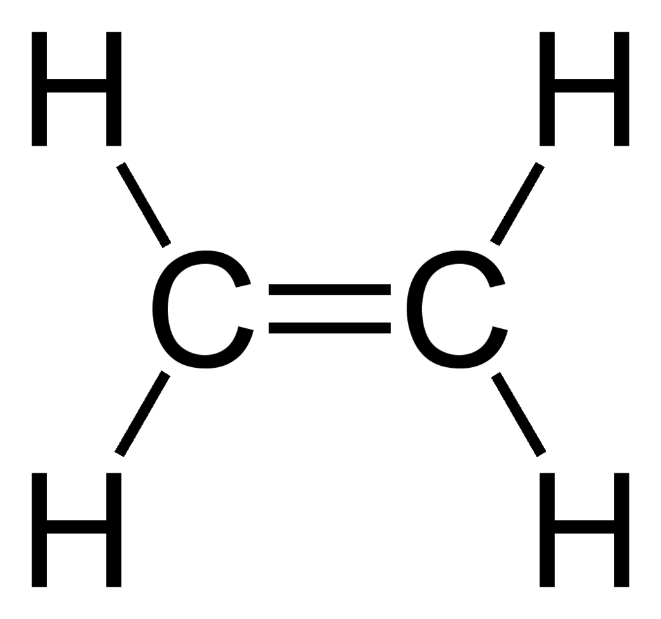 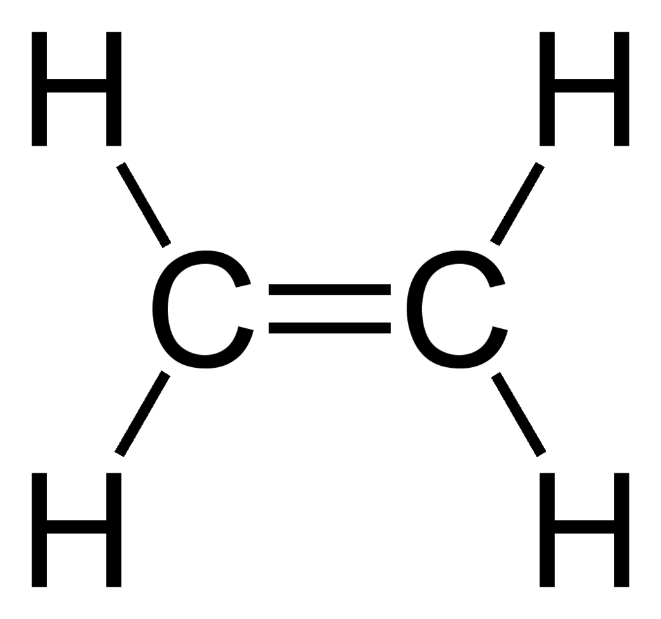 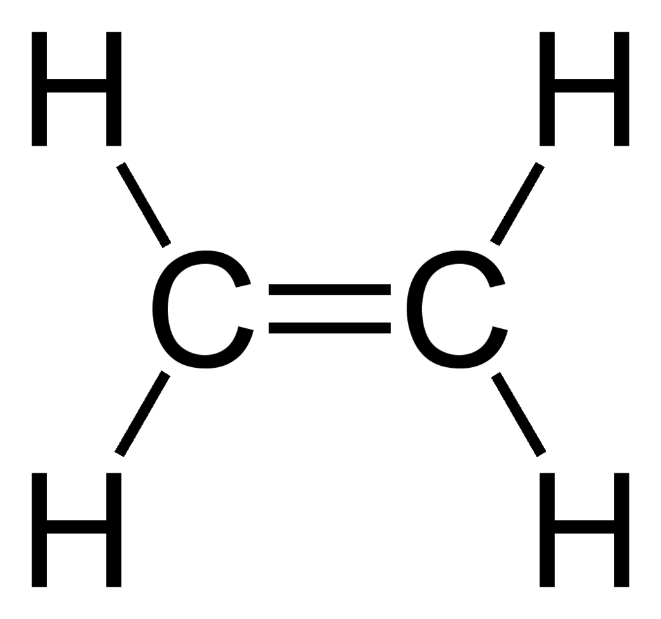 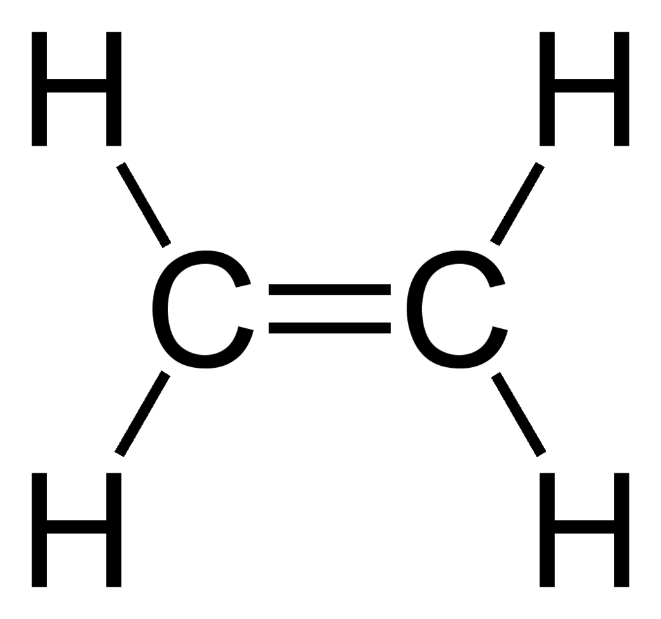 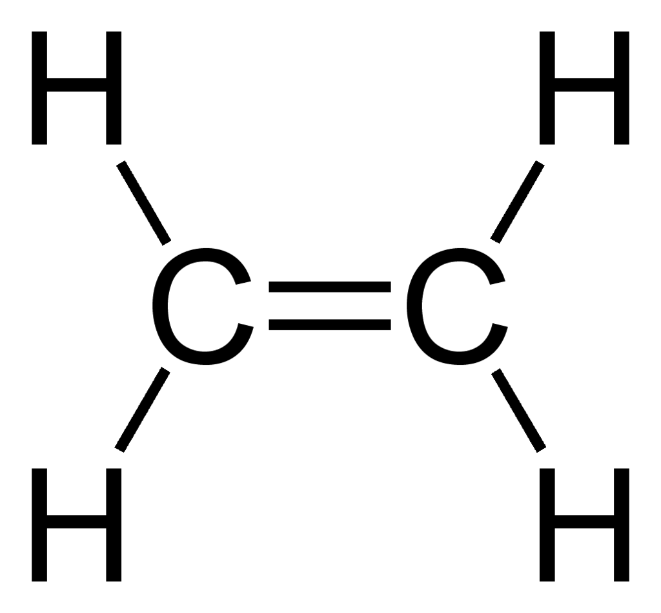 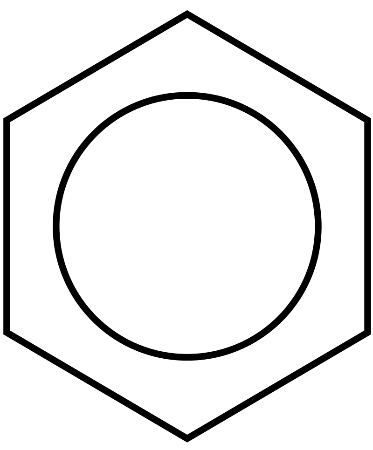 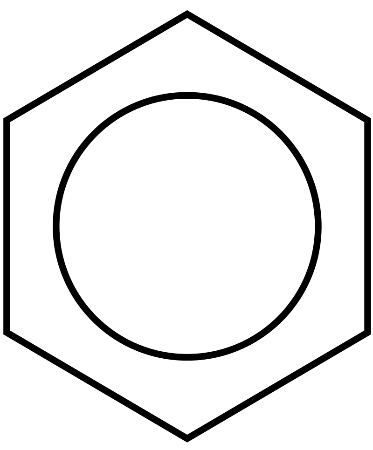 additiepolymerisatie
  









             monomeer                              polystyreen
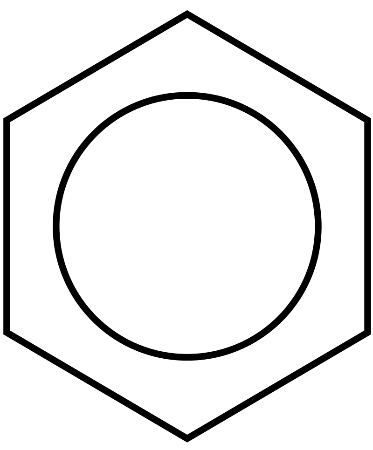 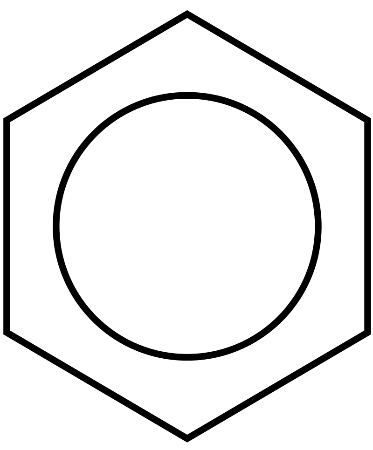 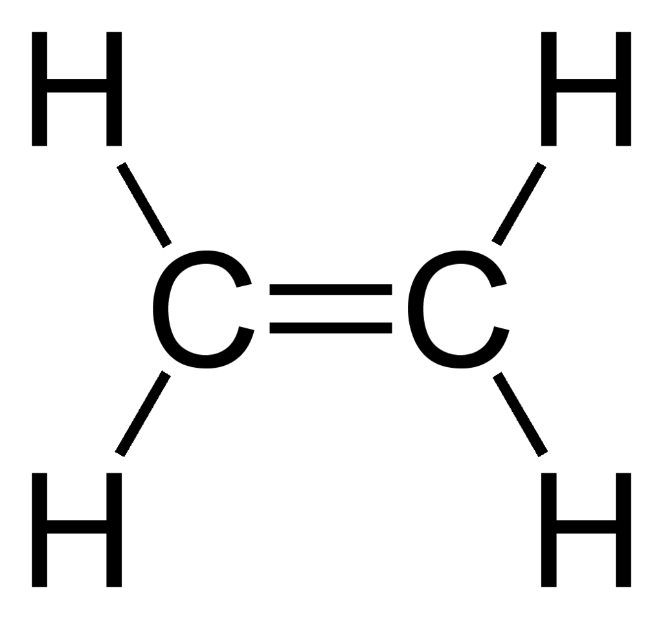 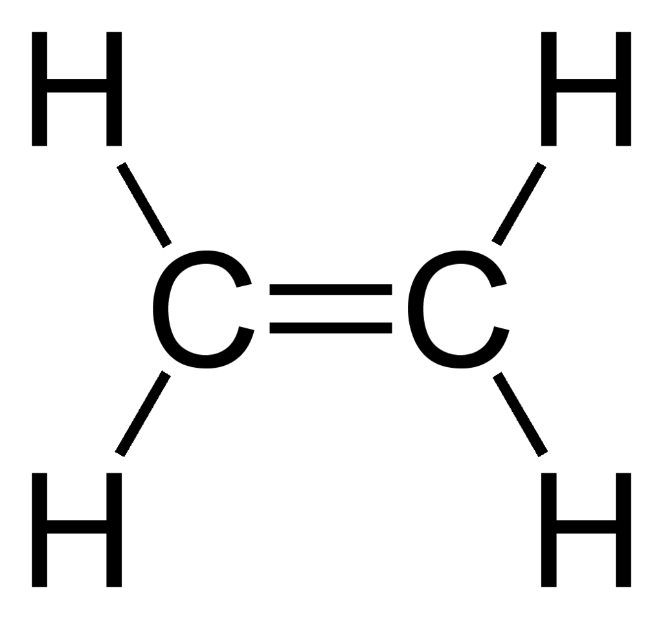 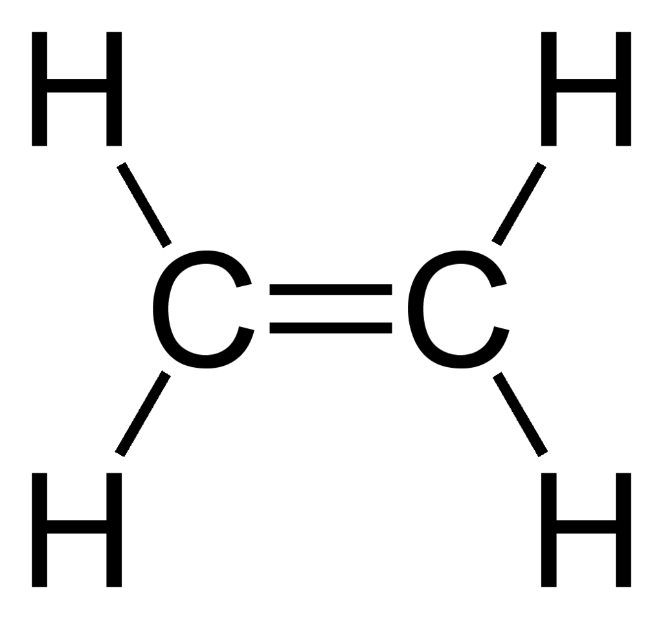 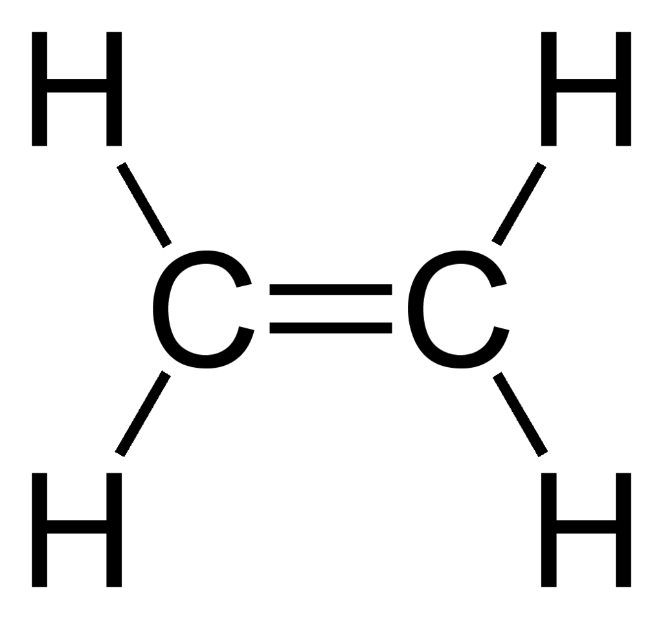 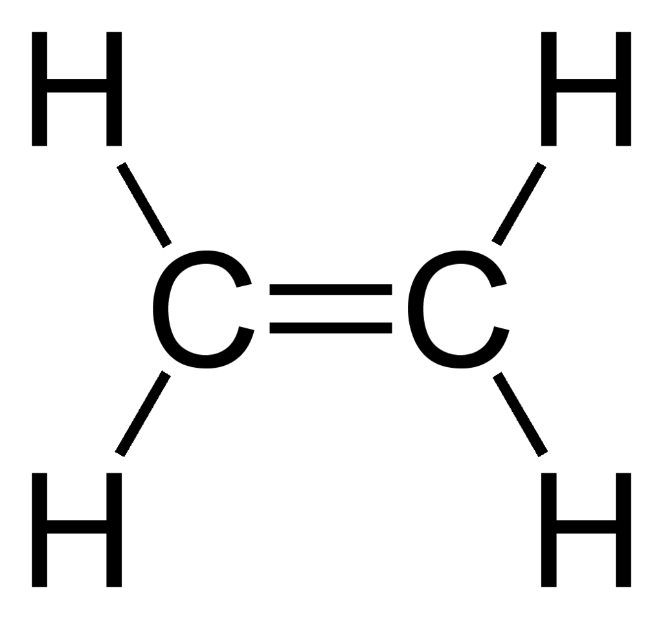 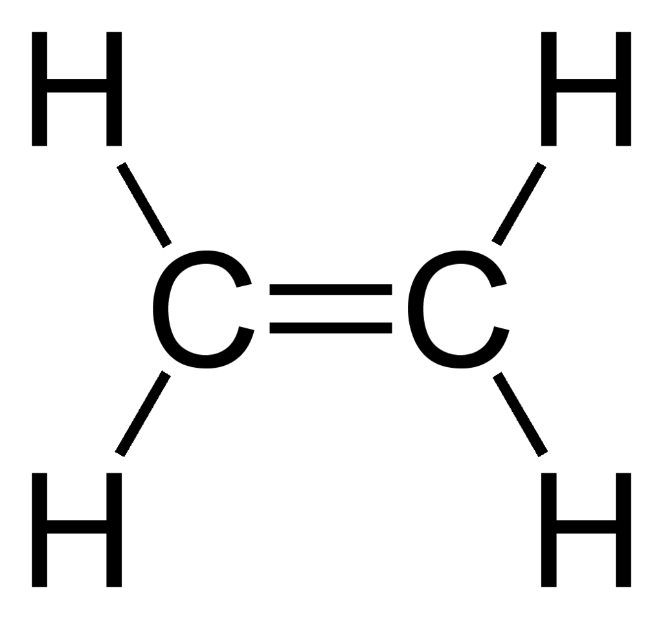 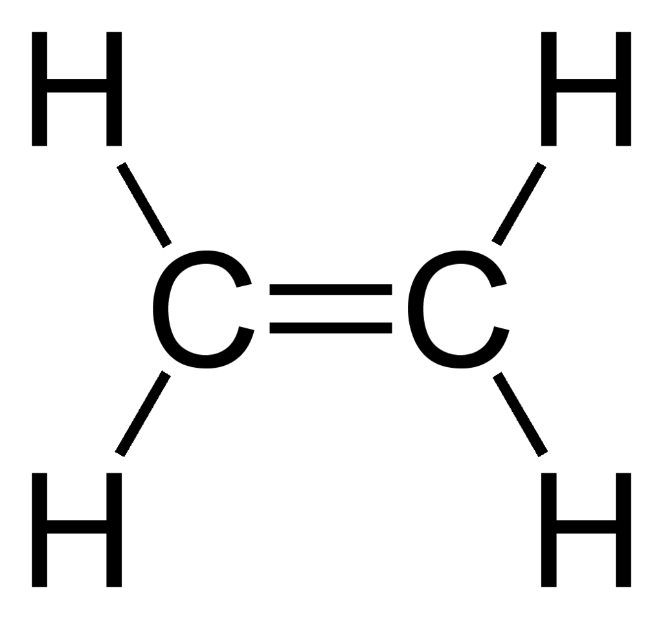 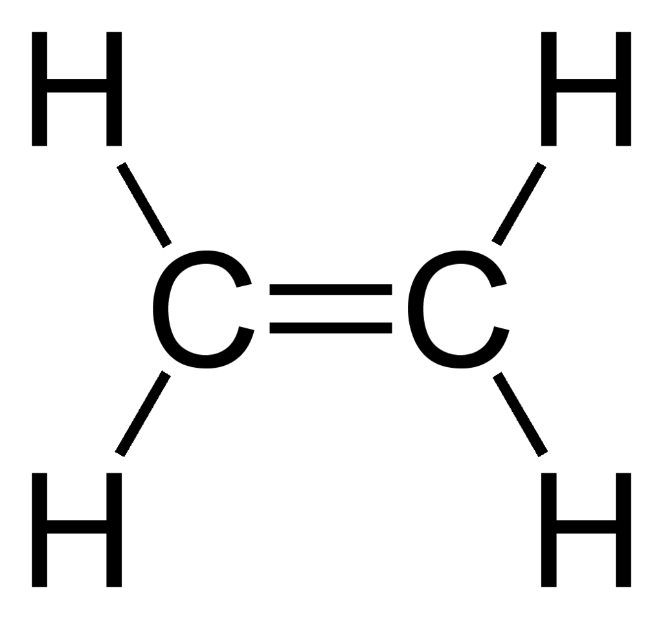 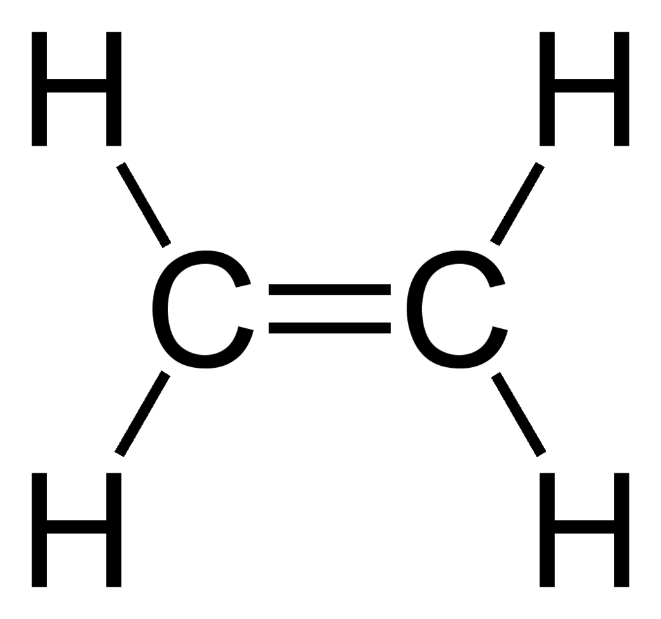 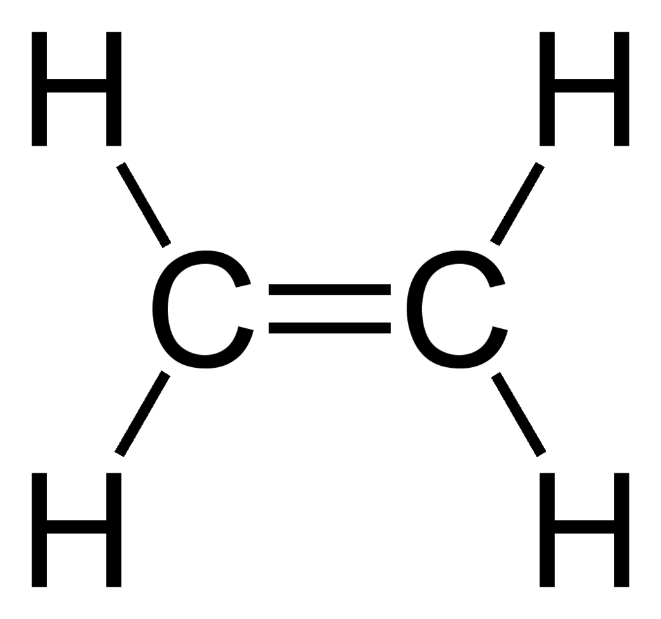 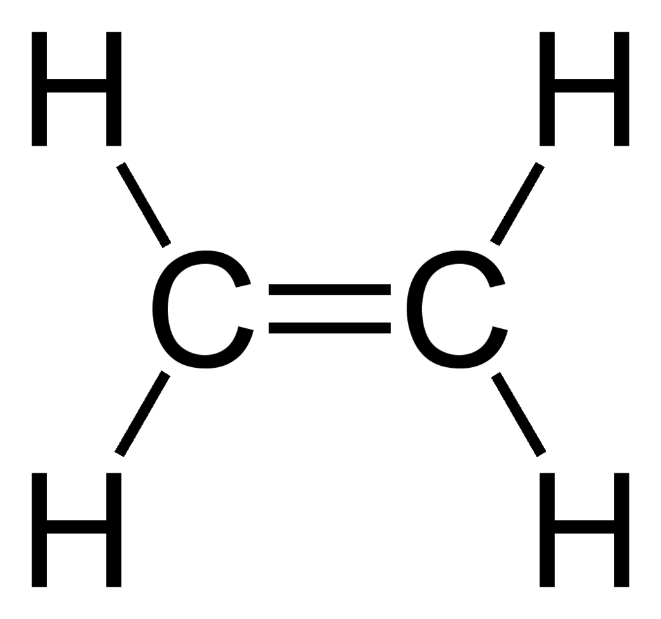 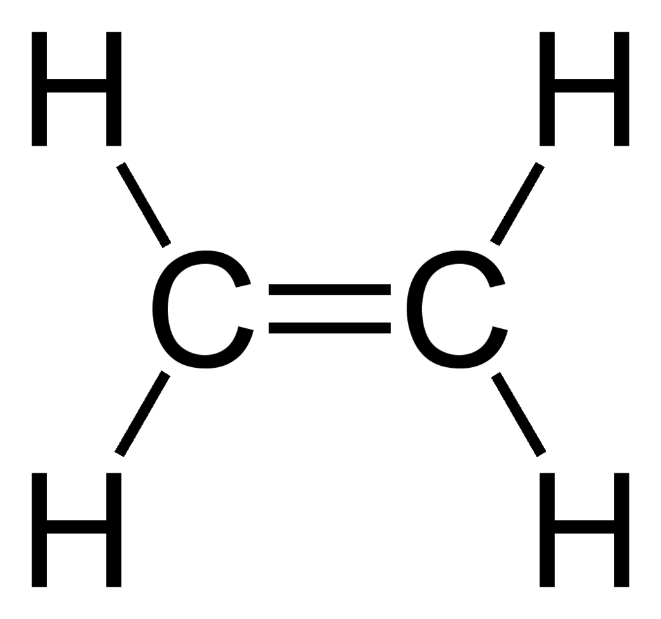 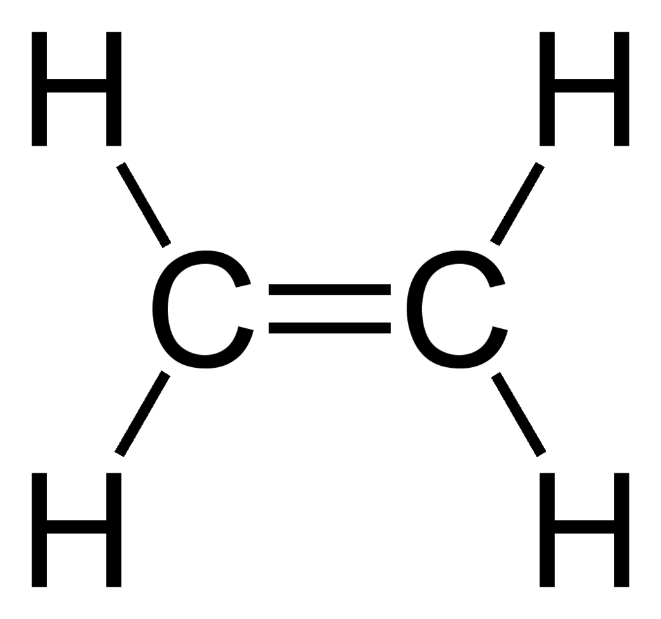 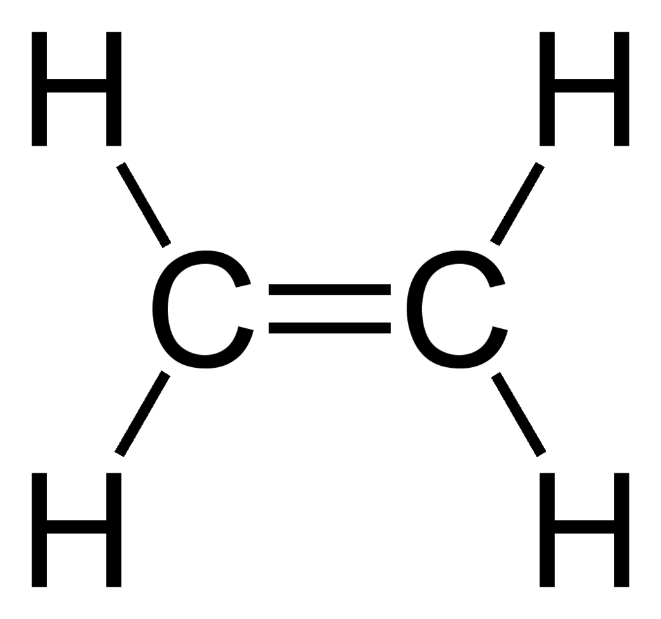 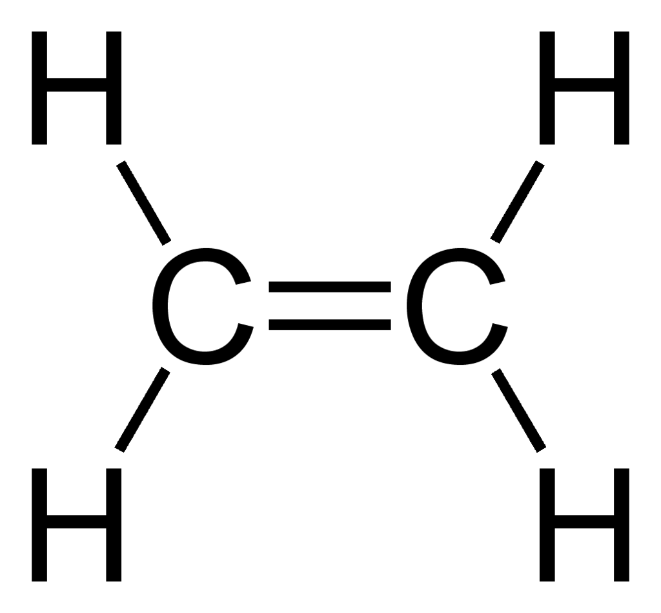 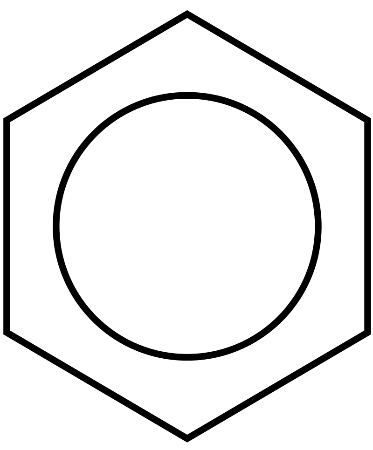 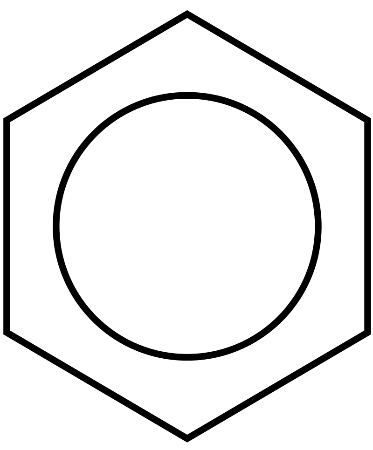 additiepolymerisatie
  









             monomeer                              polystyreen
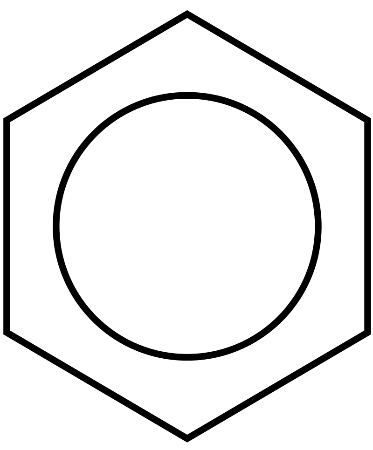 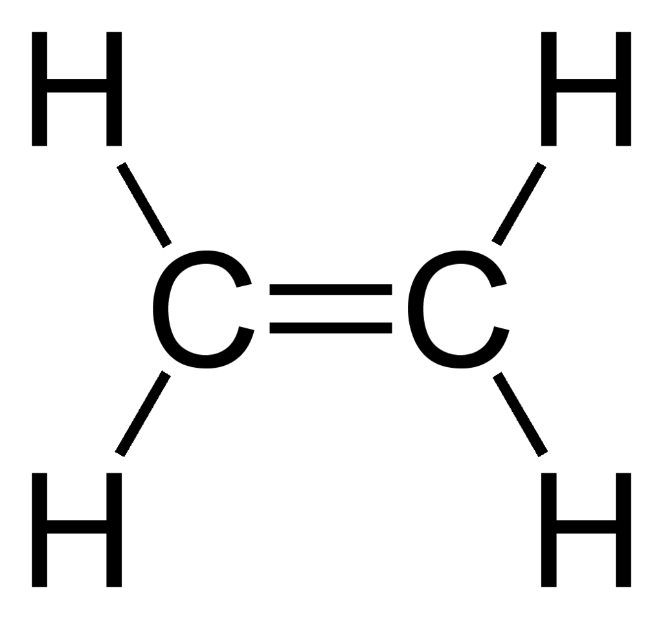 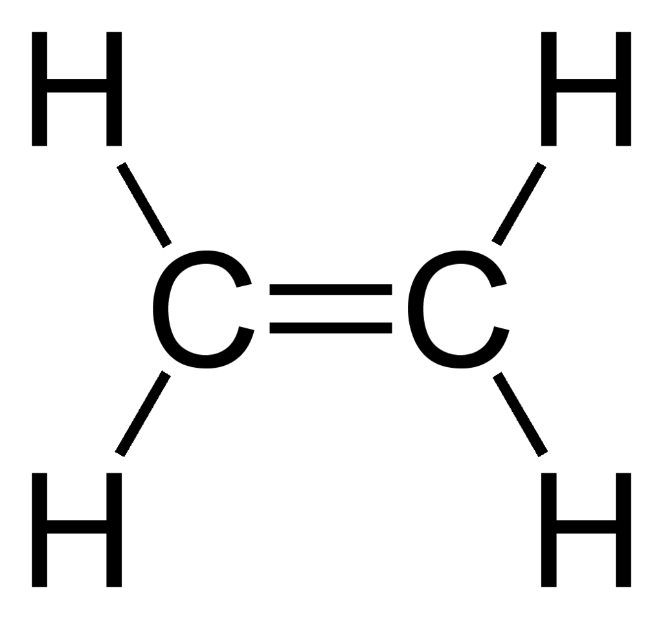 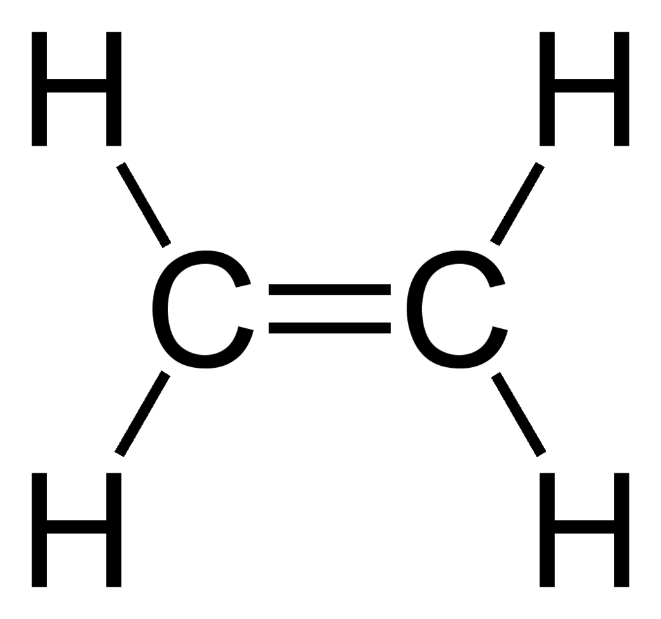 n
n
additiepolymerisatie
  









             monomeer                              polystyreen
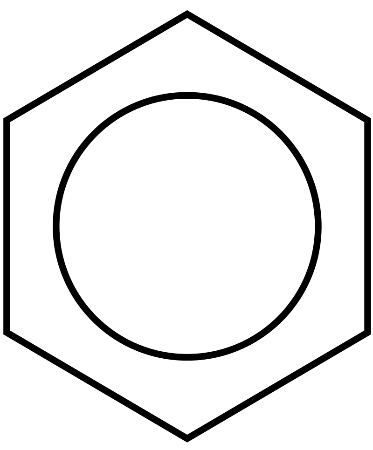 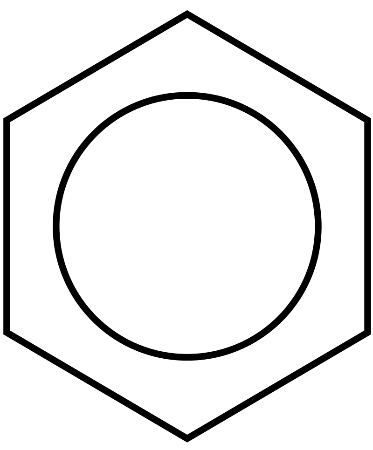 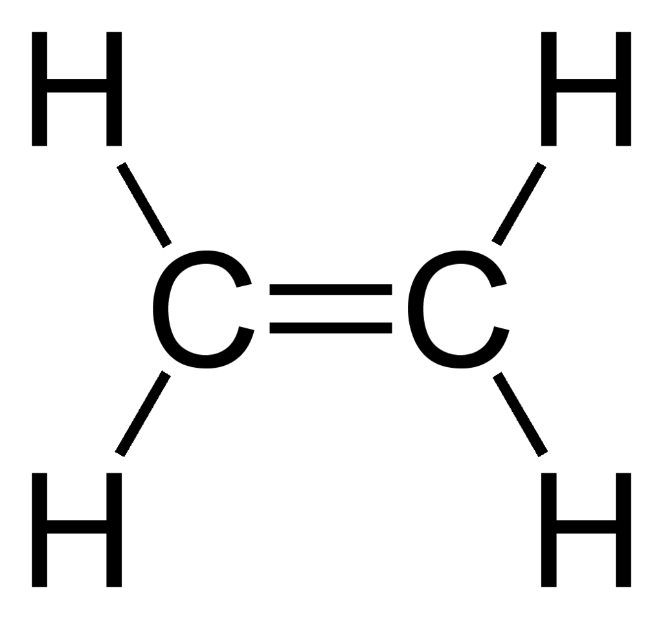 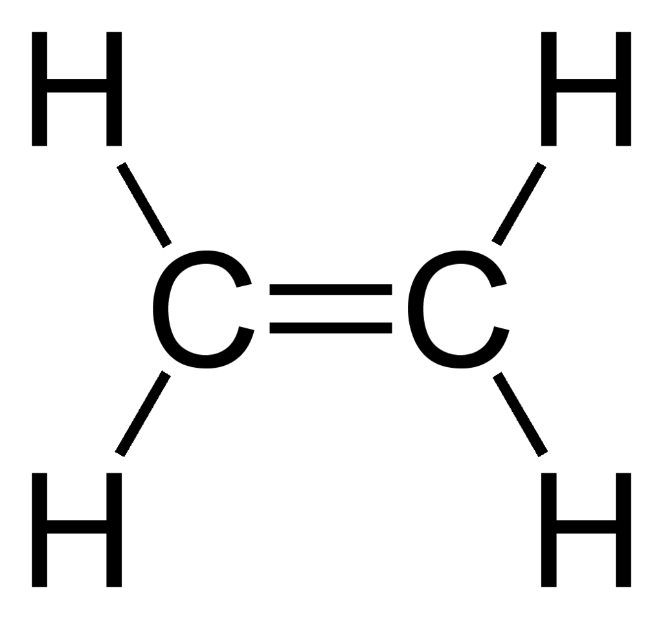 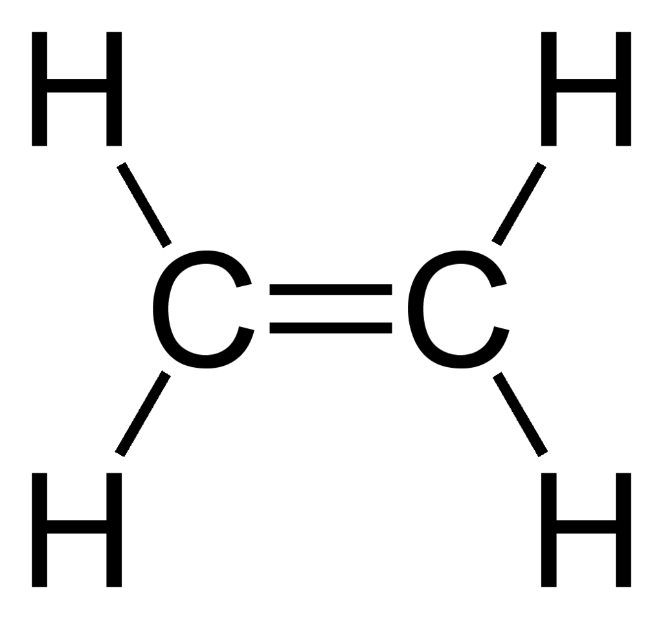 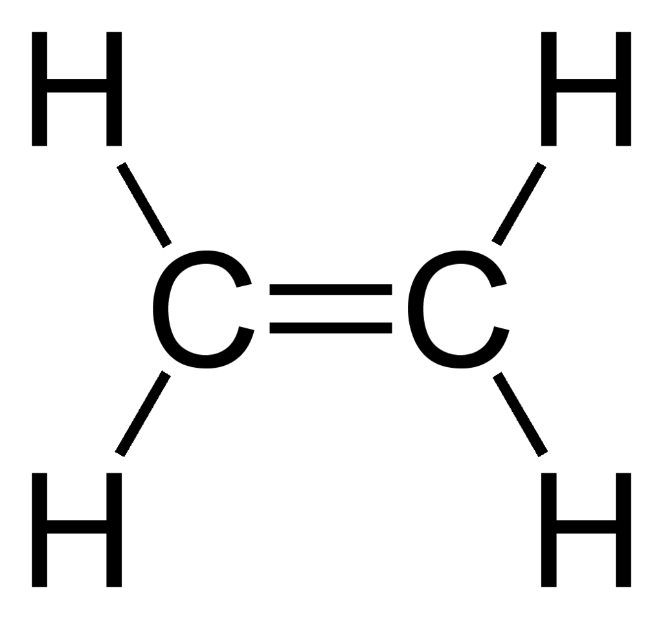 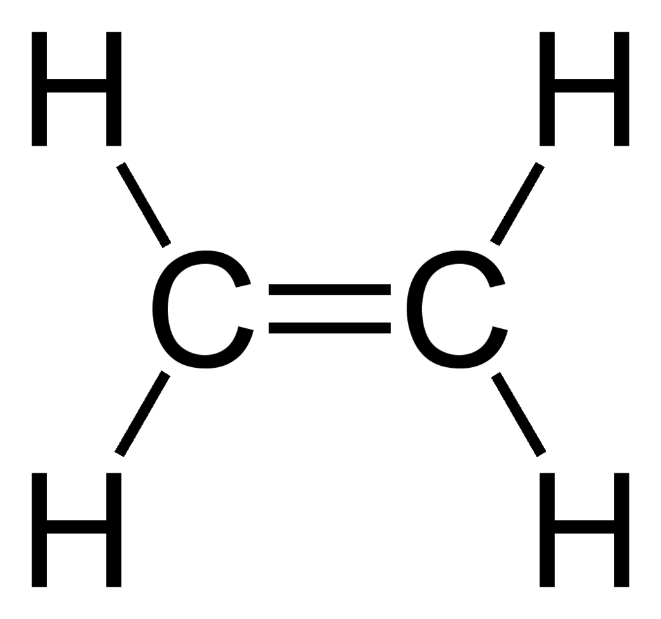 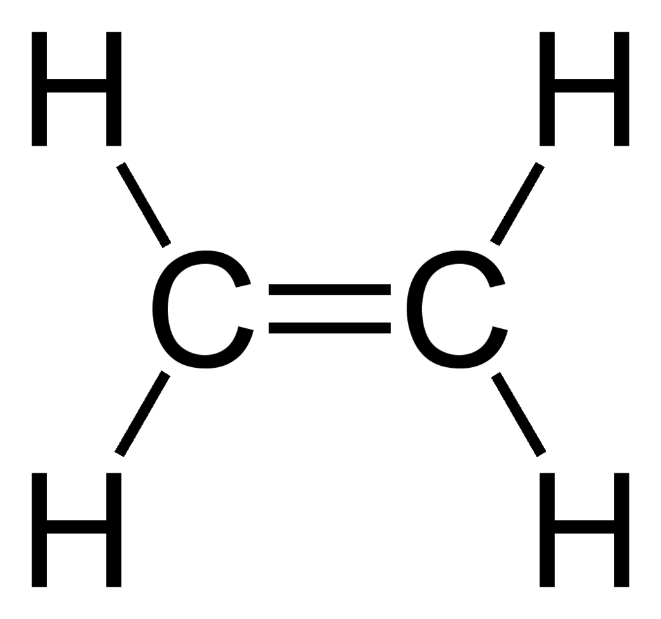 n
n
n
additiepolymerisatie
  









             monomeer                              polystyreen
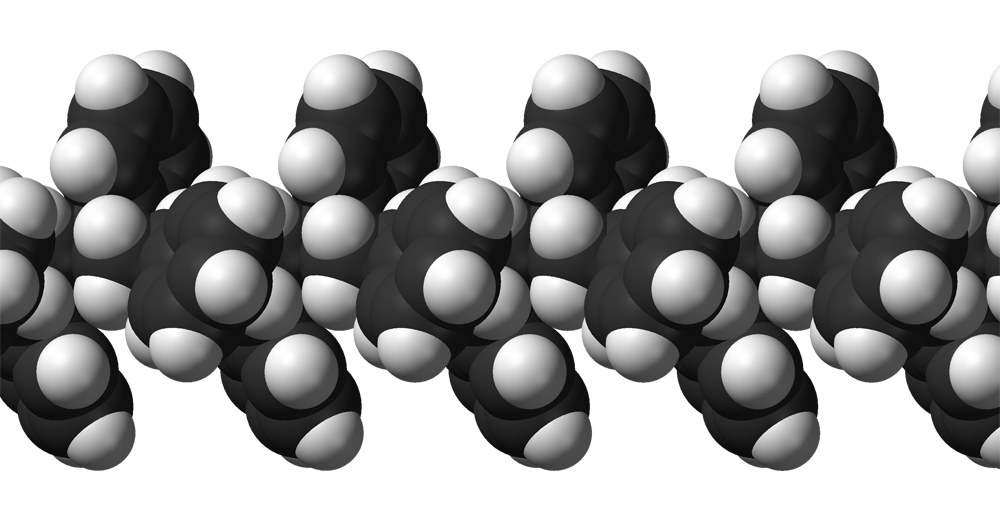 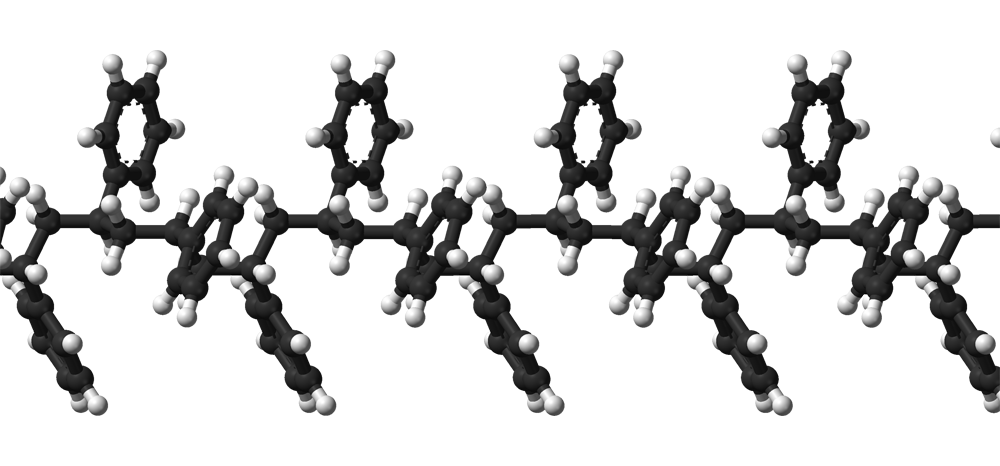 additiepolymerisatie
  









             monomeer                              polystyreen
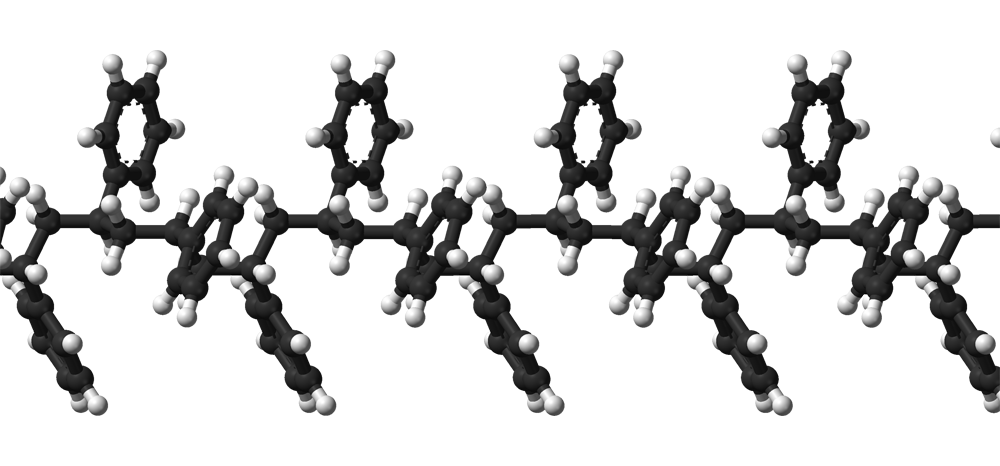 Radicaalmechanisme
Radicaalmechanisme
Stof toevoegen die makkelijk  radicalen vormt.
Radicaalmechanisme
Stof toevoegen die makkelijk  radicalen vormt.
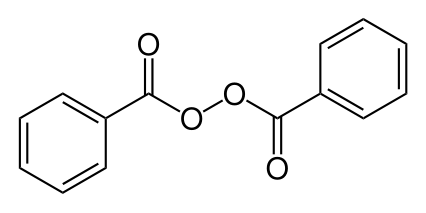 Radicaalmechanisme
R
R
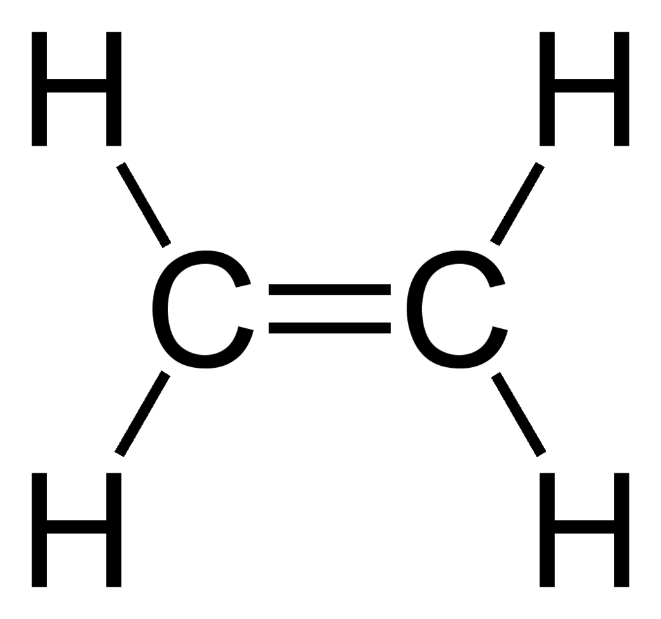 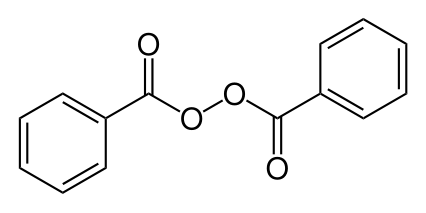 Radicaalmechanisme
R
R
Radicaalmechanisme
Stof toevoegen die makkelijk  radicalen vormt.
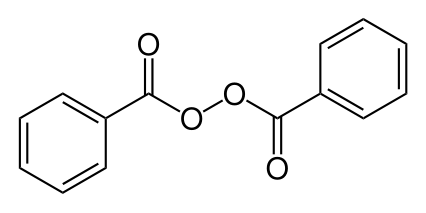 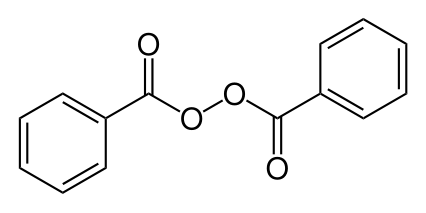 .
R
R
.
+
Radicaalmechanisme  initiatie
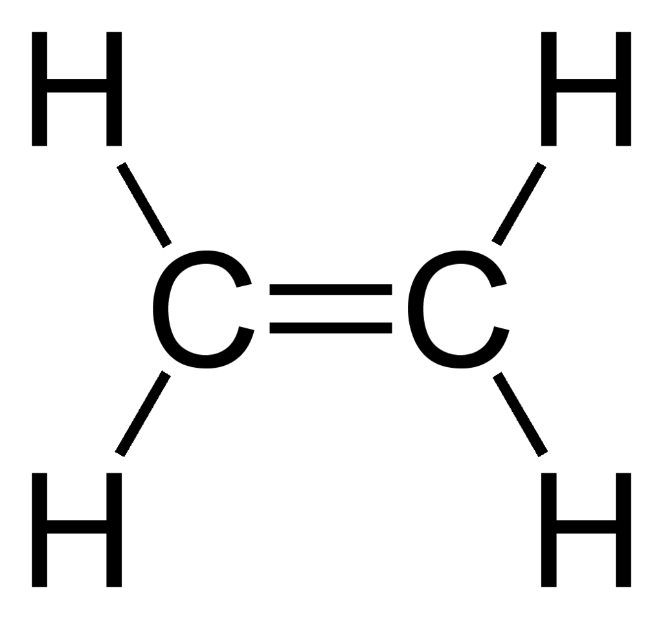 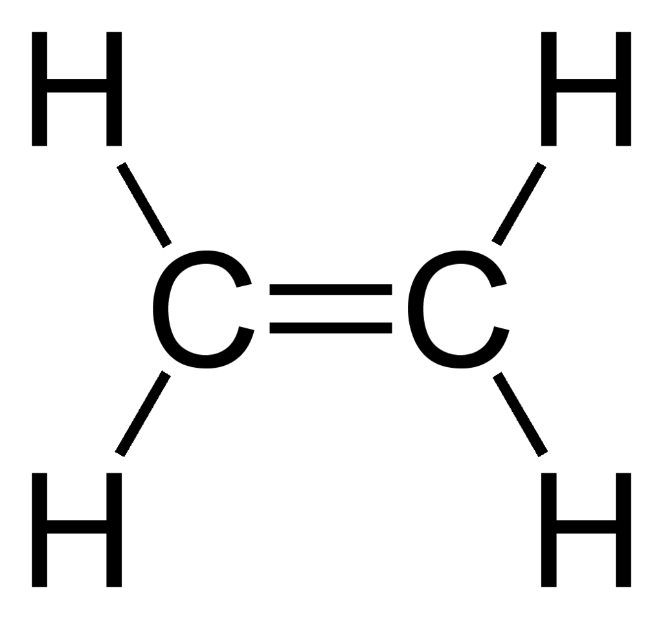 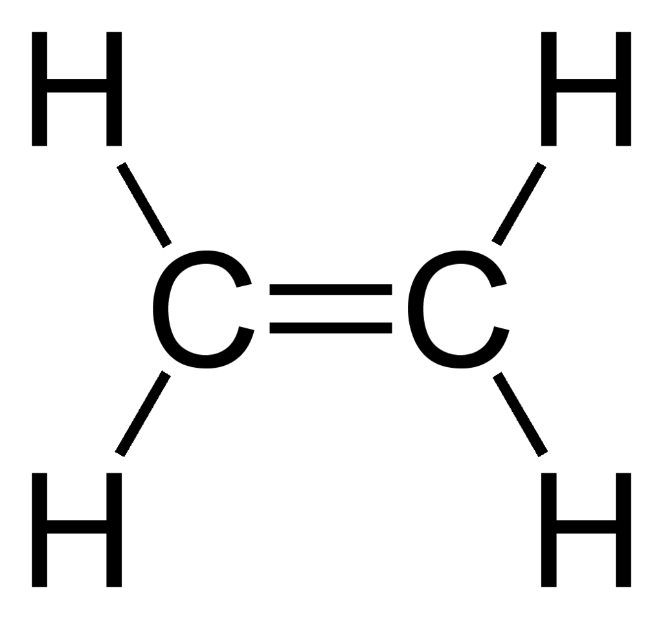 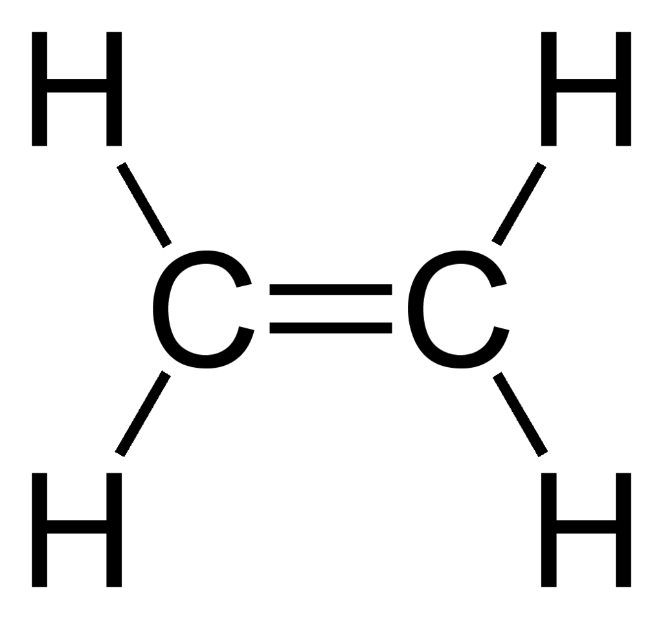 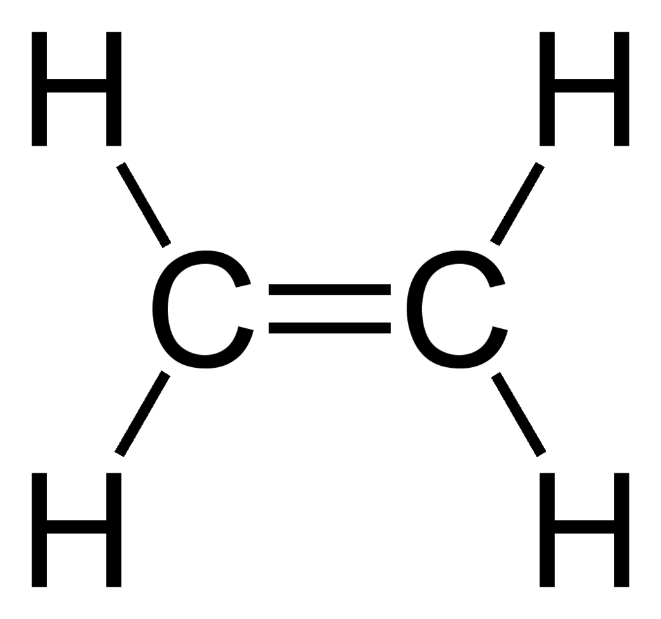 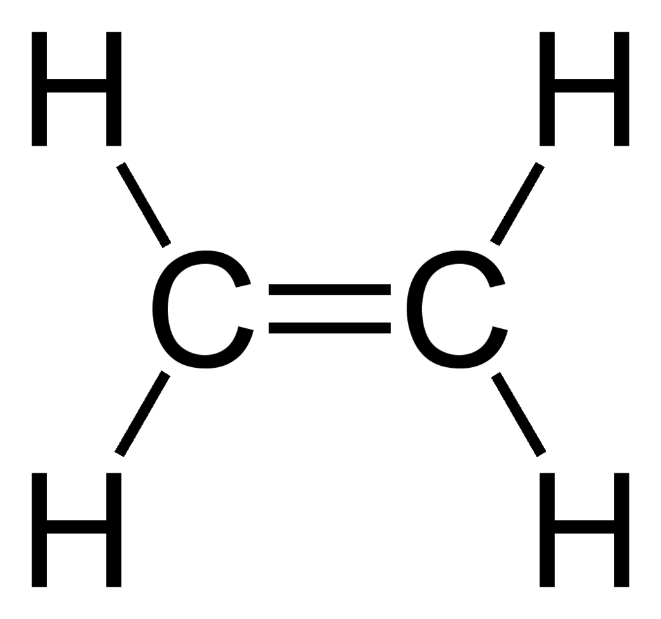 R
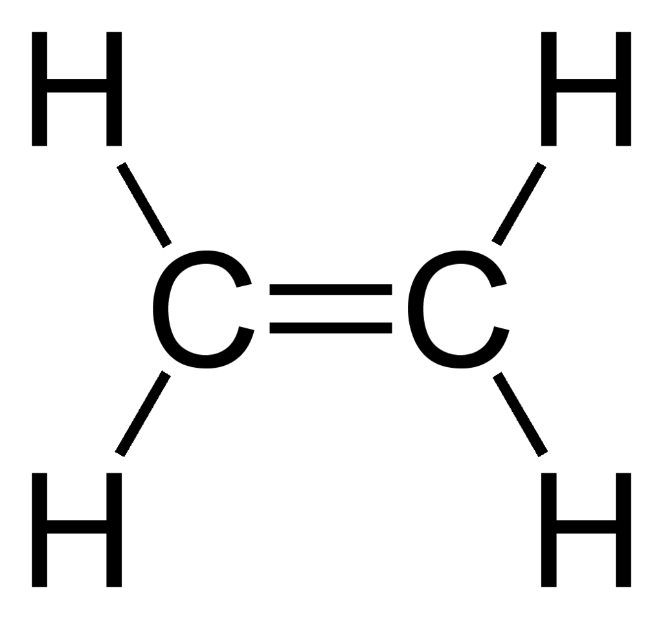 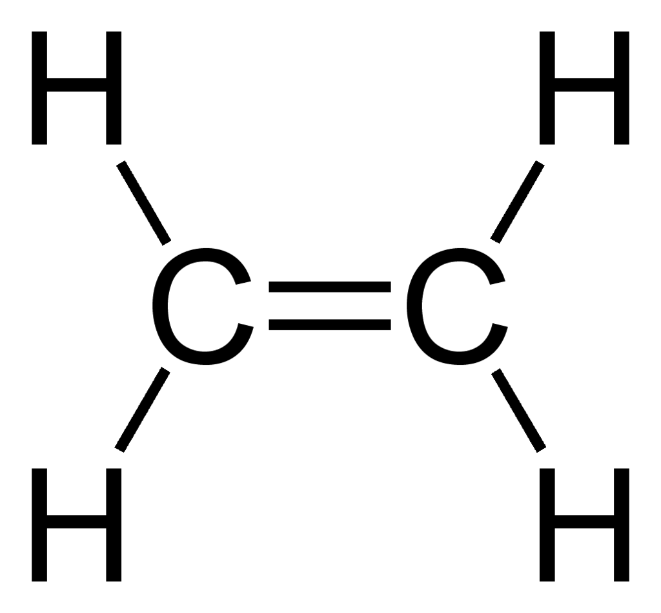 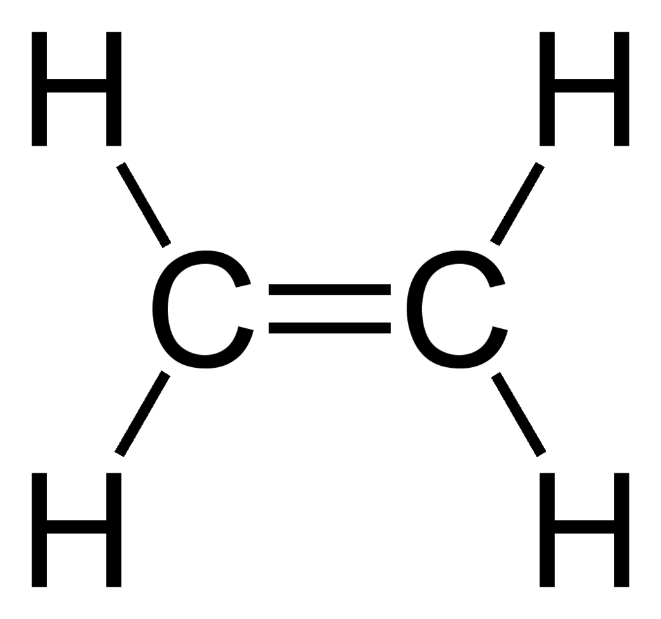 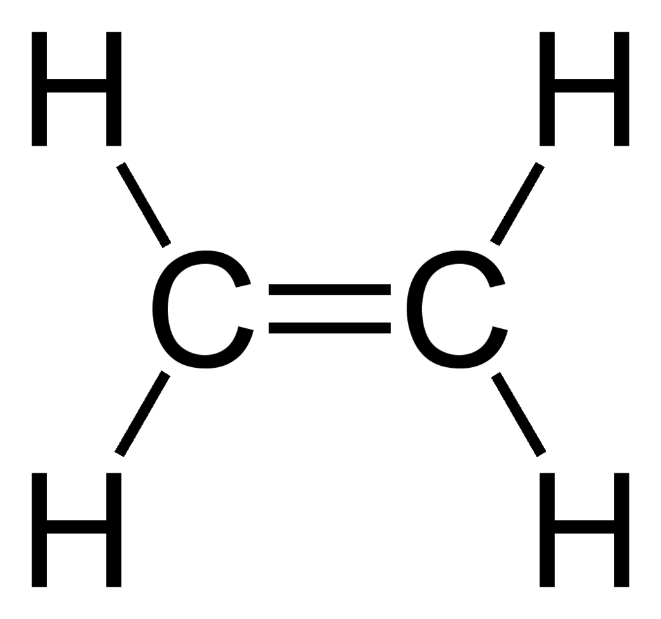 Radicaalmechanisme  initiatie
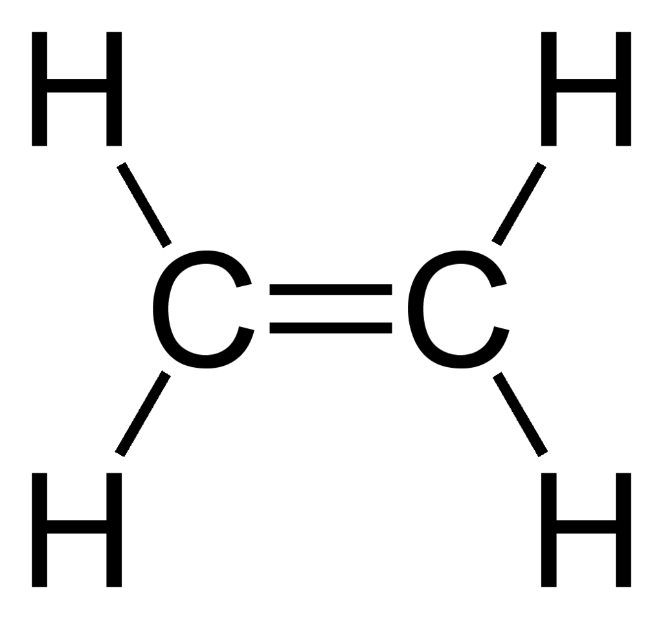 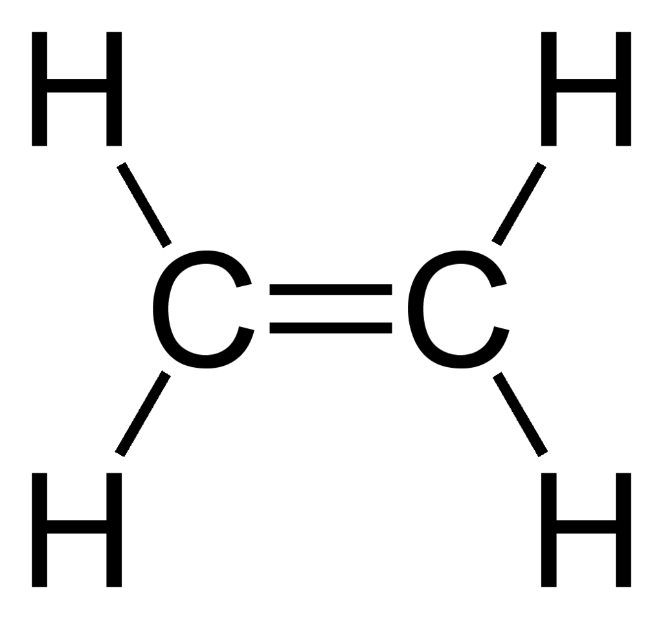 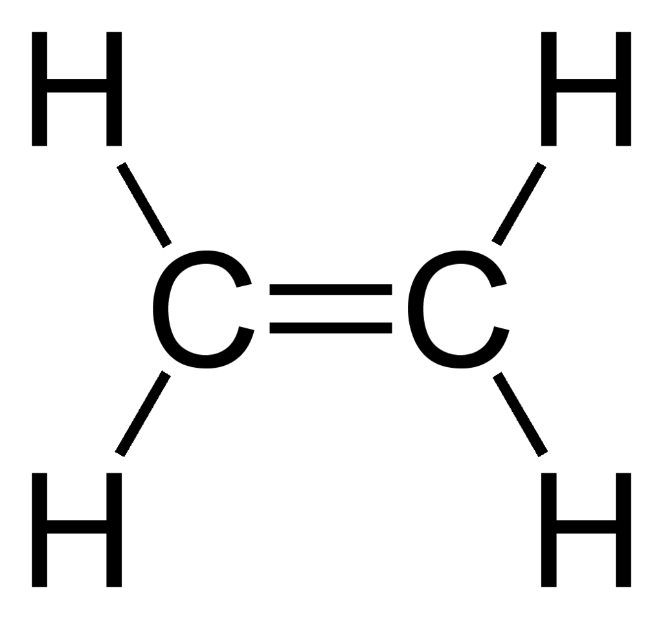 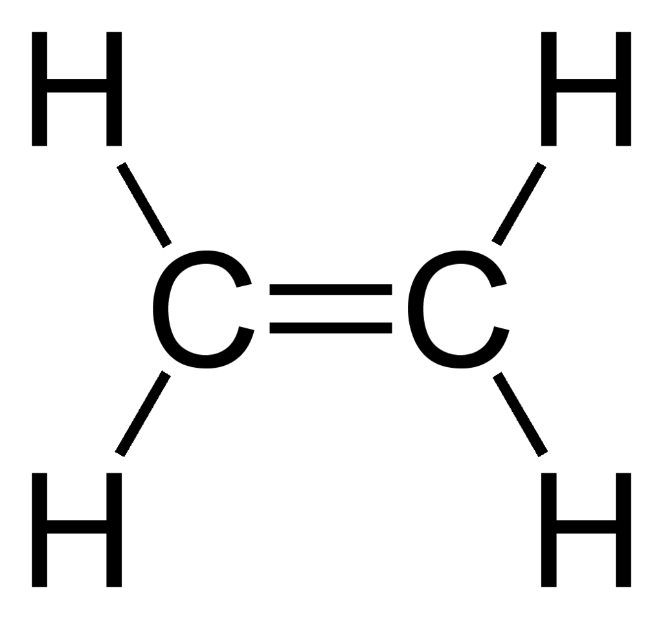 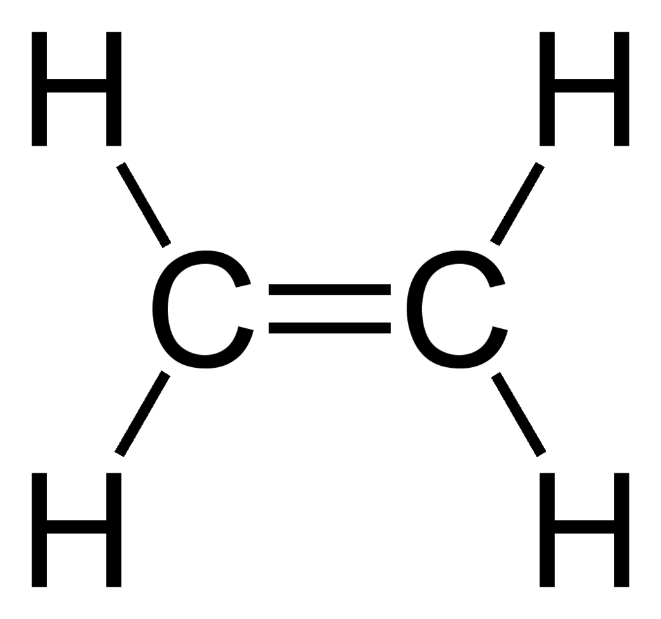 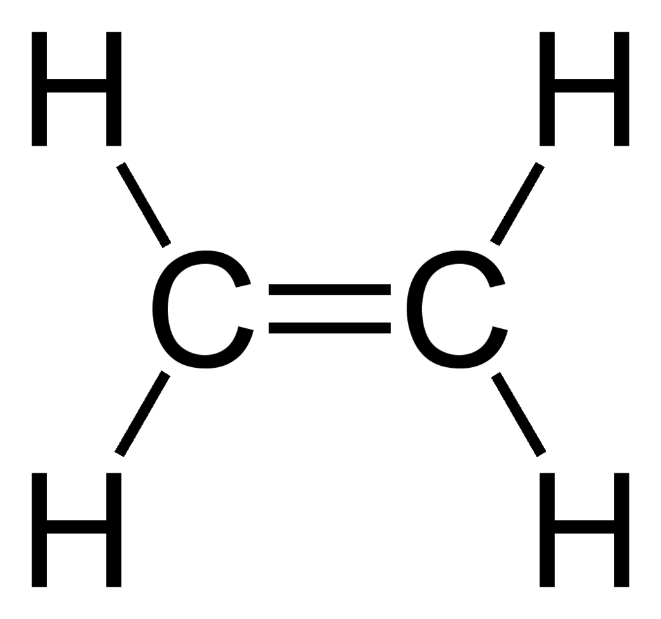 R
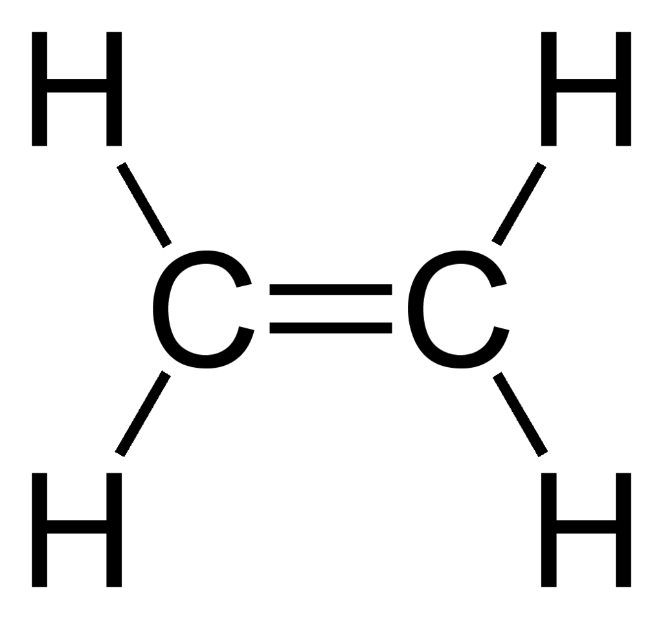 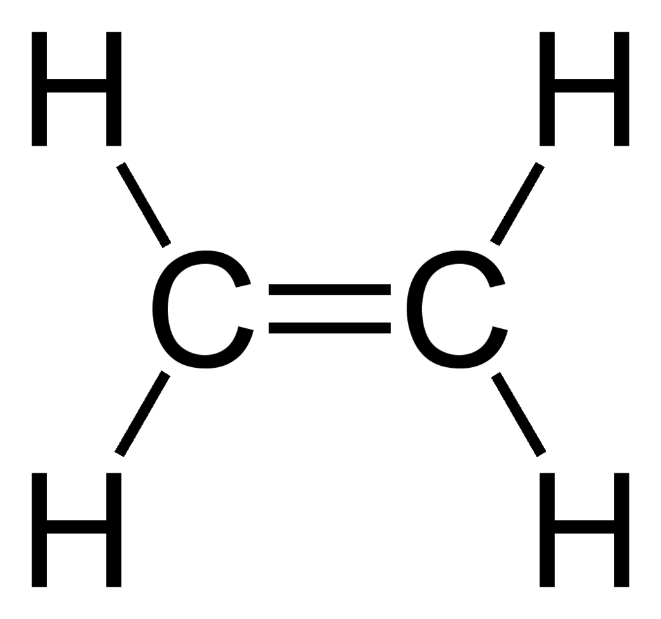 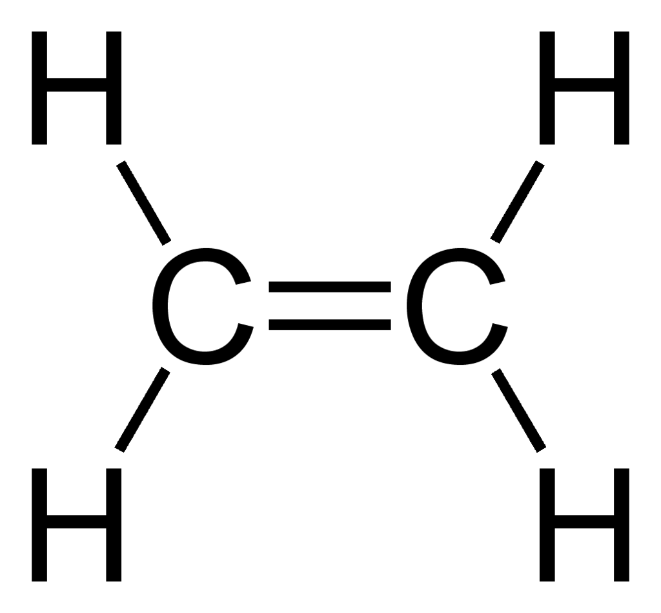 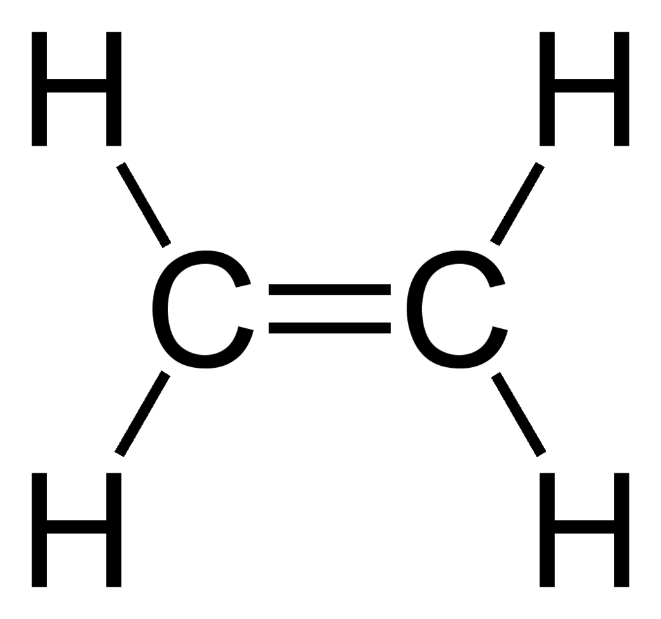 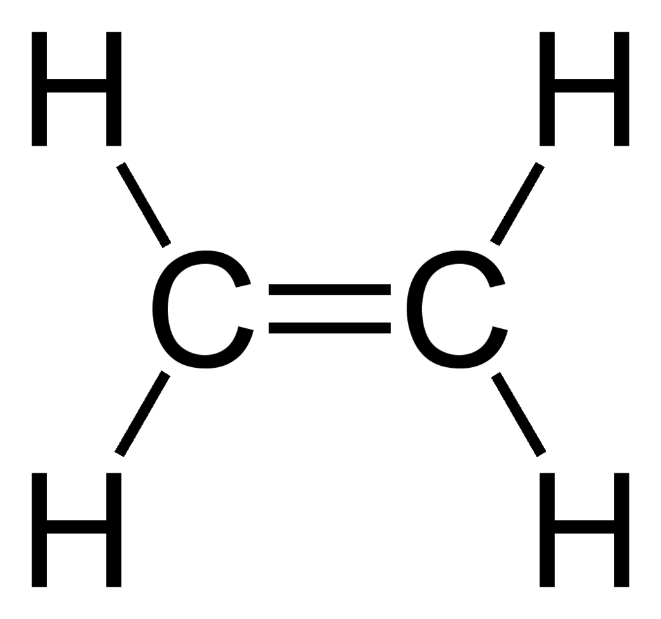 Radicaalmechanisme  					propagatie
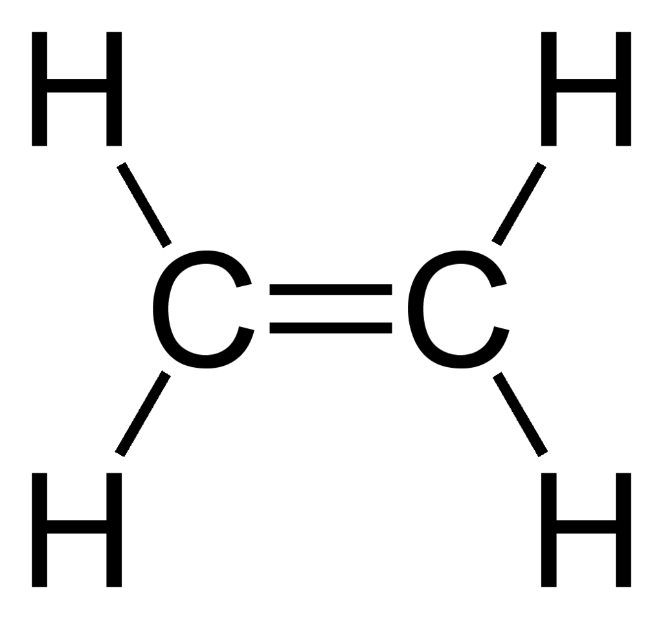 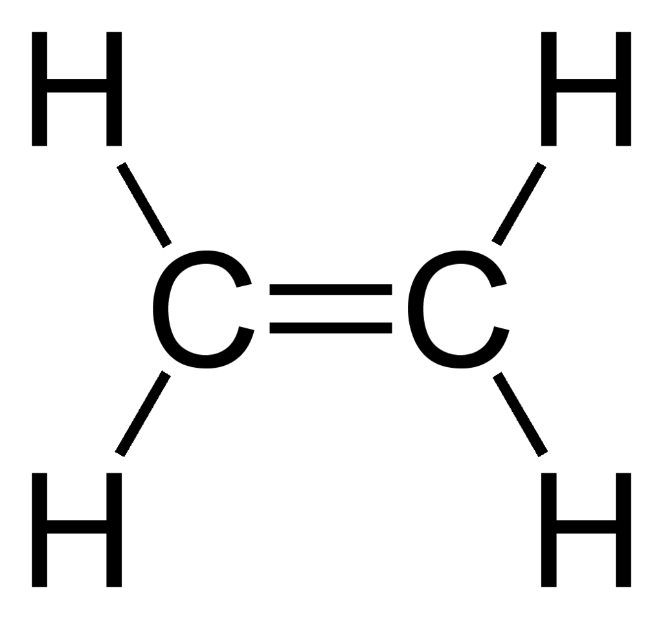 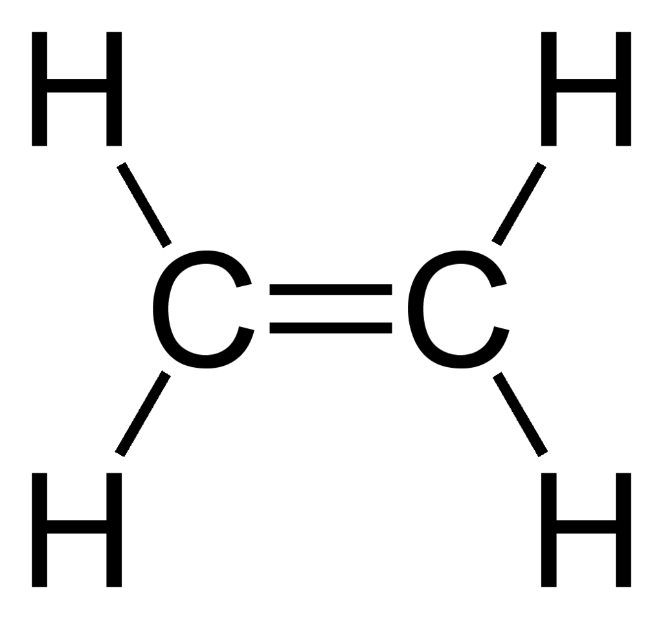 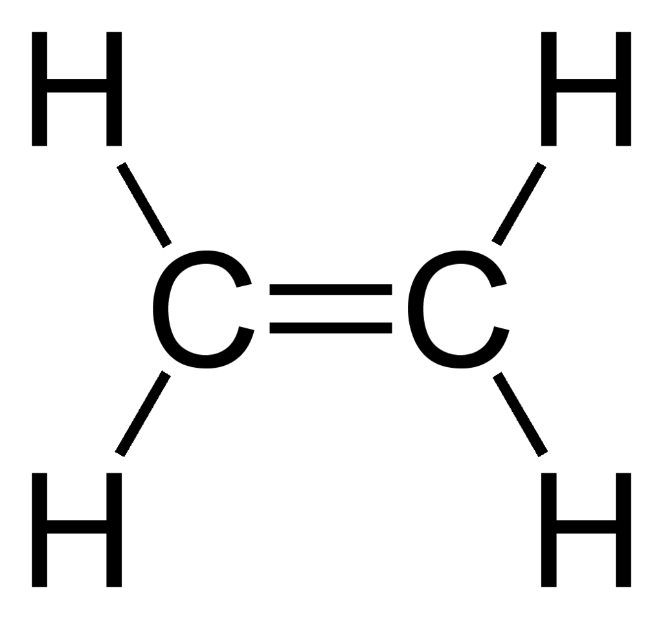 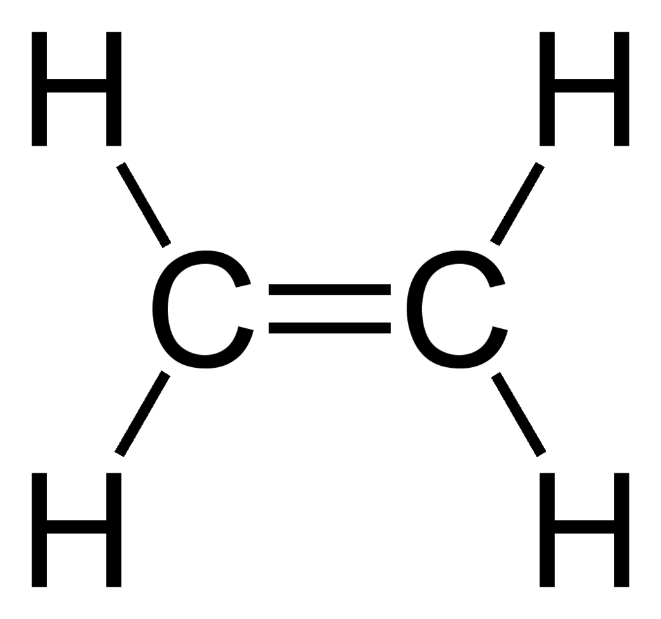 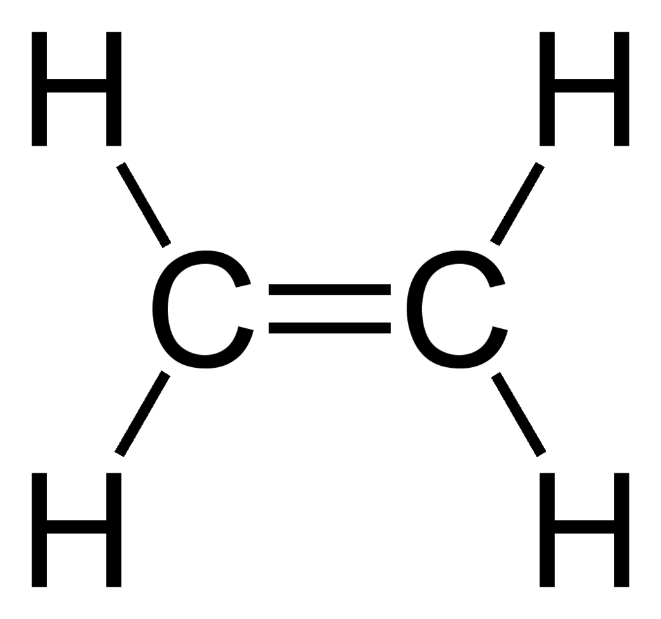 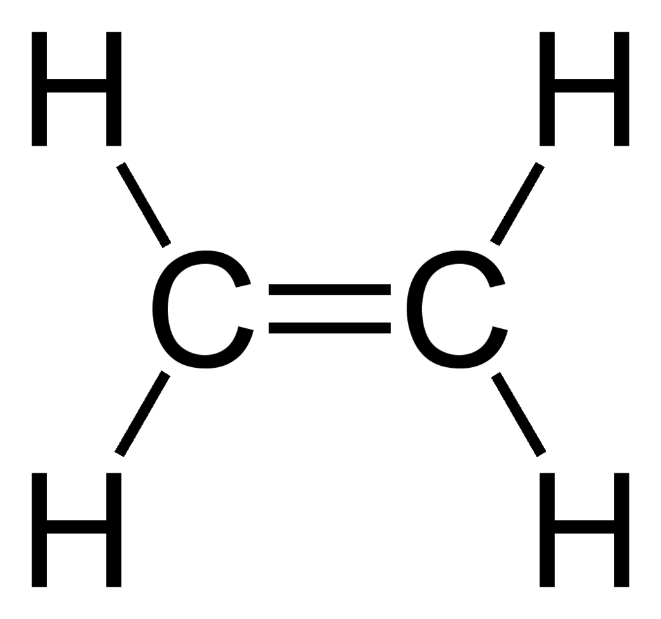 R
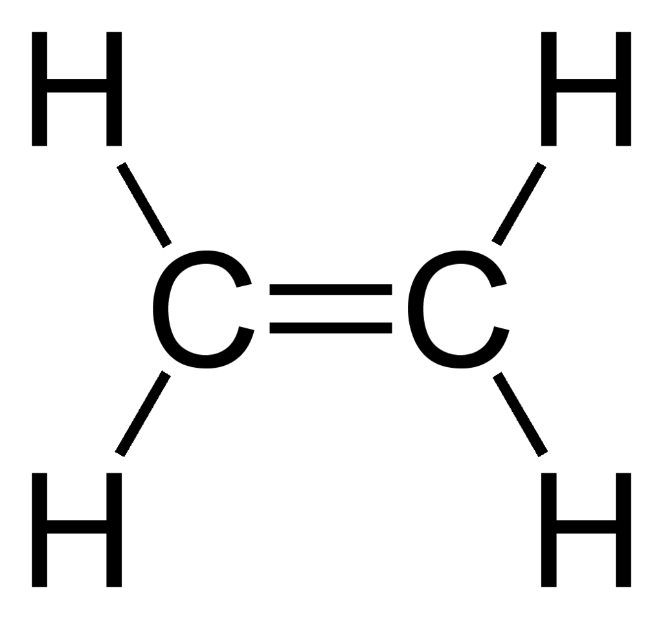 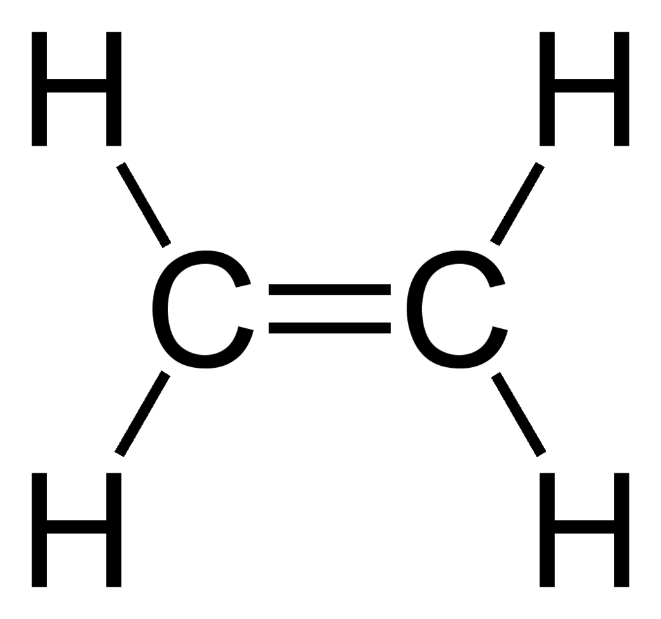 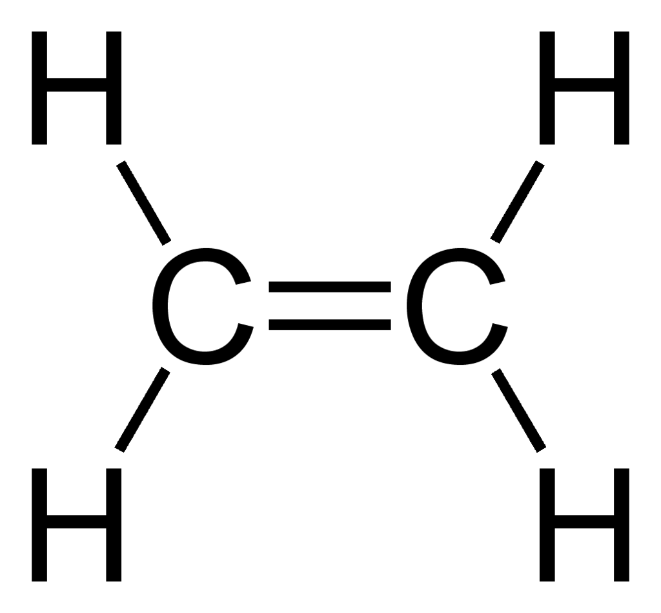 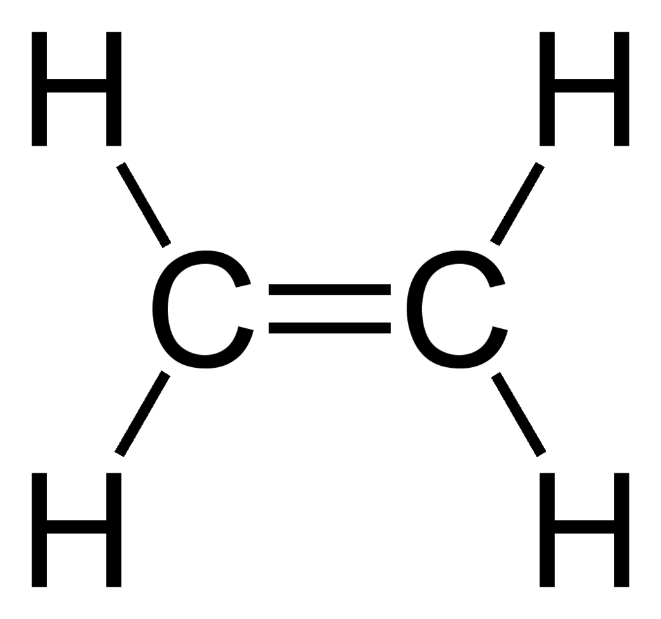 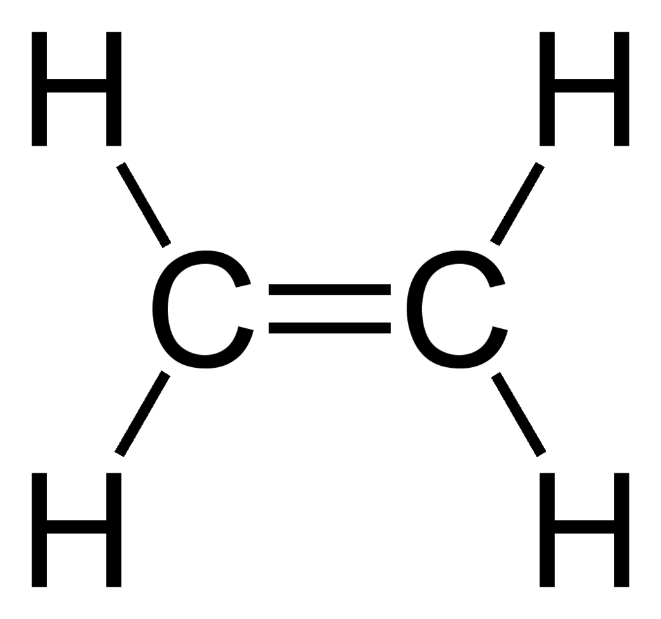 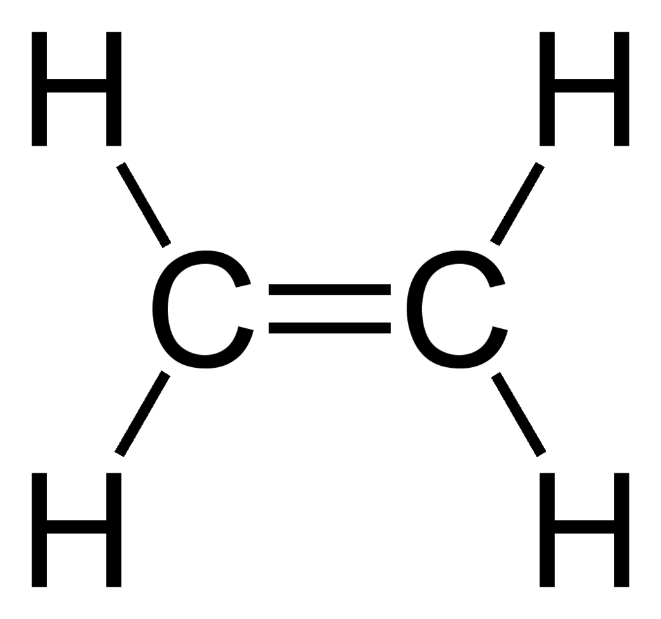 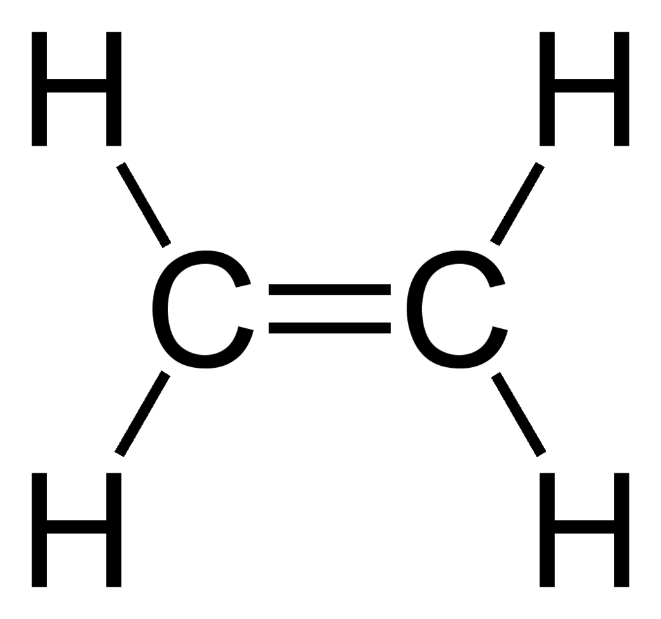 Radicaalmechanisme  					propagatie
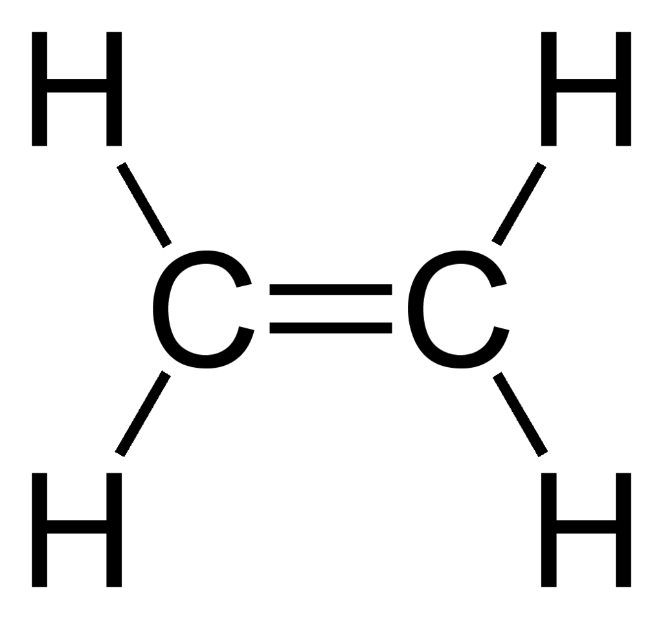 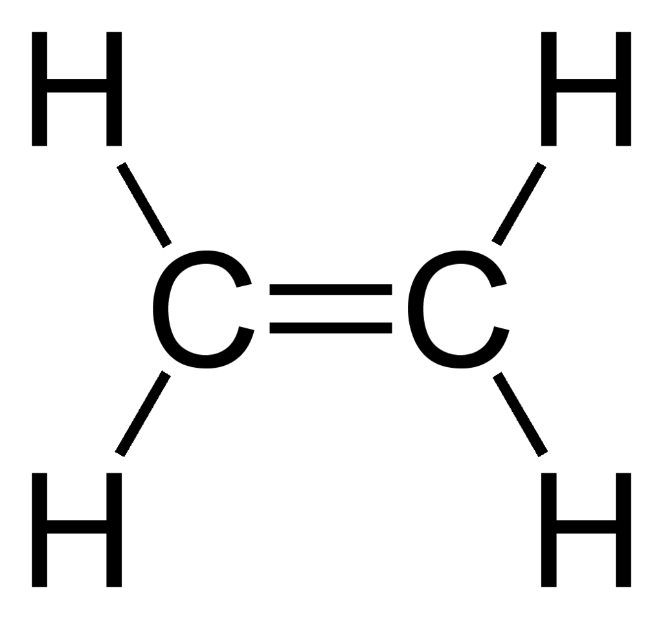 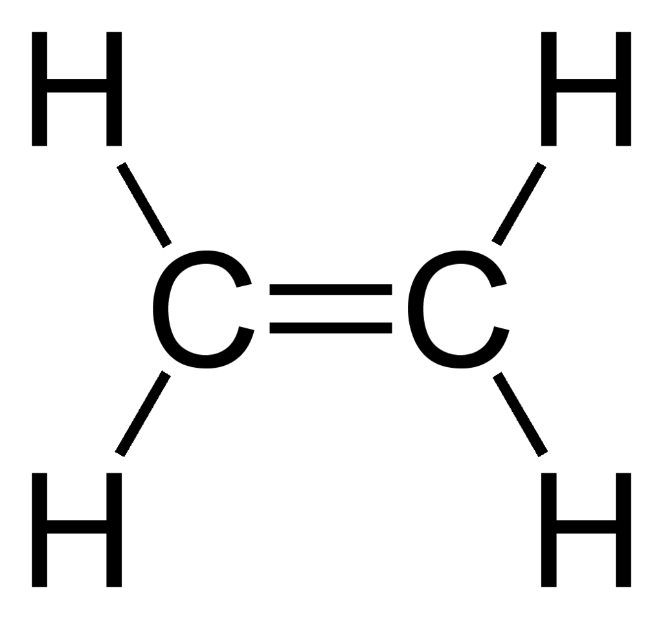 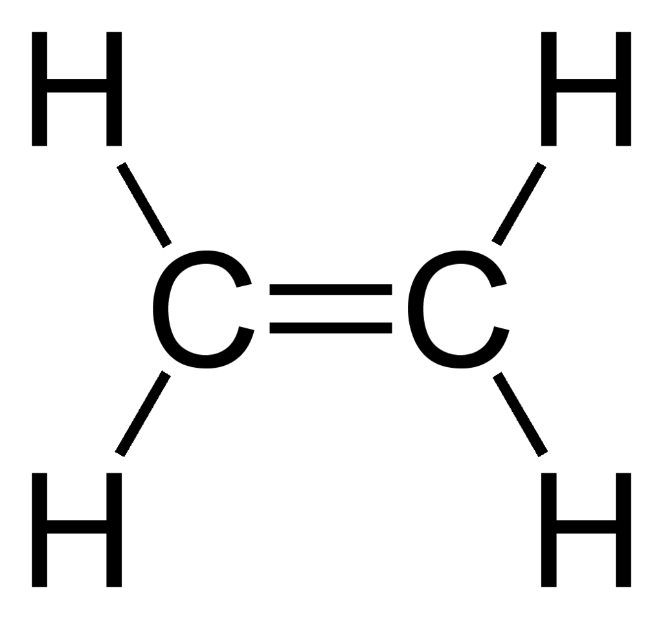 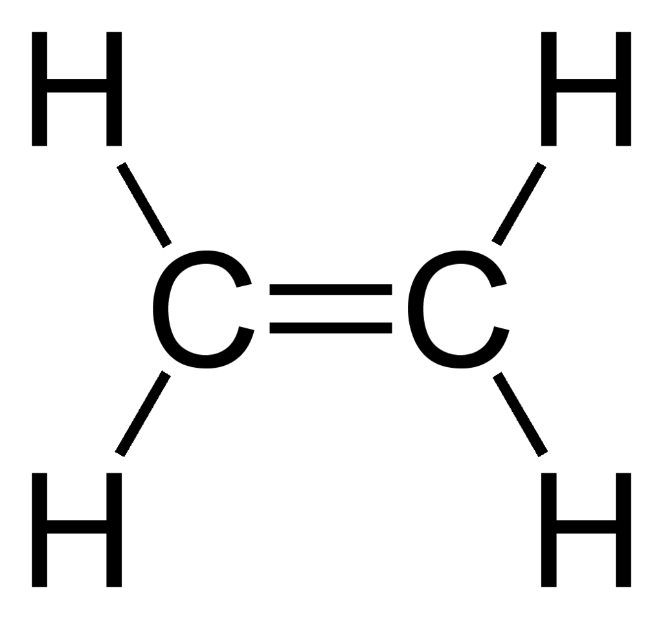 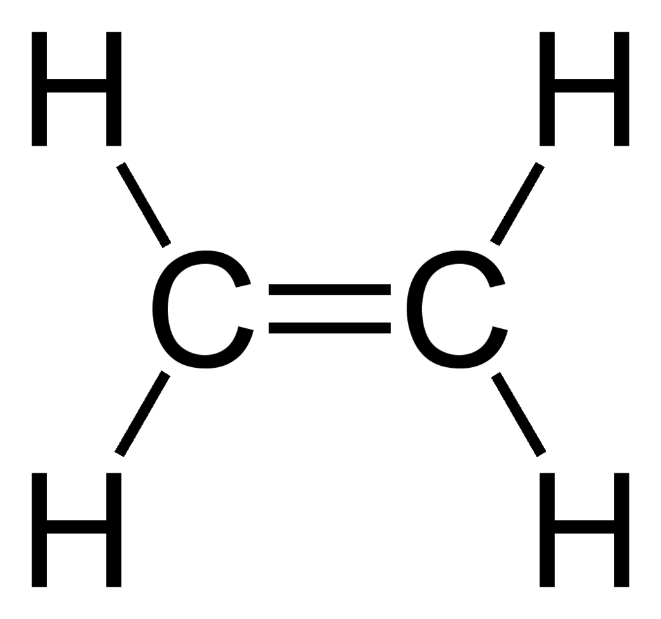 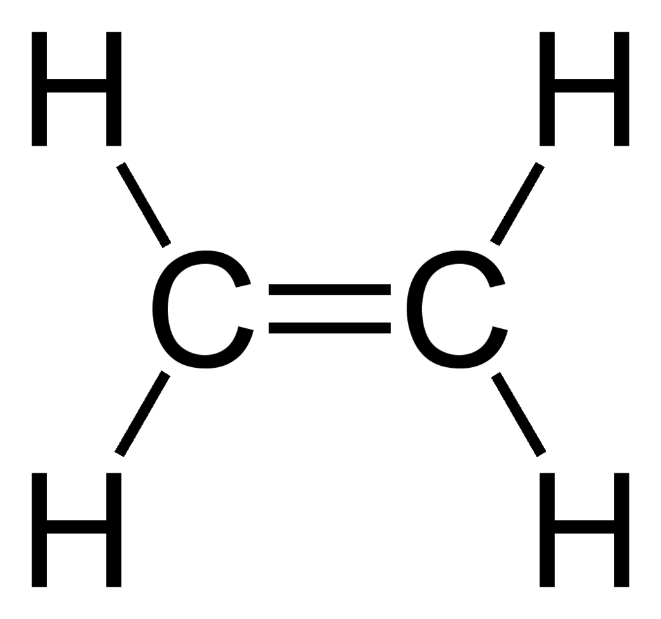 R
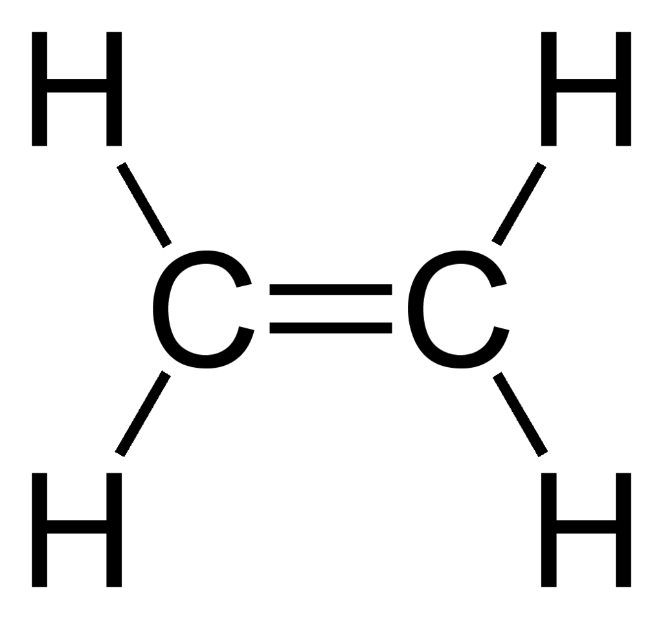 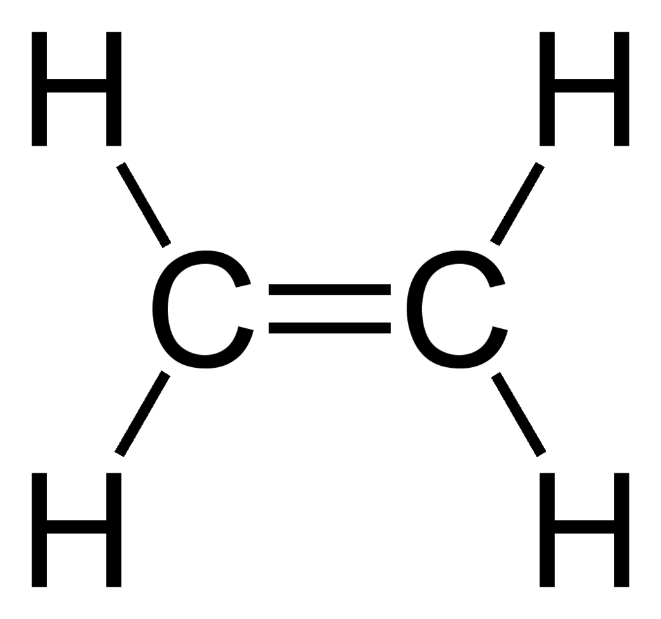 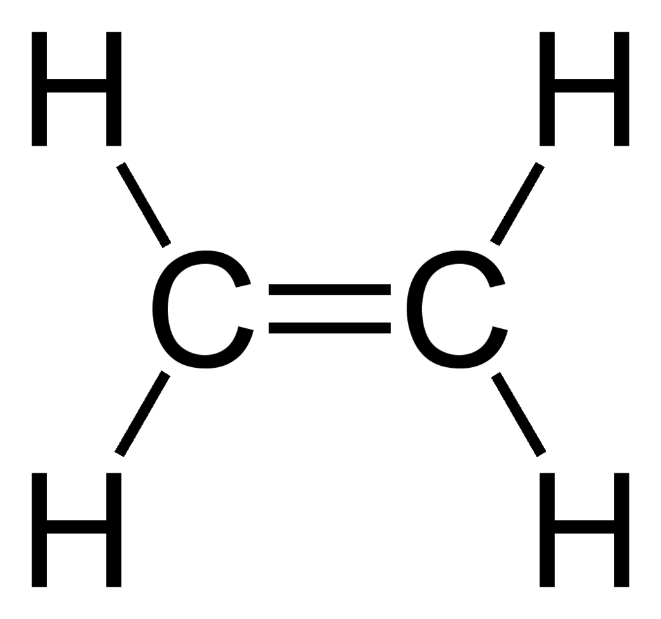 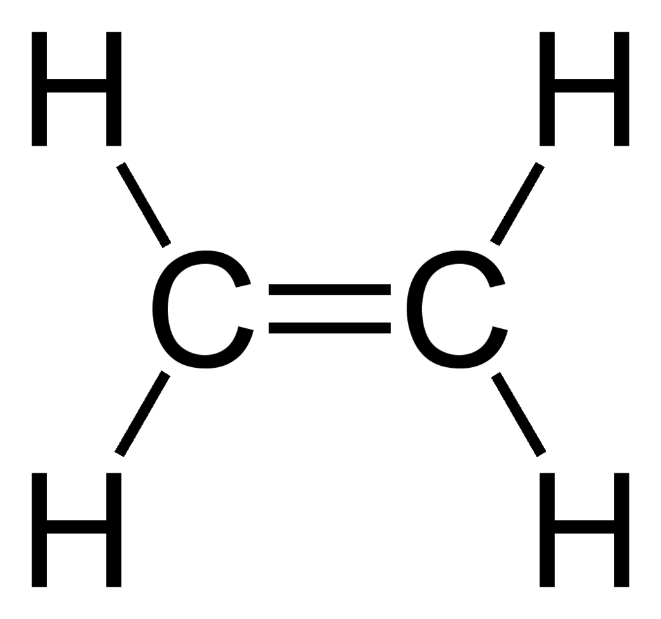 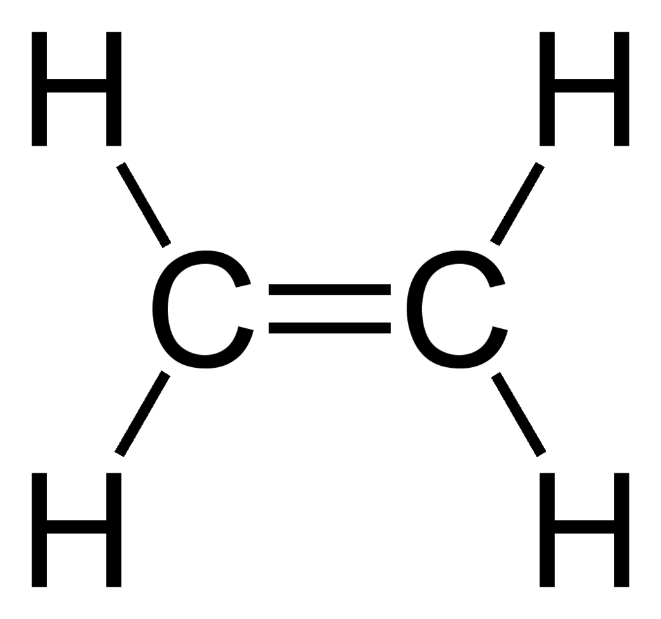 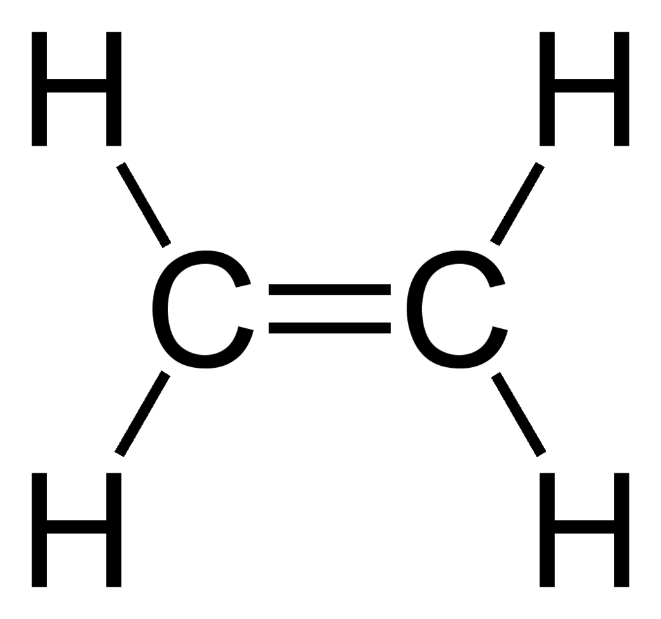 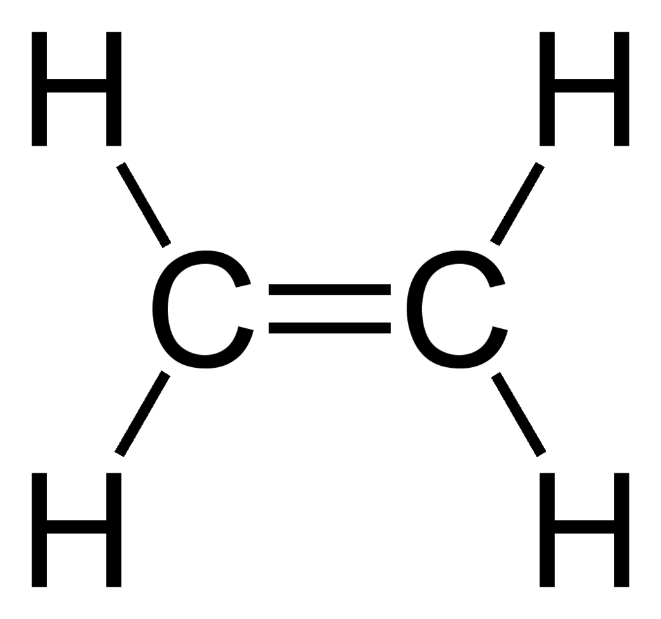 Radicaalmechanisme  					propagatie
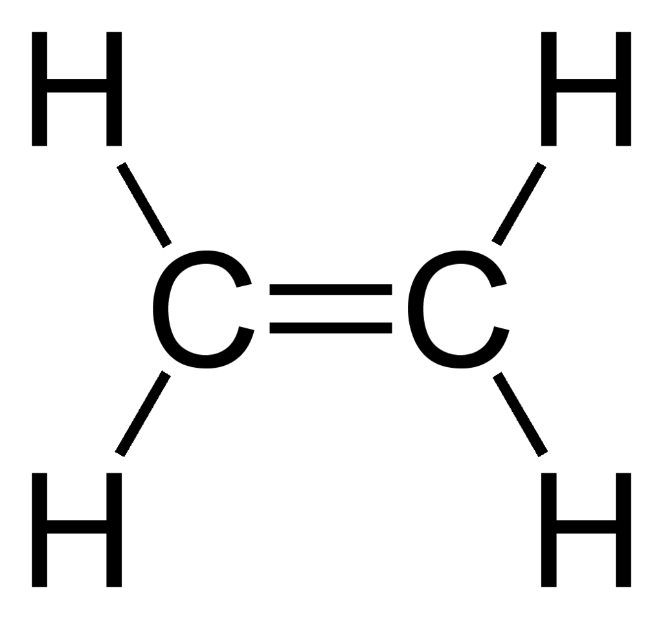 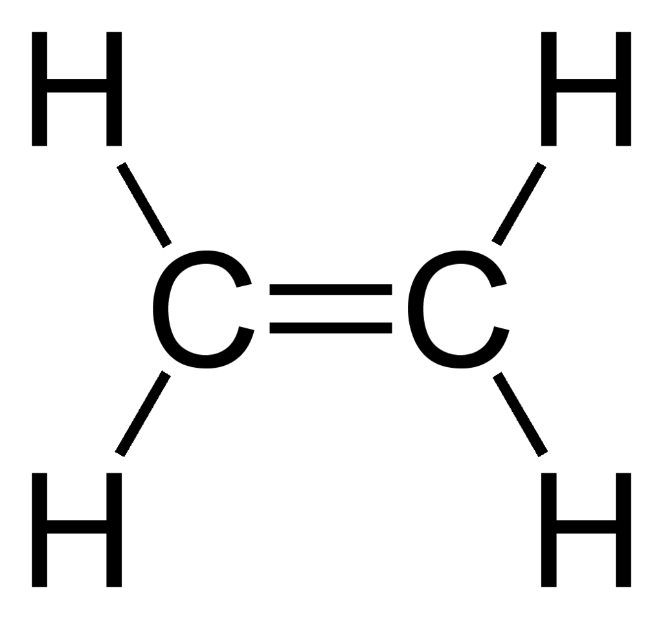 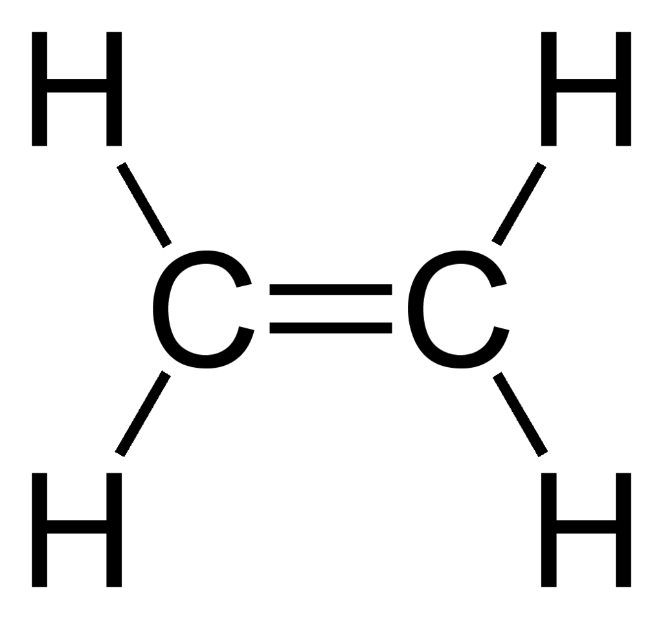 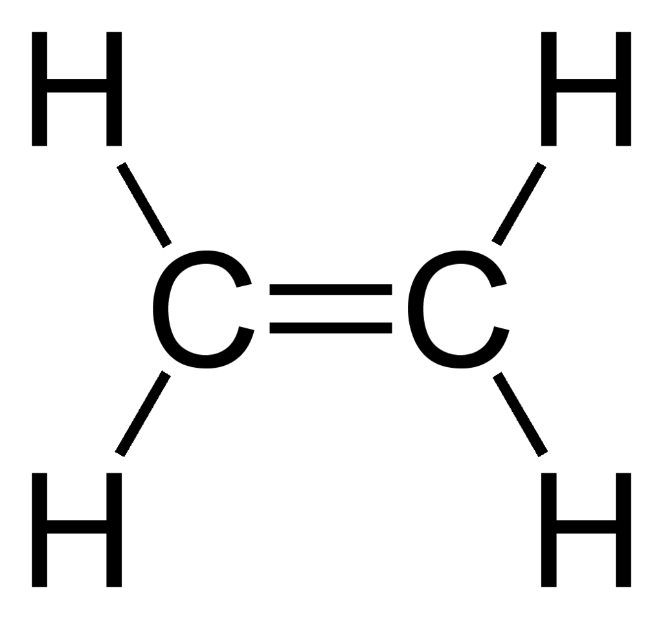 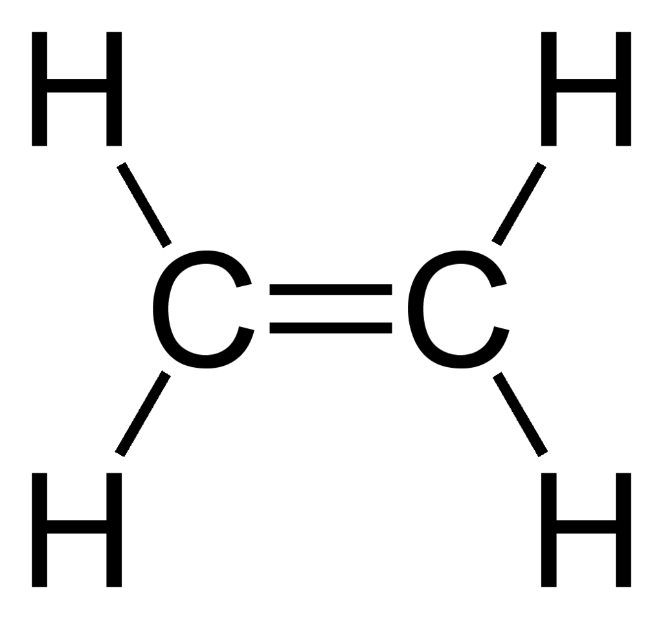 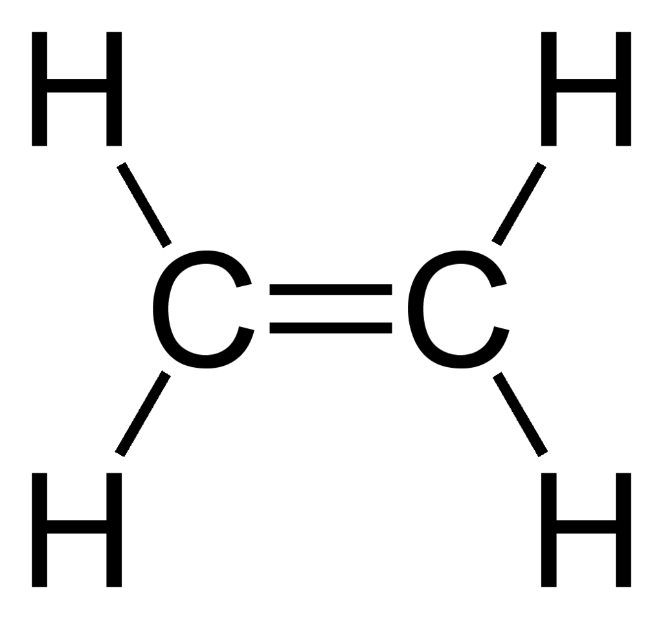 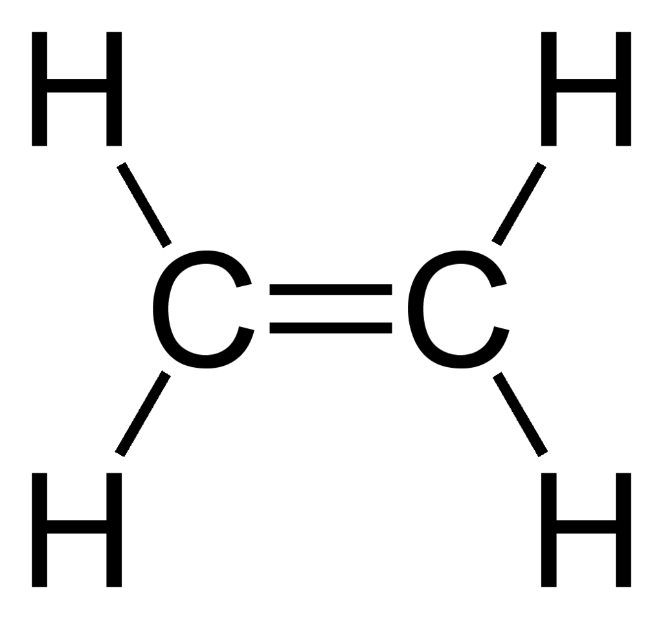 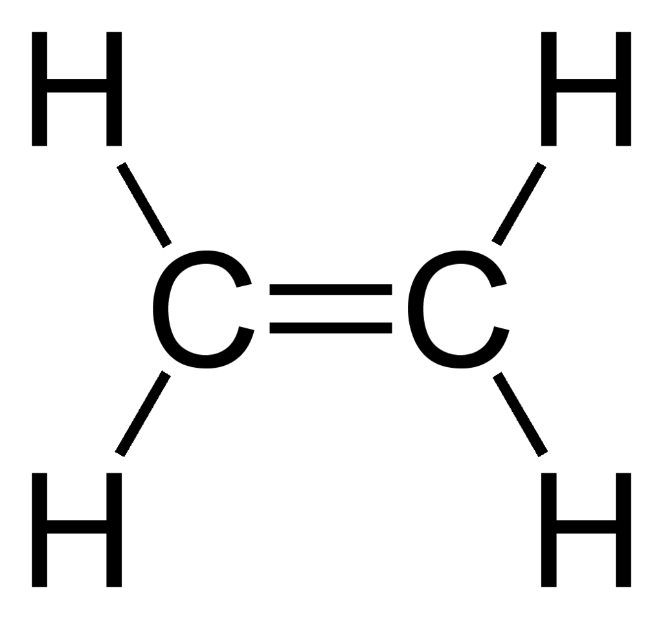 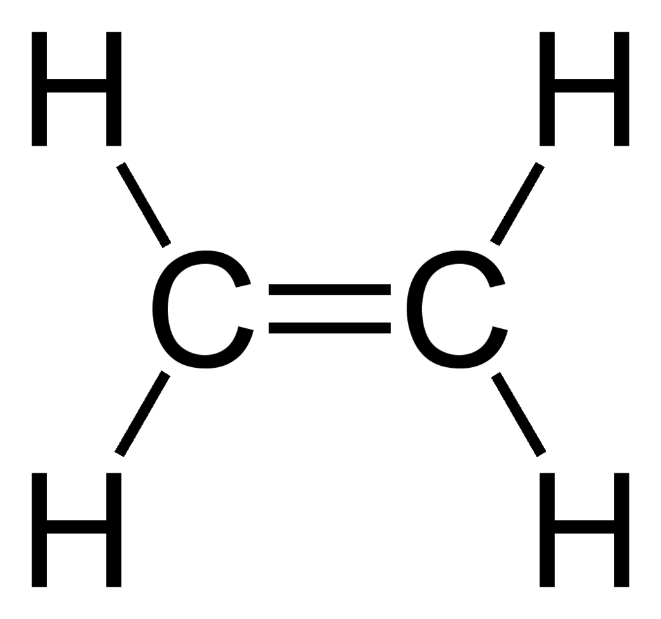 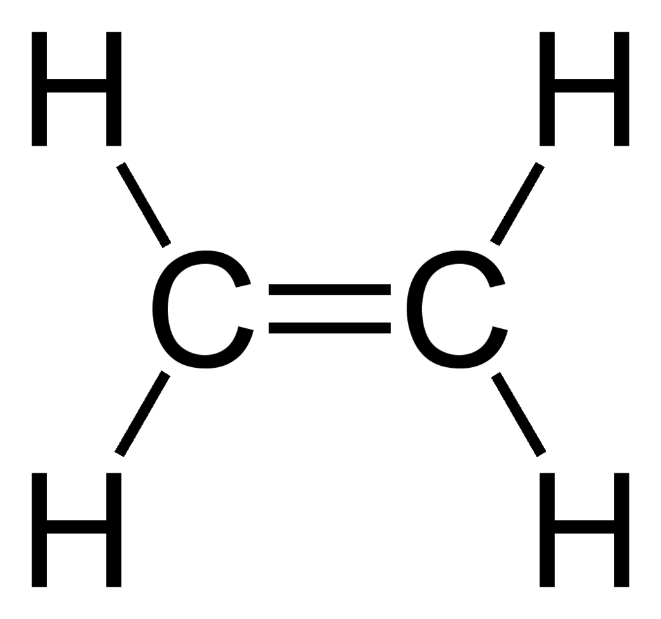 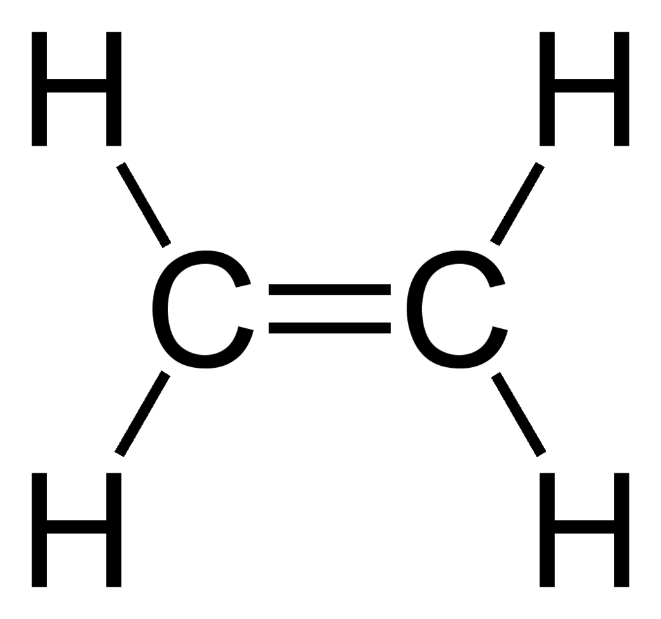 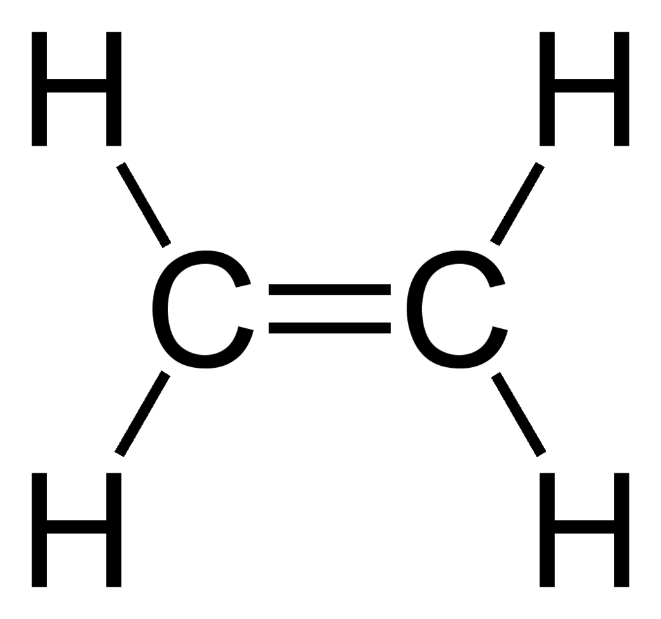 R
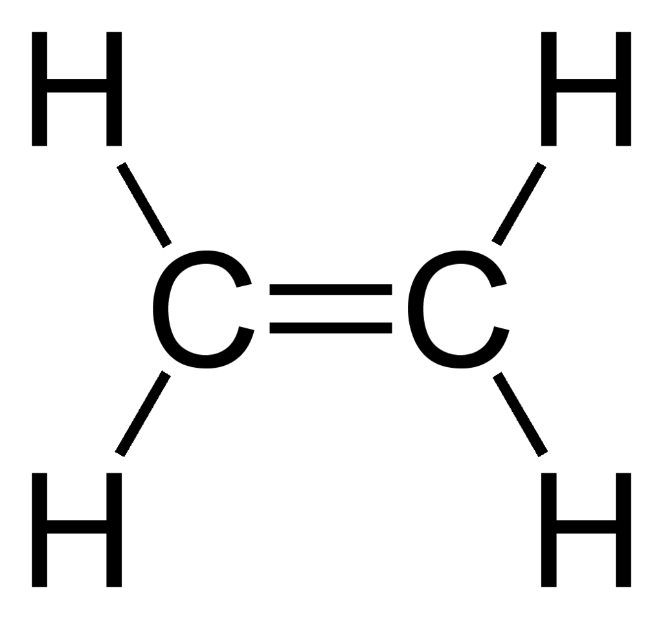 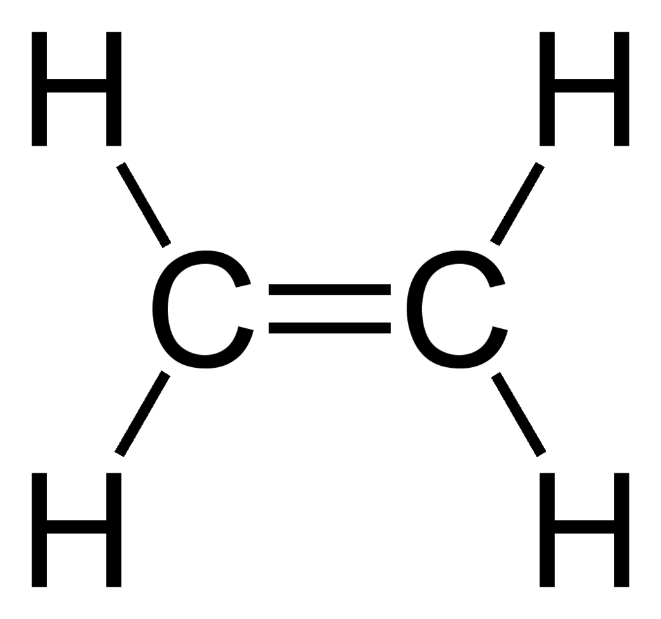 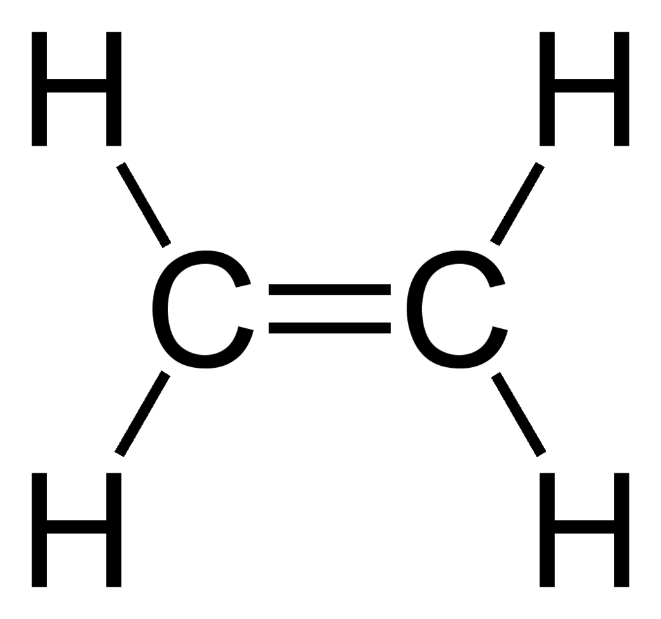 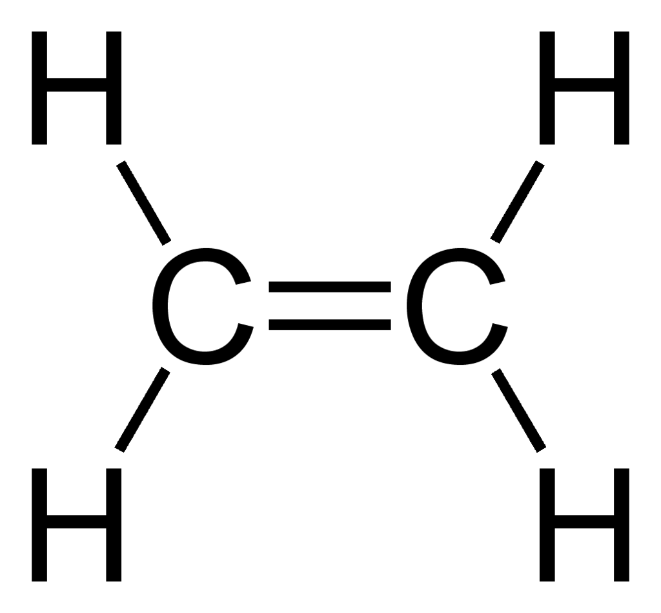 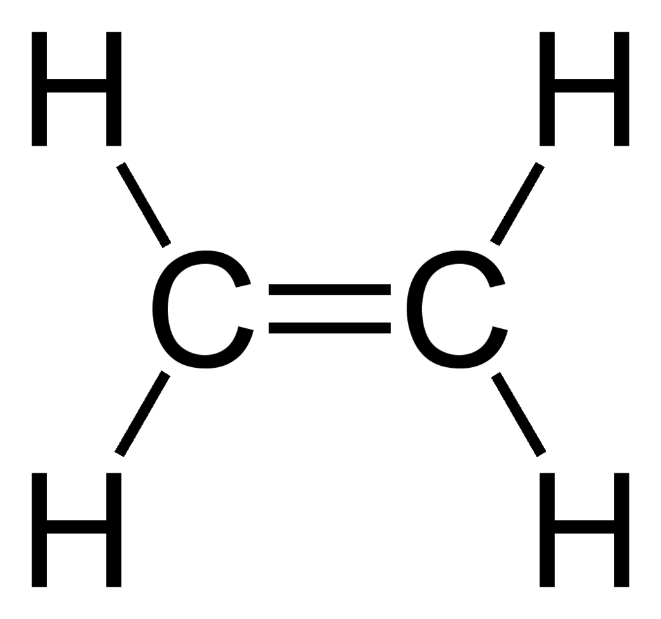 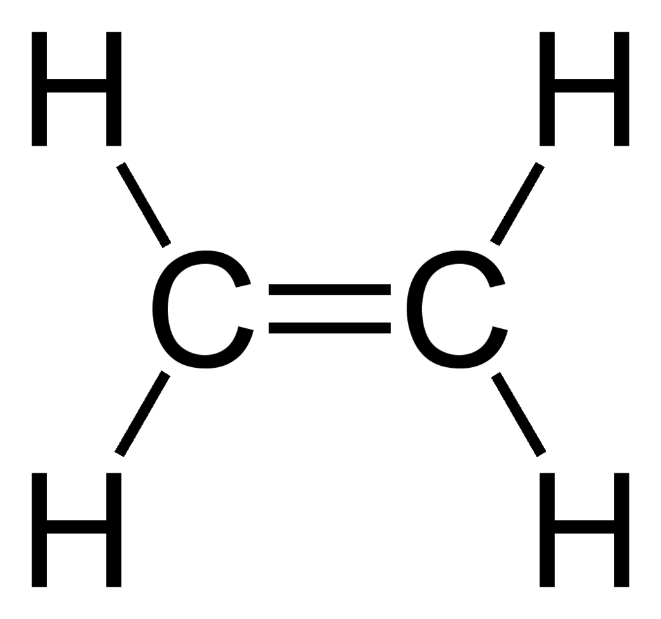 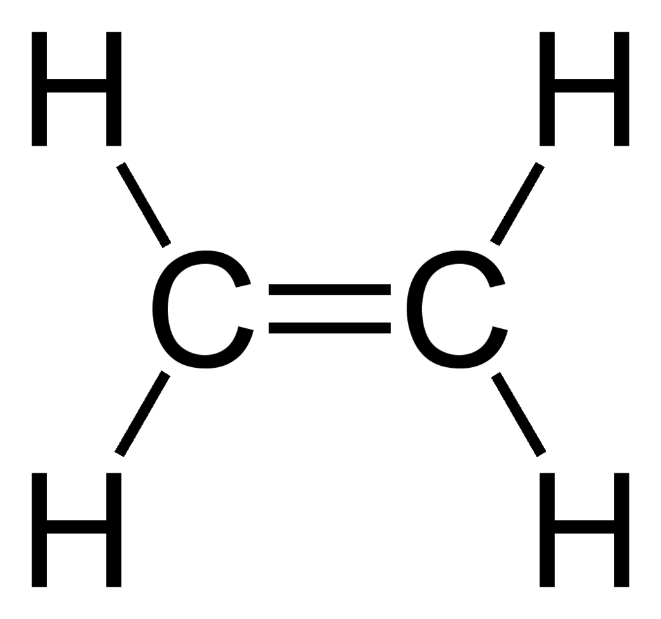 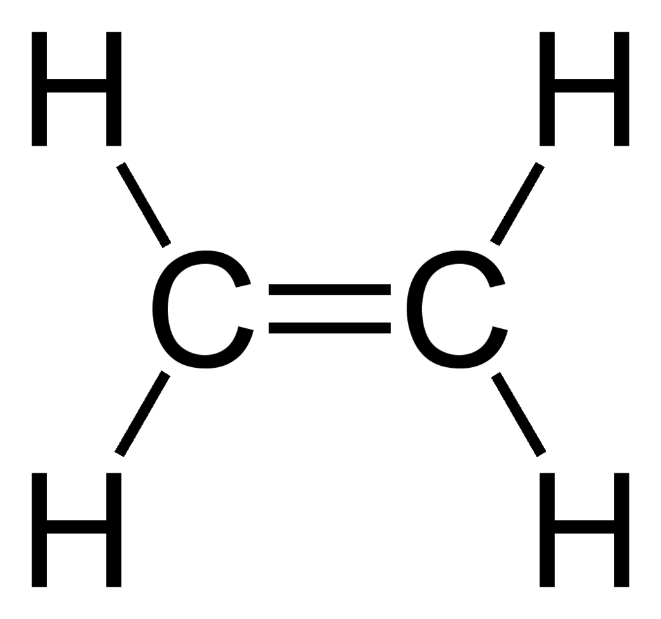 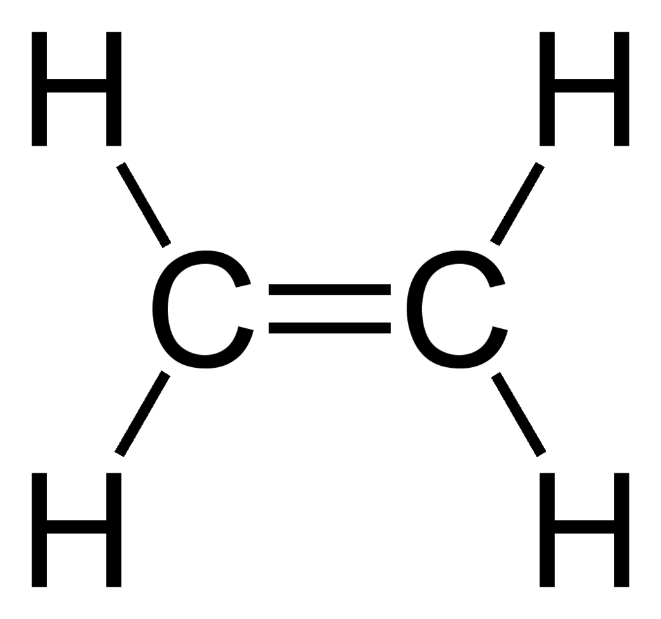 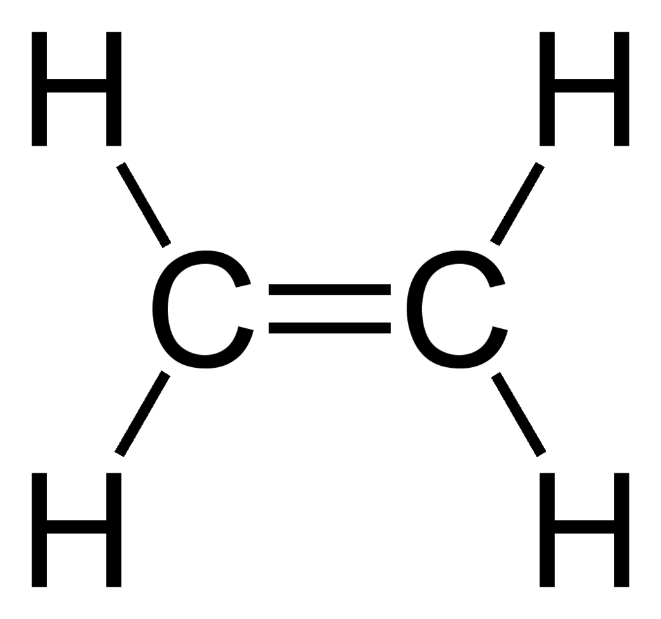 Radicaalmechanisme  					propagatie
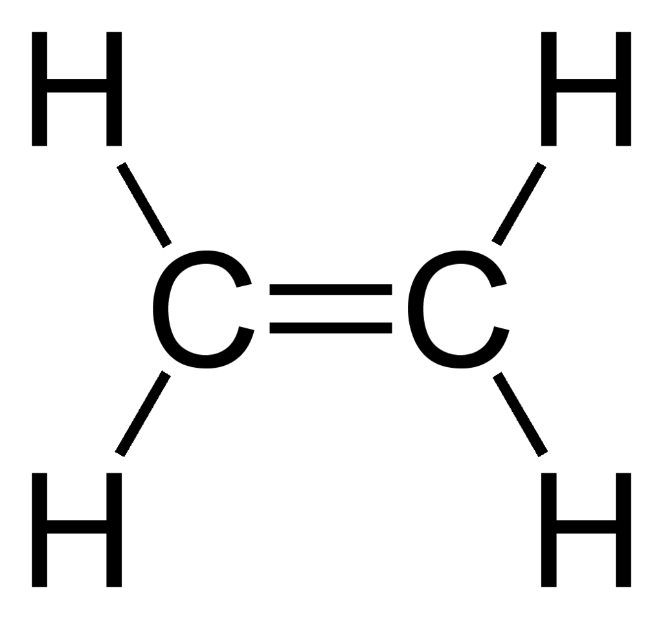 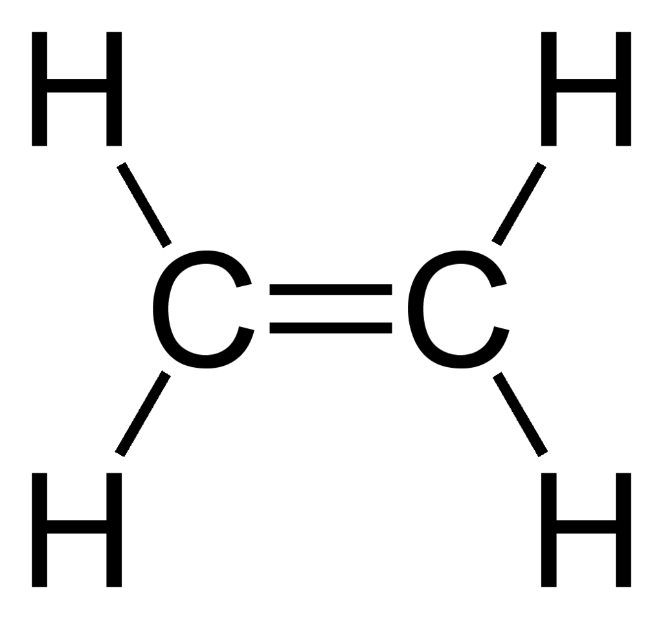 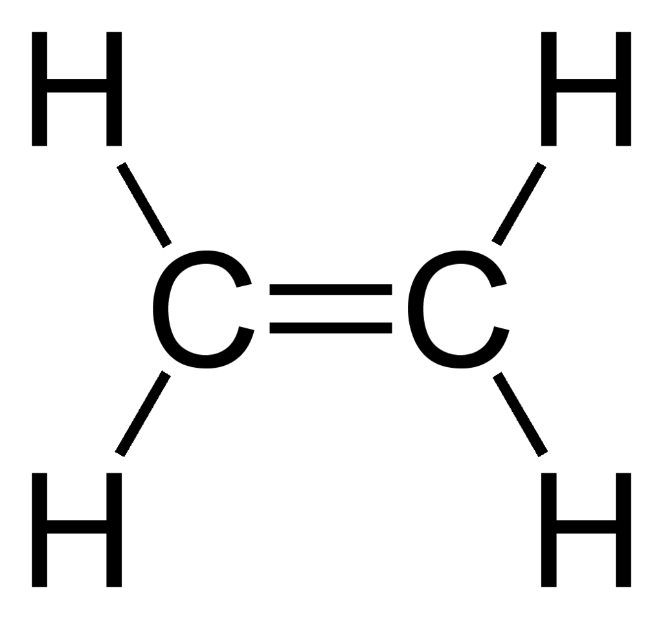 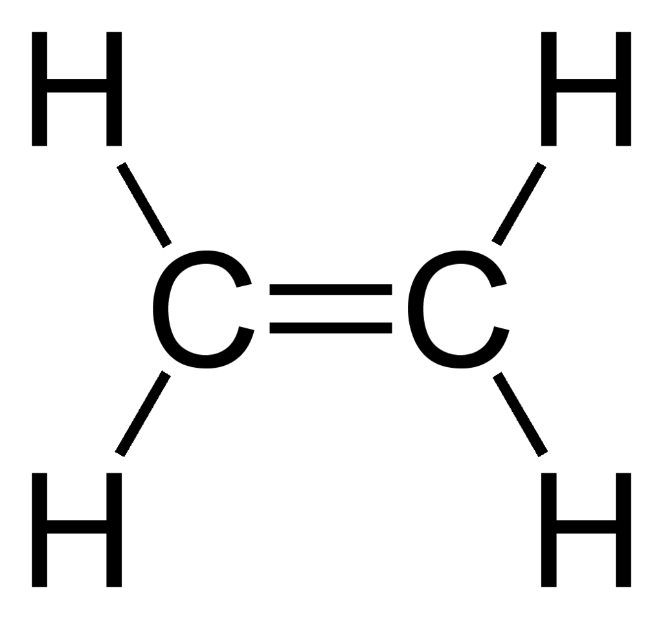 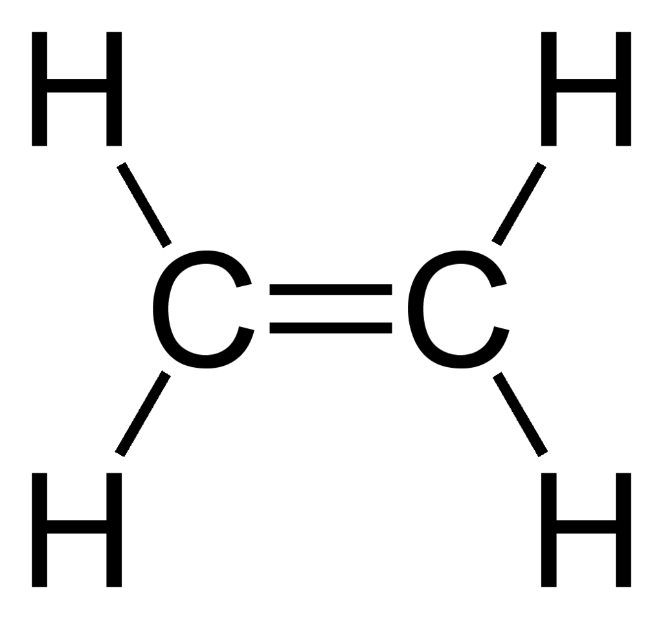 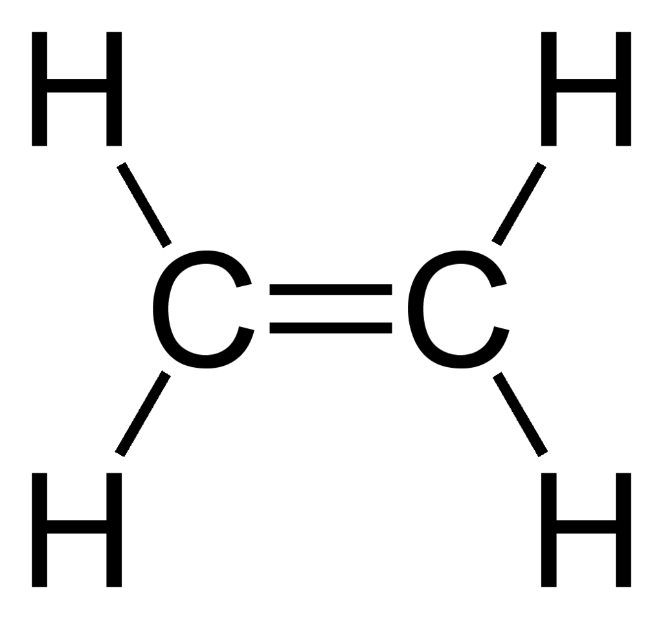 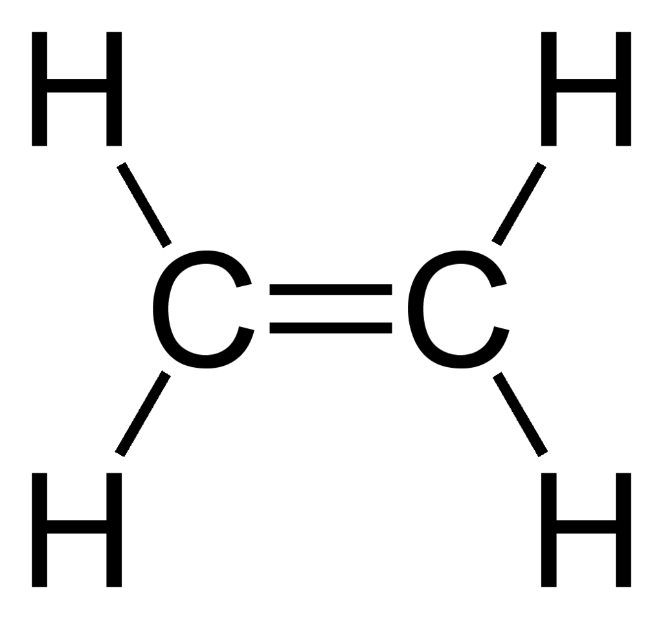 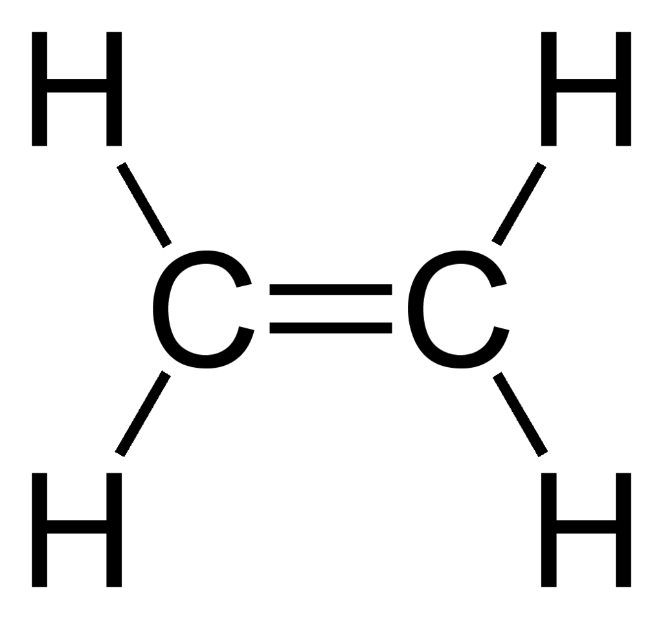 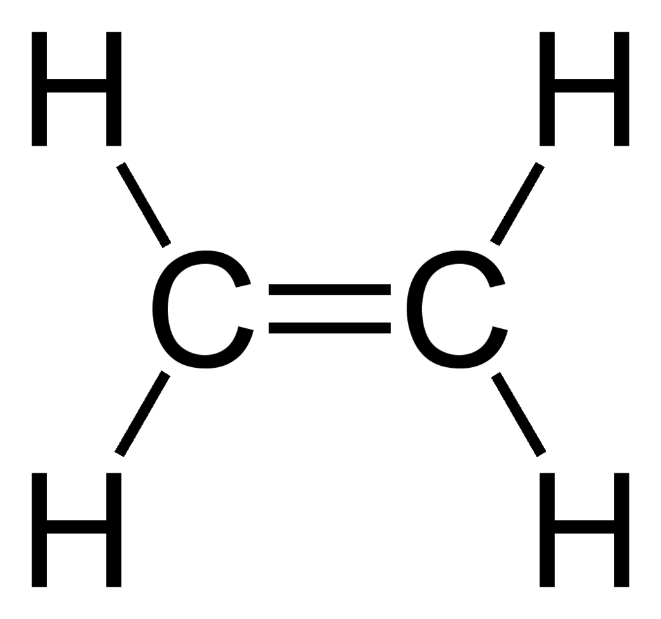 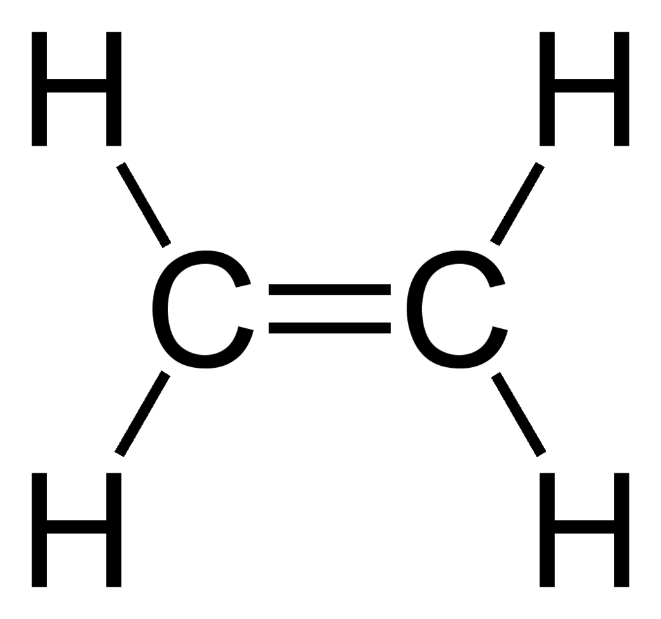 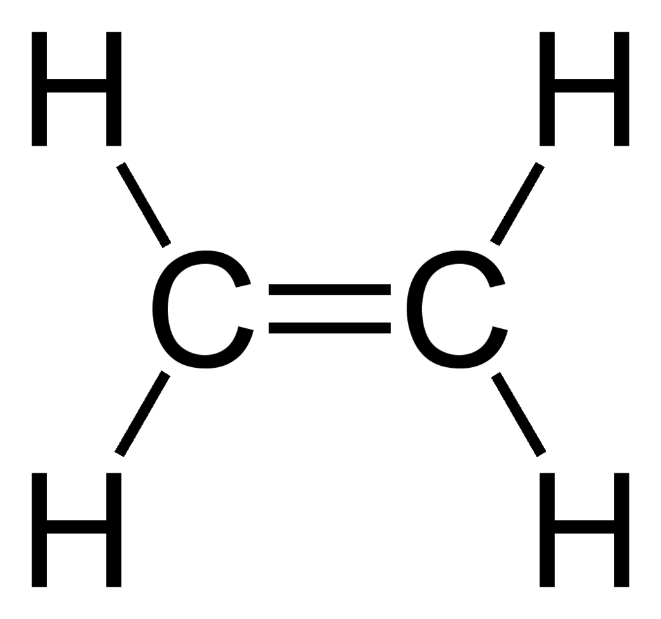 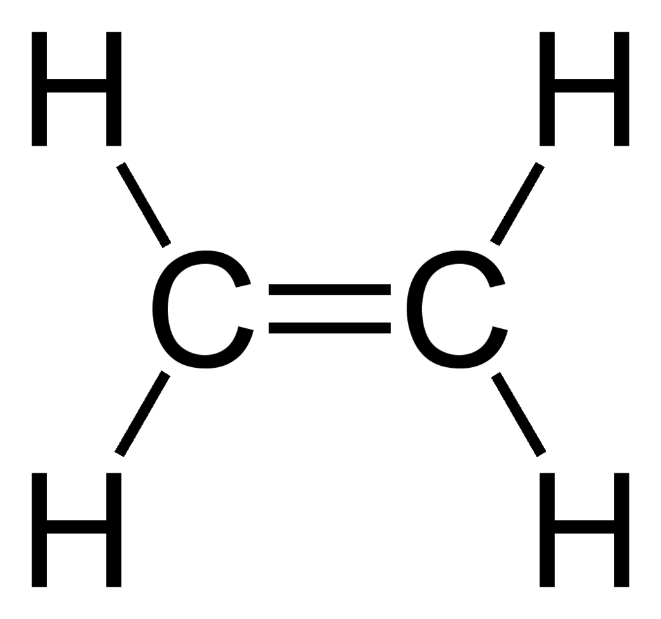 R
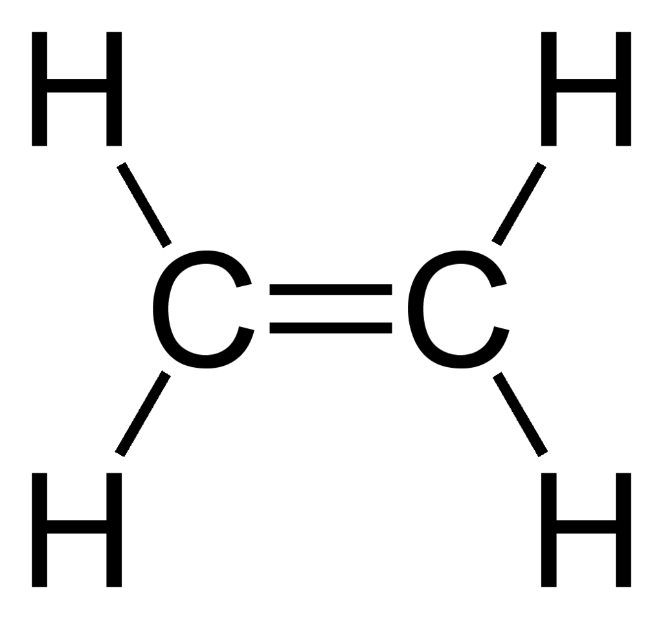 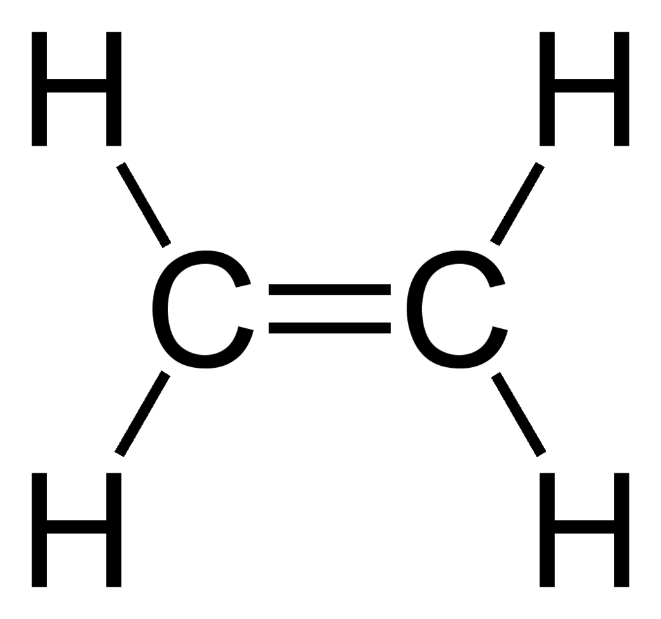 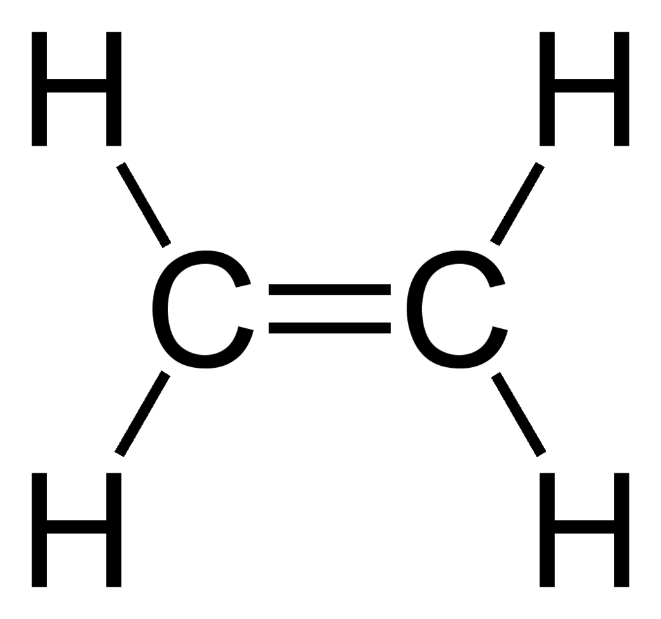 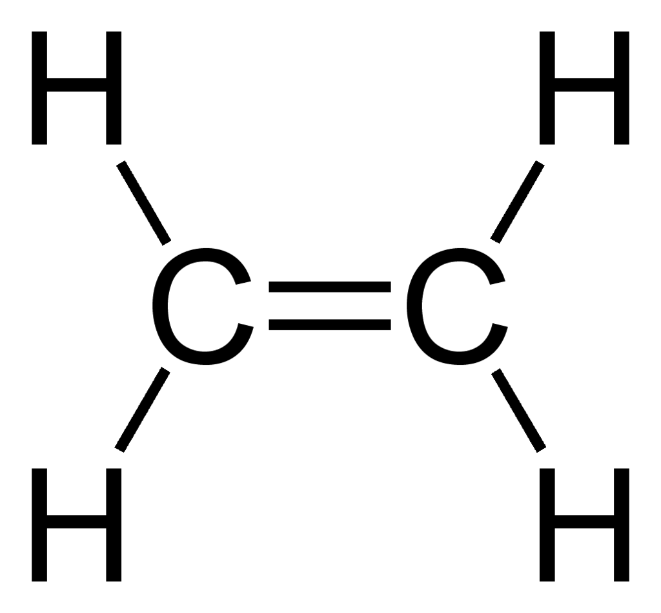 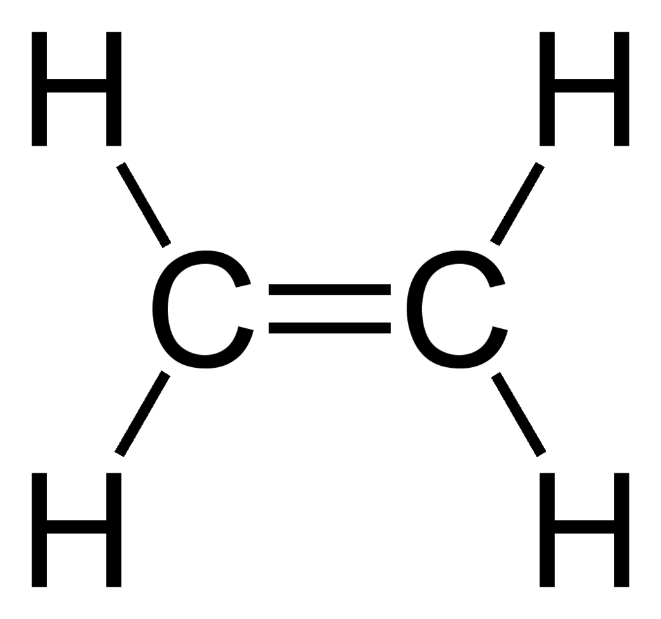 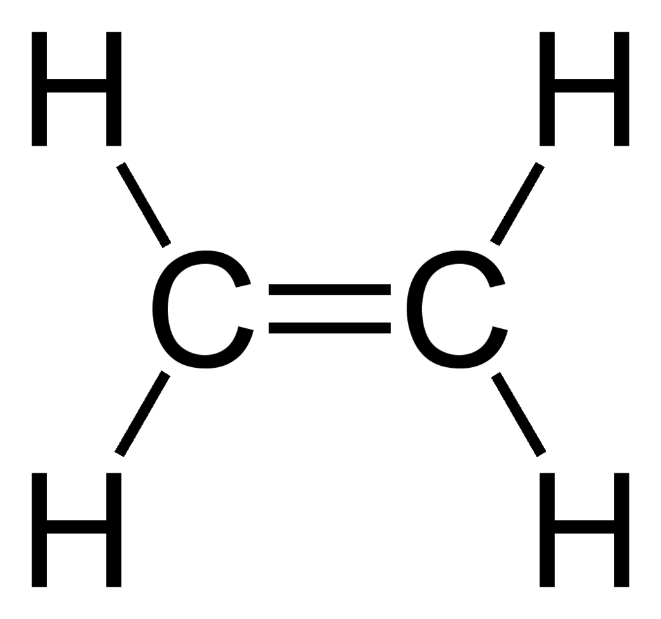 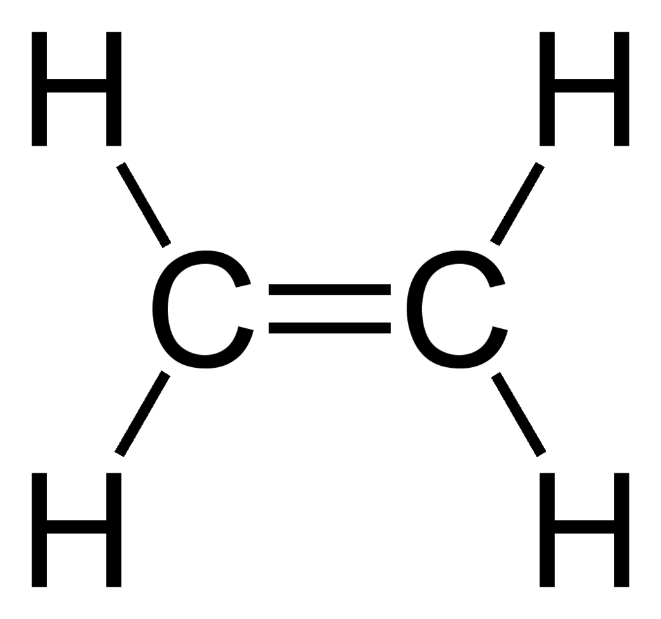 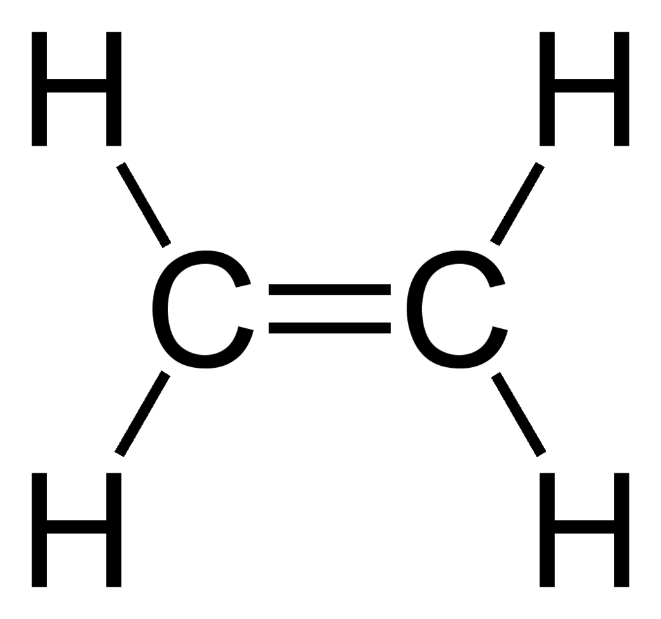 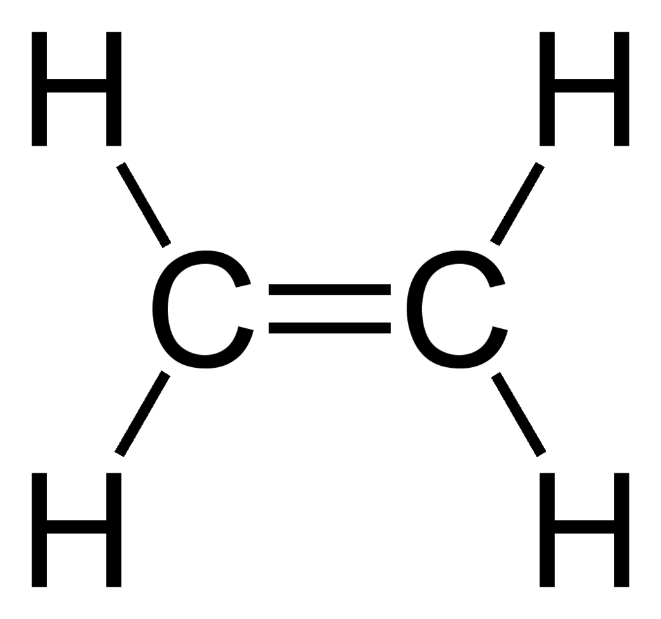 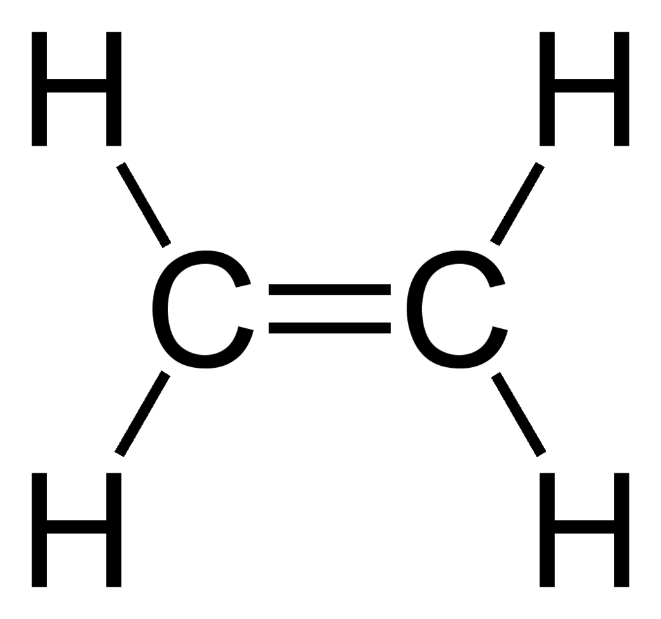 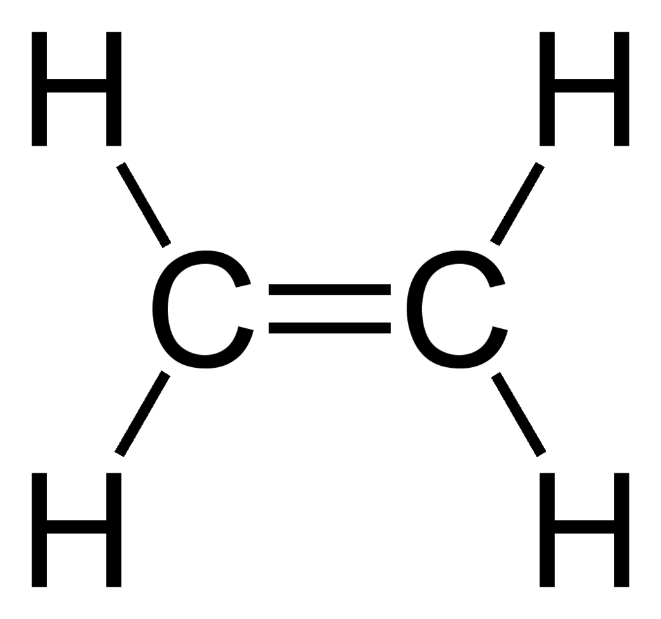 Radicaalmechanisme  					propagatie
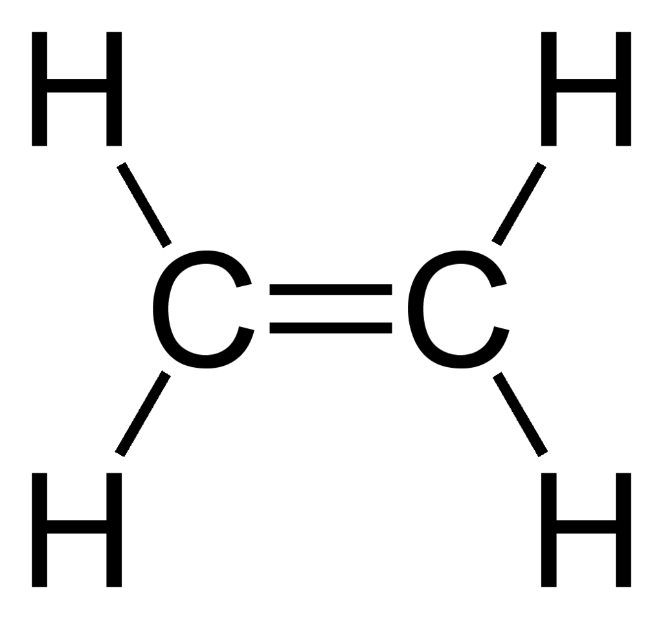 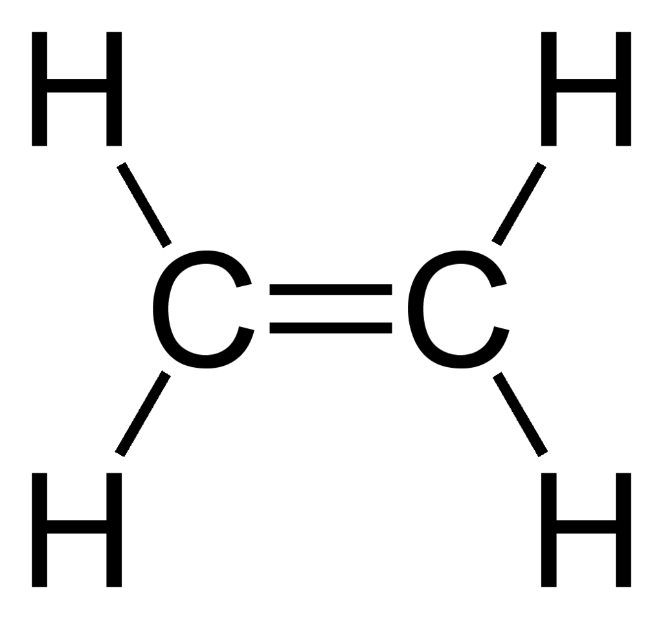 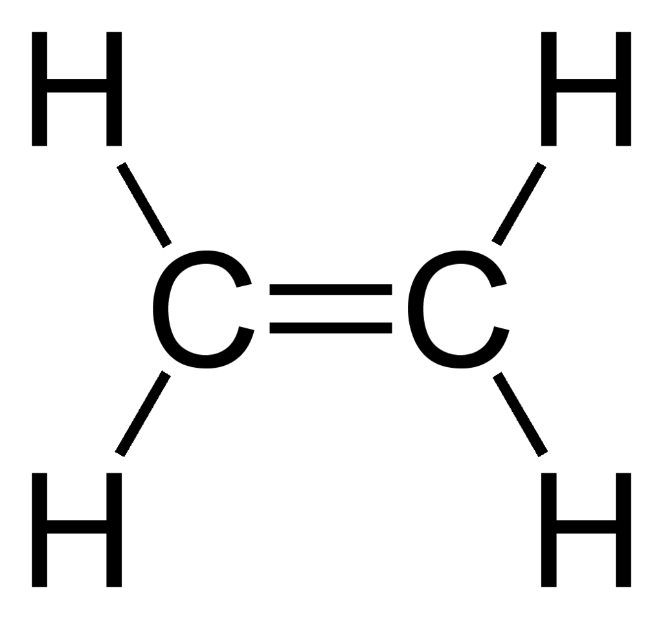 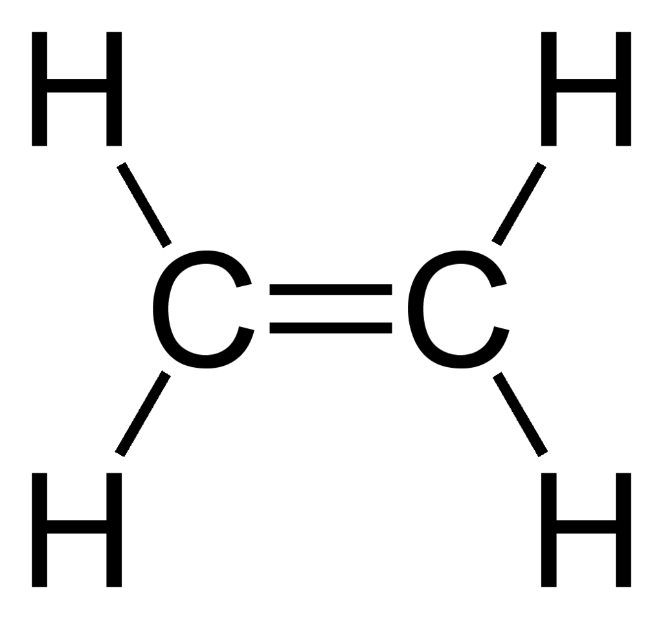 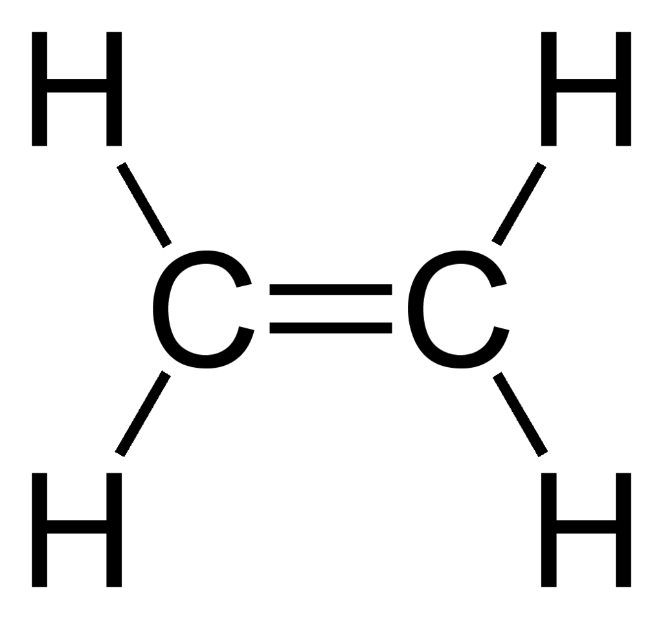 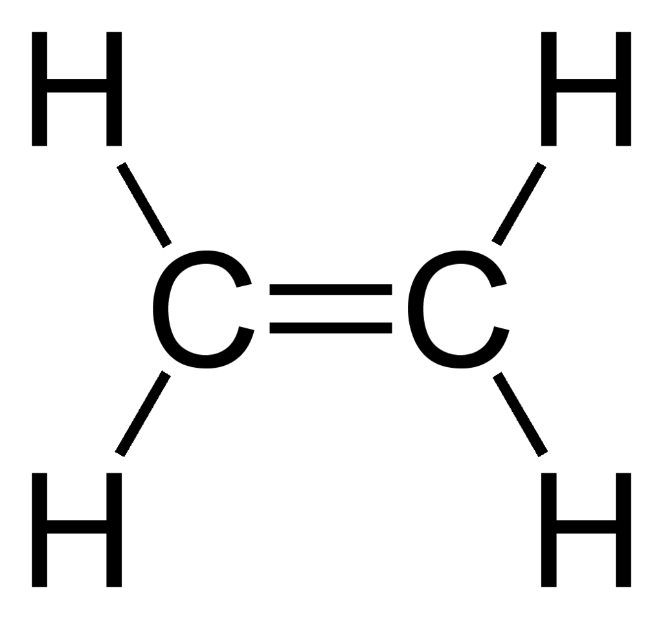 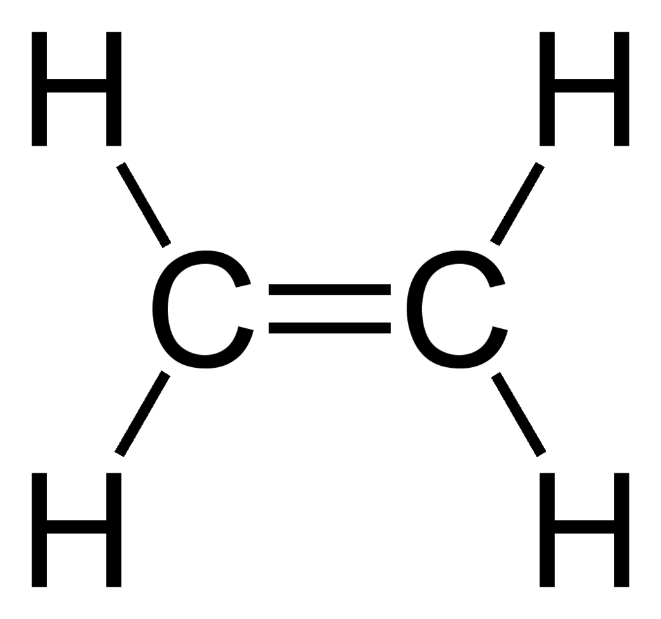 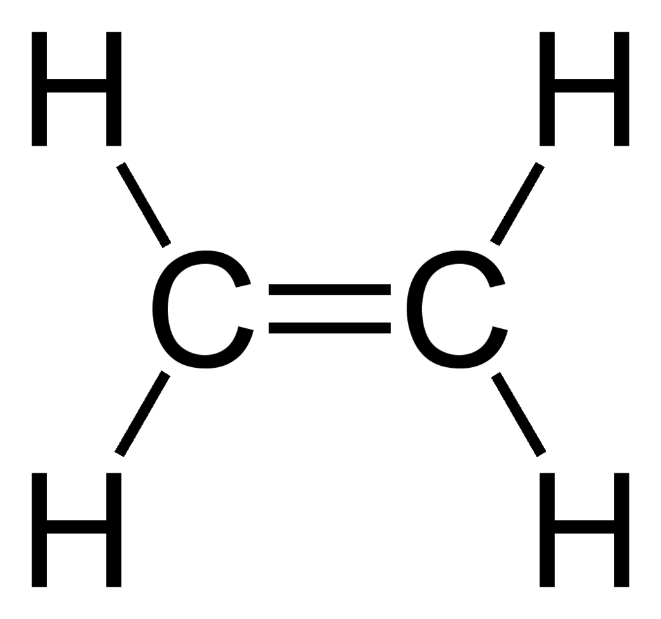 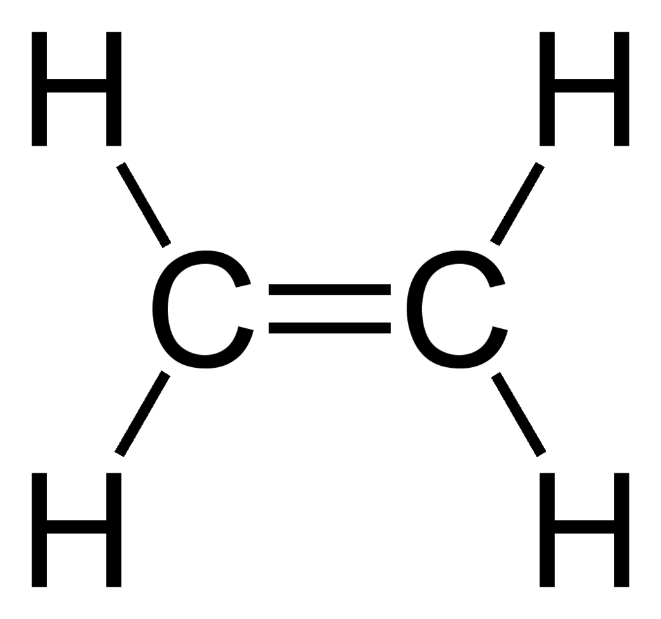 R
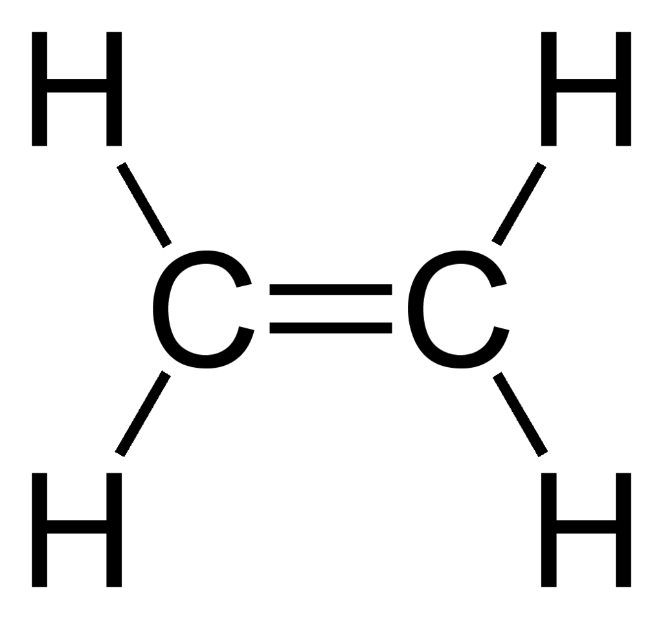 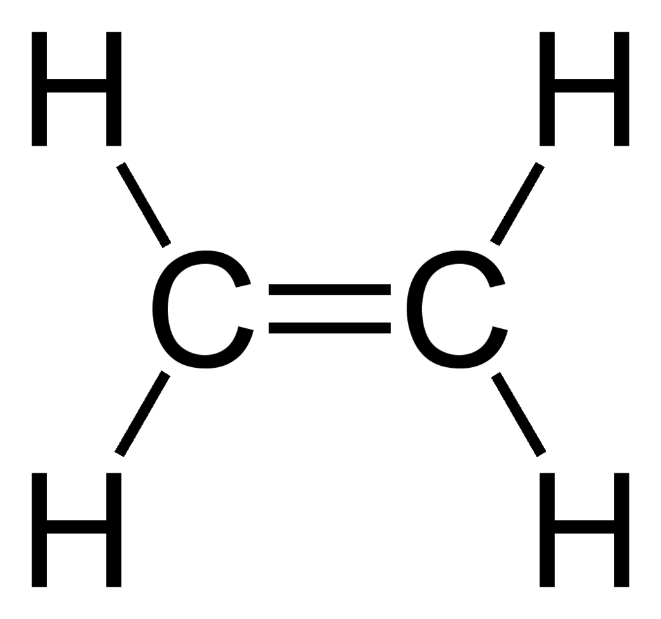 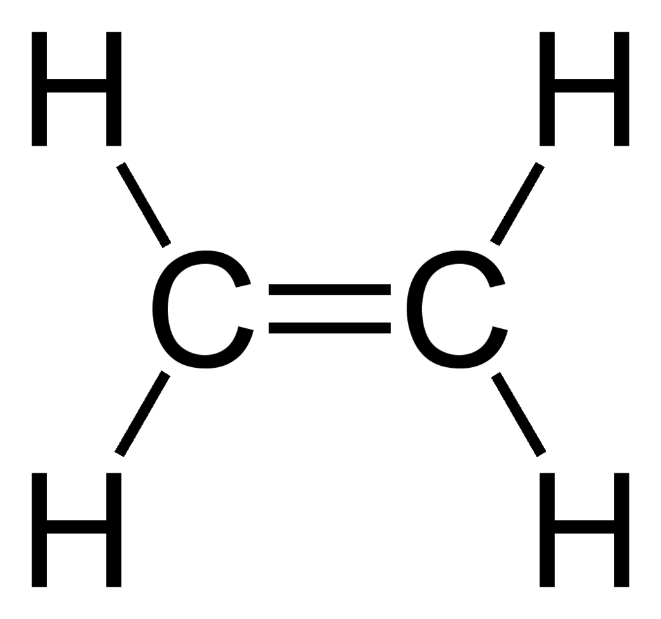 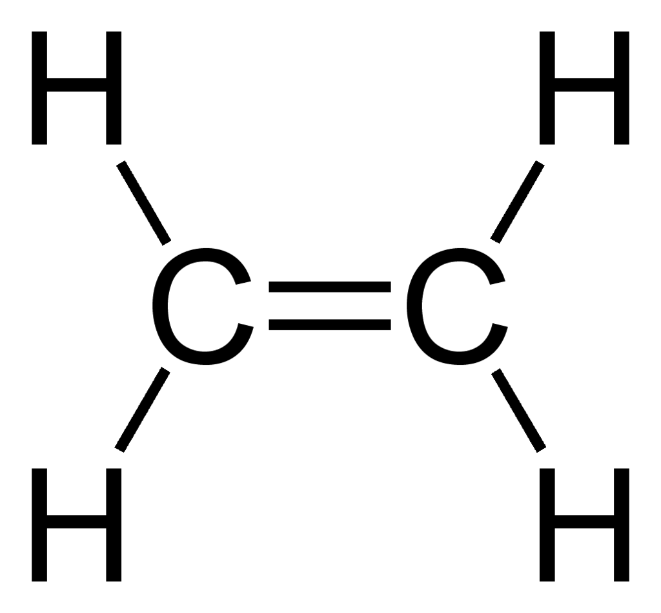 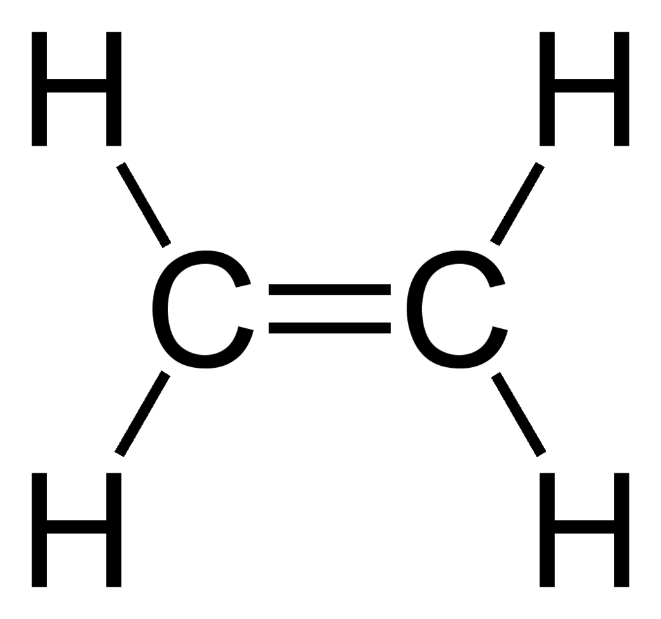 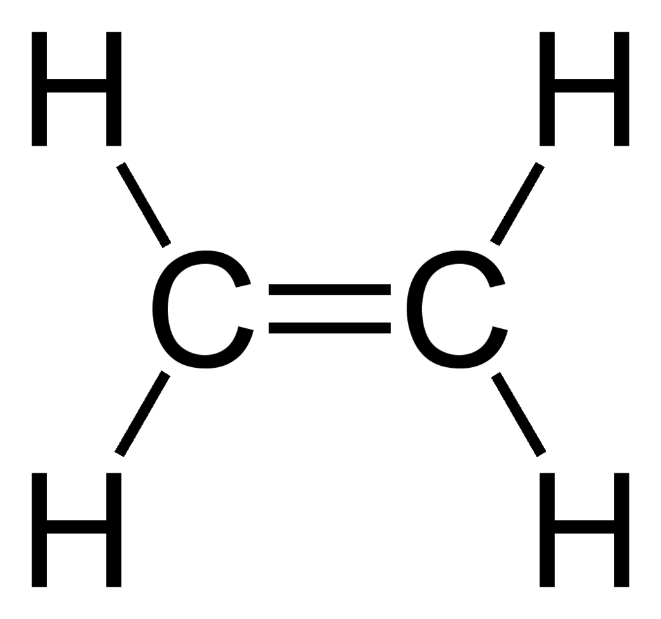 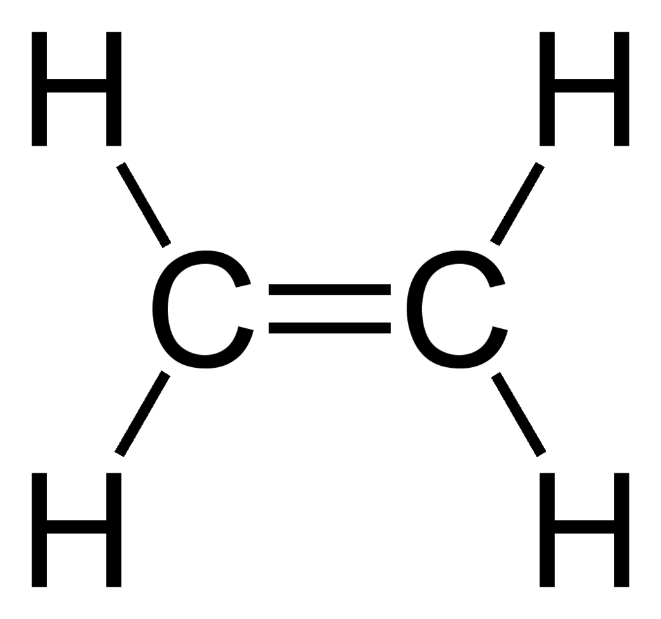 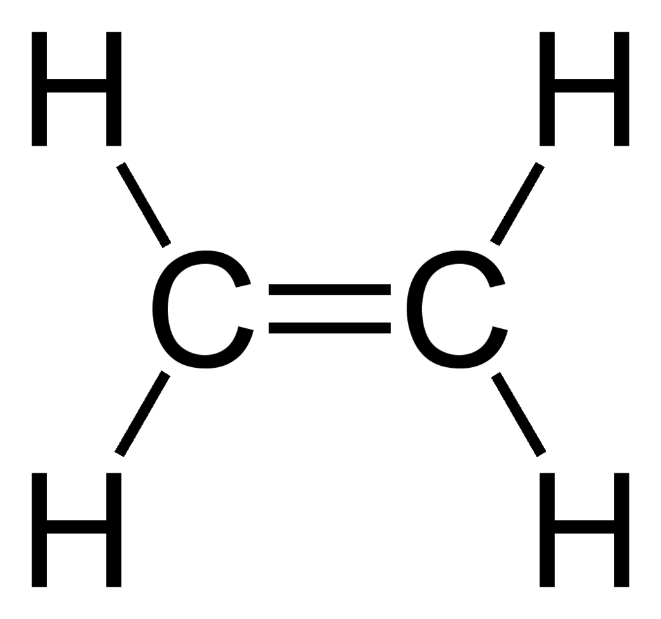 n
Radicaalmechanisme                   								 terminatie
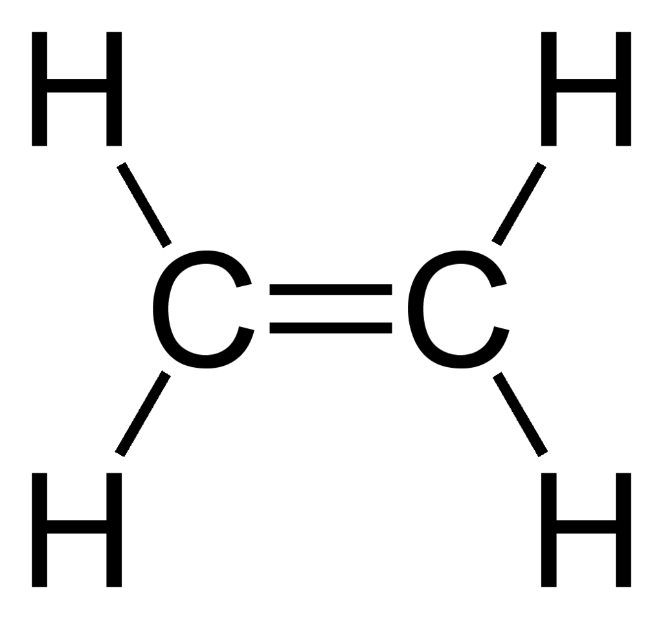 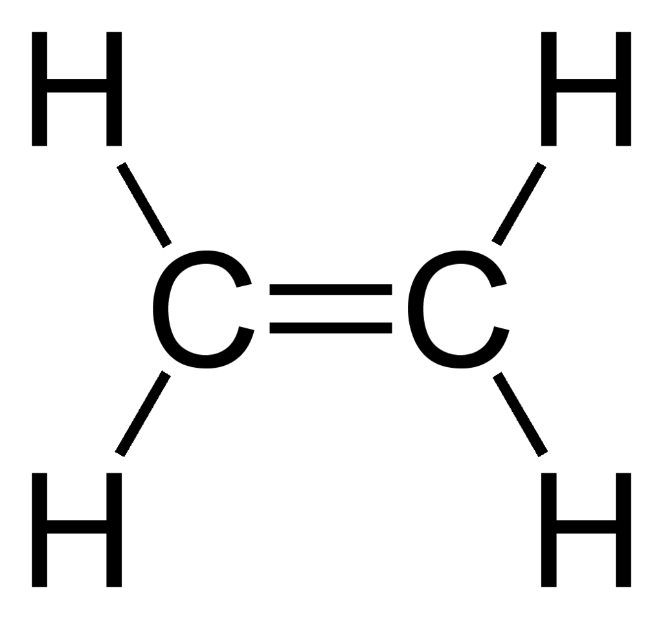 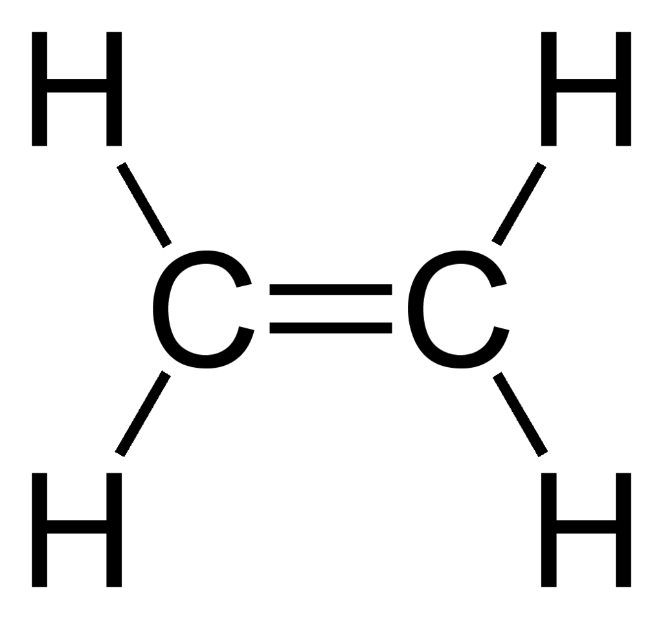 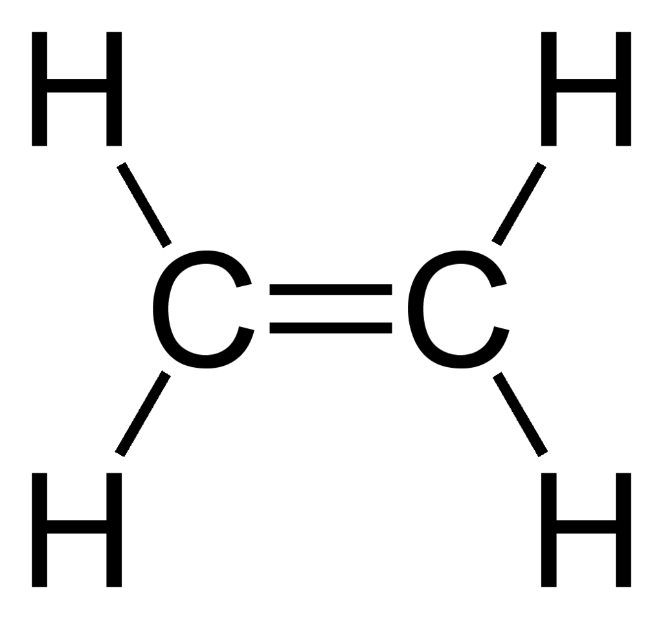 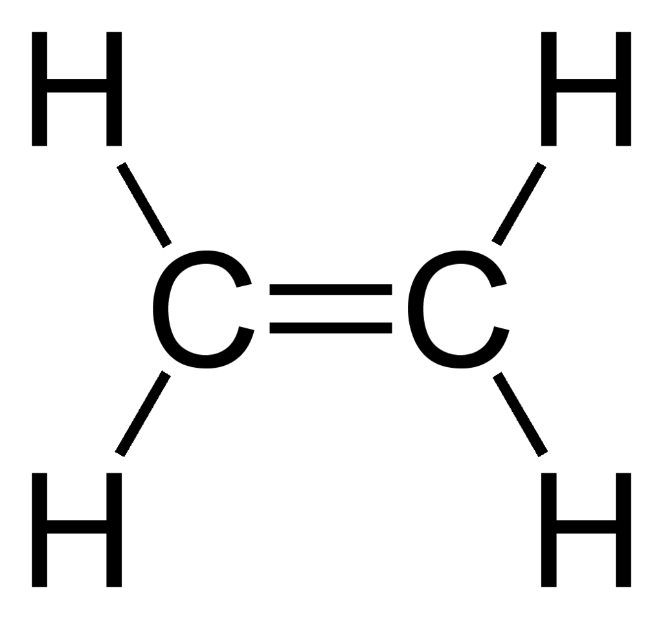 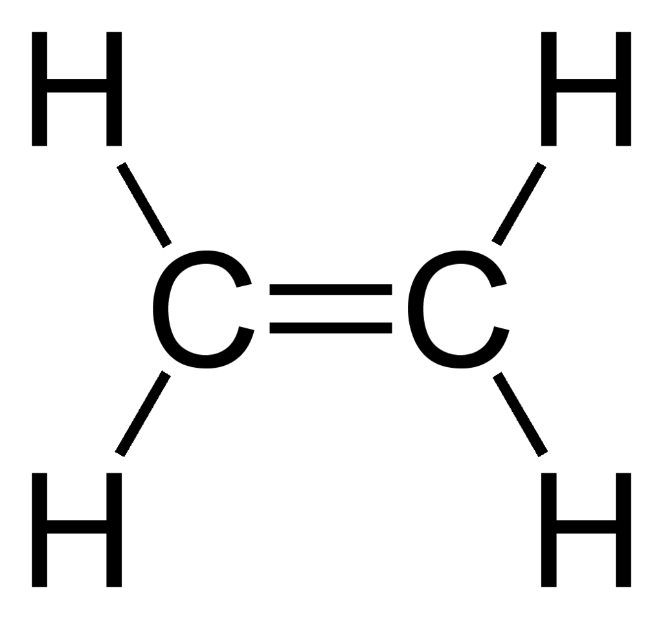 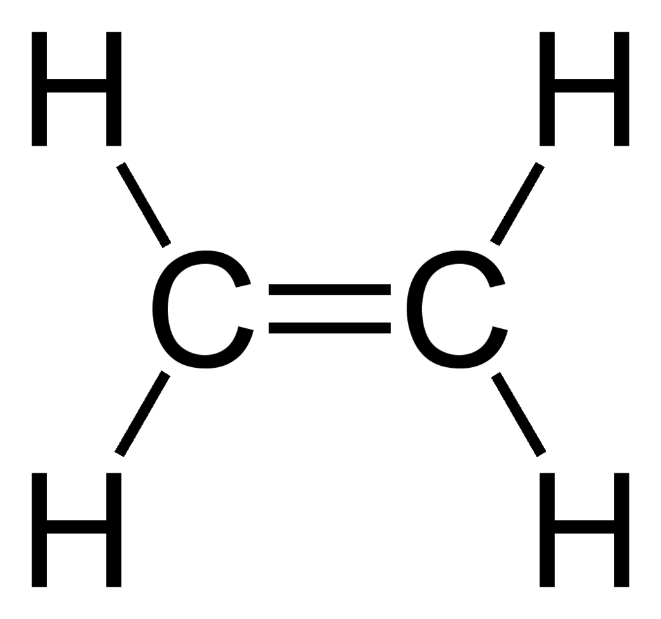 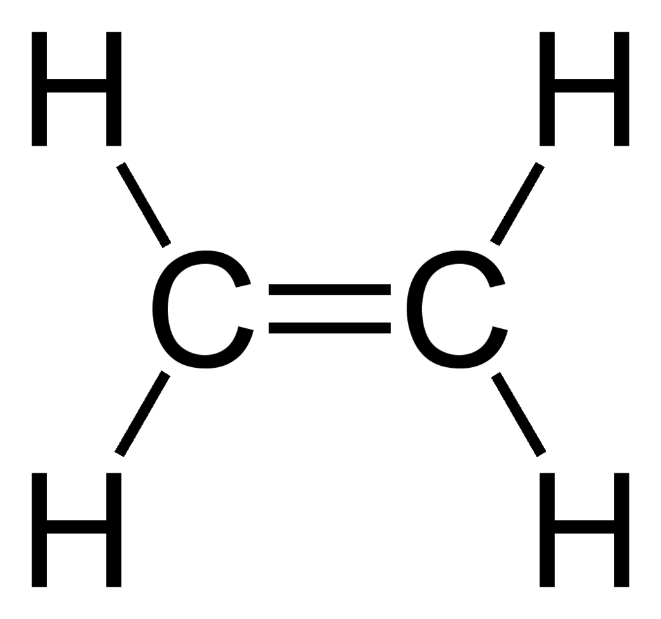 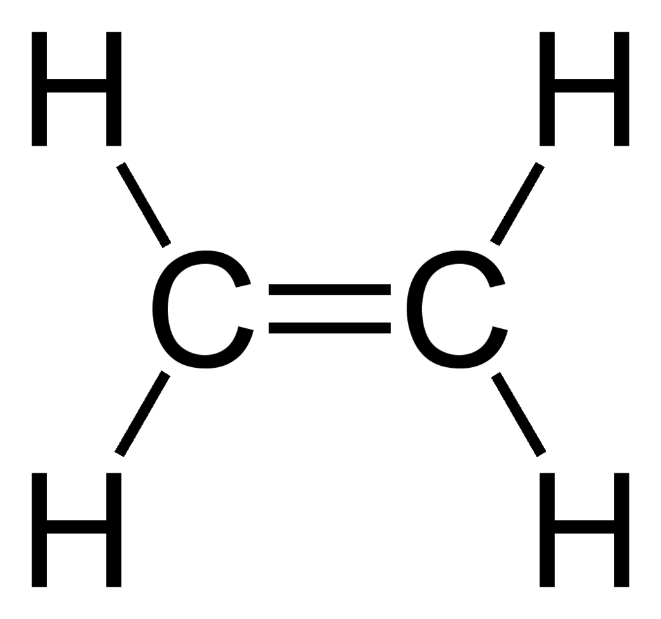 R
R
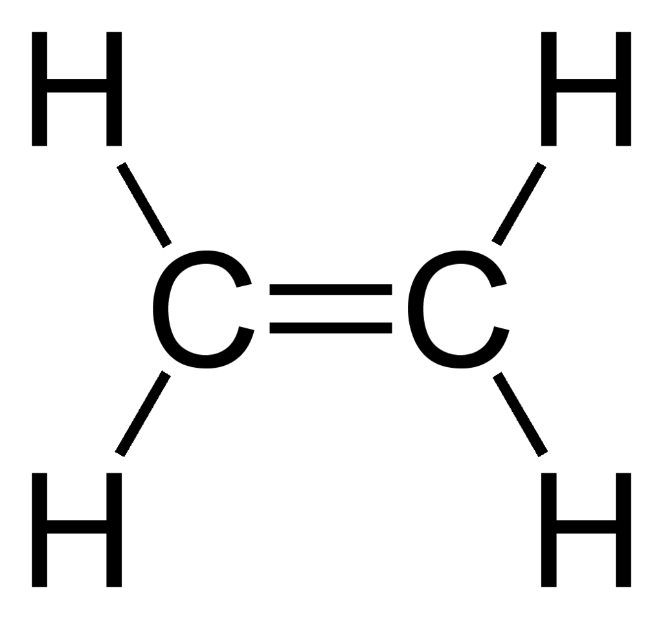 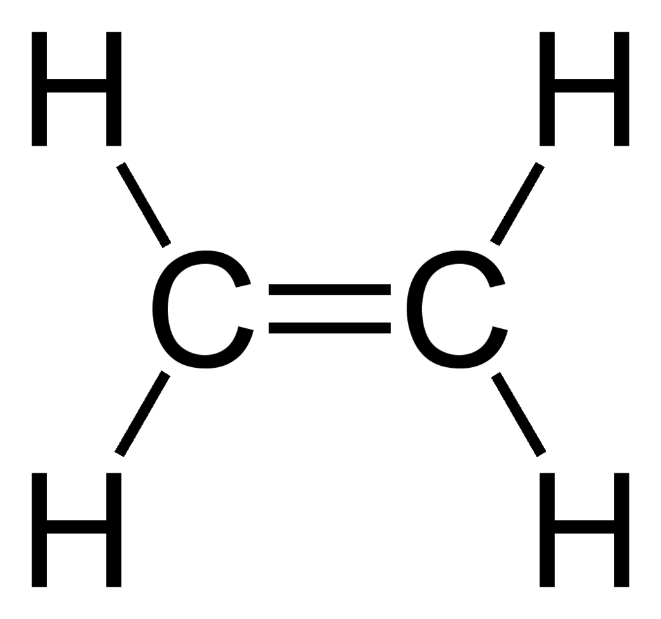 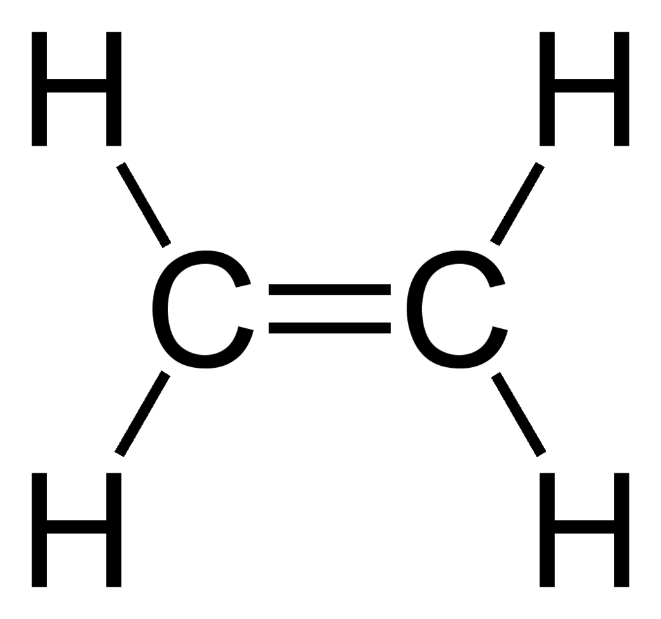 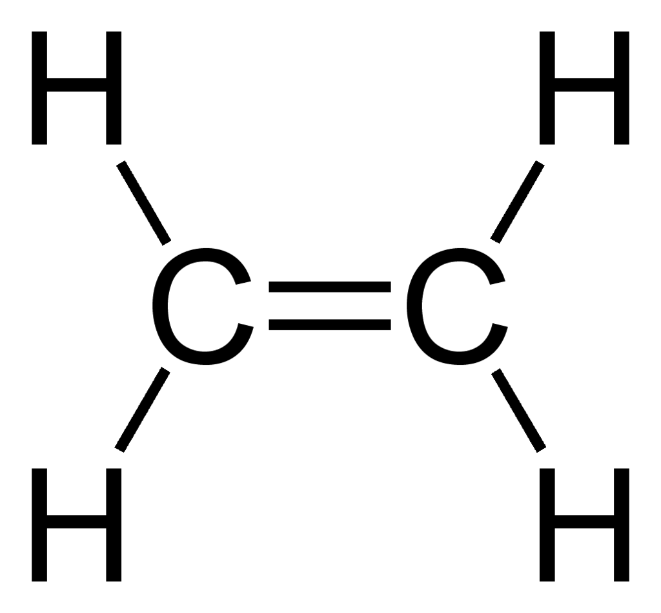 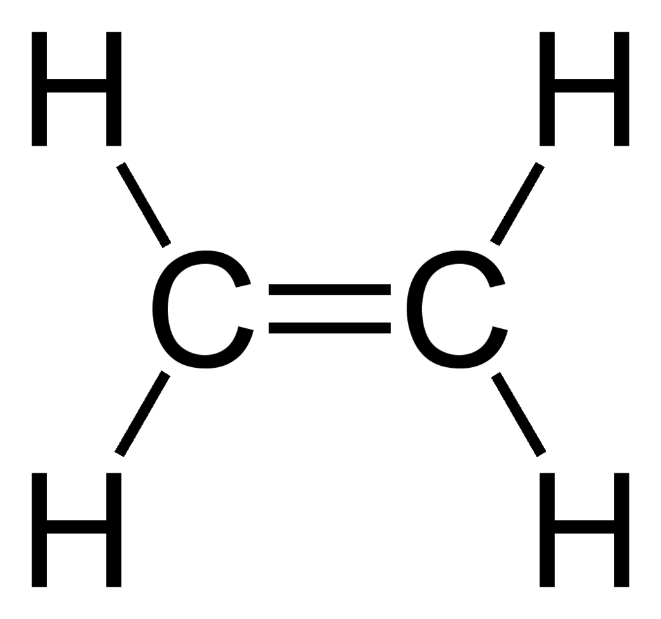 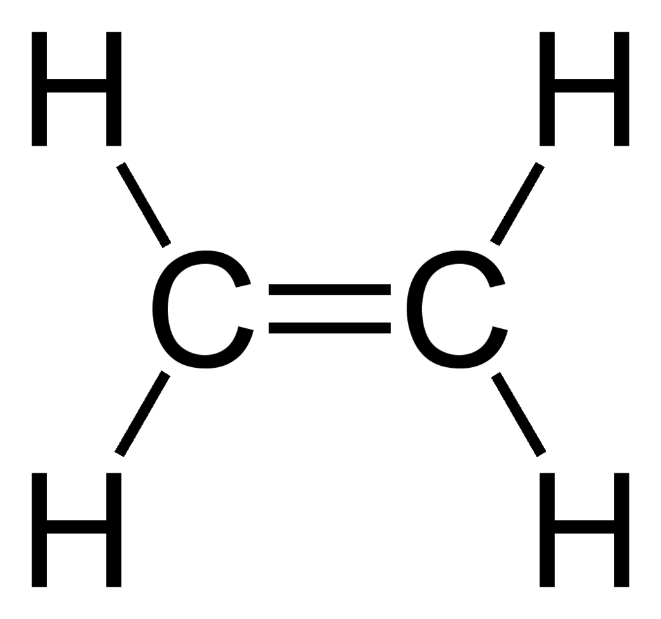 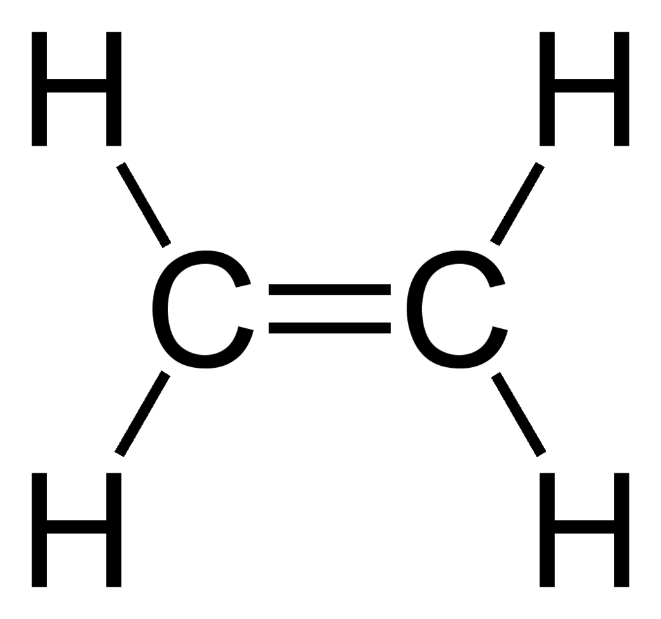 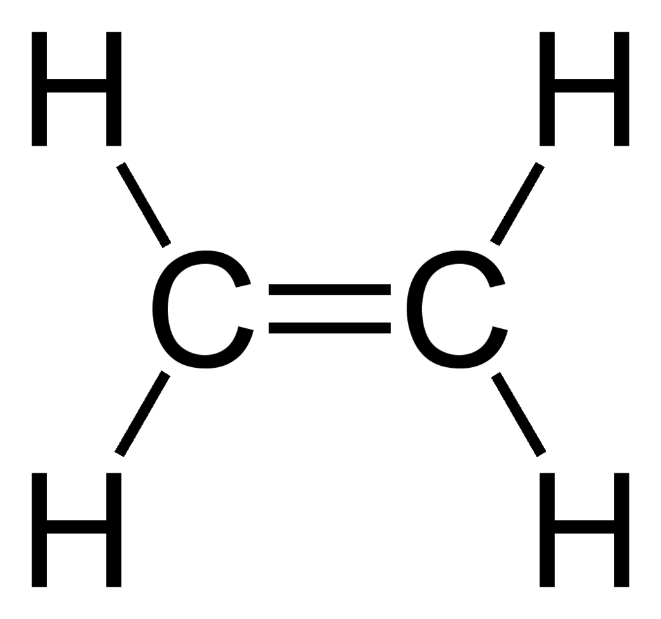 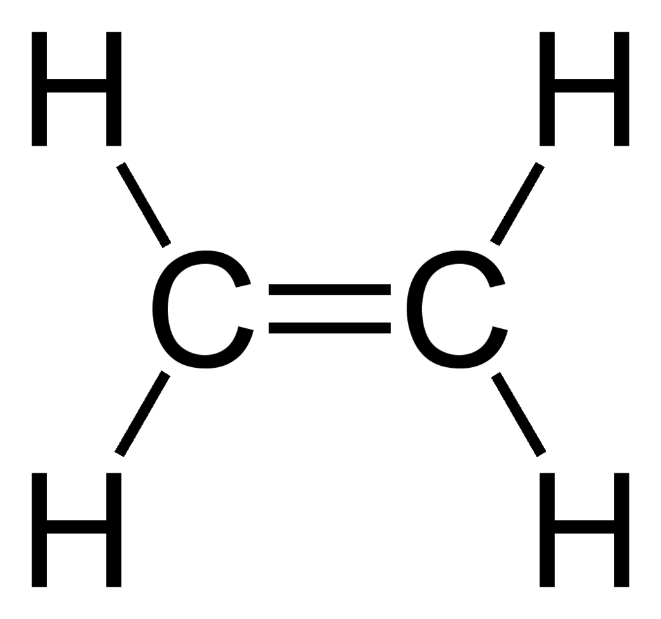 n
Radicaalmechanisme  initiatie
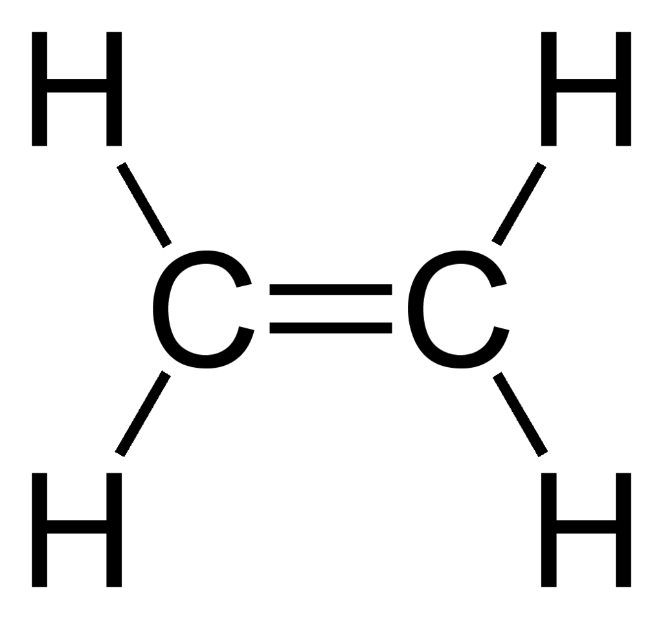 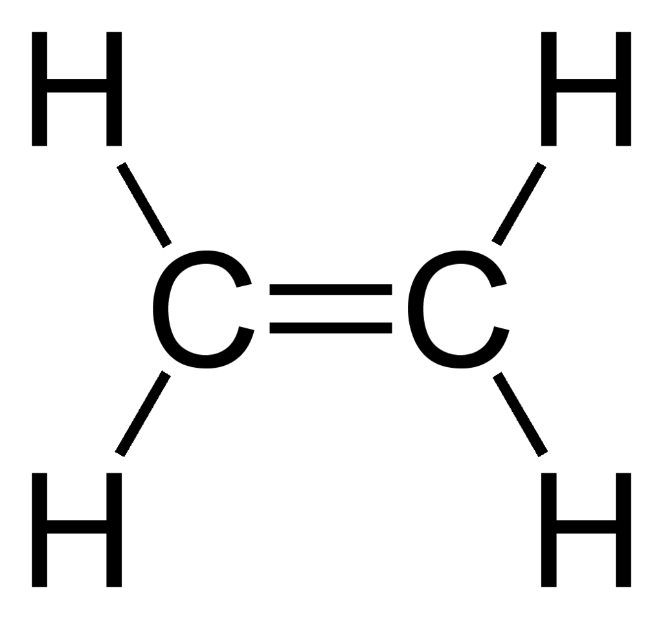 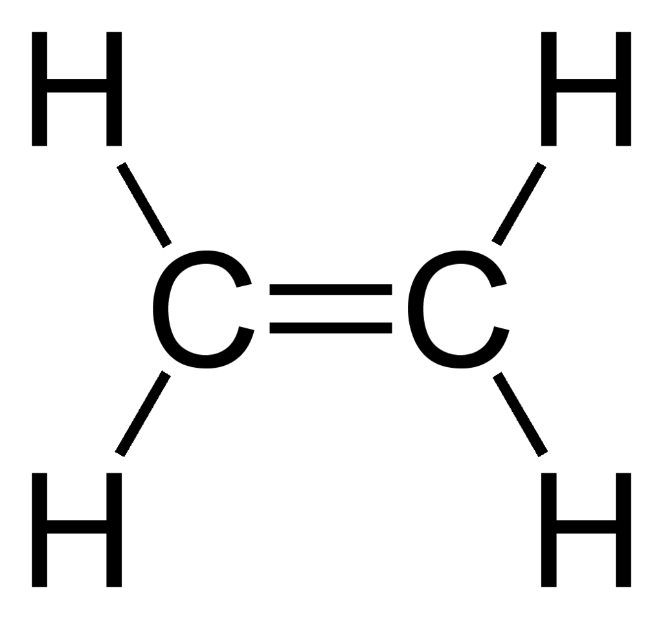 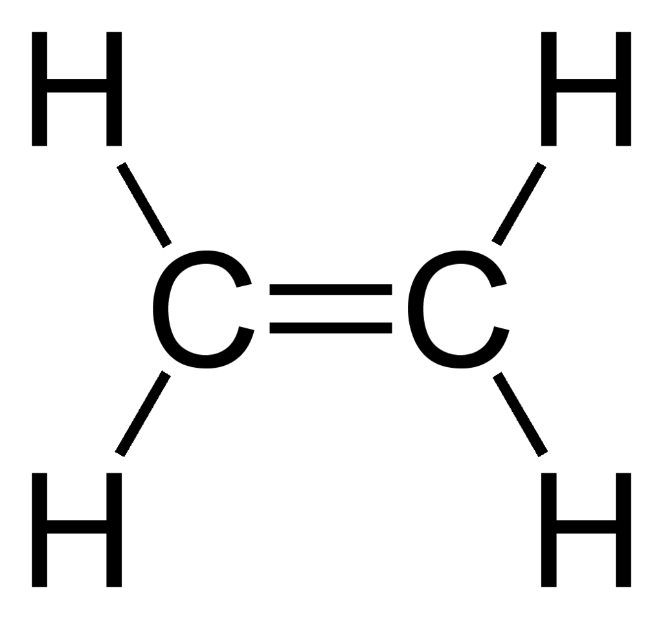 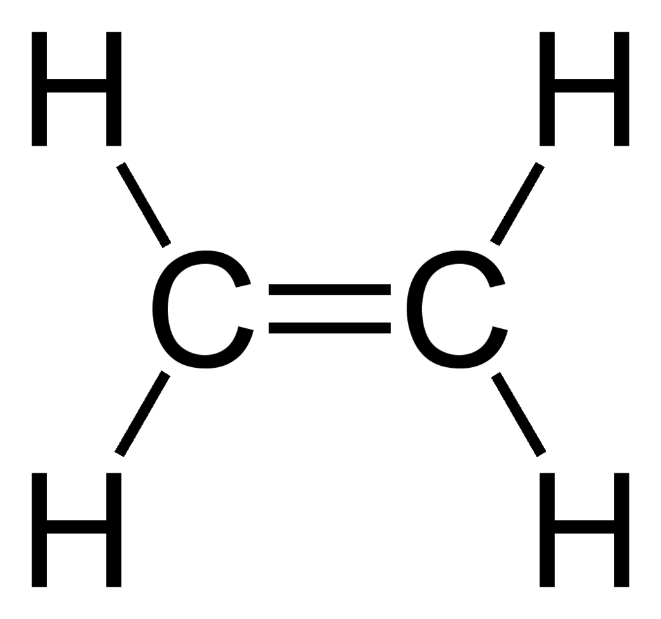 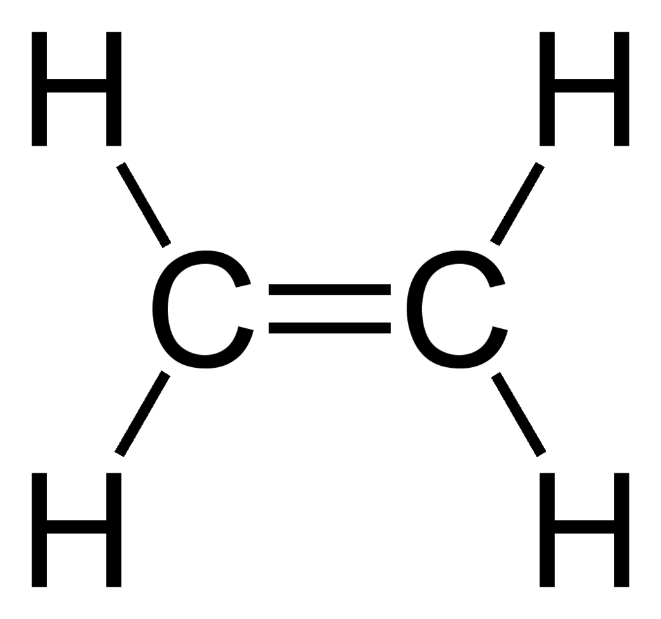 R
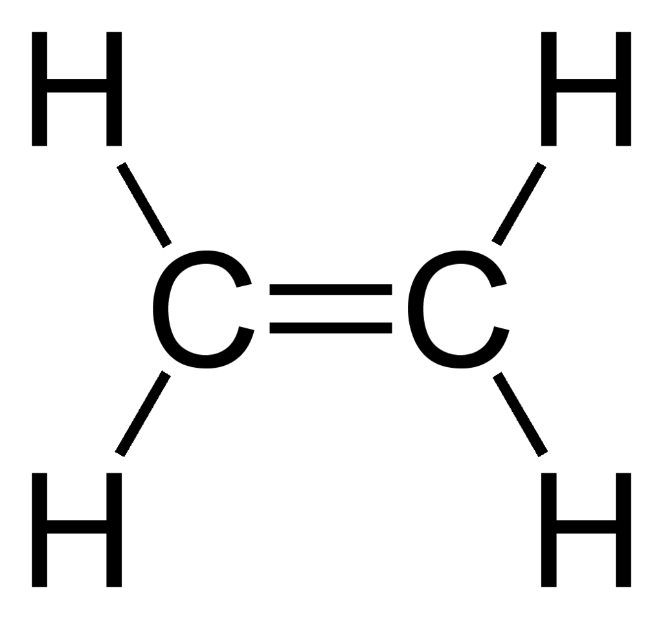 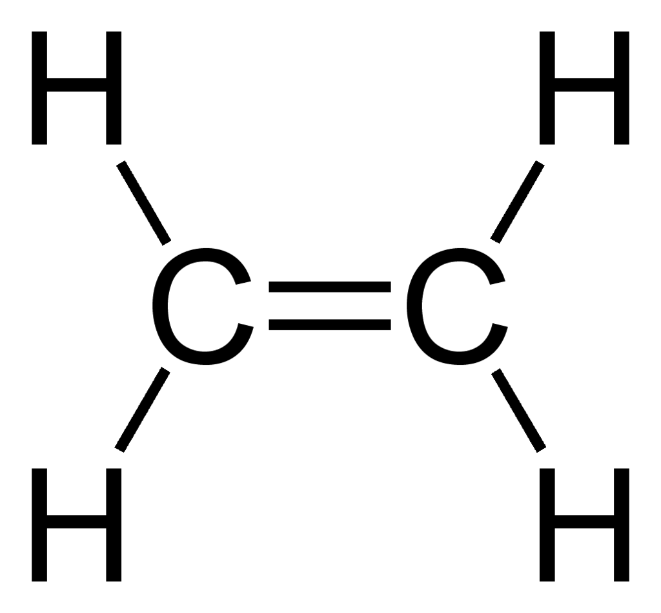 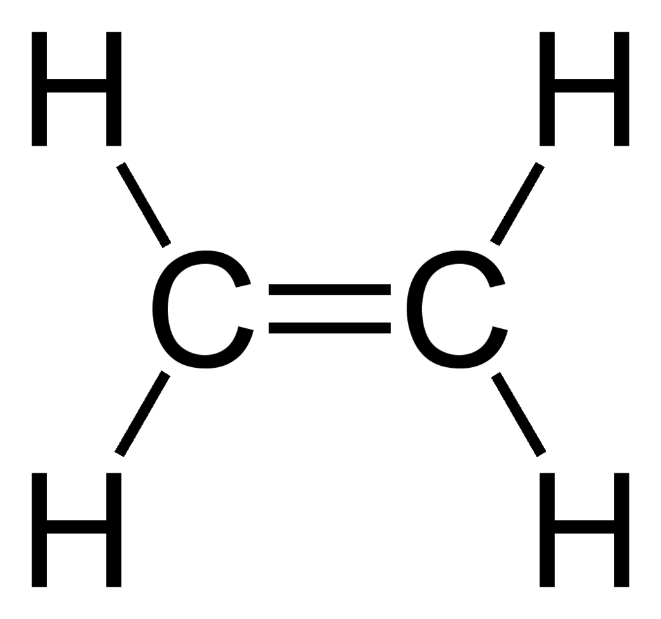 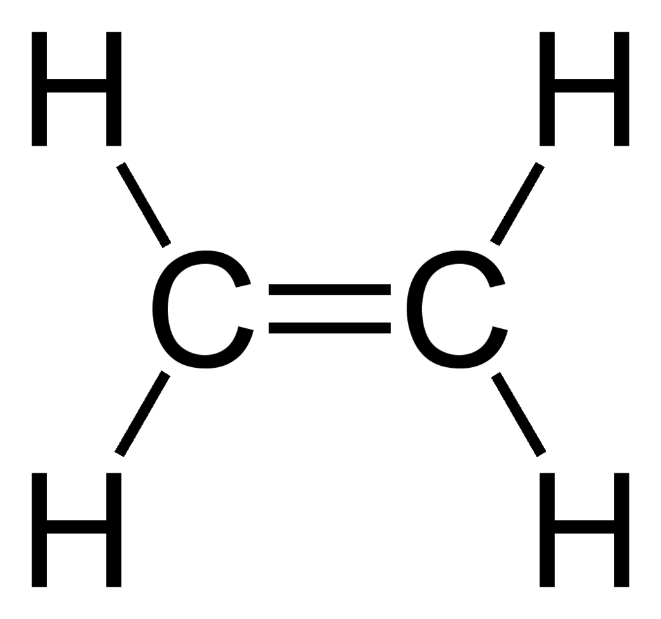 Radicaalmechanisme  initiatie
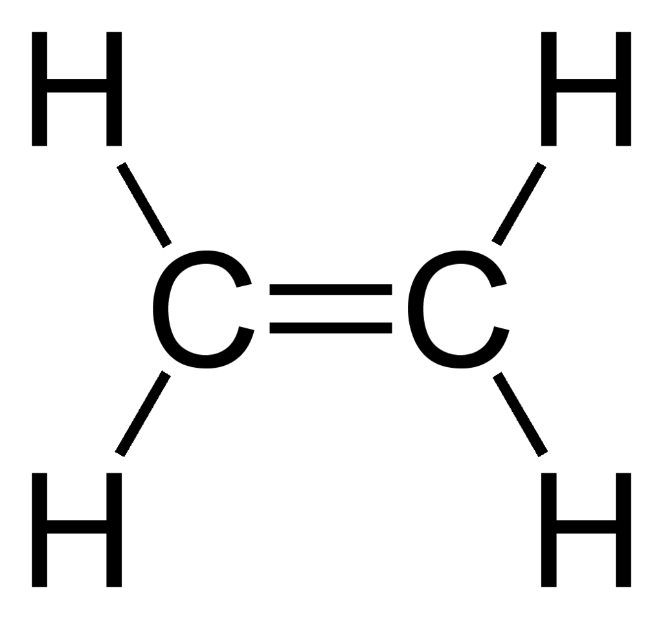 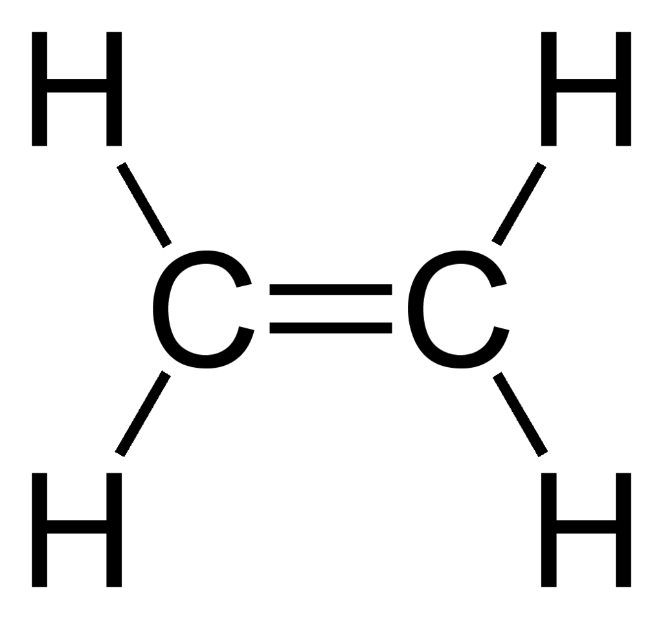 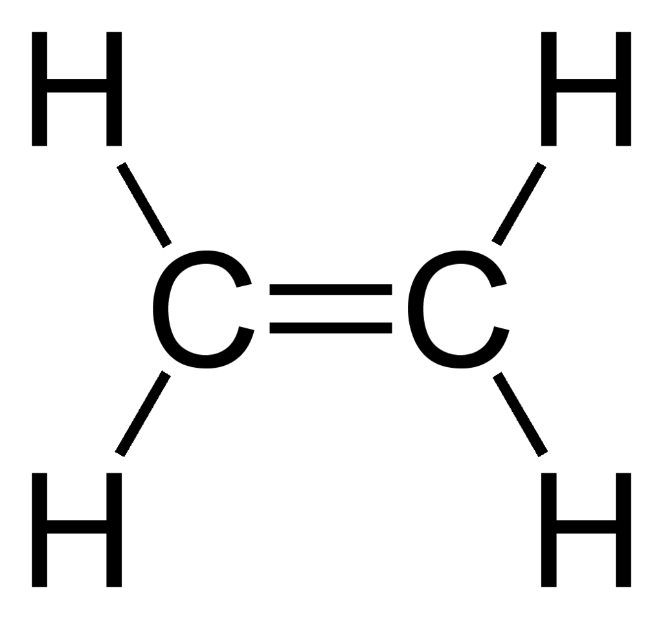 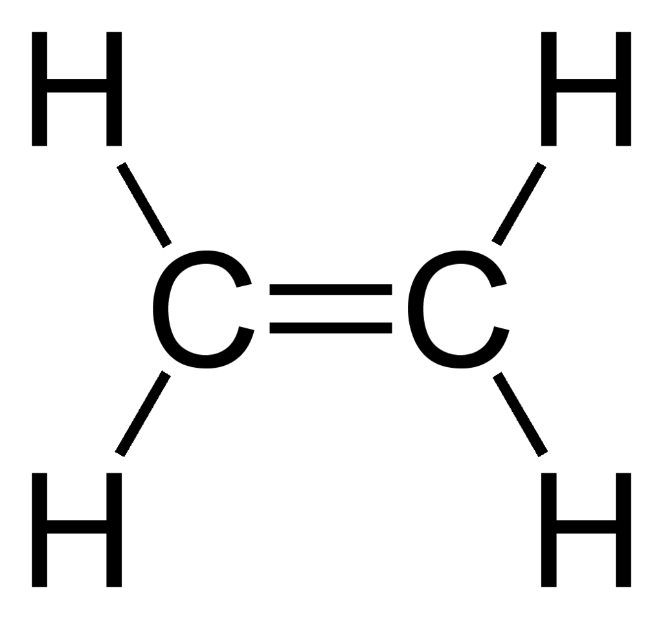 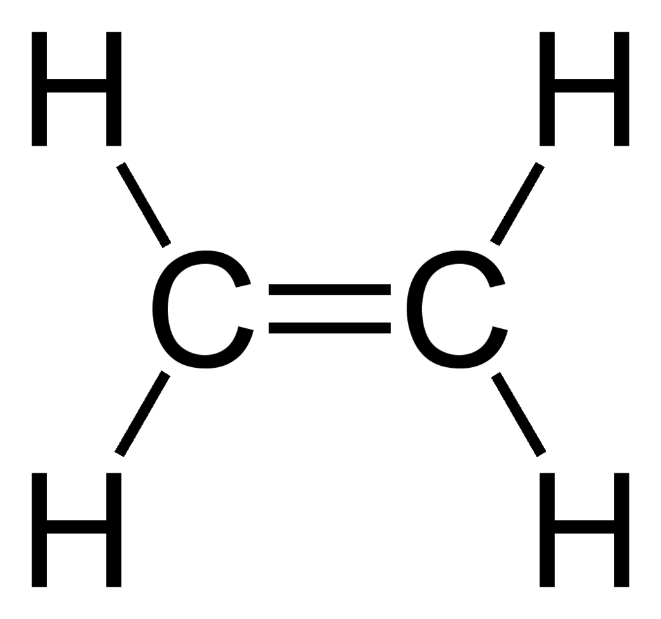 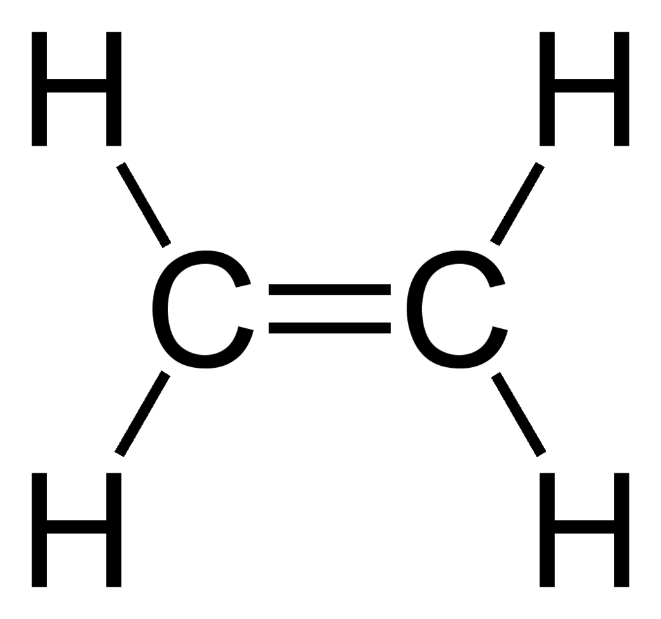 R
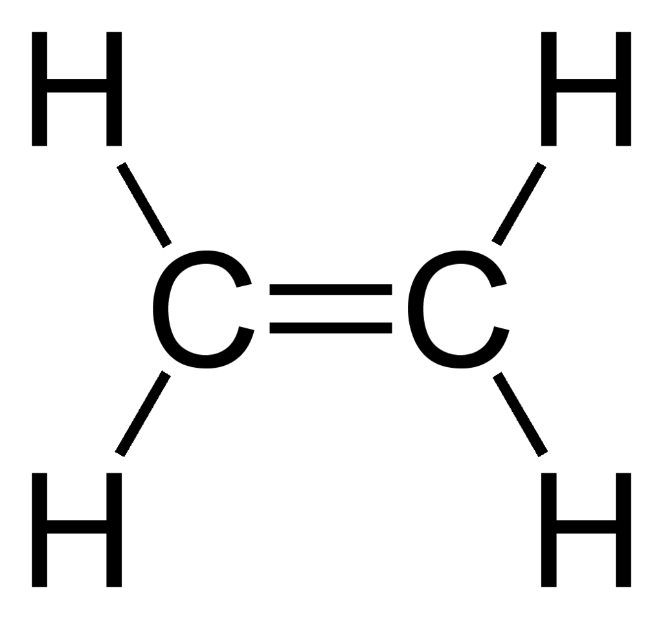 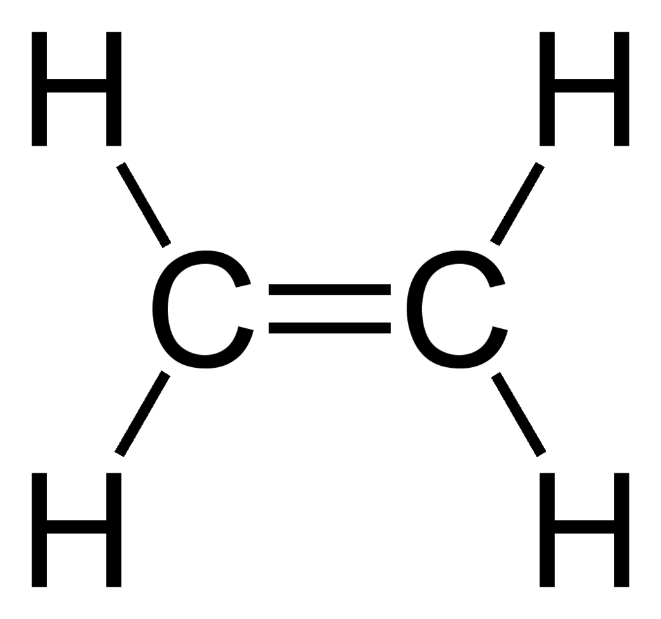 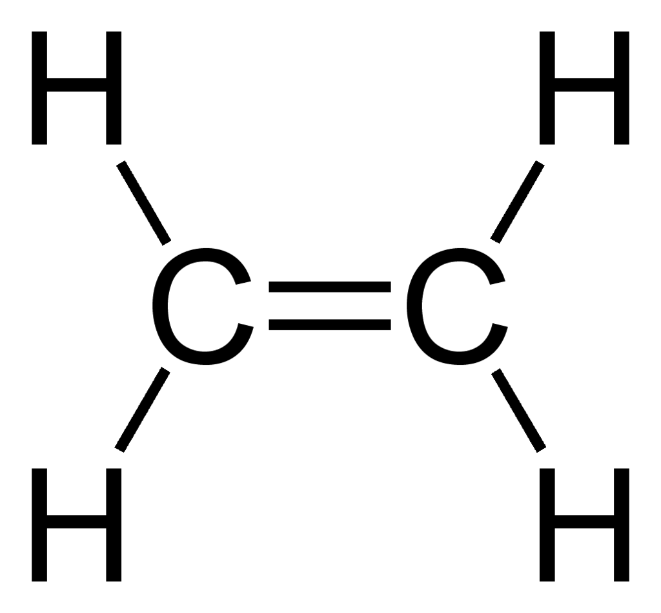 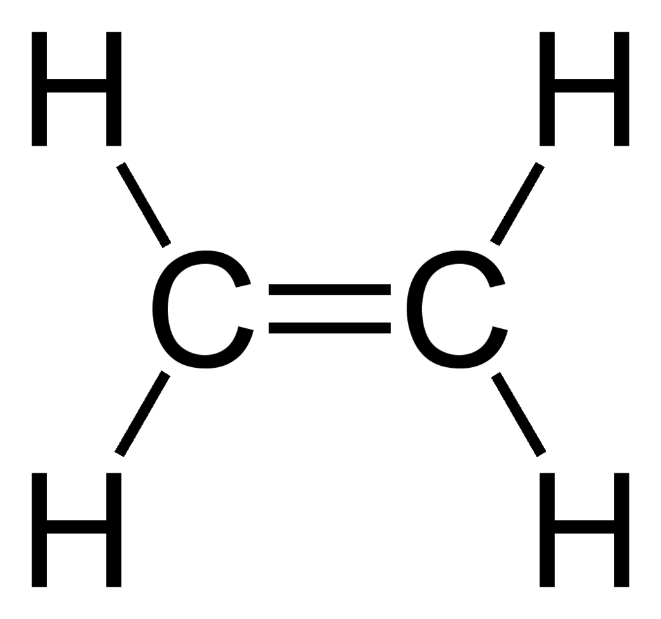 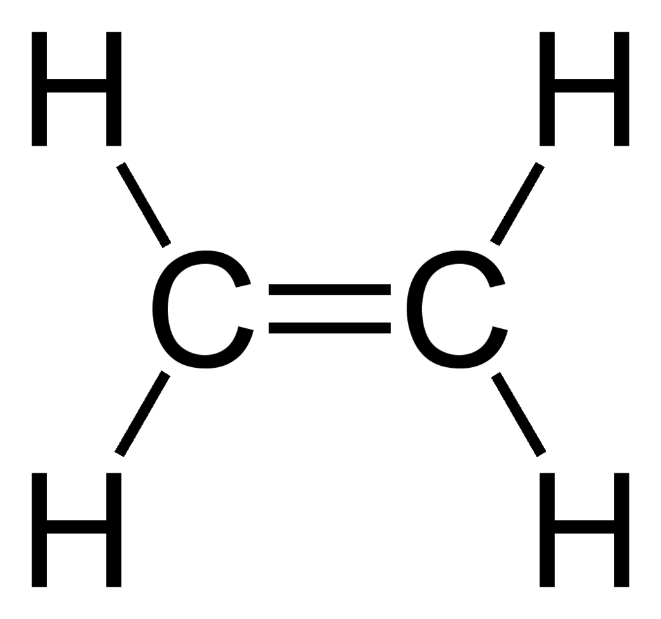 Radicaalmechanisme  					propagatie
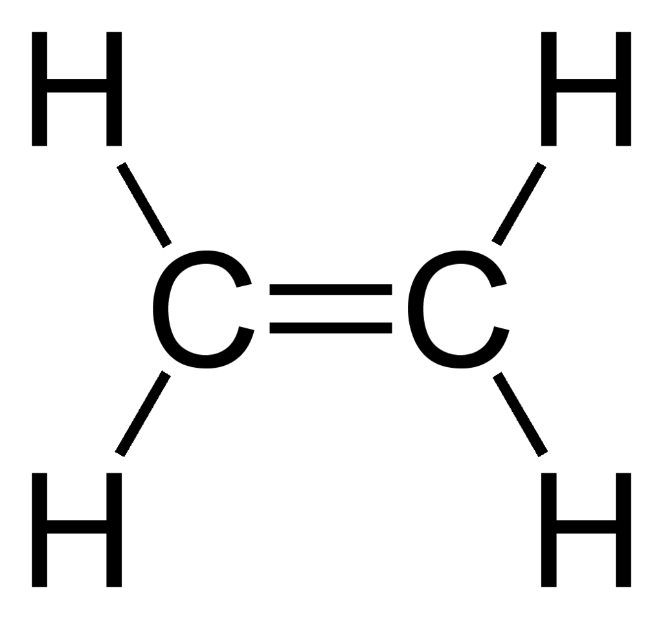 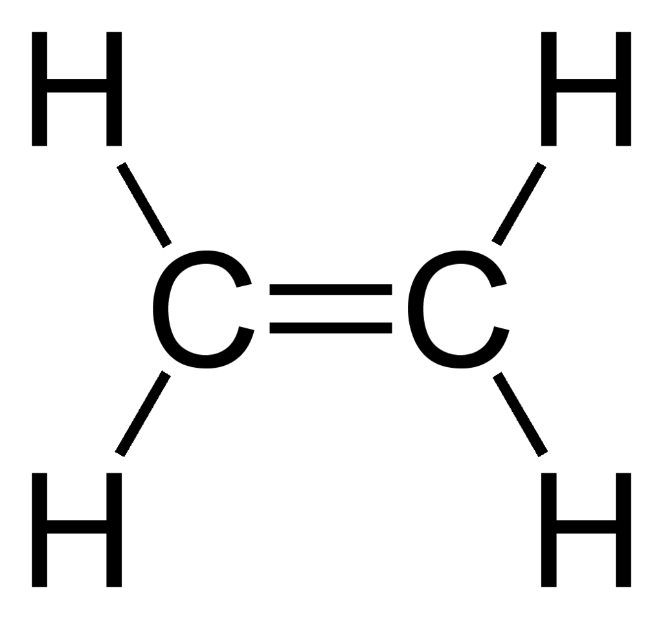 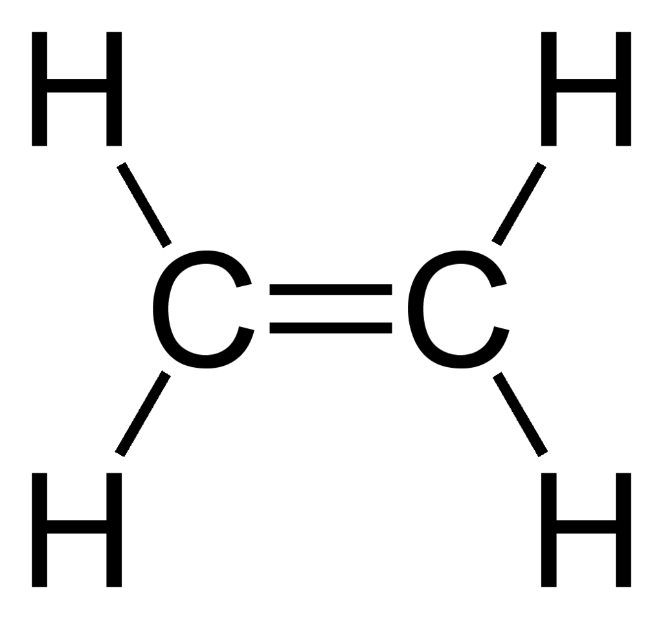 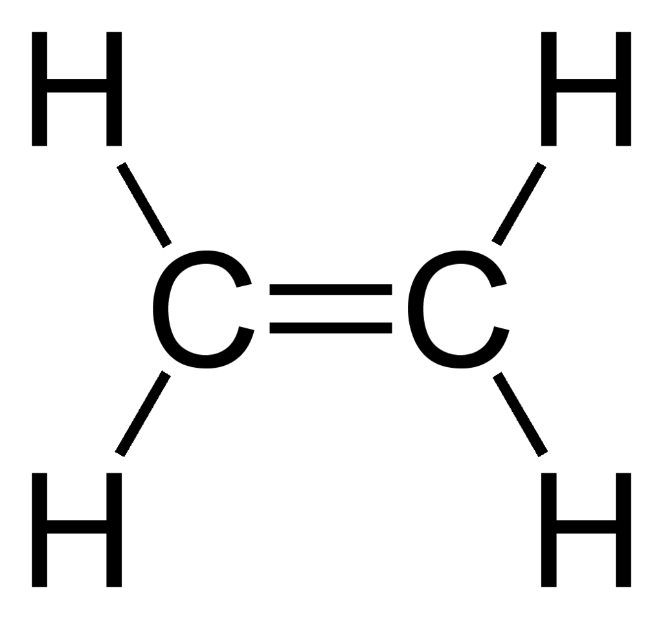 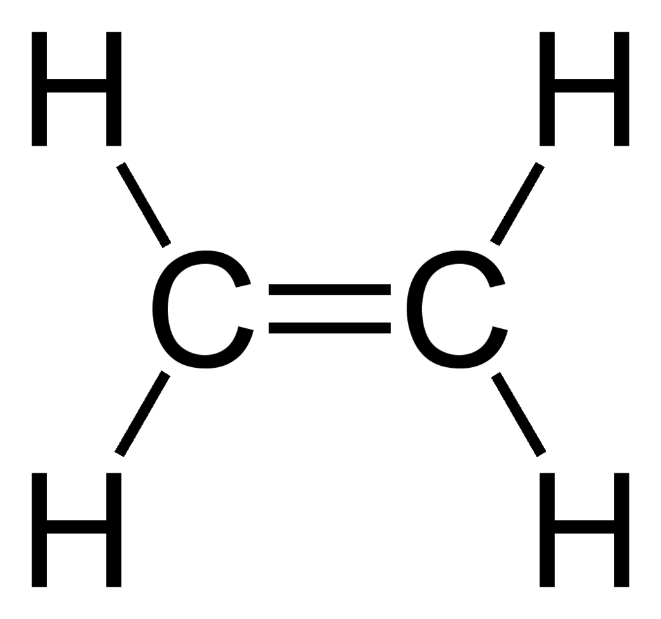 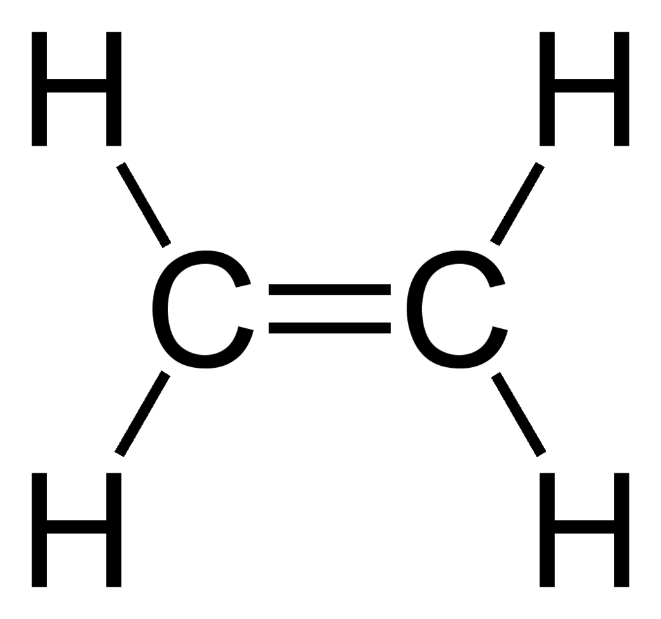 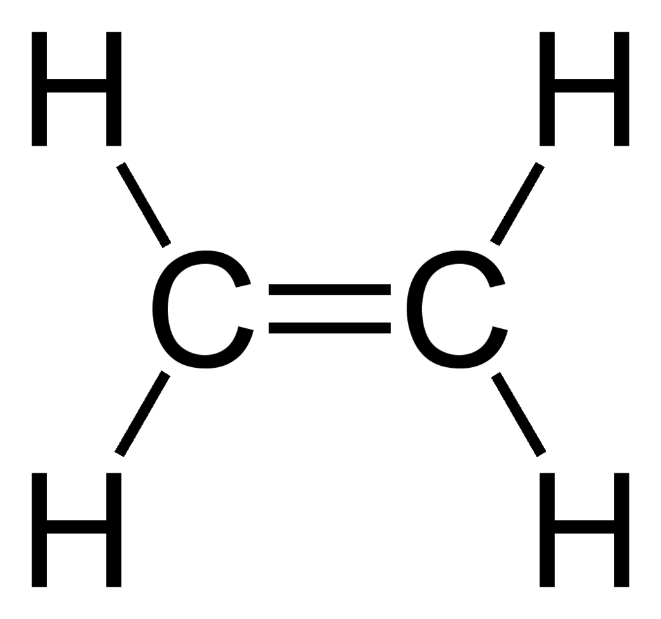 R
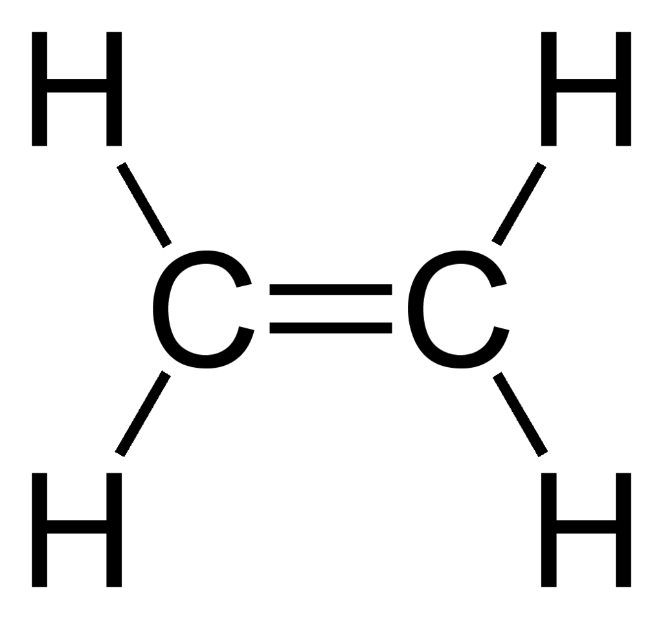 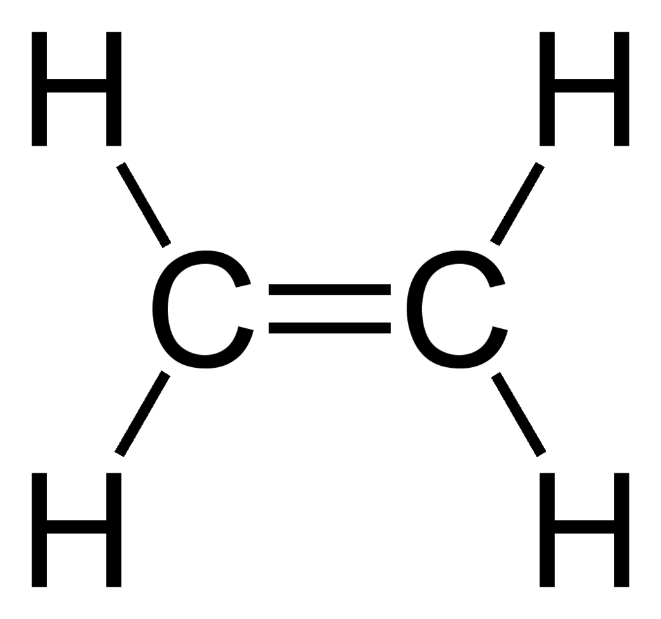 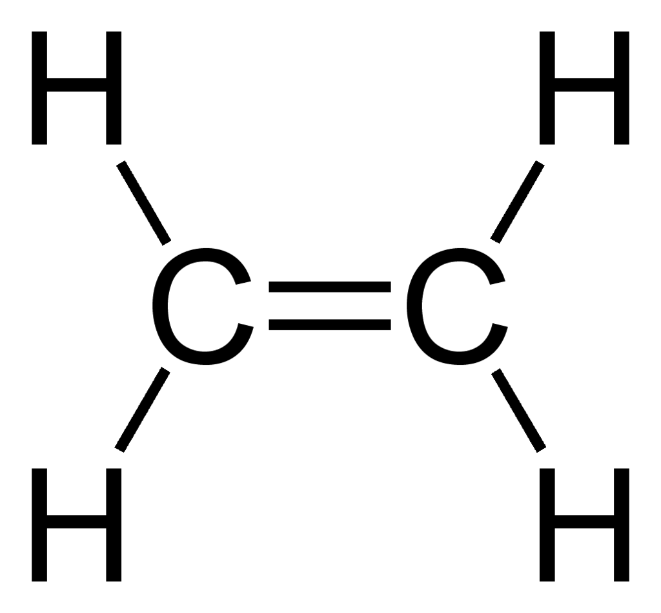 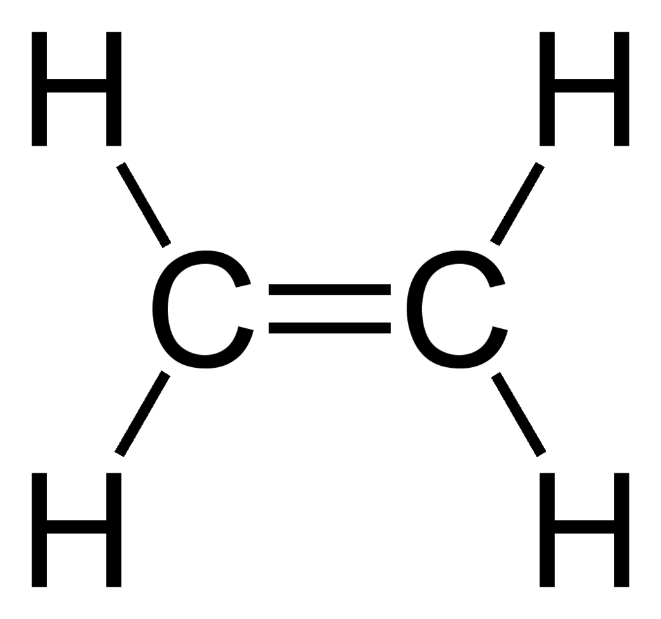 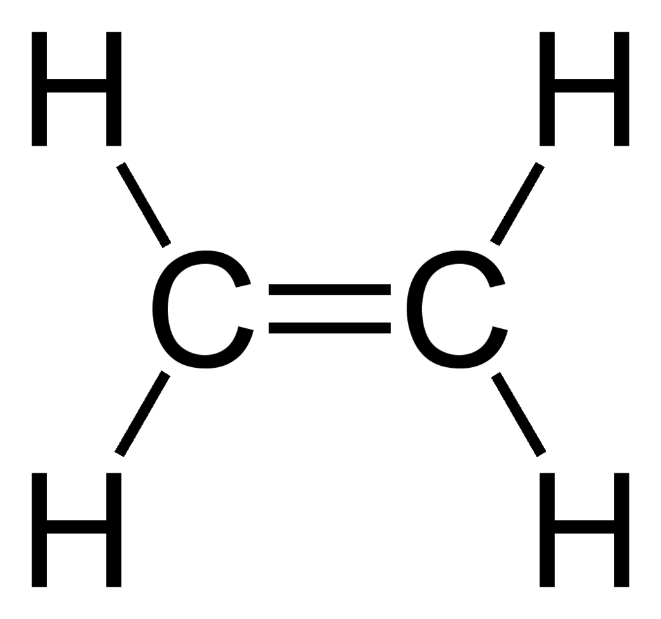 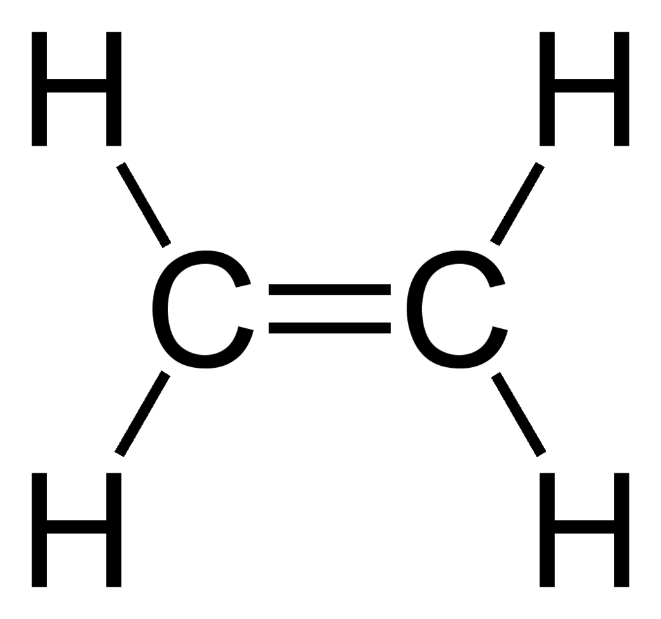 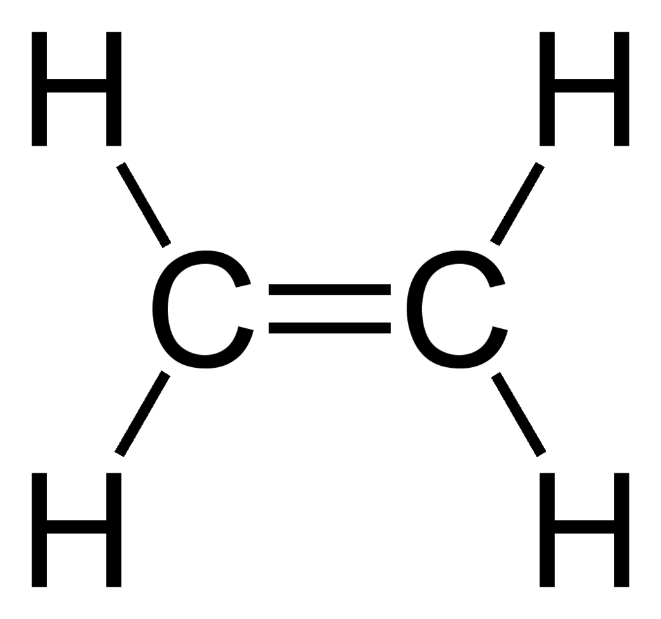 Radicaalmechanisme  					propagatie
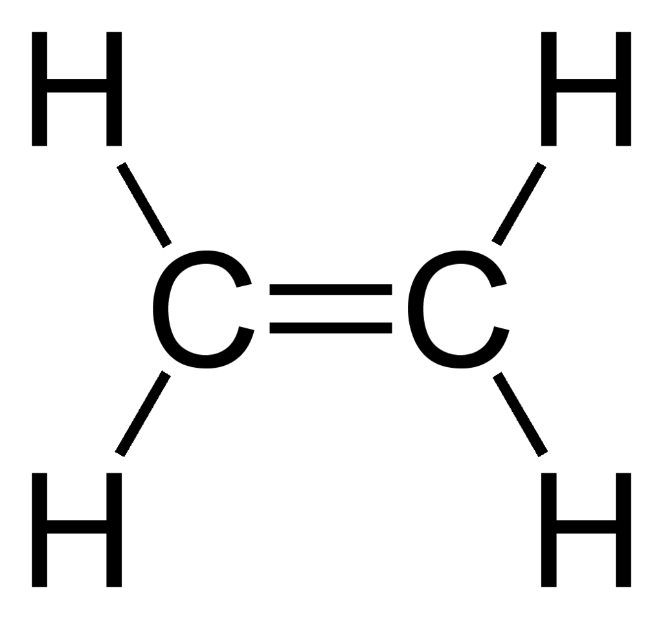 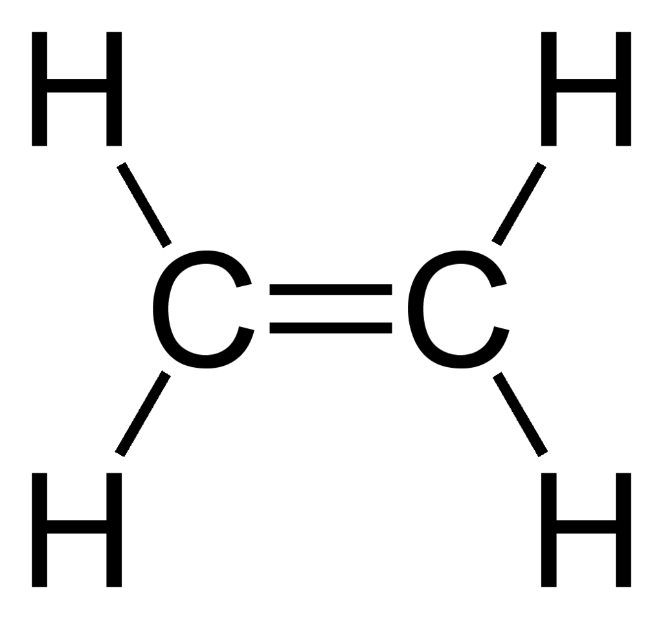 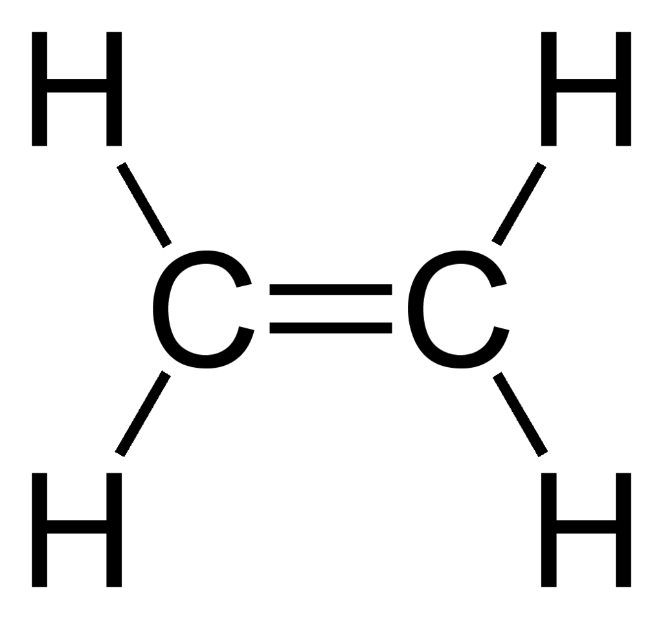 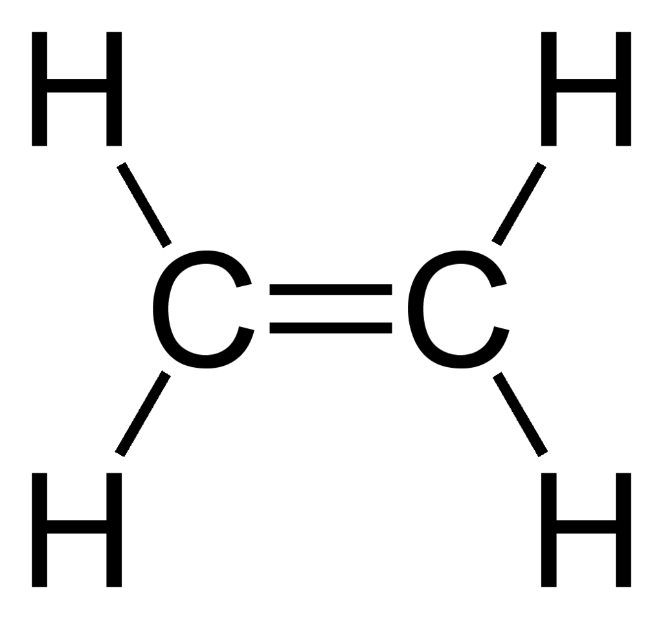 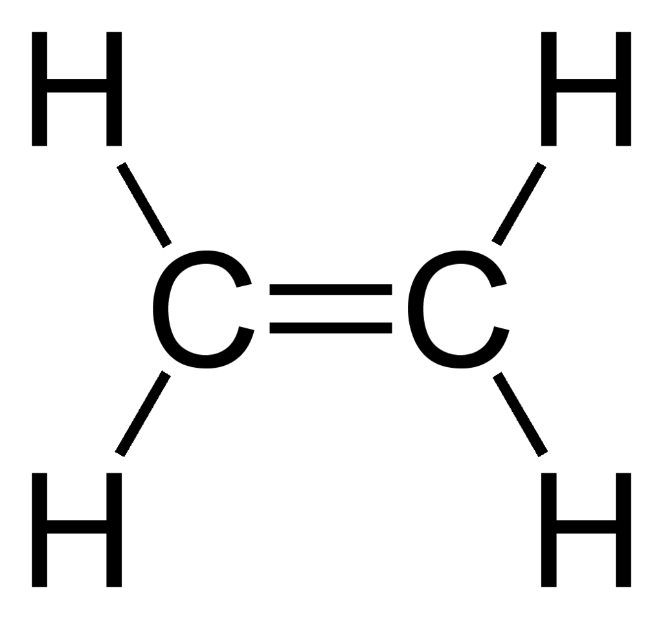 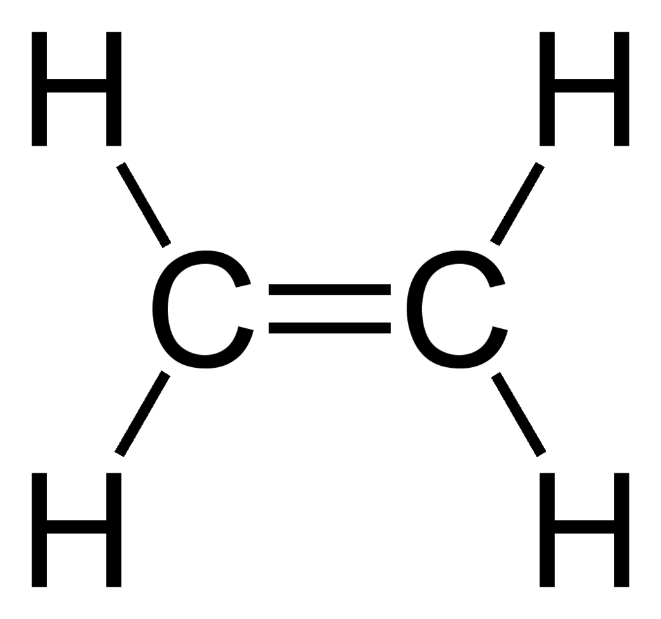 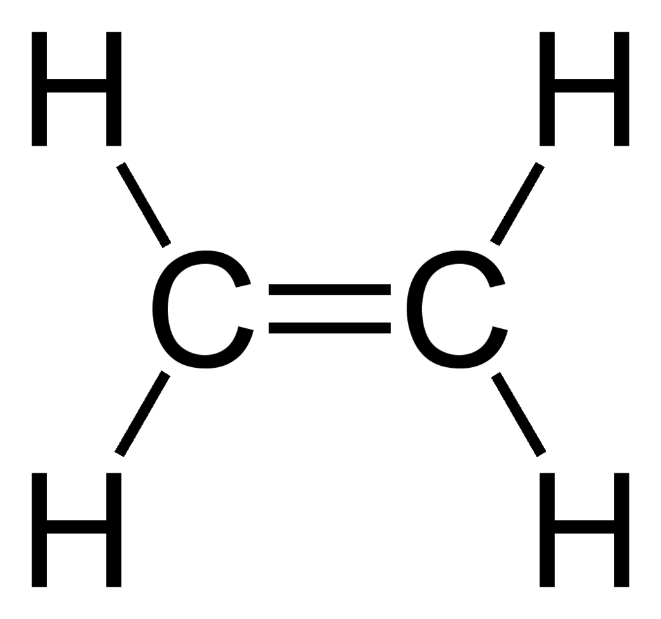 R
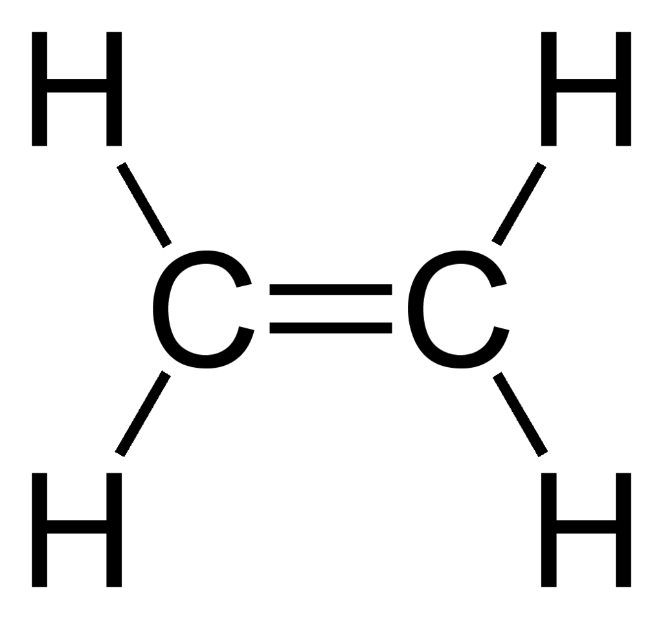 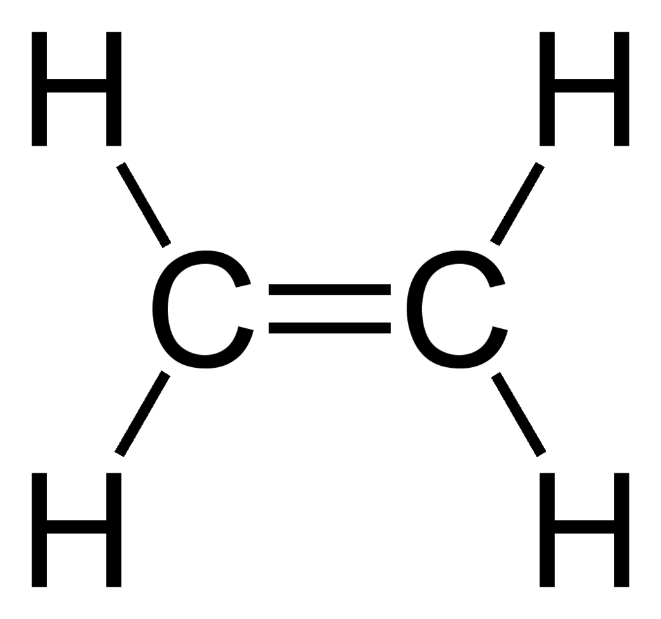 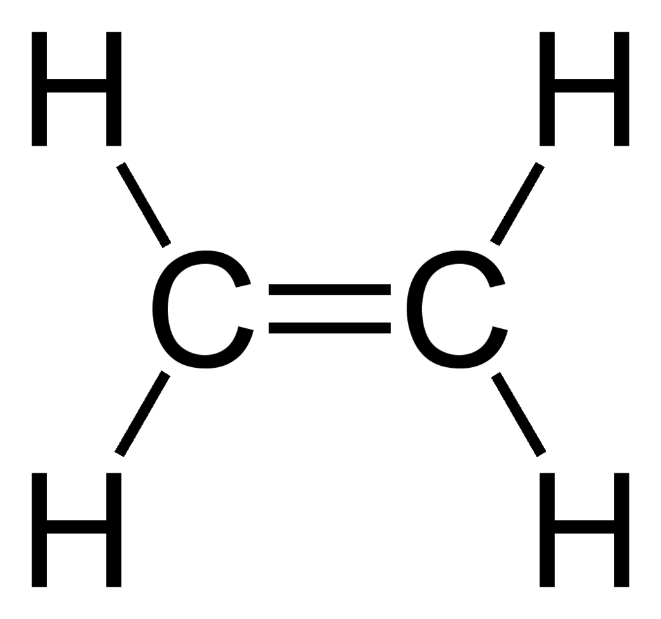 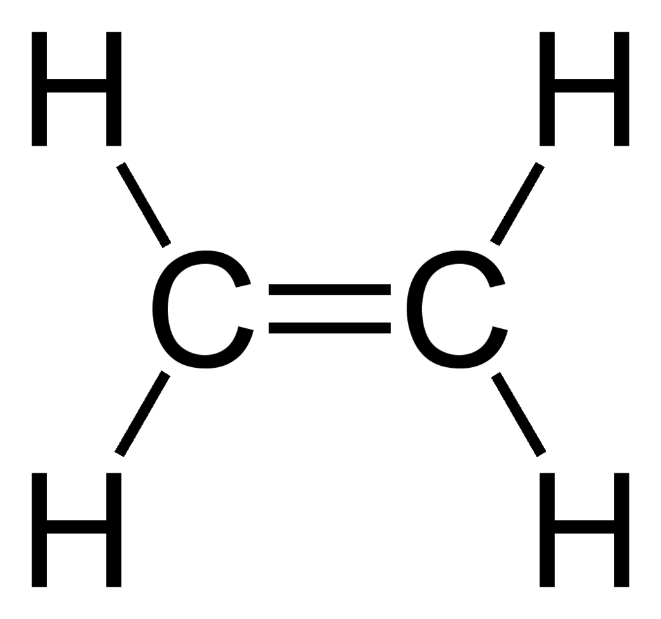 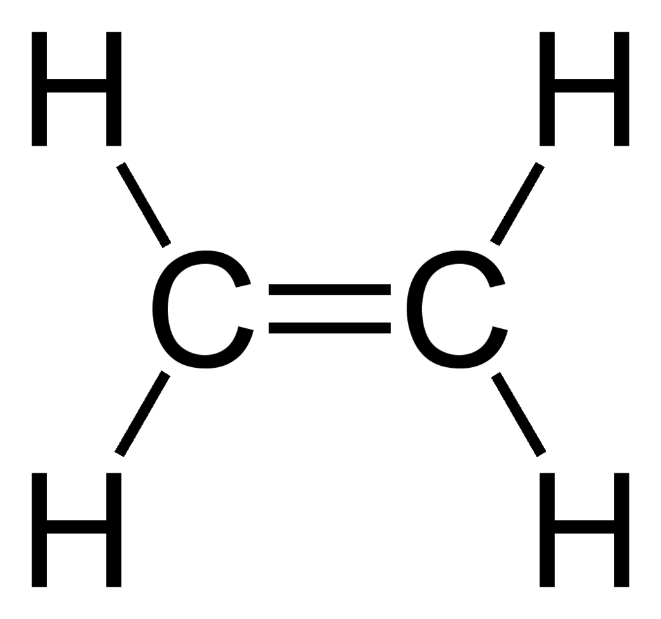 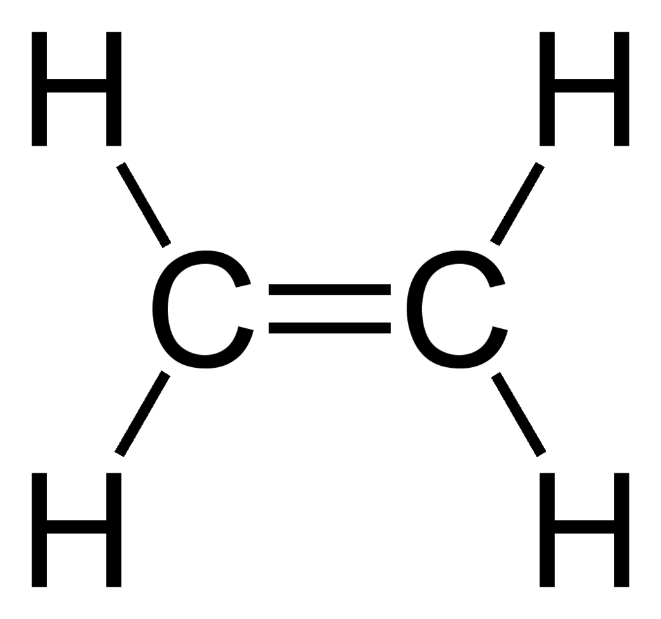 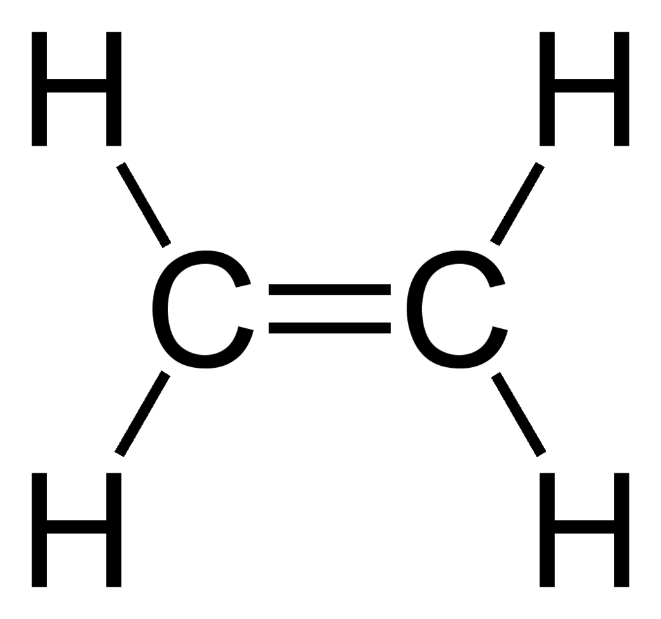 Radicaalmechanisme  					propagatie
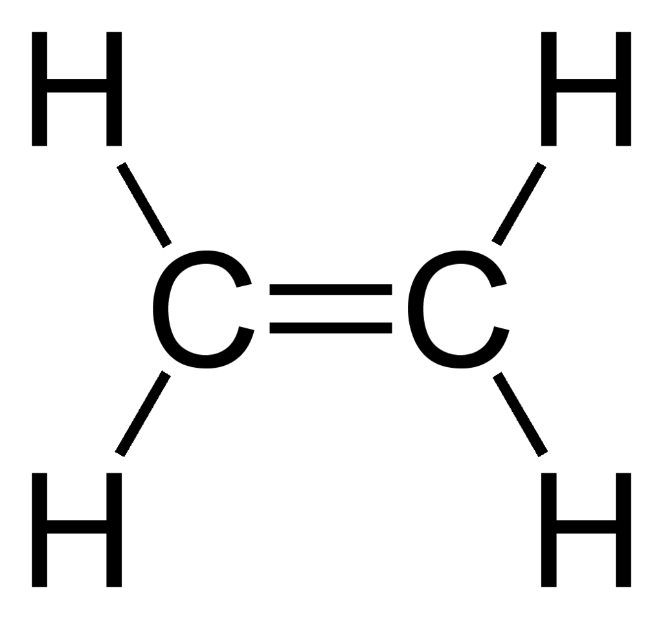 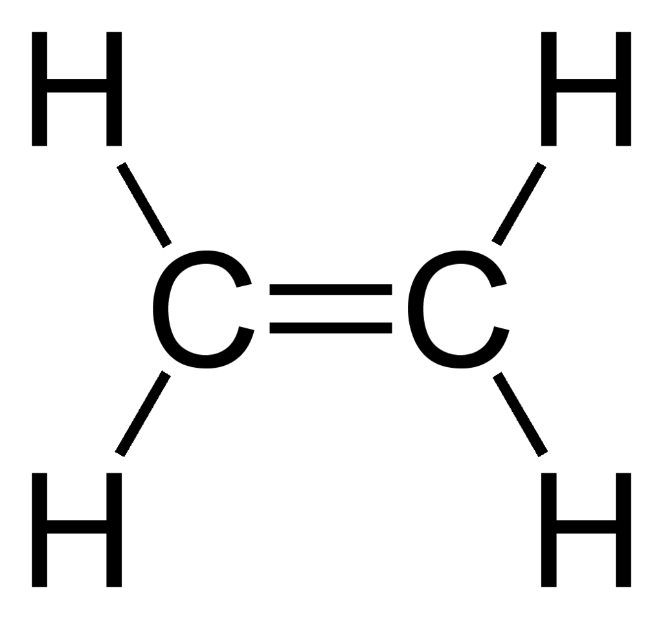 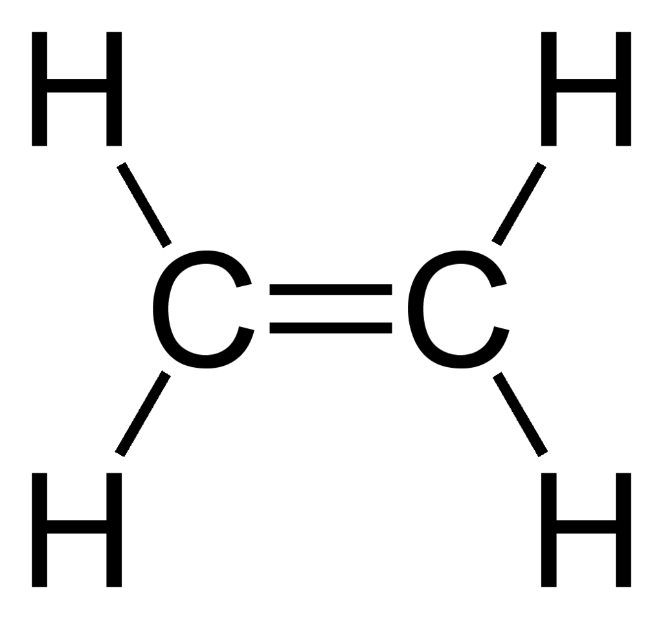 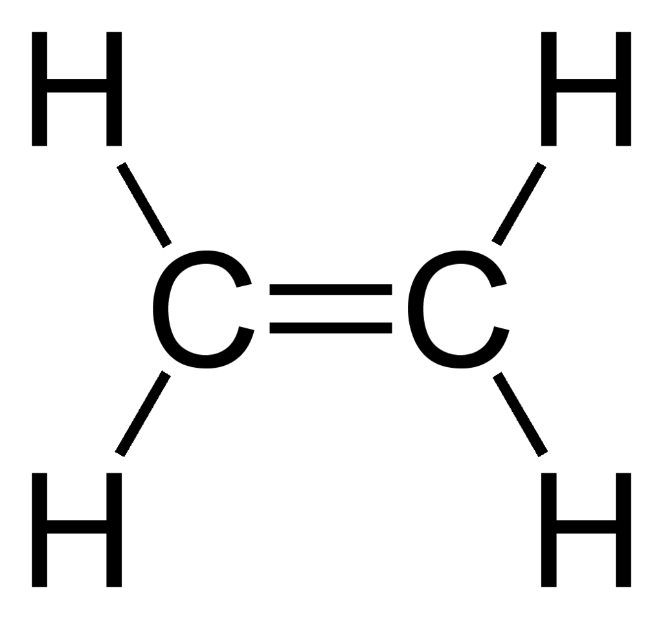 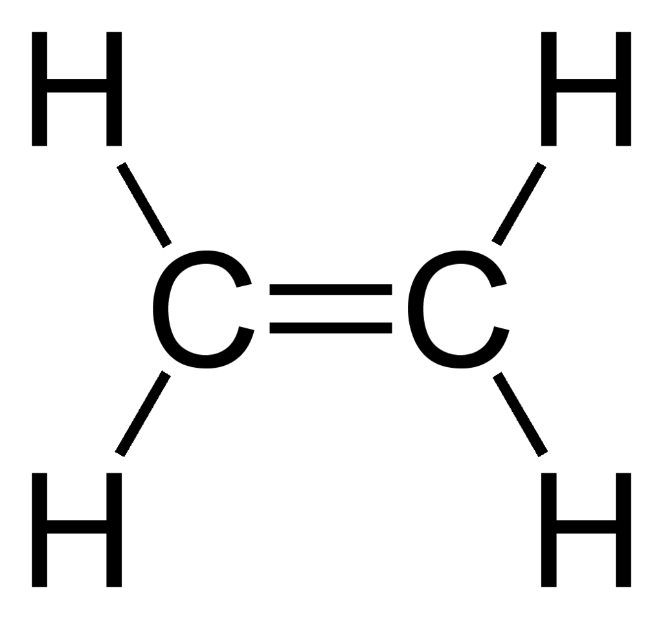 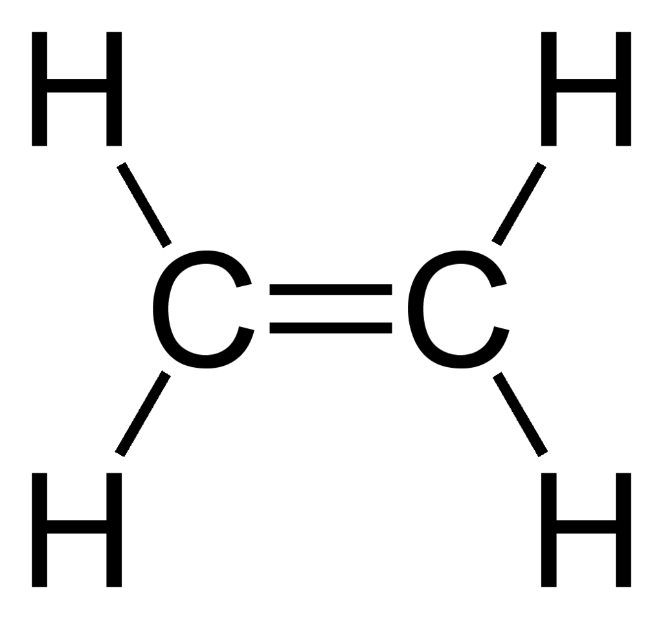 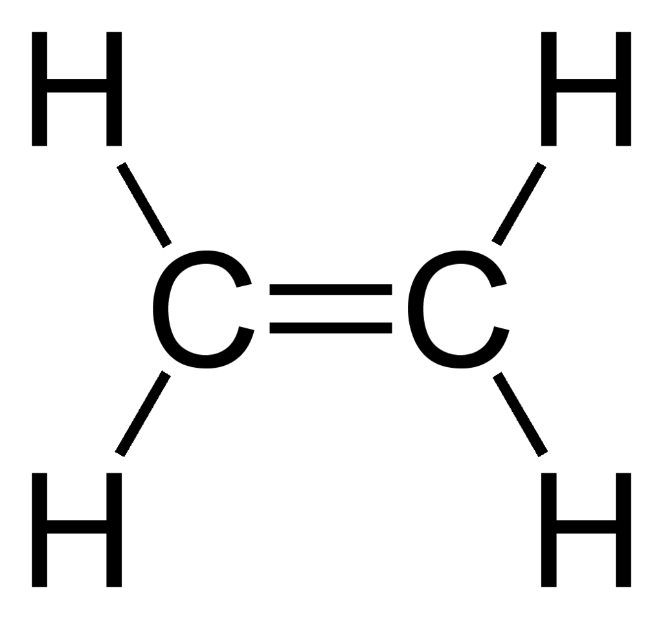 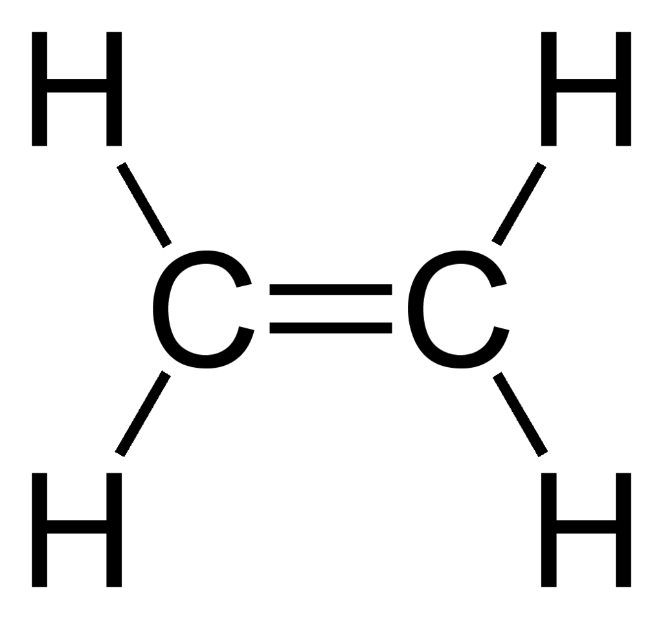 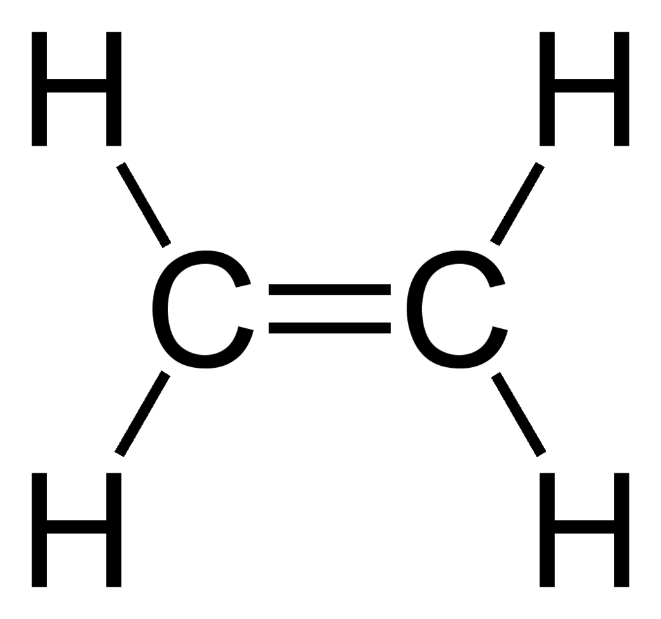 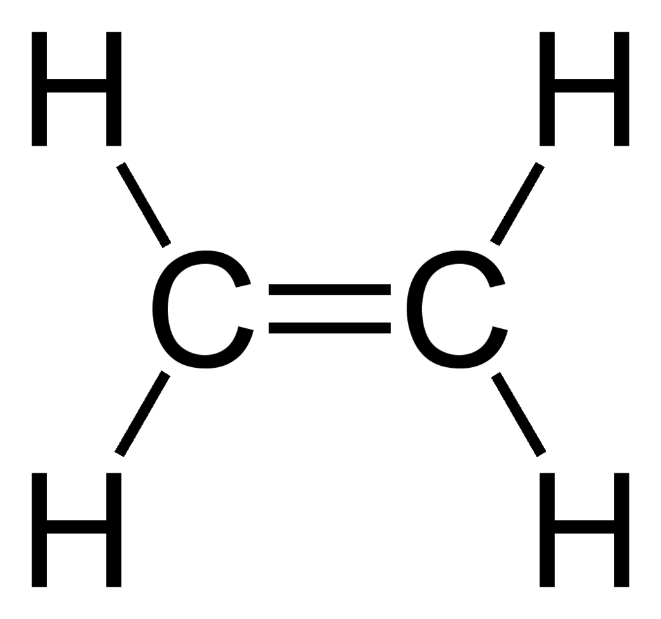 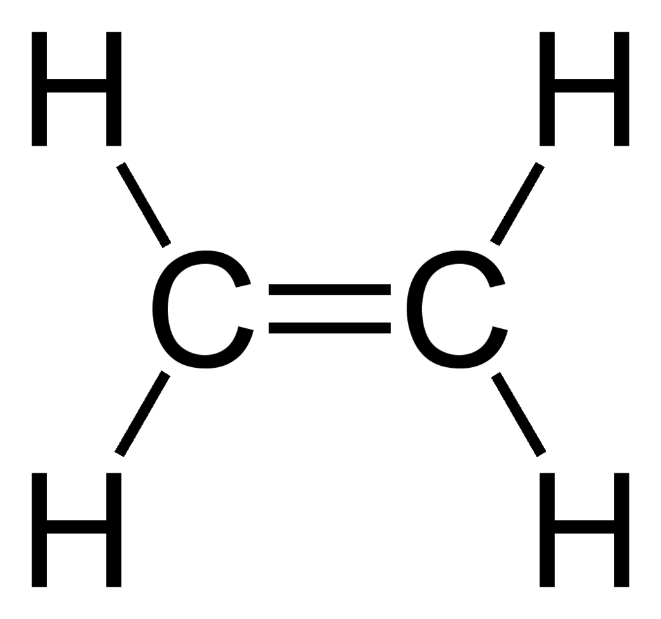 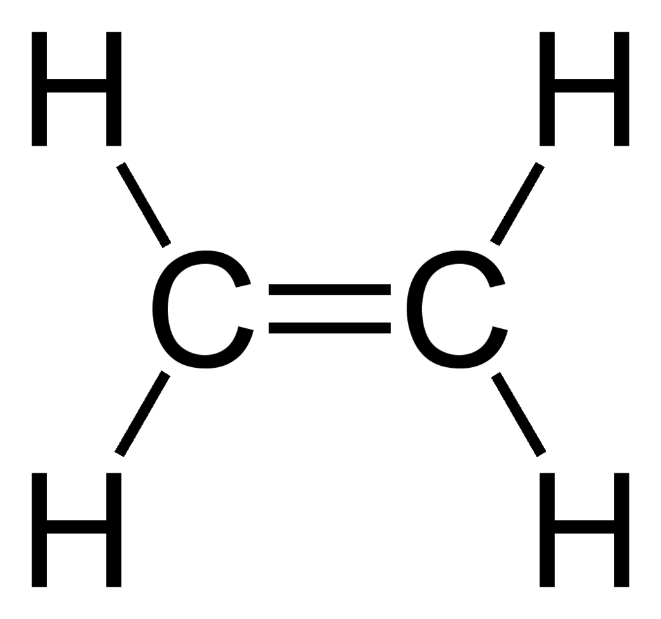 R
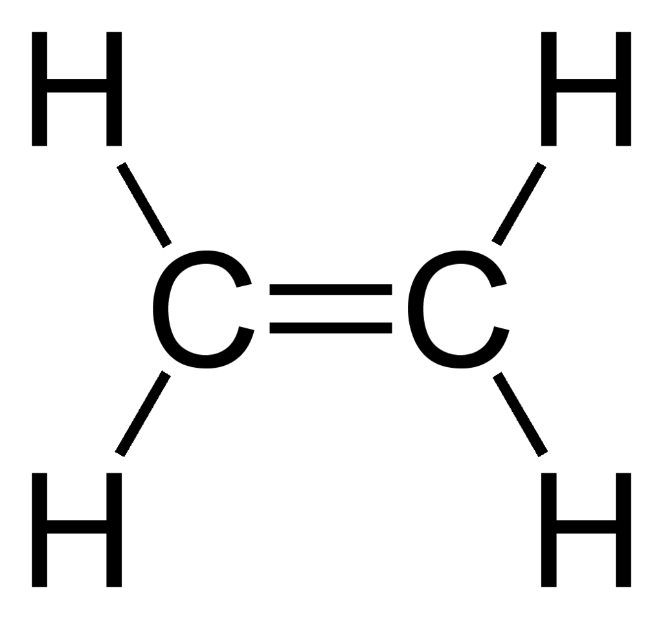 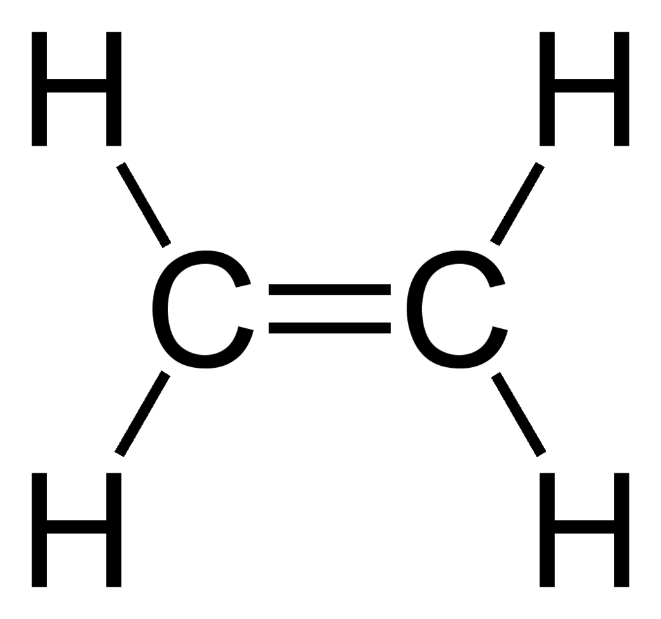 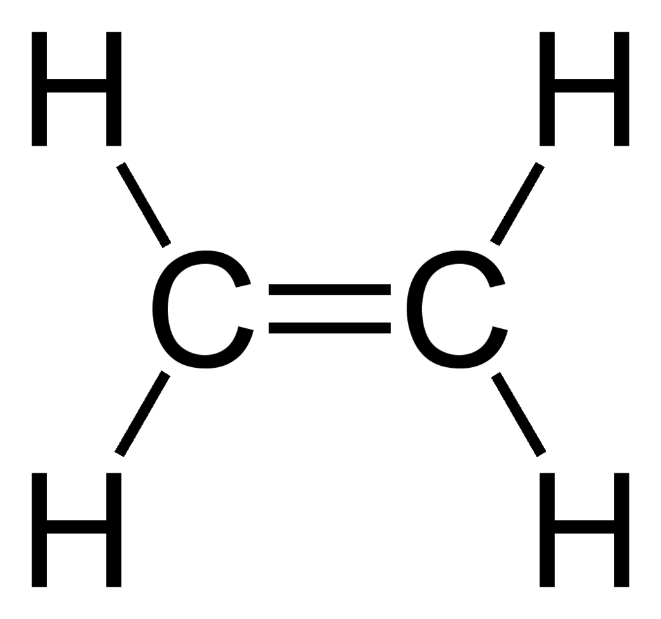 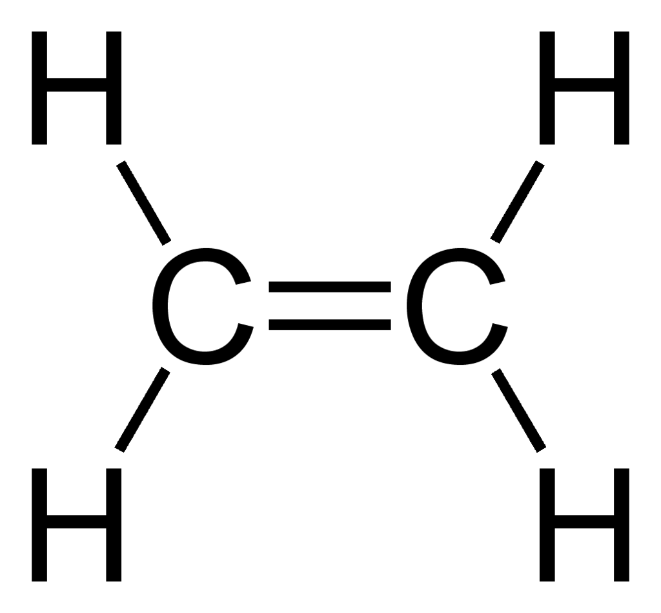 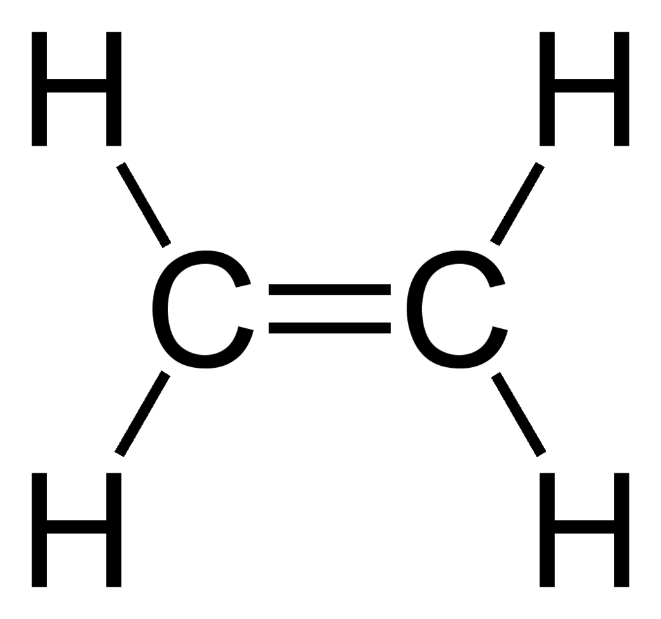 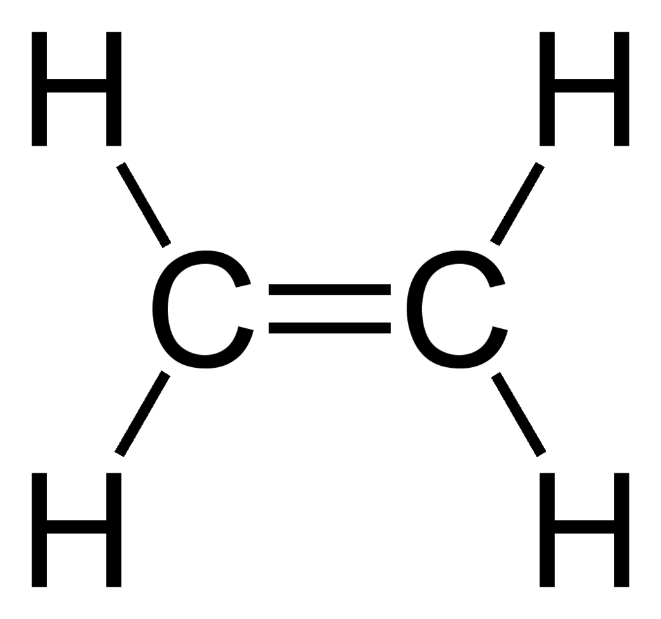 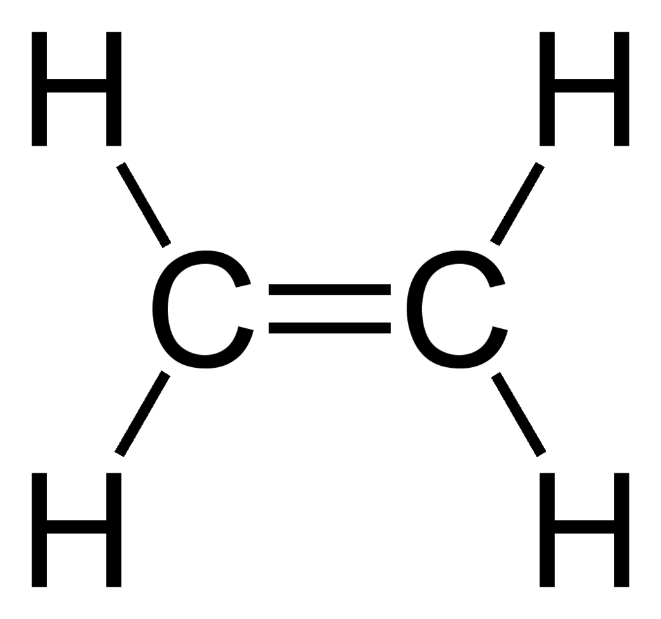 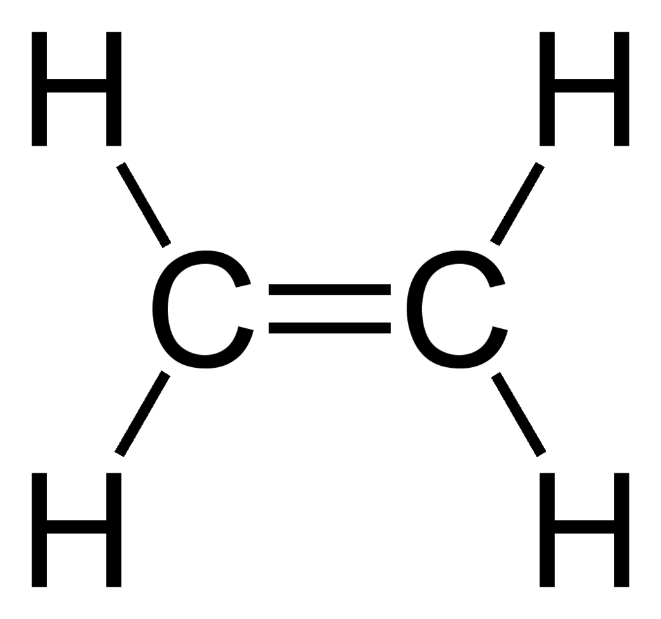 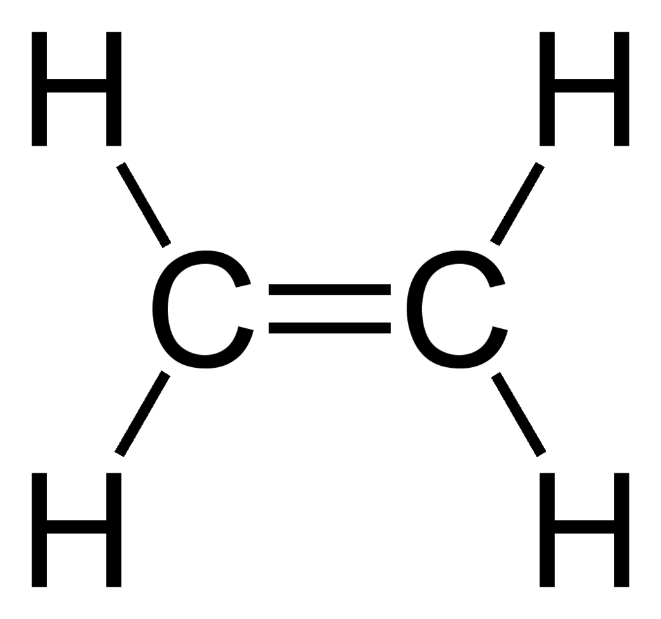 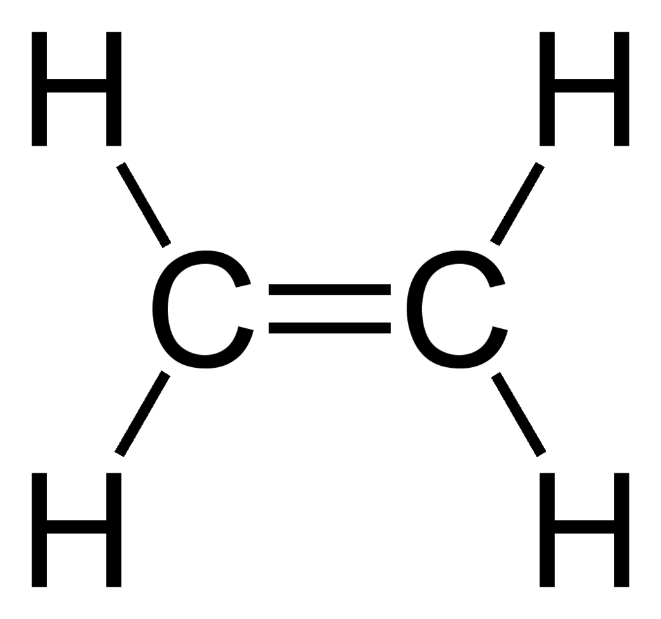 Radicaalmechanisme  					propagatie
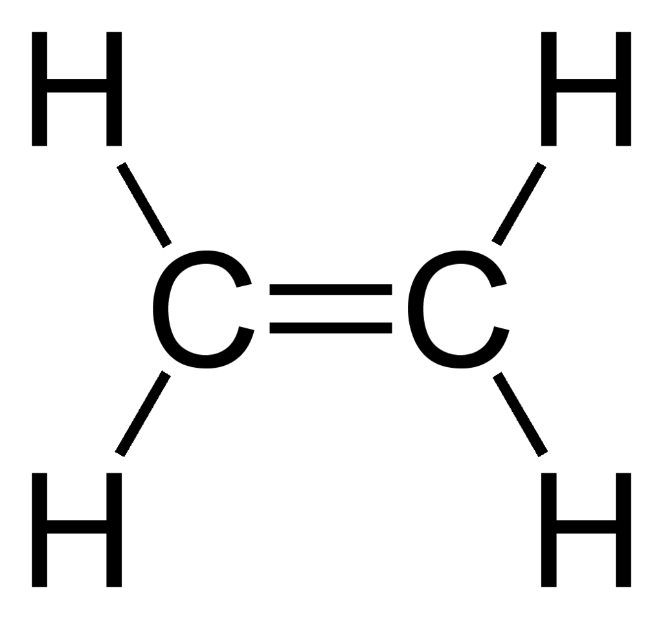 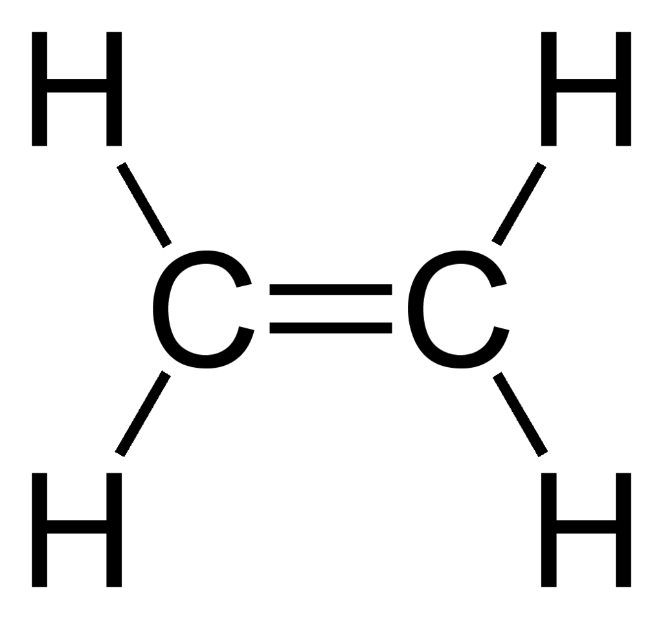 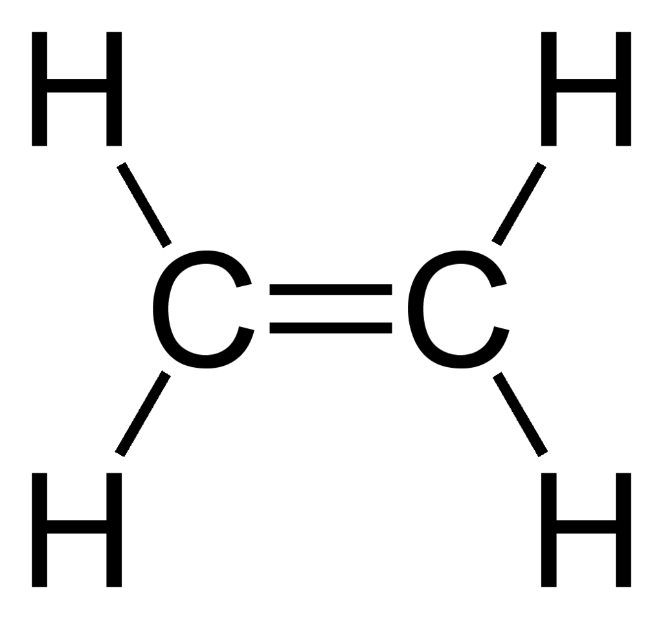 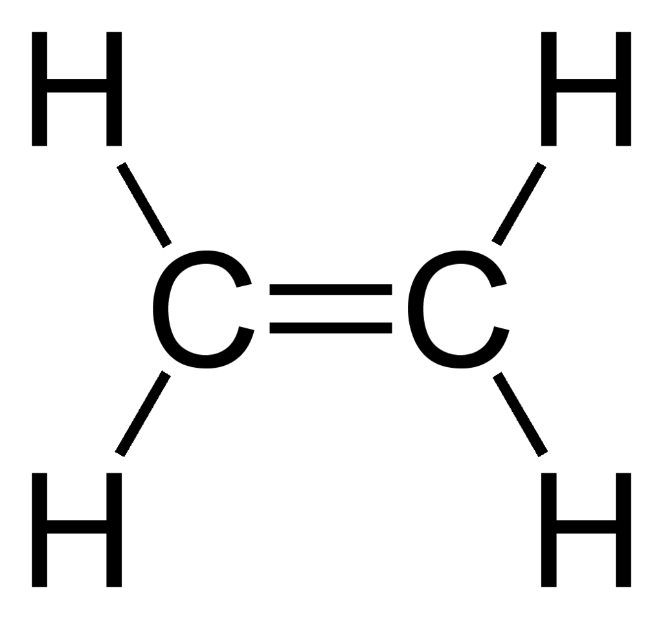 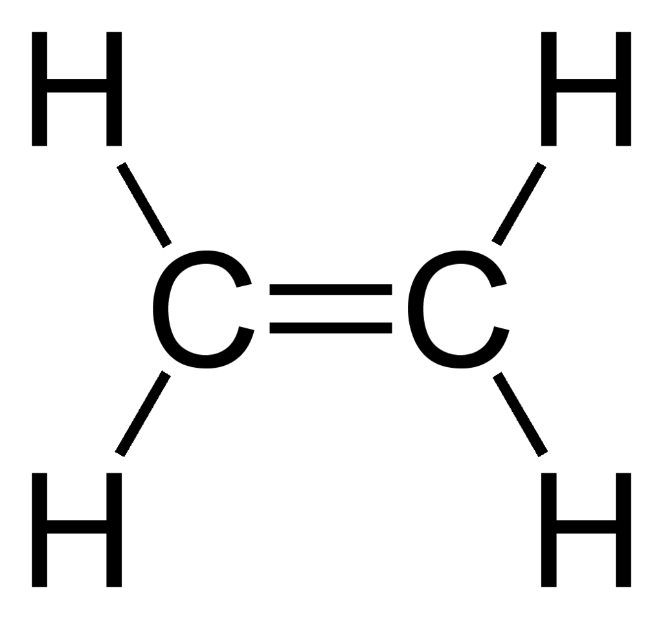 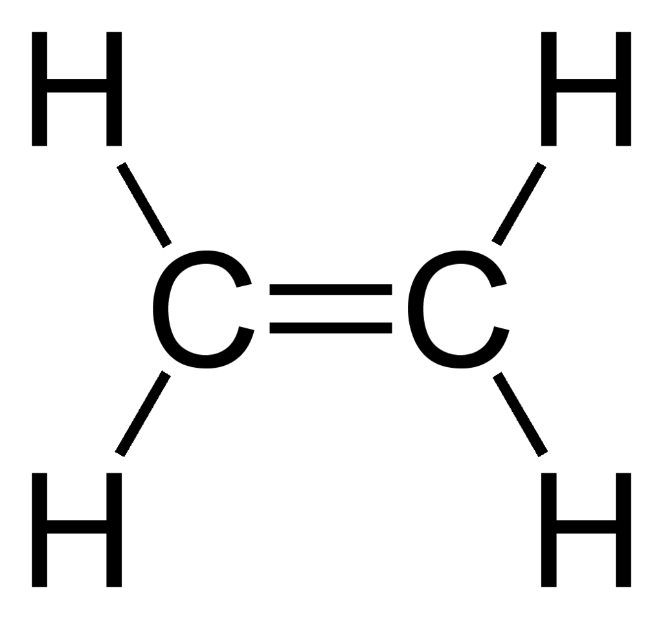 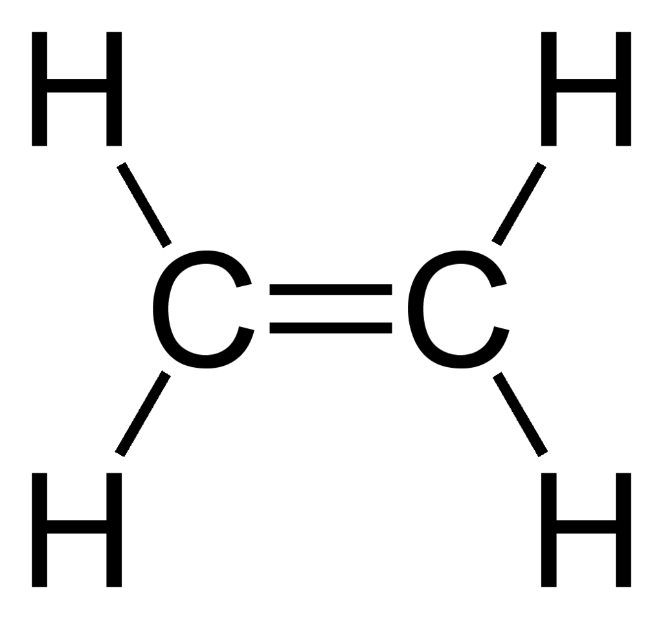 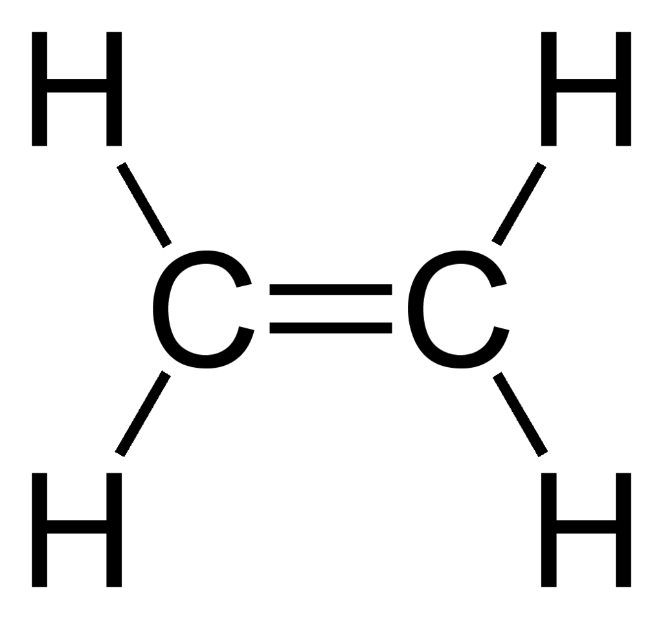 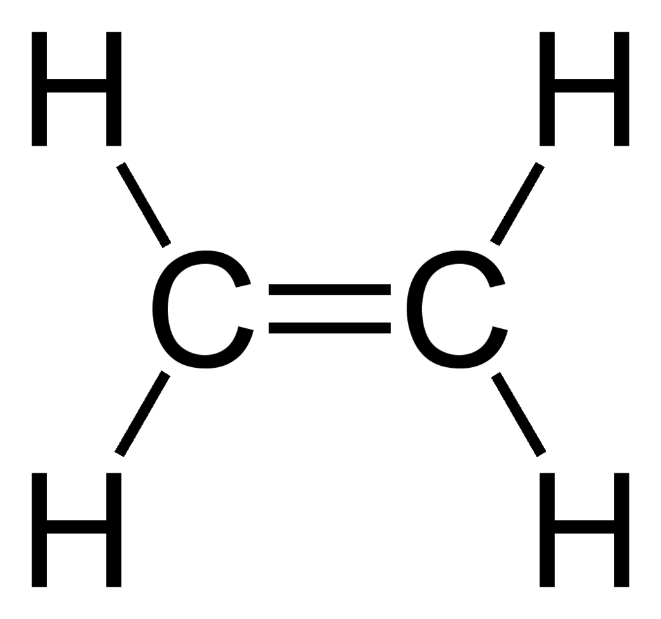 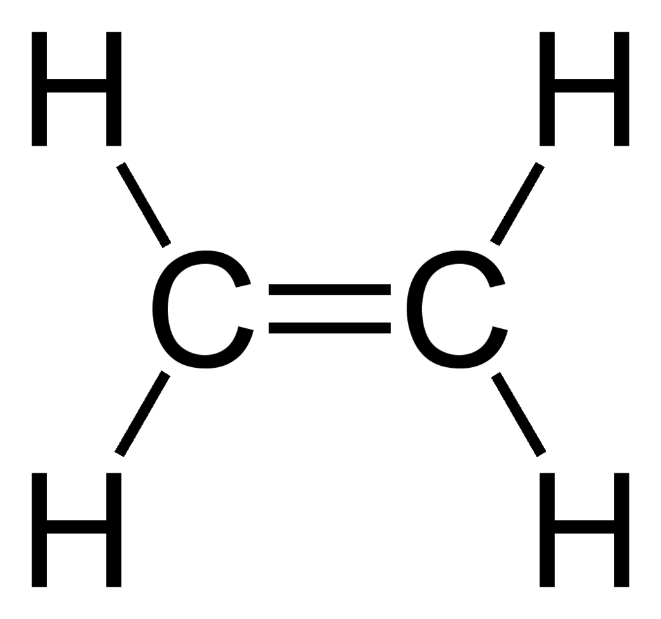 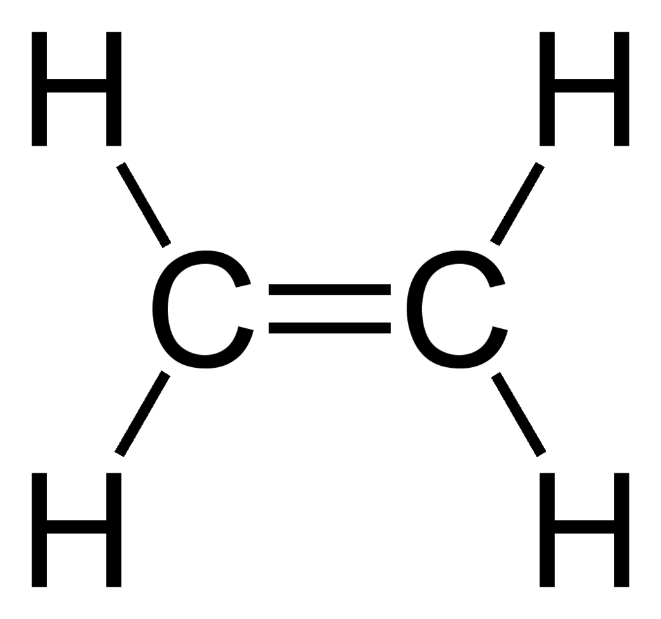 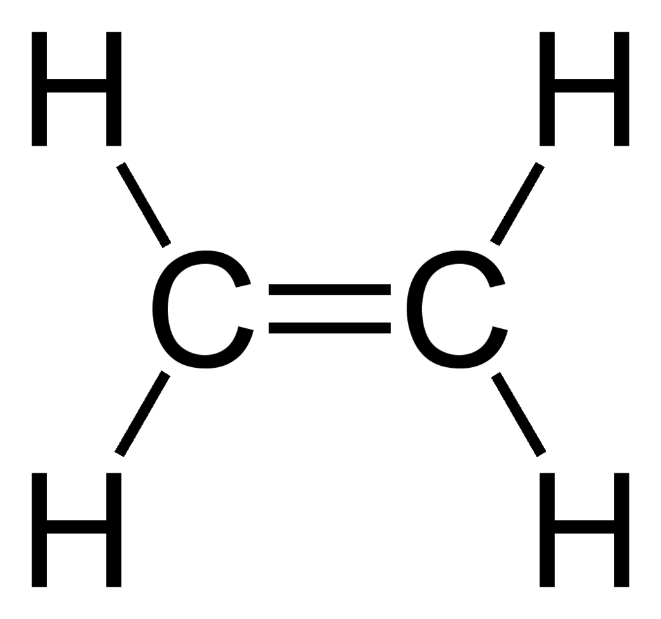 R
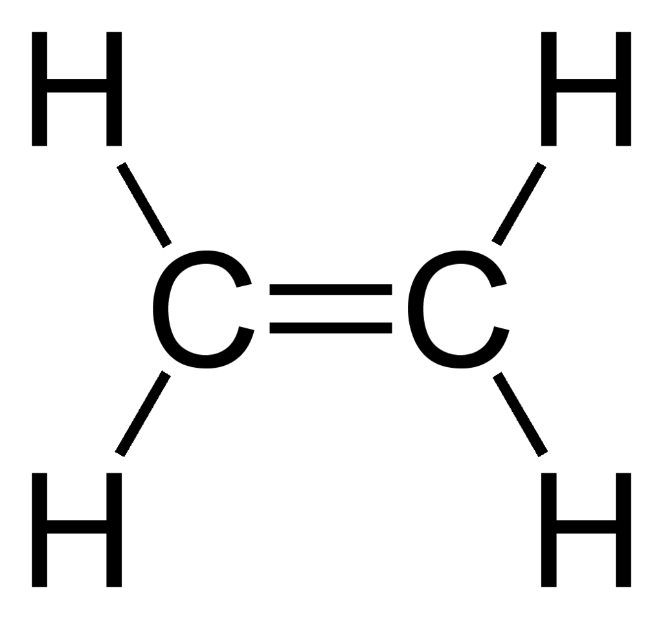 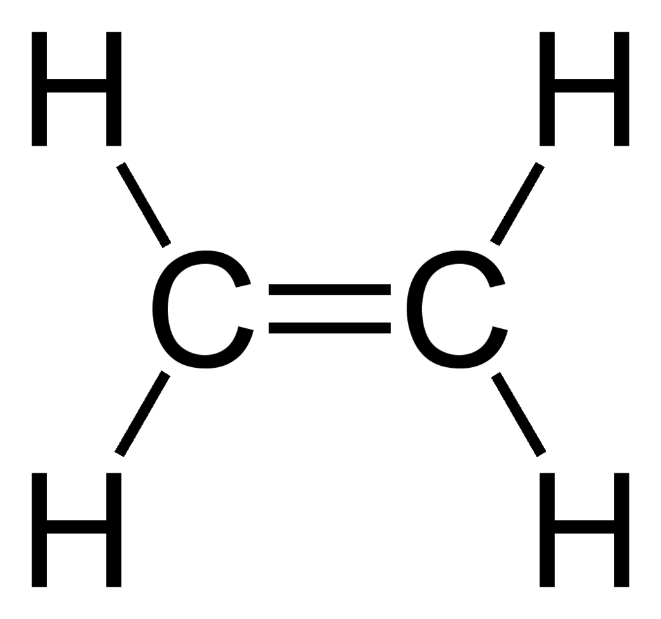 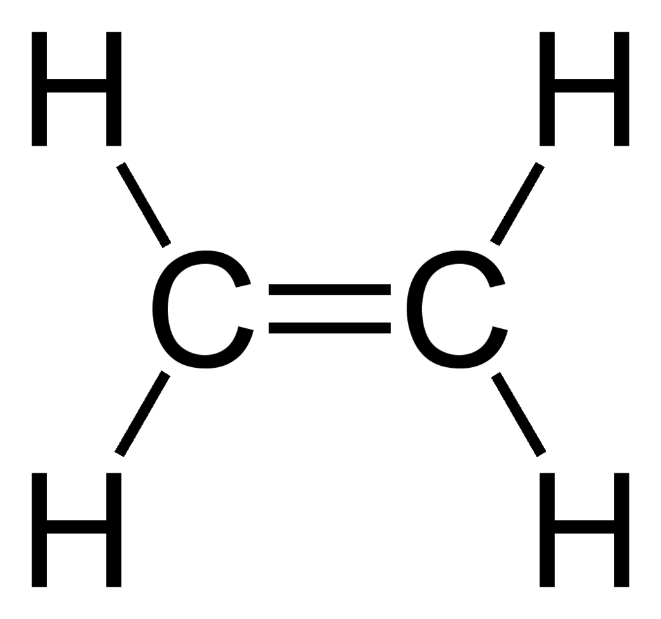 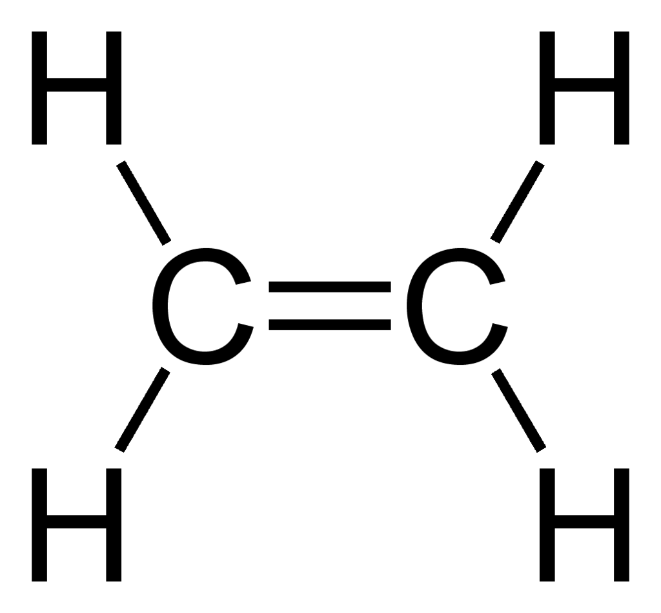 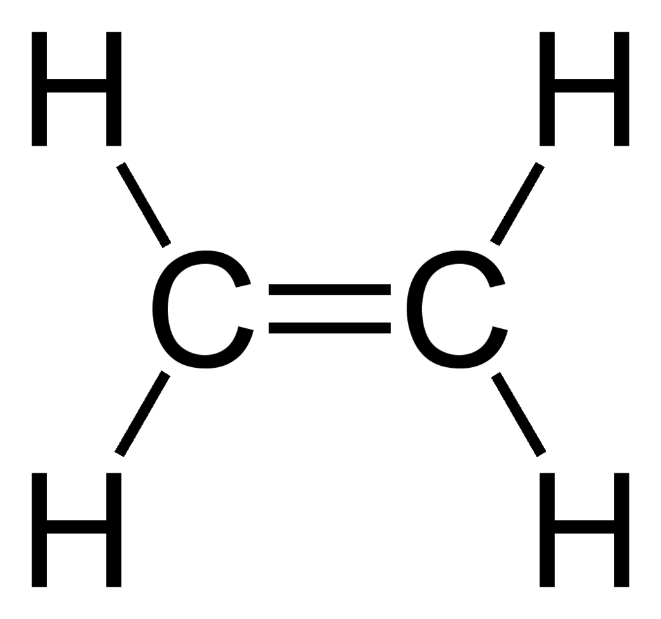 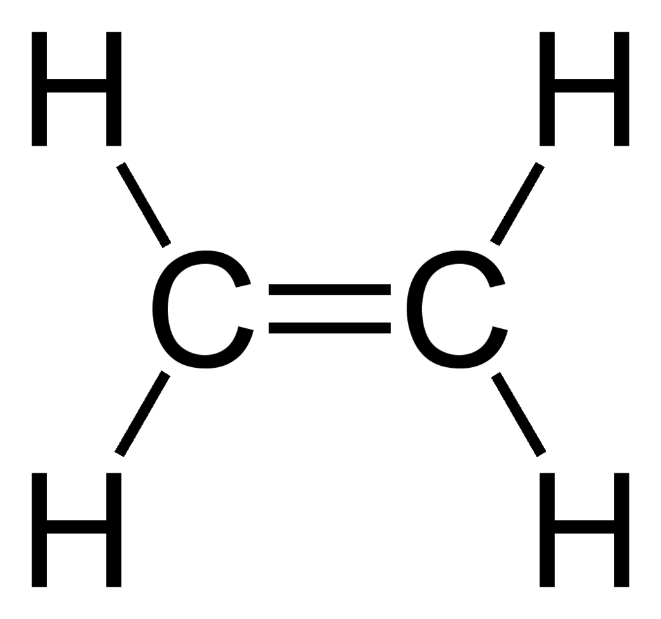 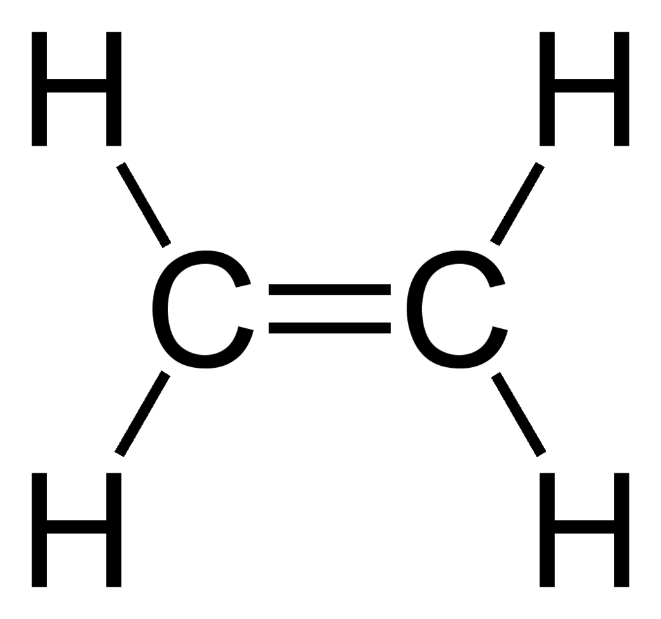 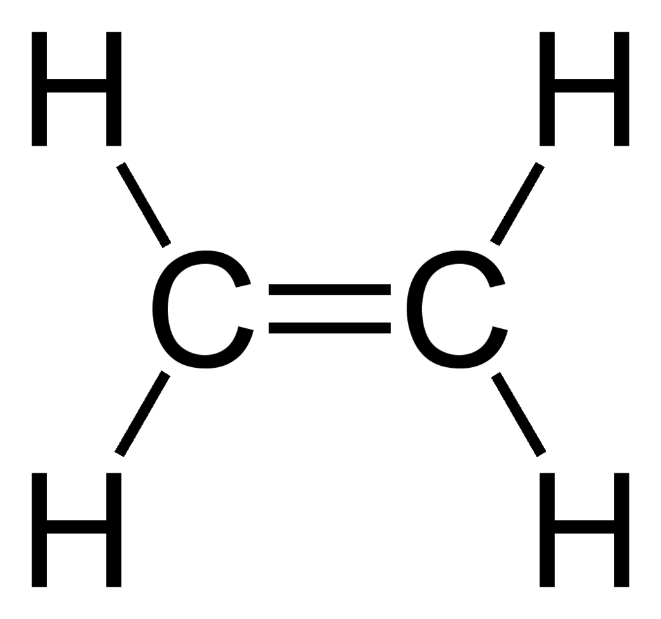 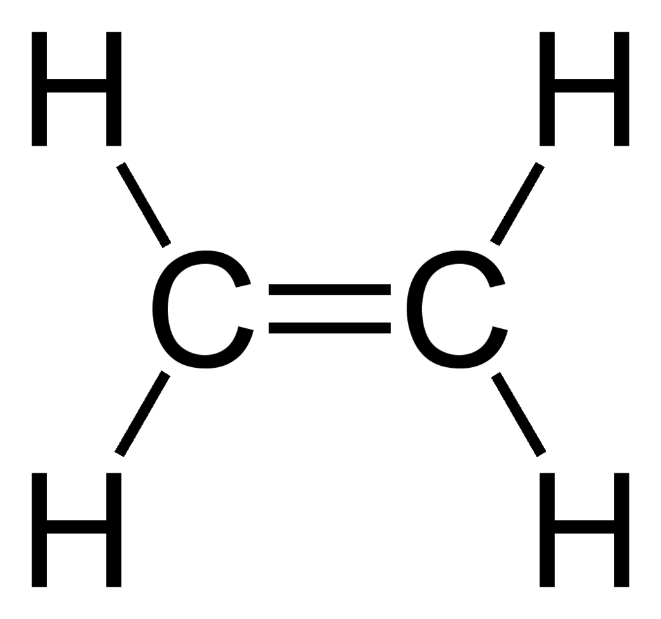 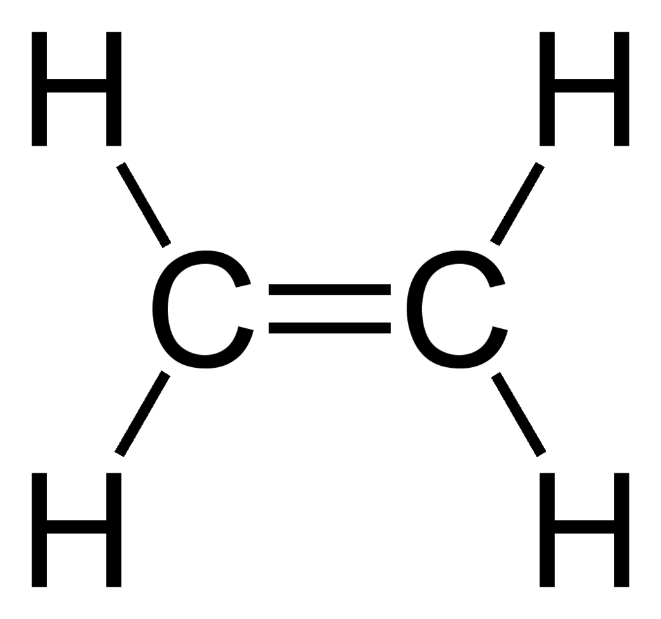 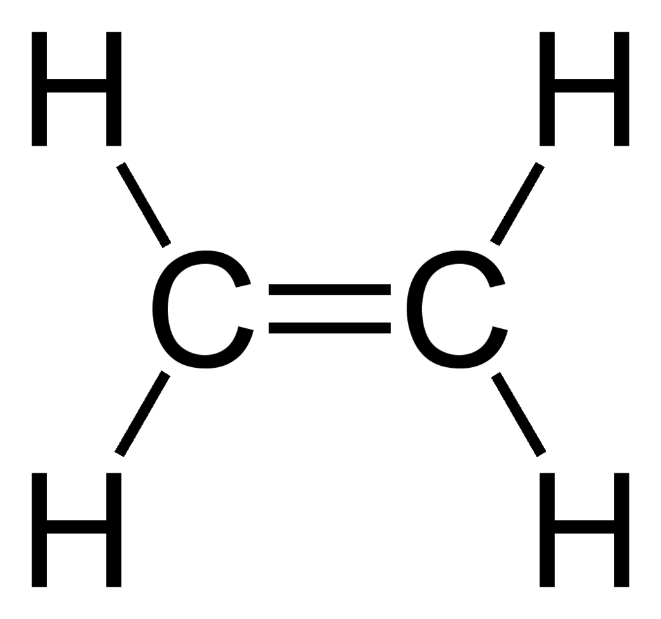 Radicaalmechanisme  					propagatie
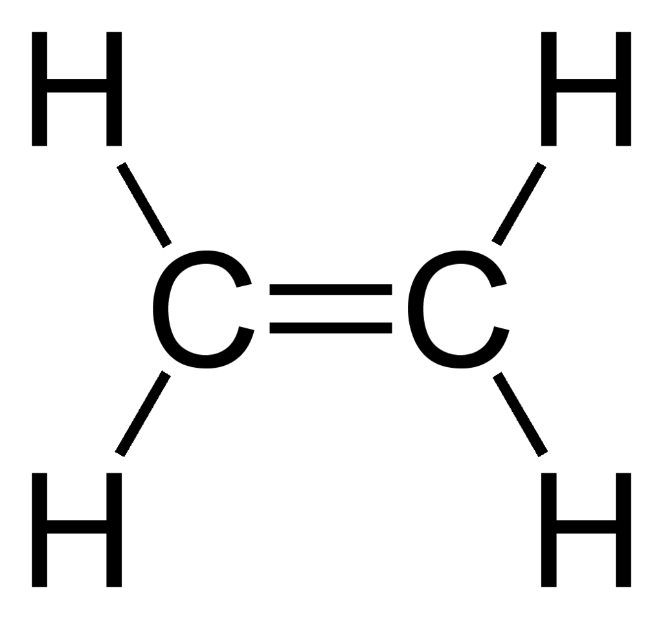 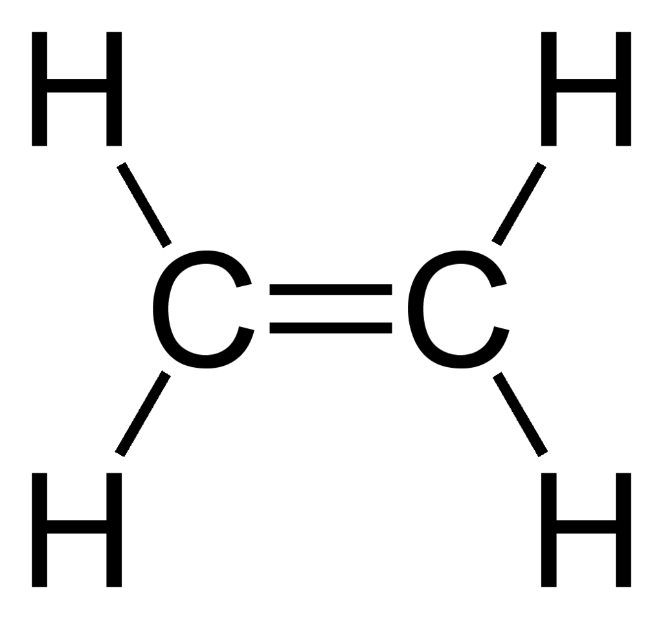 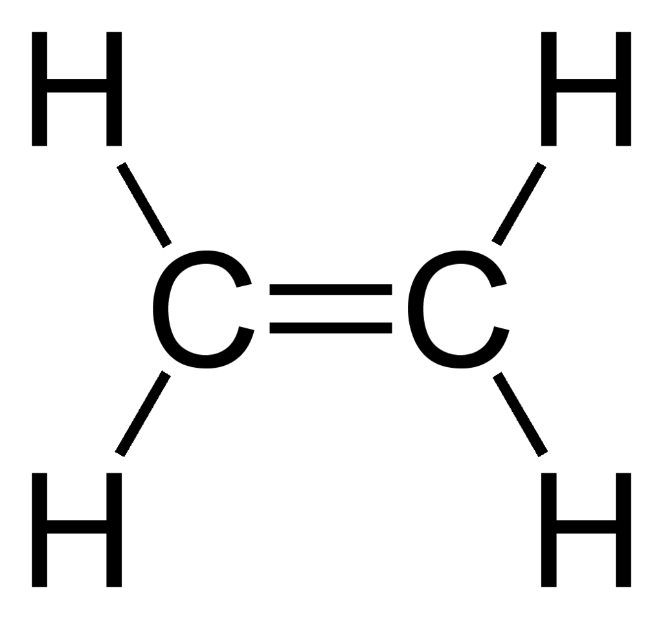 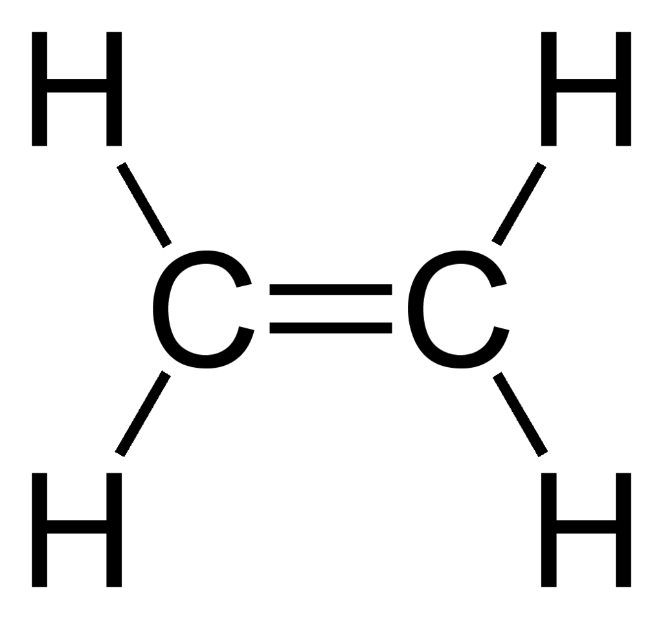 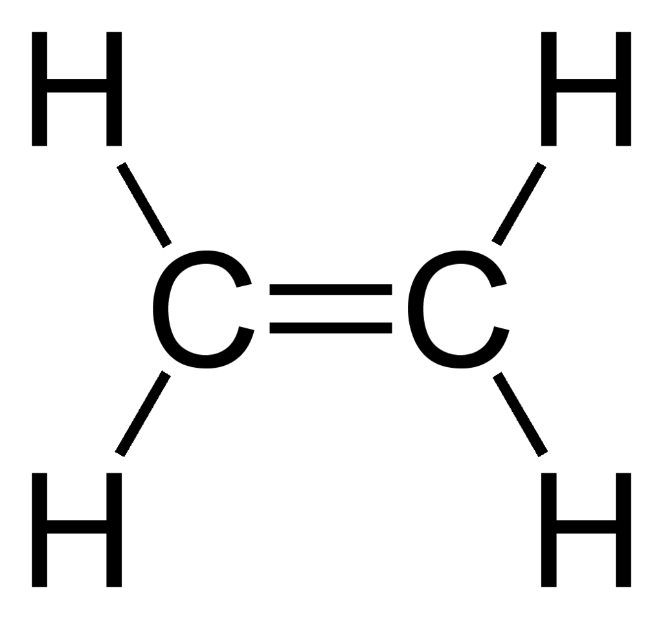 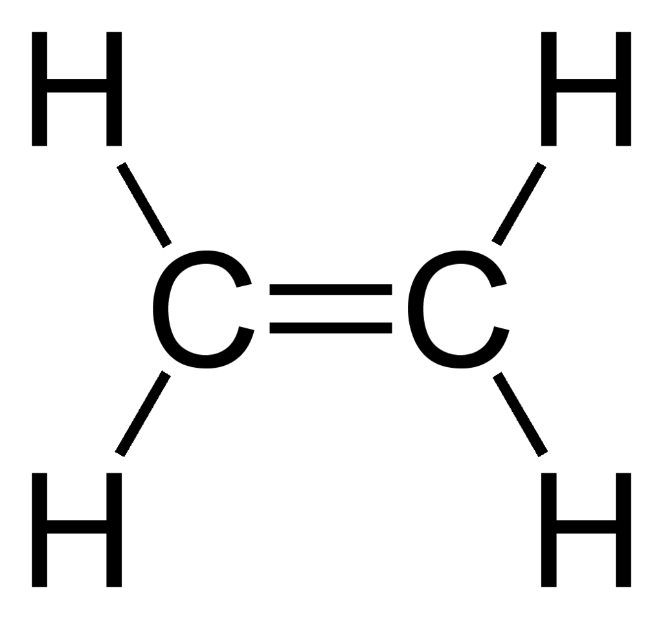 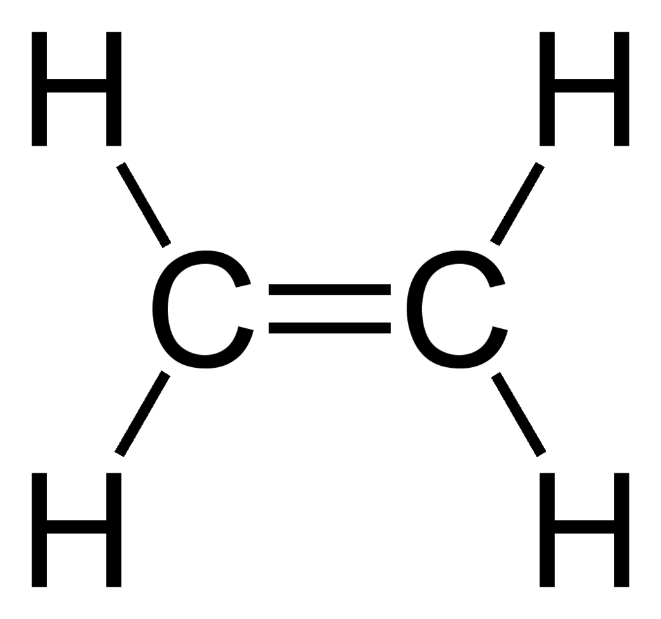 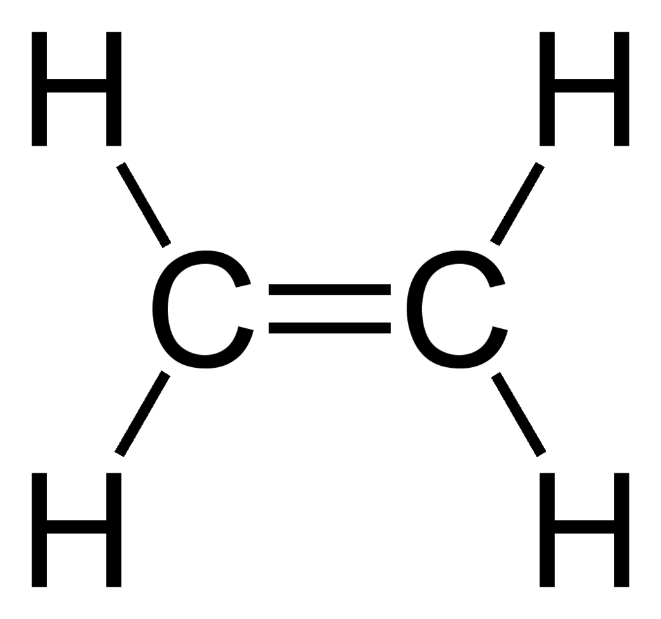 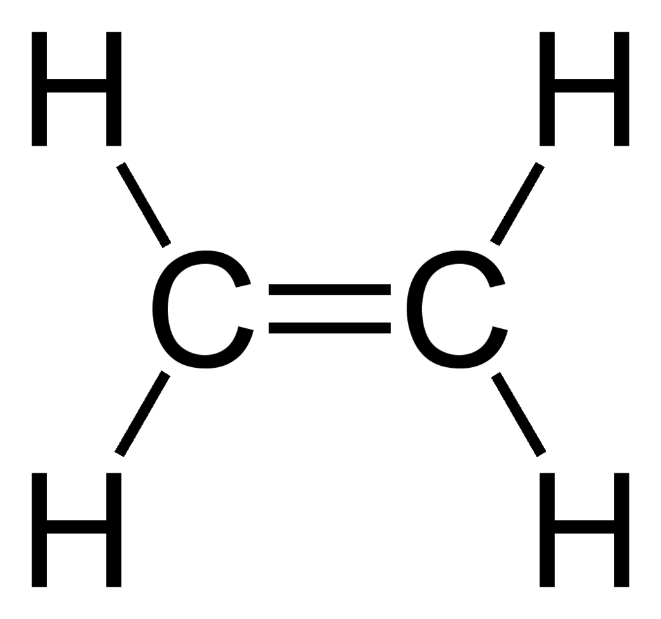 R
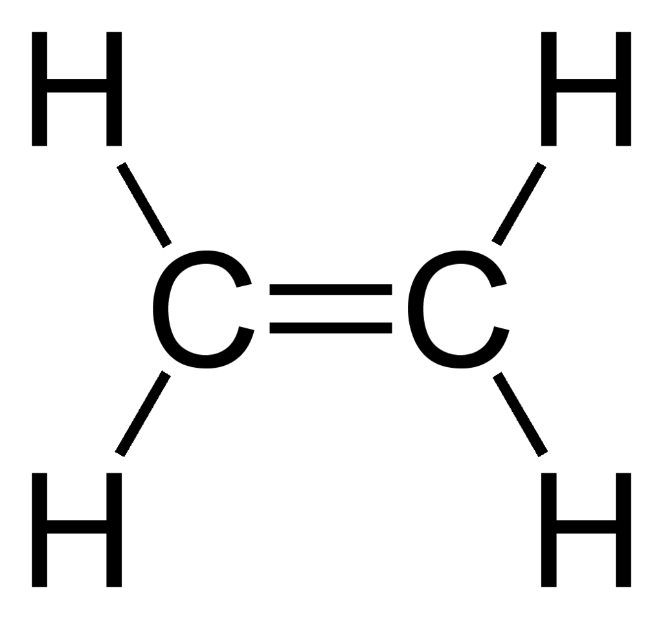 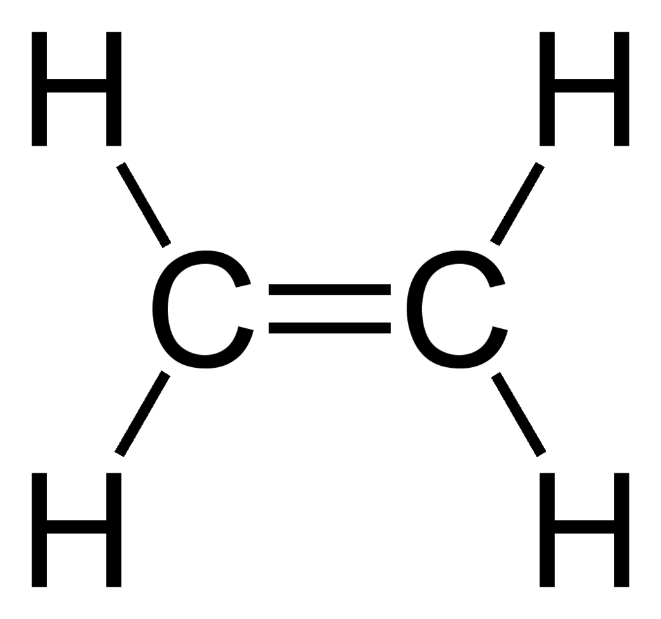 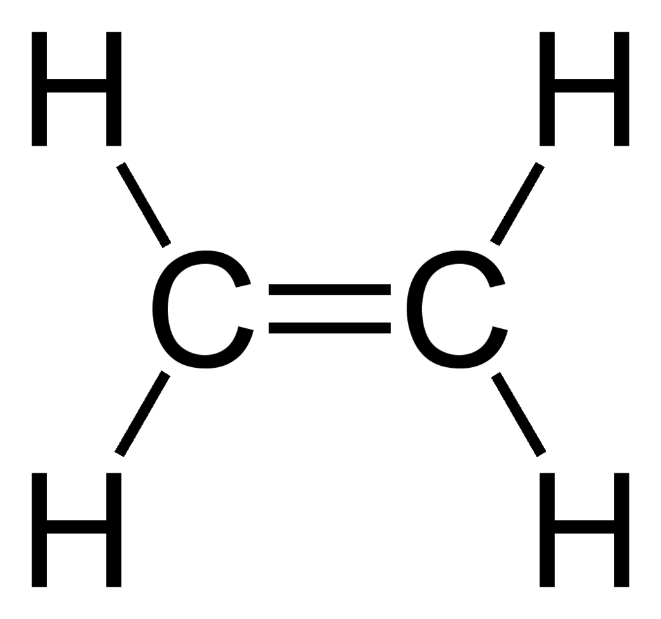 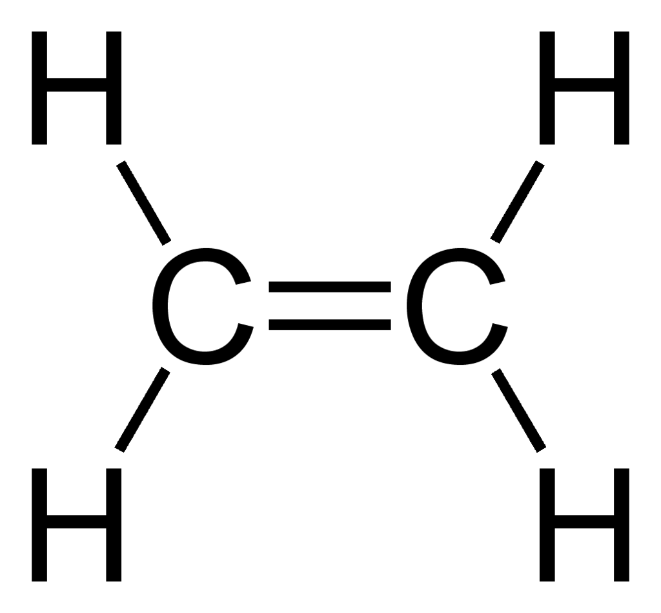 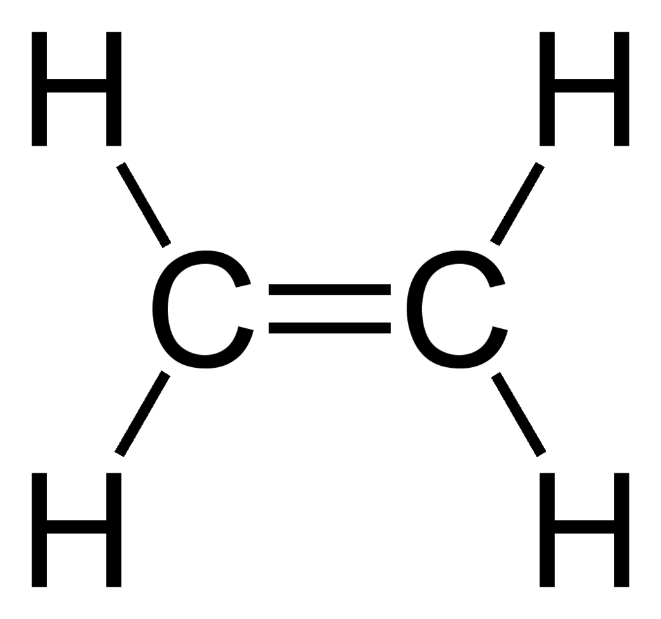 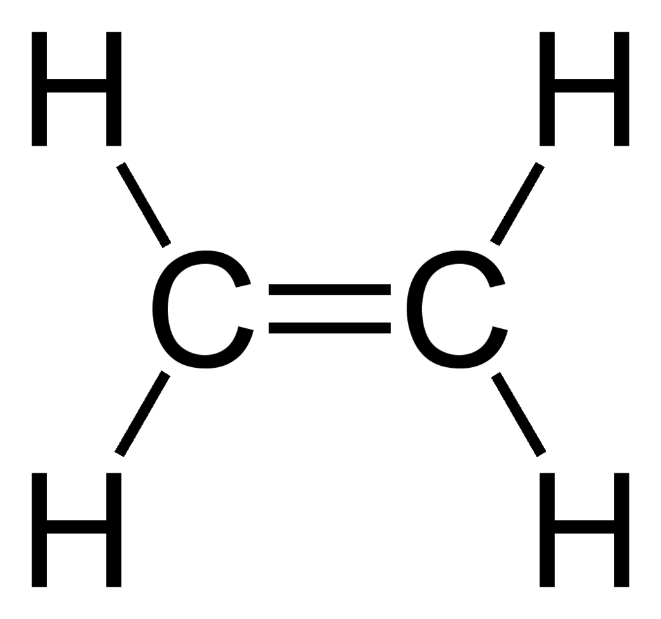 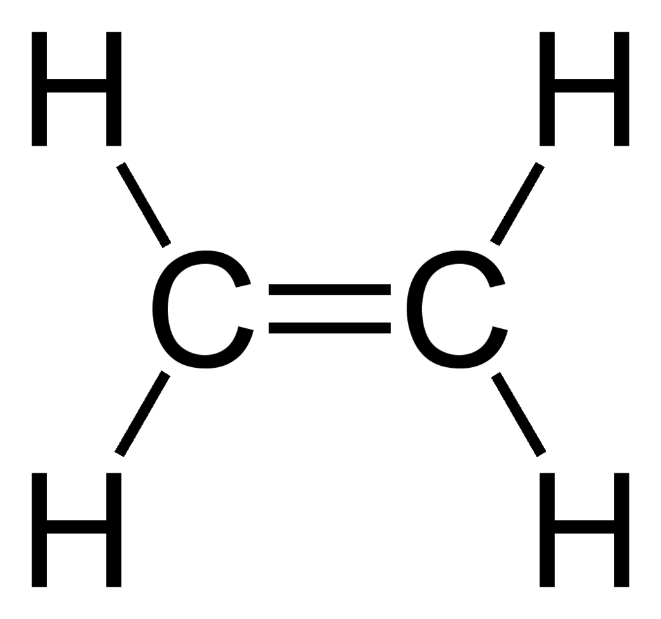 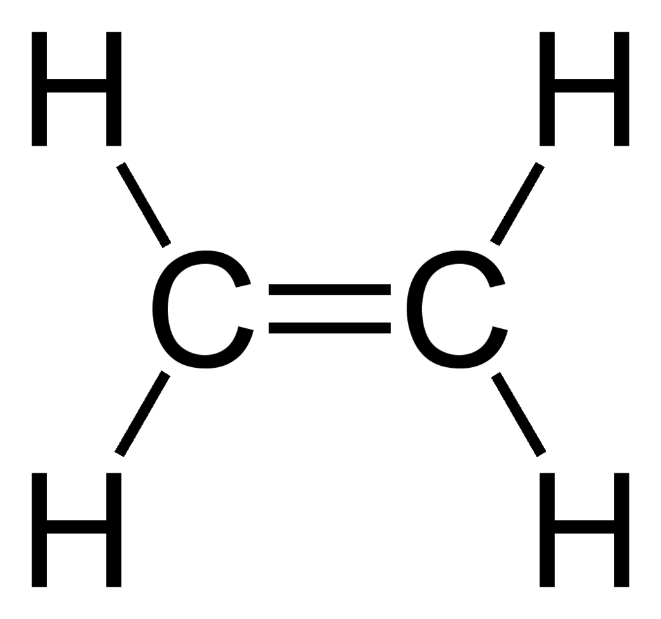 n
Radicaalmechanisme                   								 terminatie
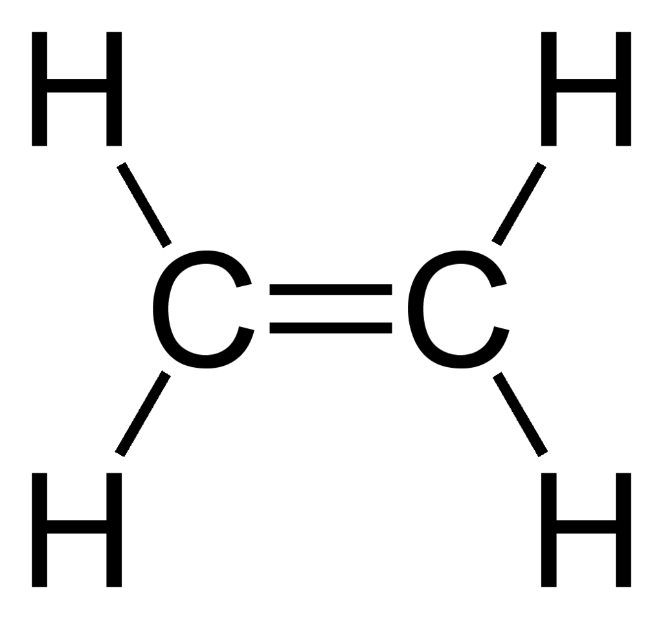 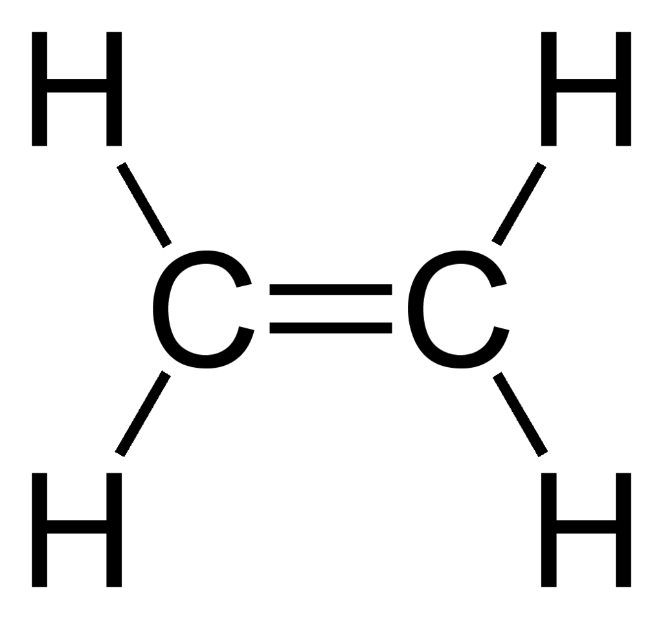 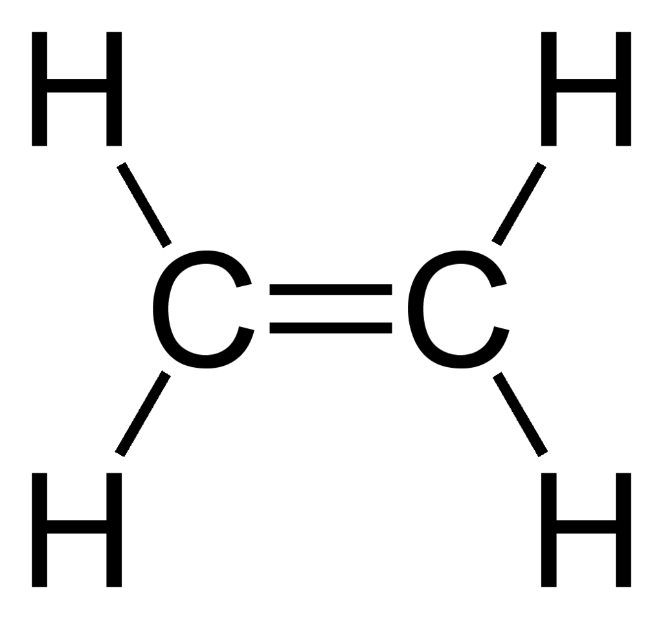 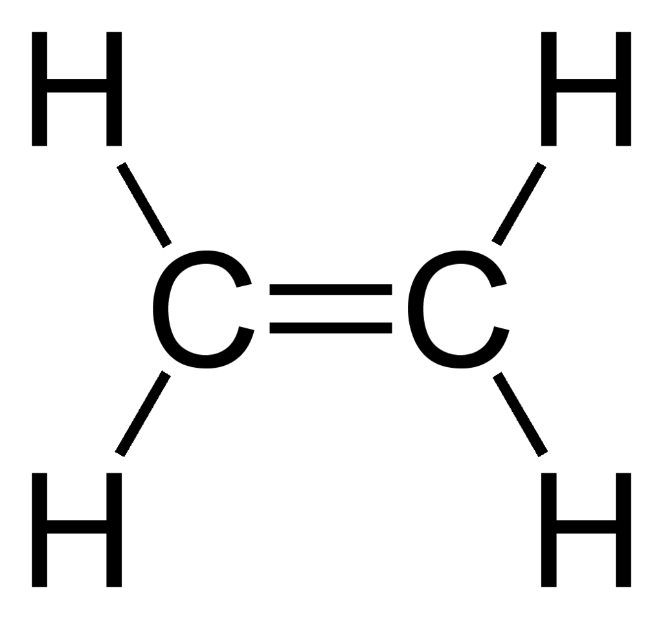 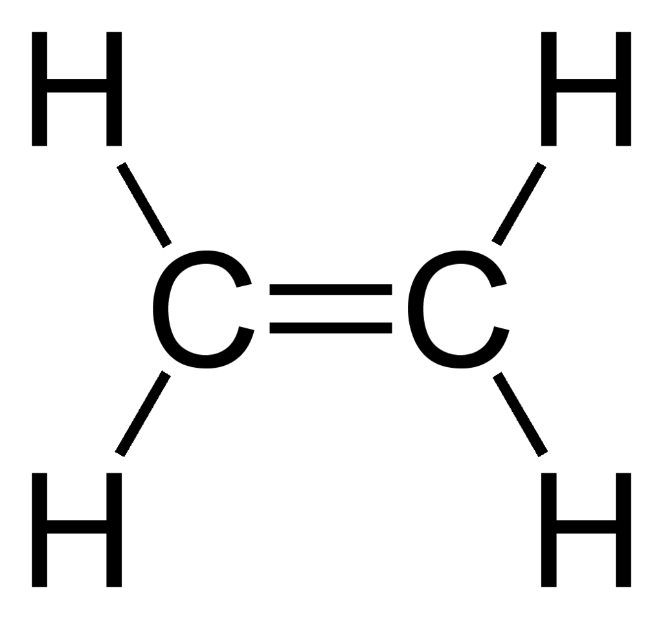 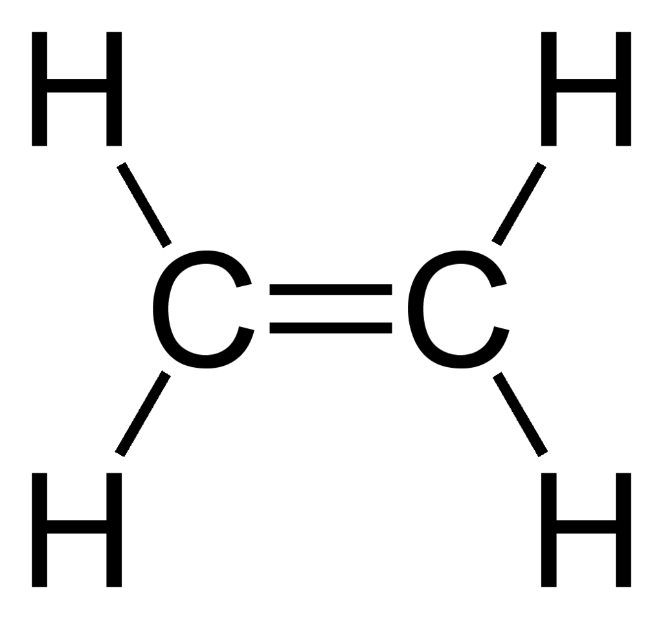 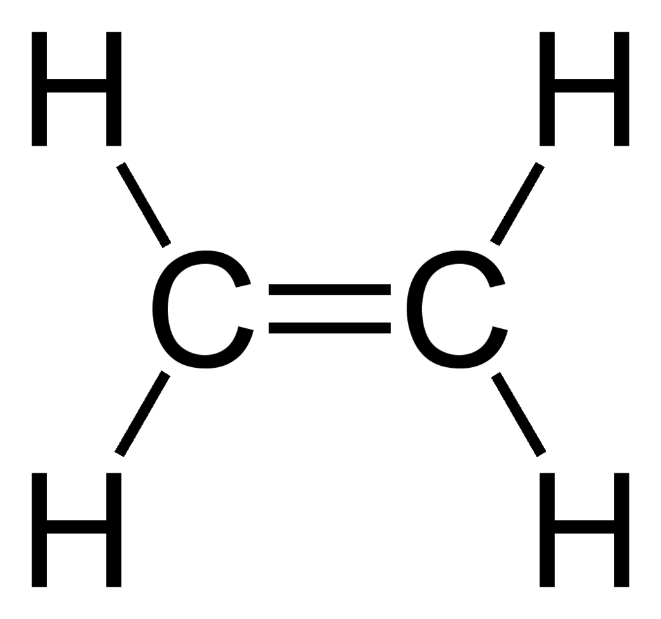 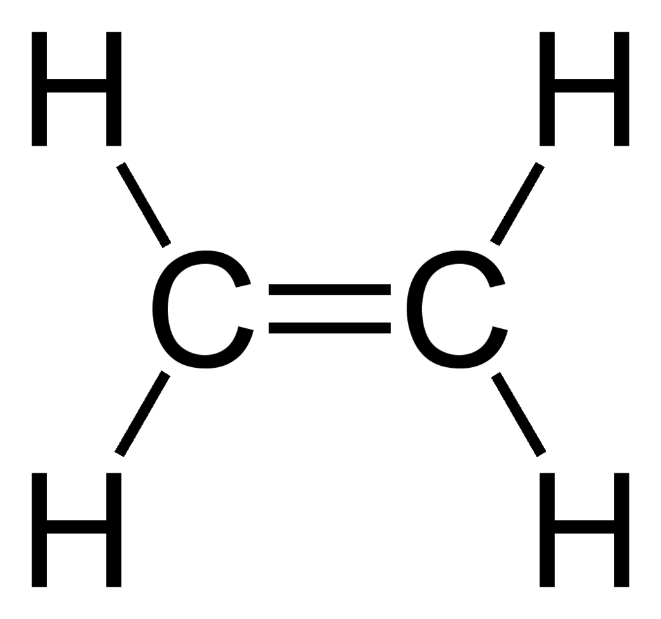 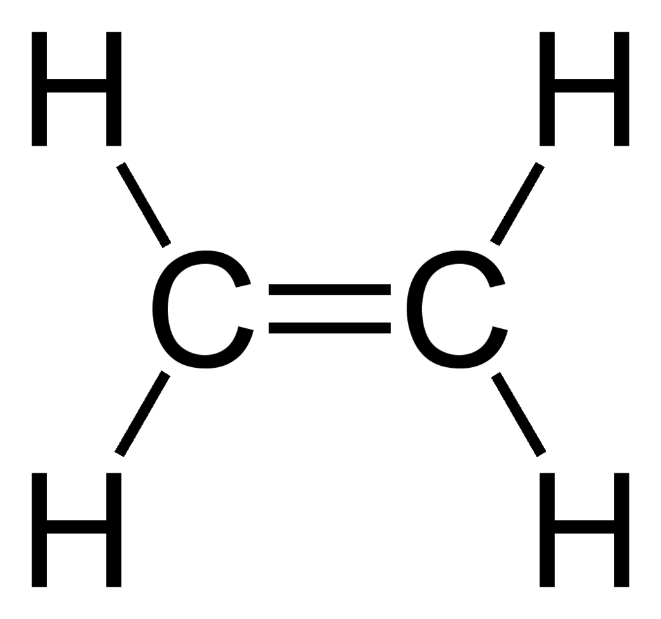 R
R
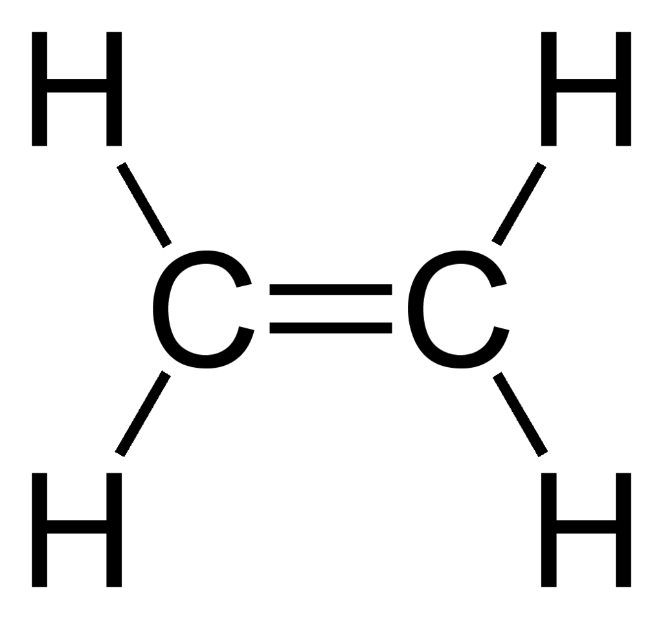 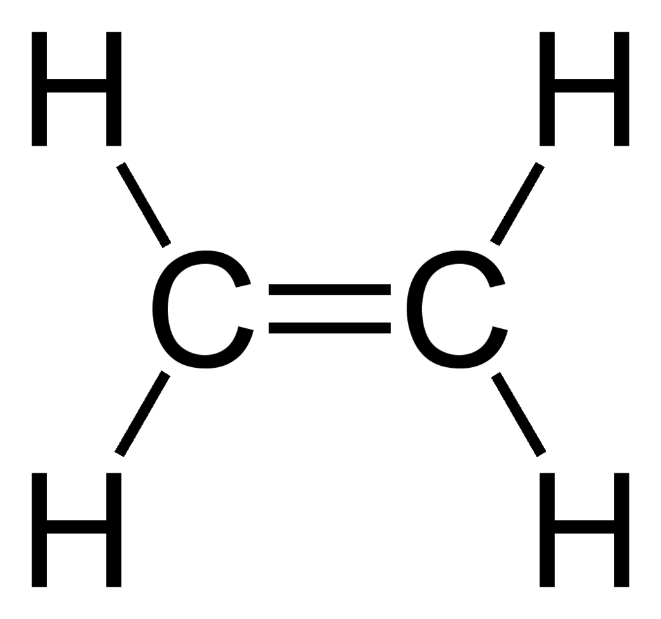 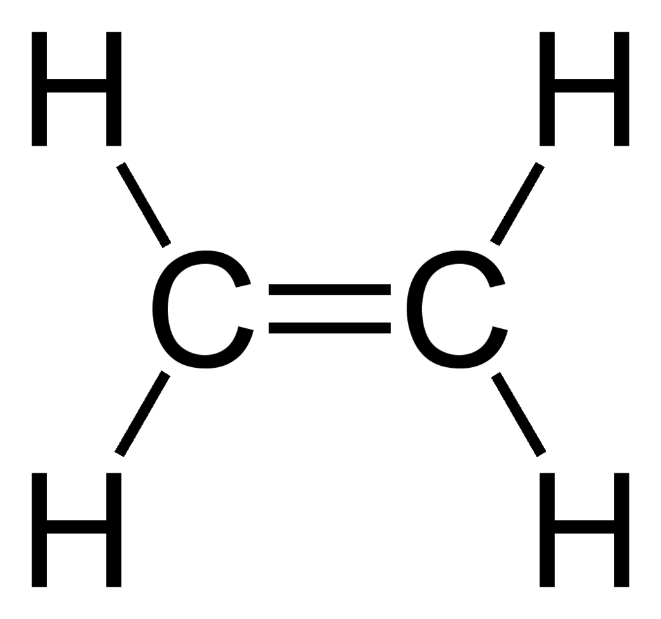 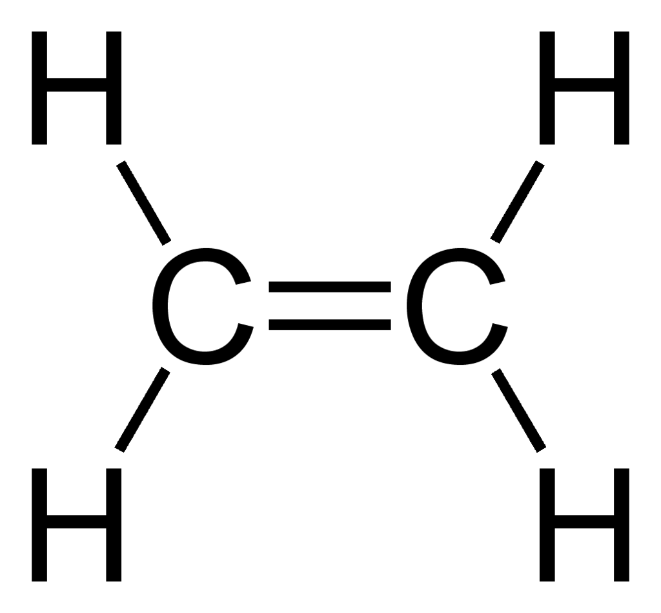 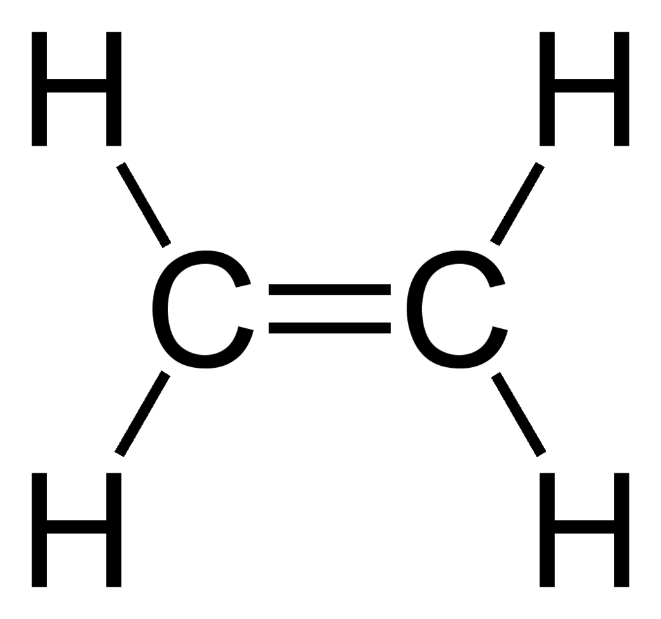 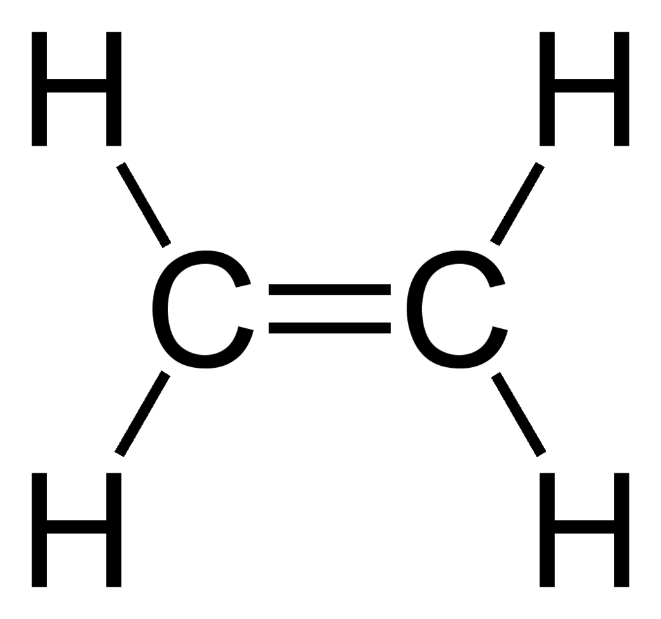 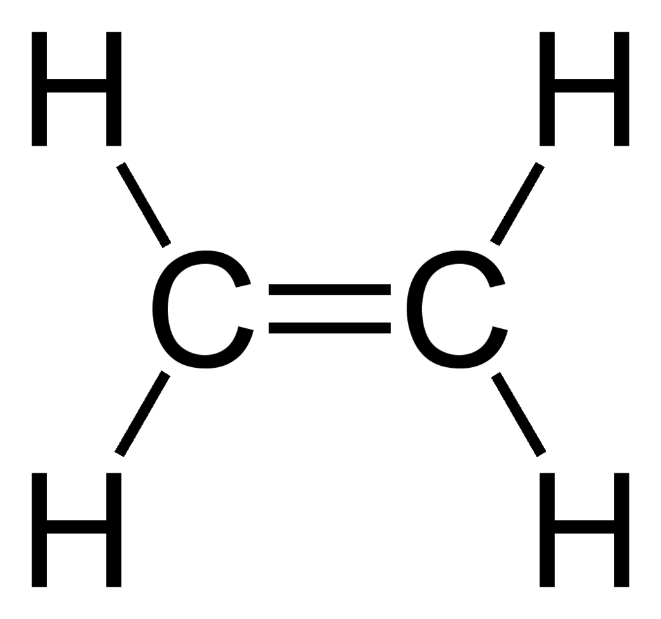 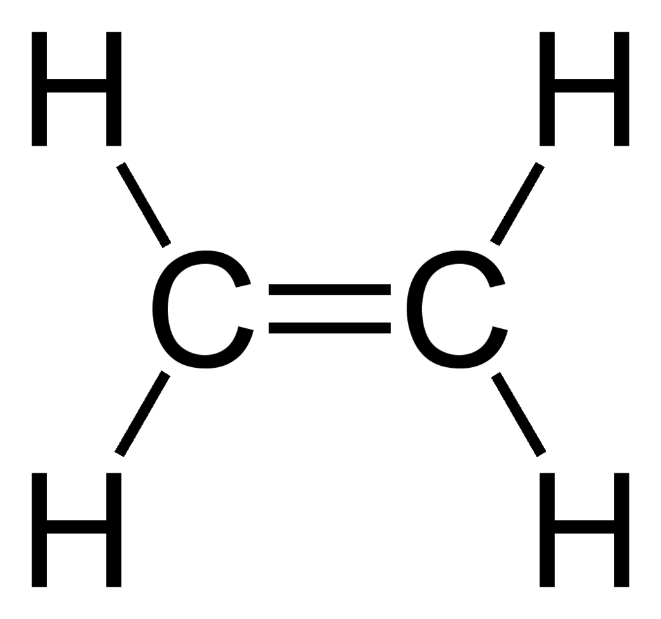 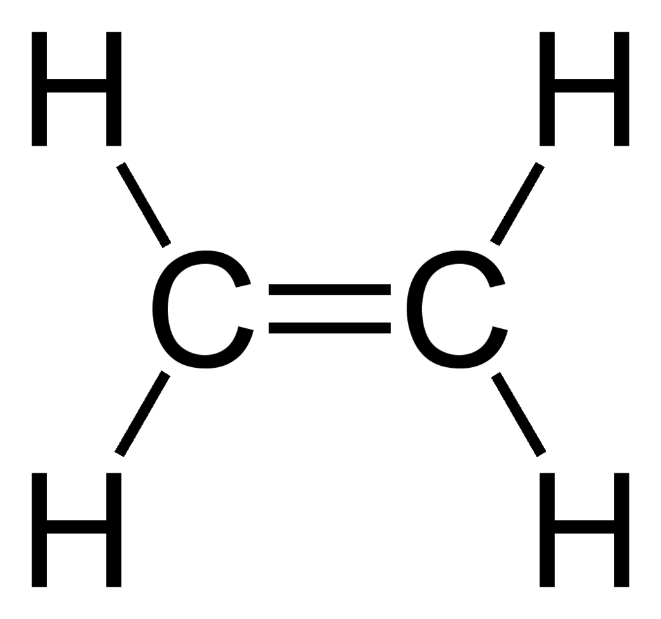 n
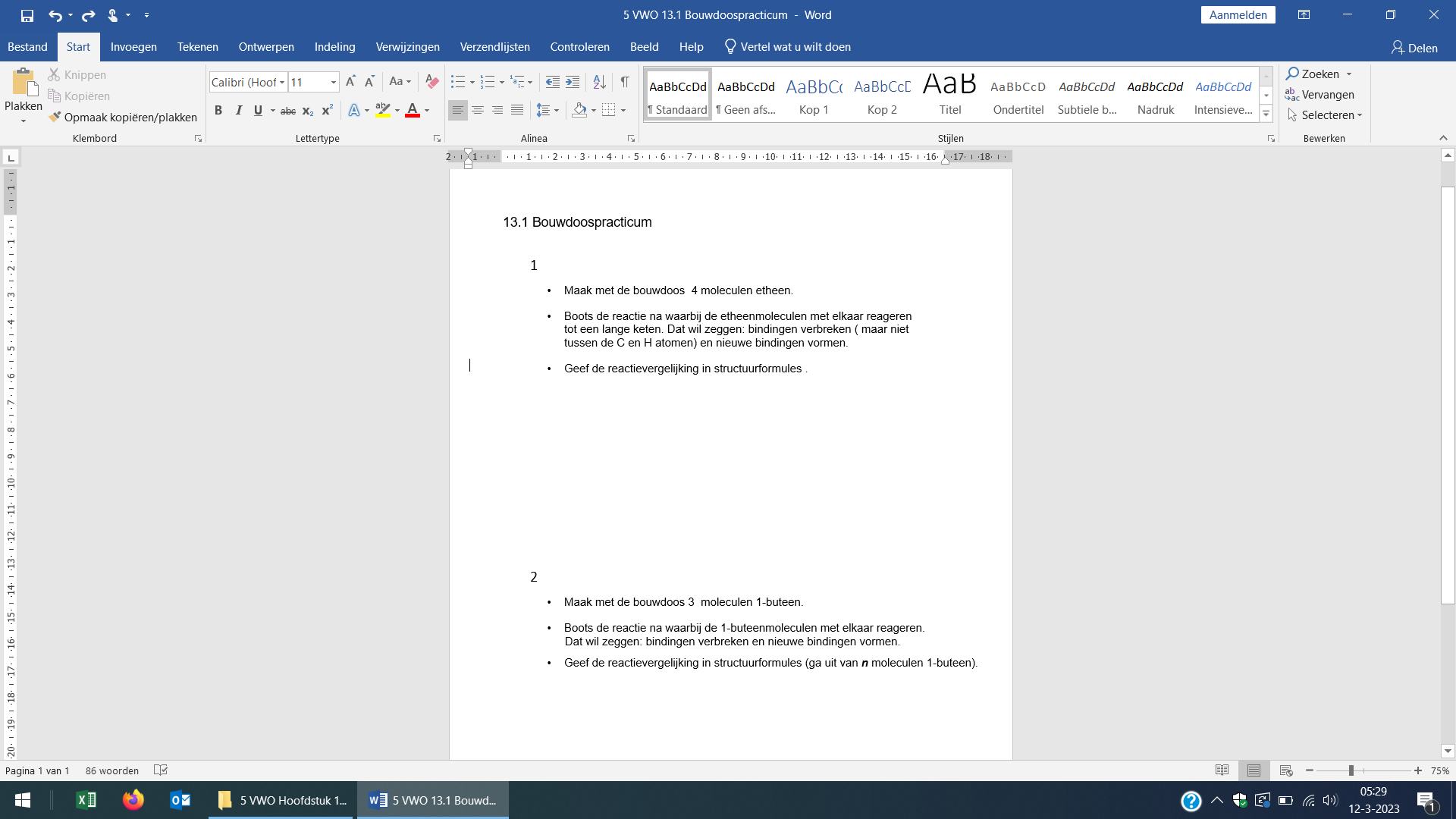